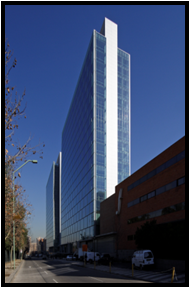 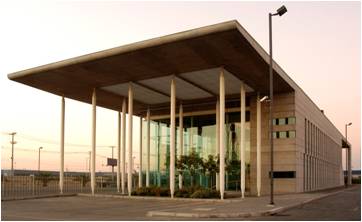 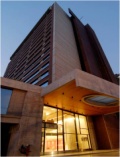 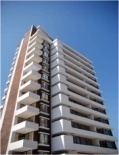 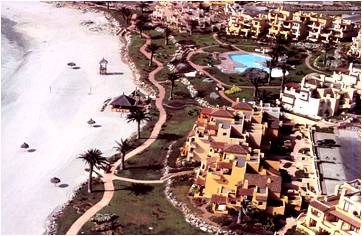 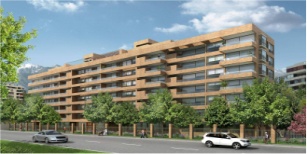 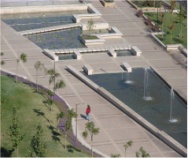 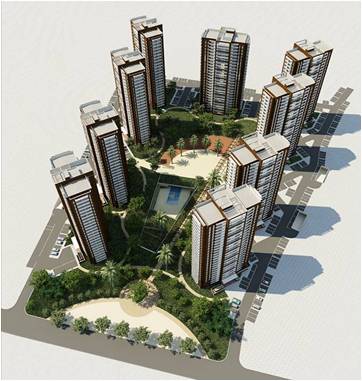 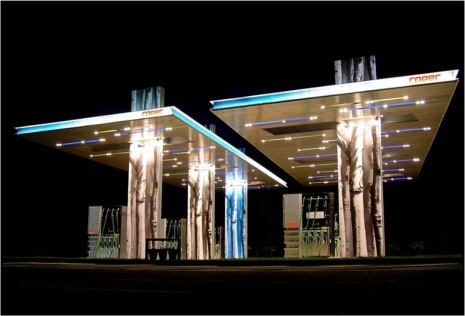 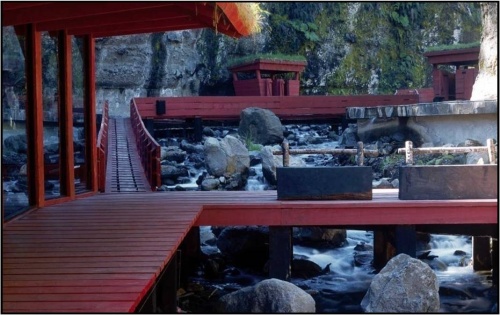 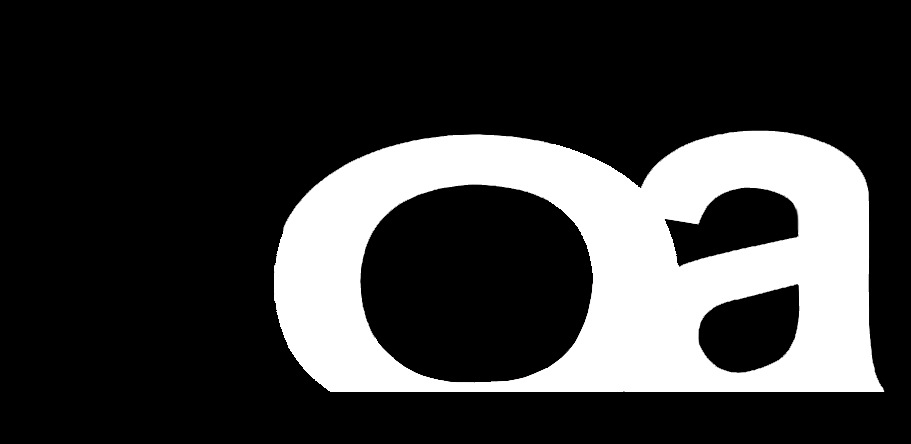 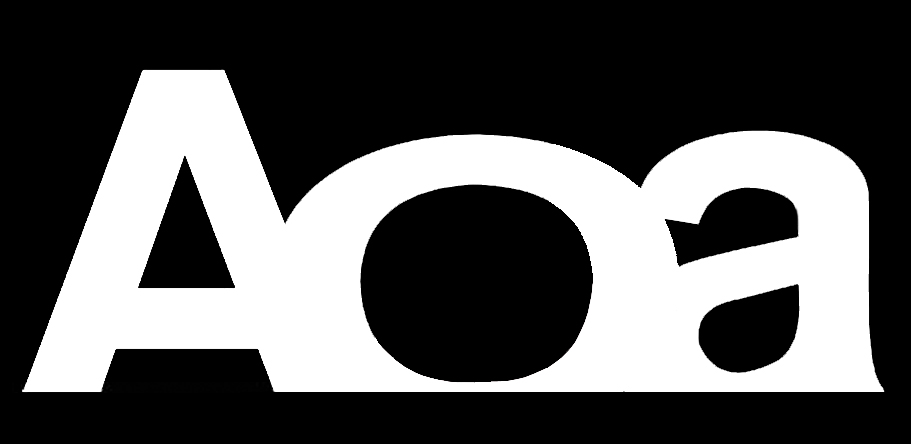 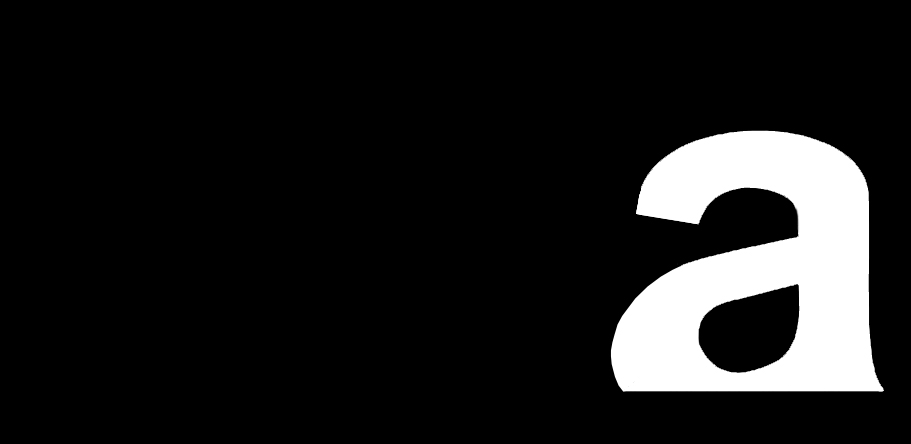 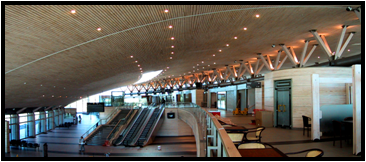 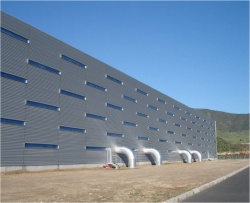 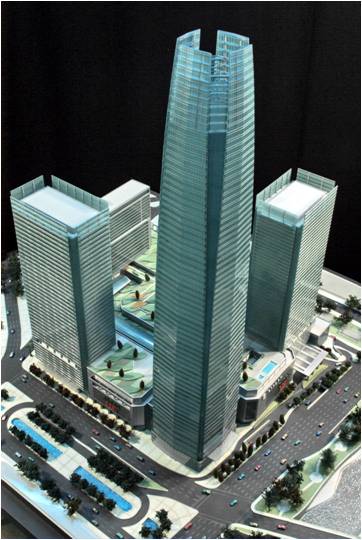 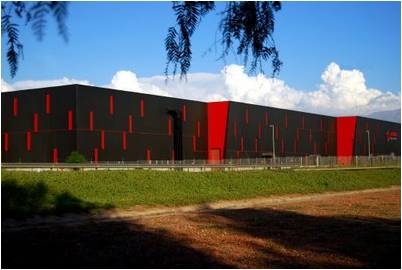 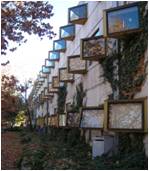 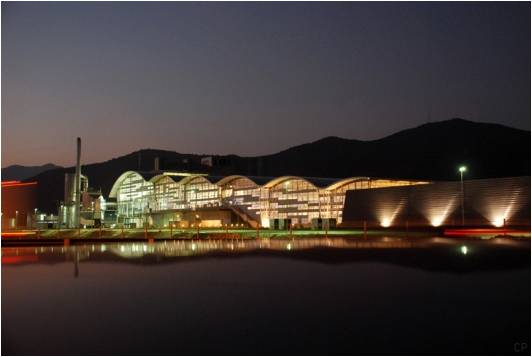 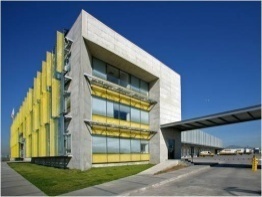 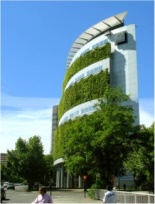 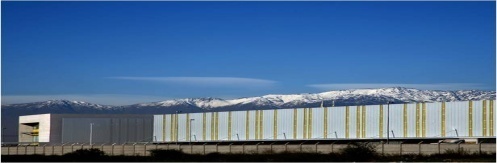 ASOCIACION DE OFICINAS DE ARQUITECTOS DE CHILE
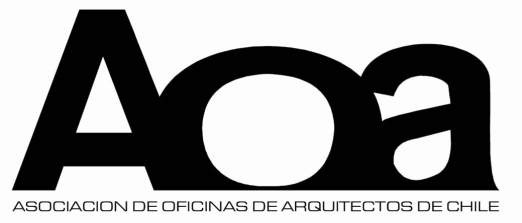 ASOCIACION DE OFICINAS DE ARQUITECTOS DE CHILE
175 OFICINAS
 1000 ARQUITECTOS
 35.000.000 M2  proyectados últimos 5 años
 75%  de la producción de arquitectura nacional
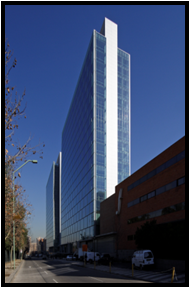 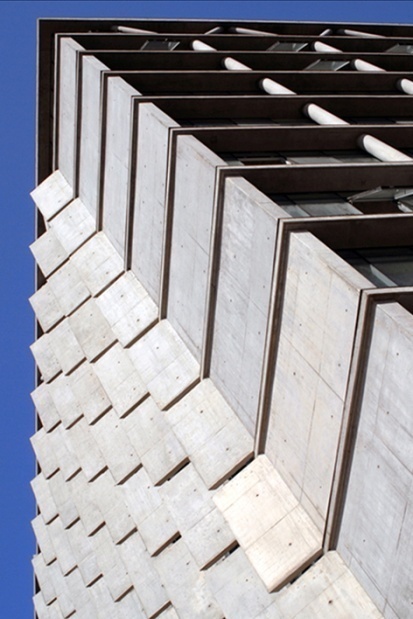 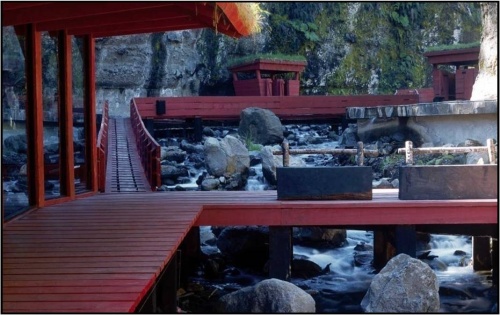 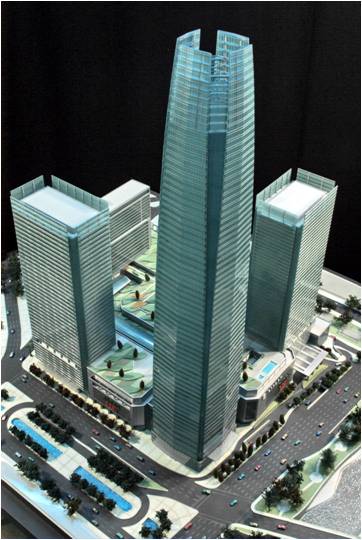 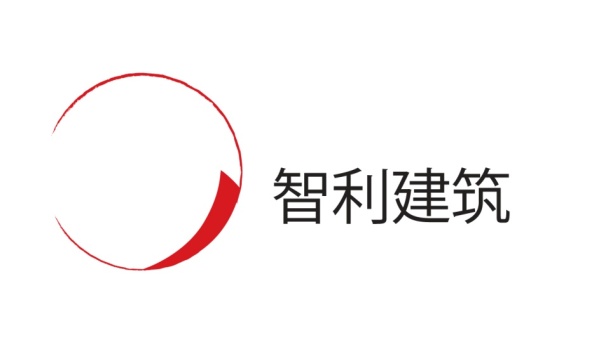 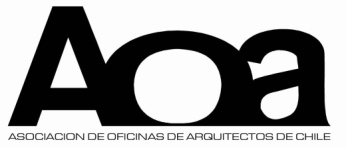 Arquitectura de Chile
AREAS DE DESARROLLO
FORTALEZAS
HABITACIONAL

EDUCACIONAL

SALUD

PLANES MAESTROS

DESARROLLO URBANO

INFRAESTRUCTURA

OFICINAS

 EQUIPAMIENTO DEPORTIVO

EQUIPAMIENTO TURISTICO

RECICLAJE
ARQUITECTURA Y CONTEXTO 
     GEOGRÁFICO

ARQUITECTURA Y SUSTENTABILIDAD

ARQUITECTURA  Y SEGURIDAD ANTISISMICA

 ARQUITECTURA HABITACIONAL
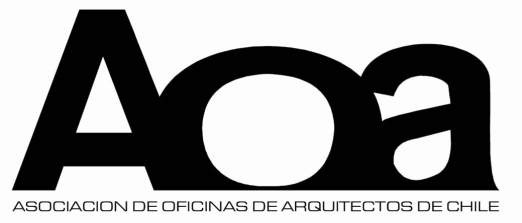 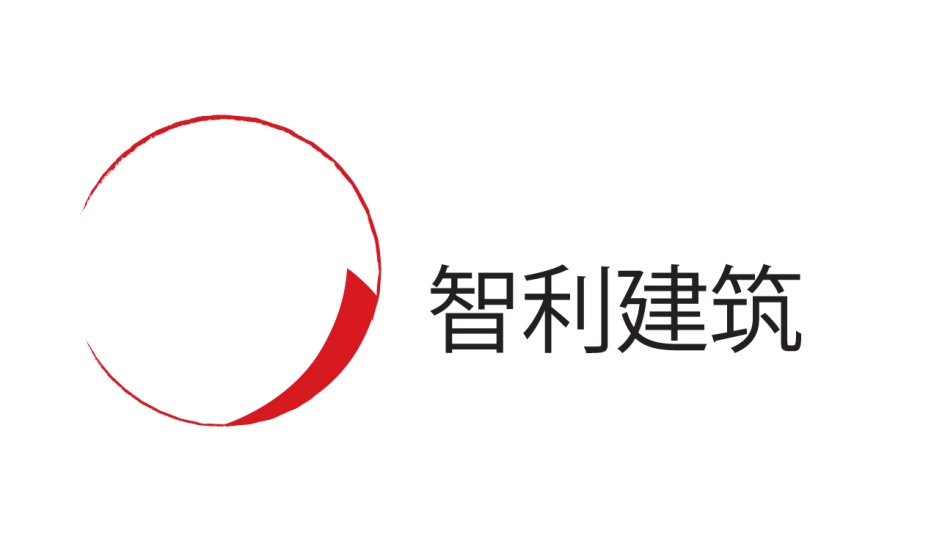 Arquitectura de Chile
ARQUITECTURA DE VANGUARDIA QUE ABORDA LA DIVERSIDAD GEOGRAFICA Y CLIMATICA, LA SUSTENTABILIDAD Y LA SEGURIDAD ANTISISIMICA COMO COMPONENTES INSEPARABLES DE  TODO PR0YECTO.
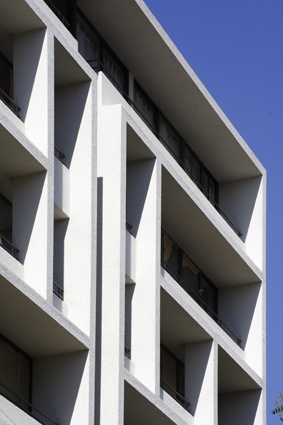 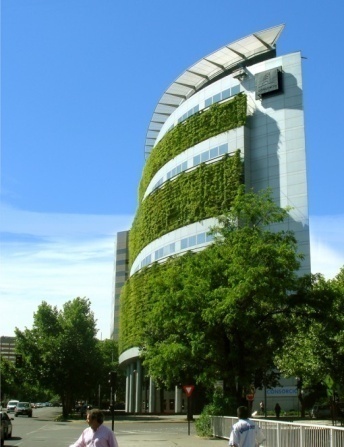 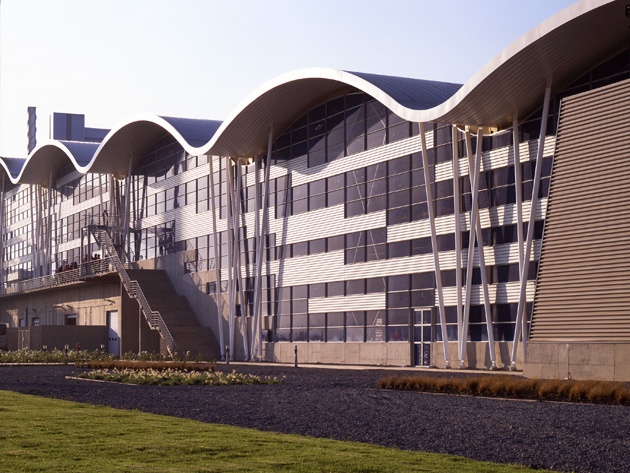 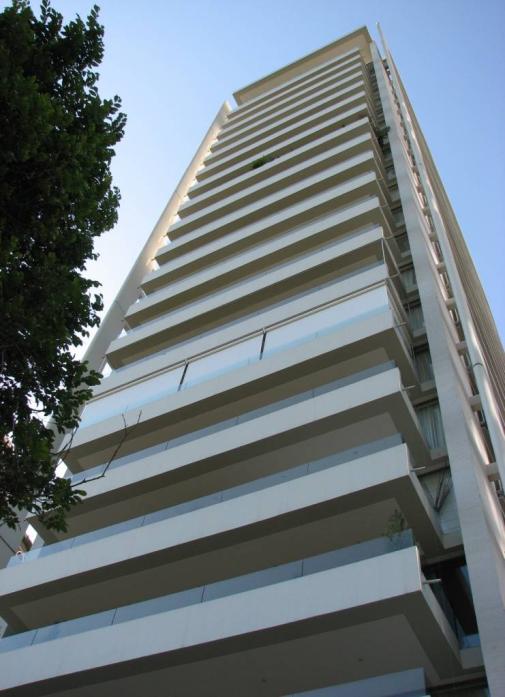 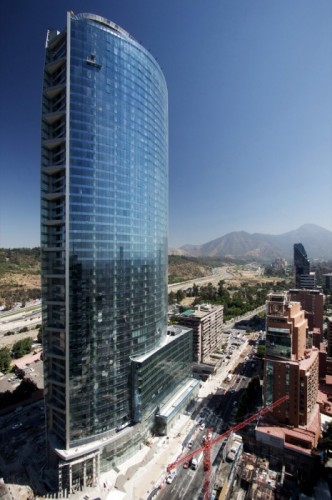 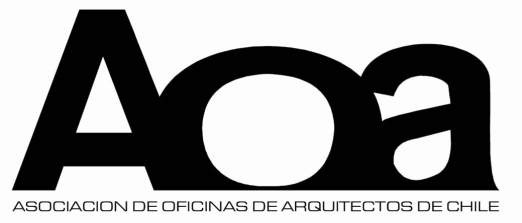 ARQUITECTURA Y CONTEXTO GEOGRÁFICO
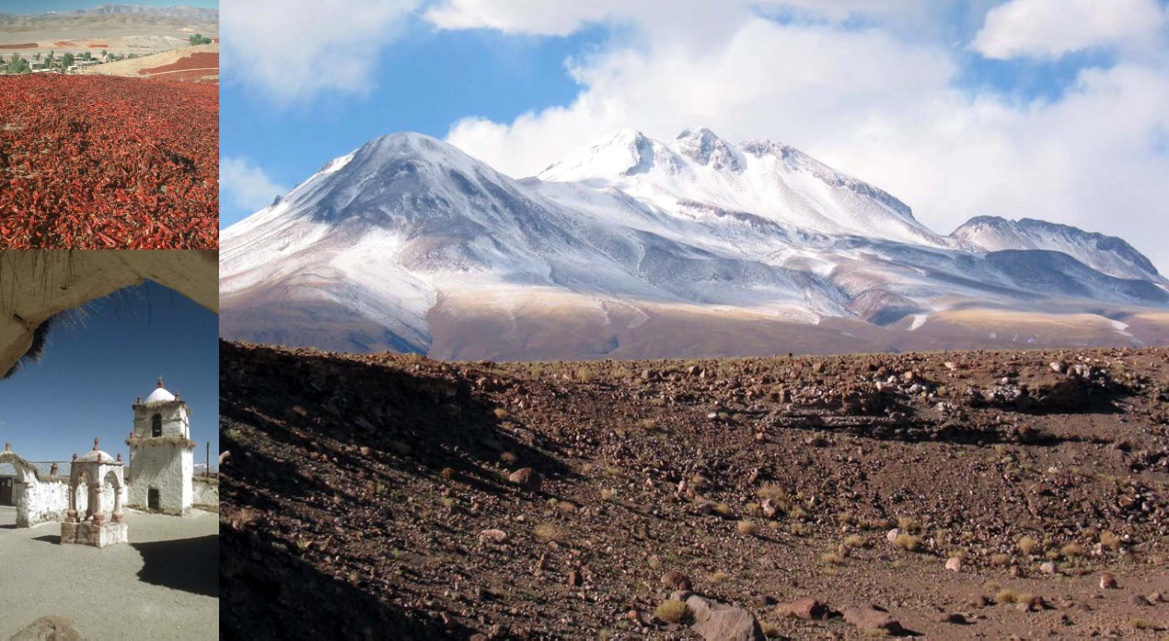 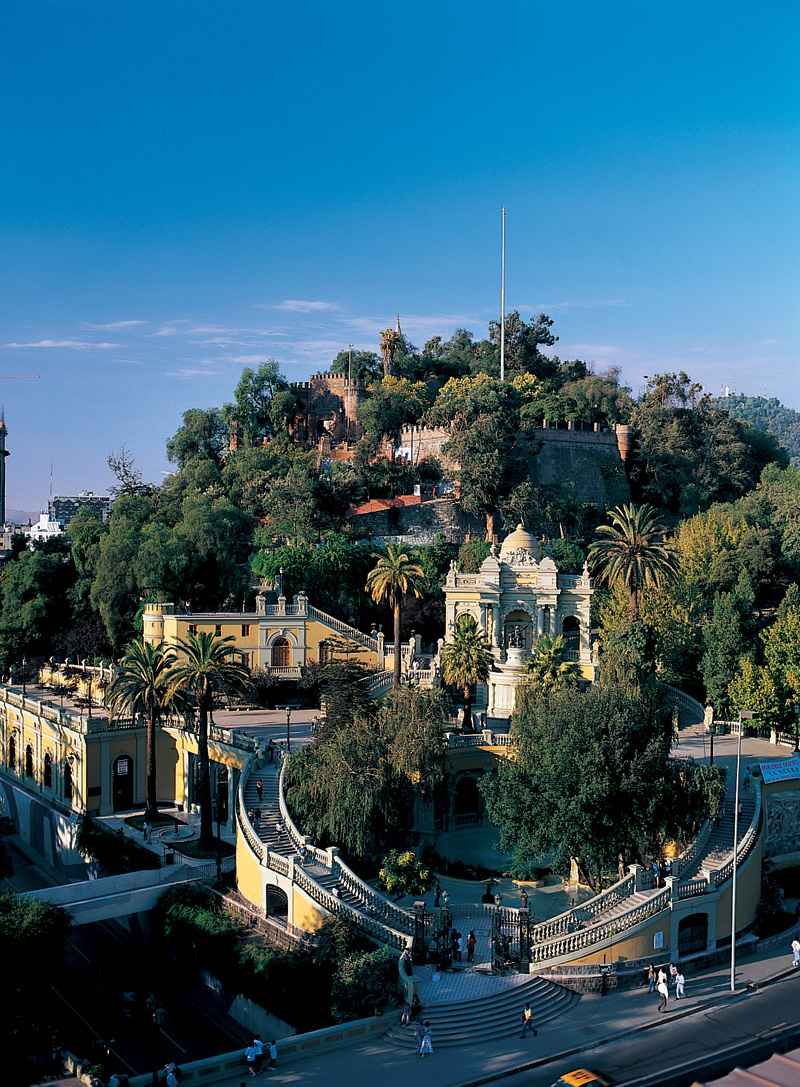 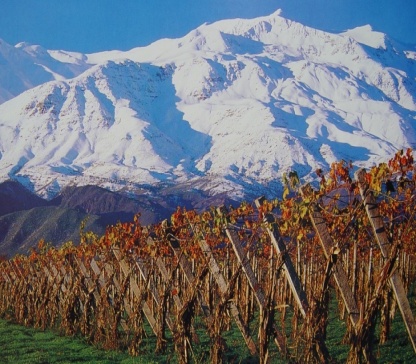 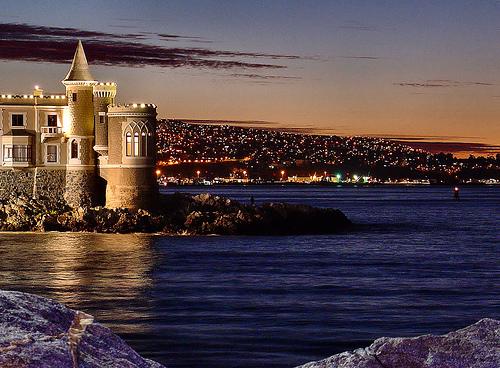 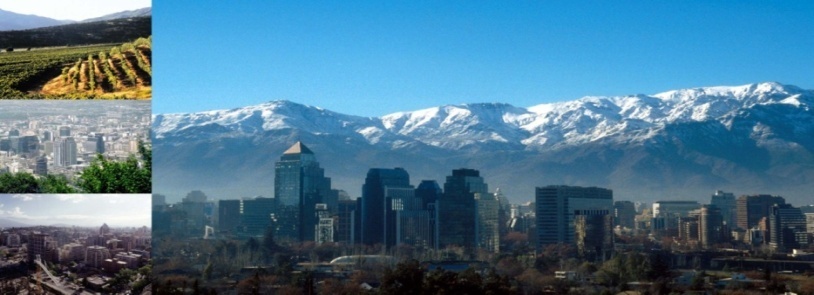 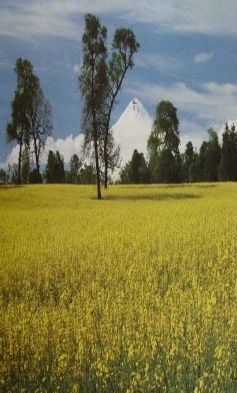 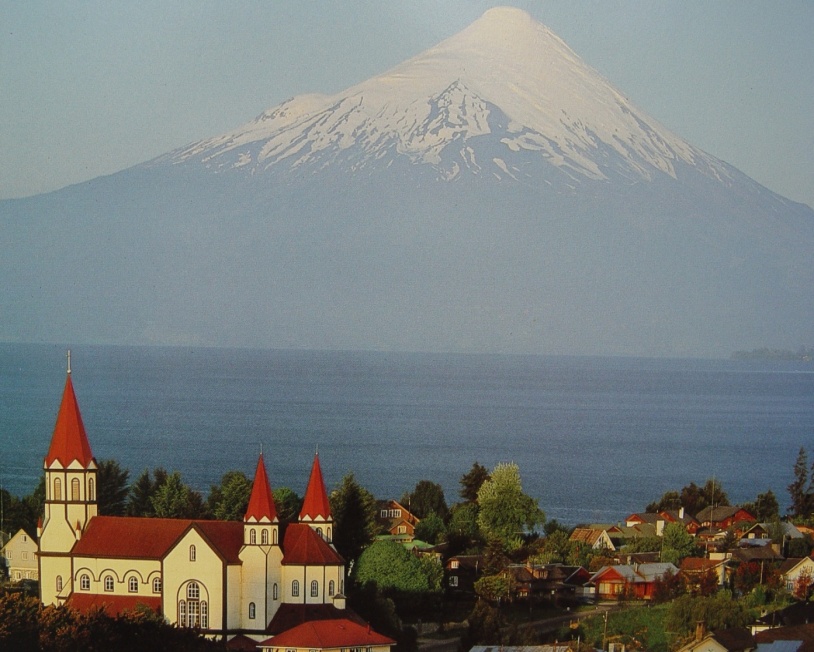 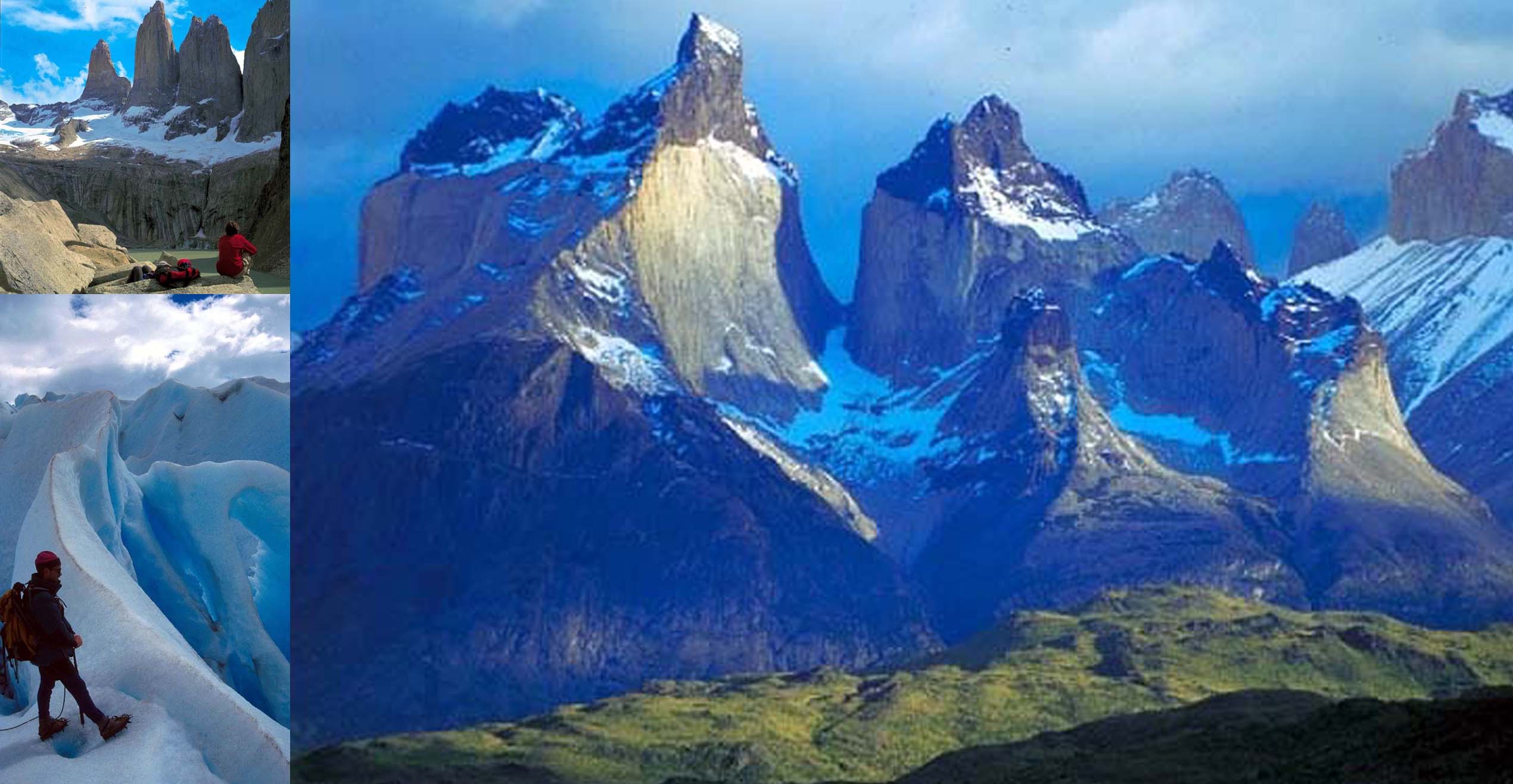 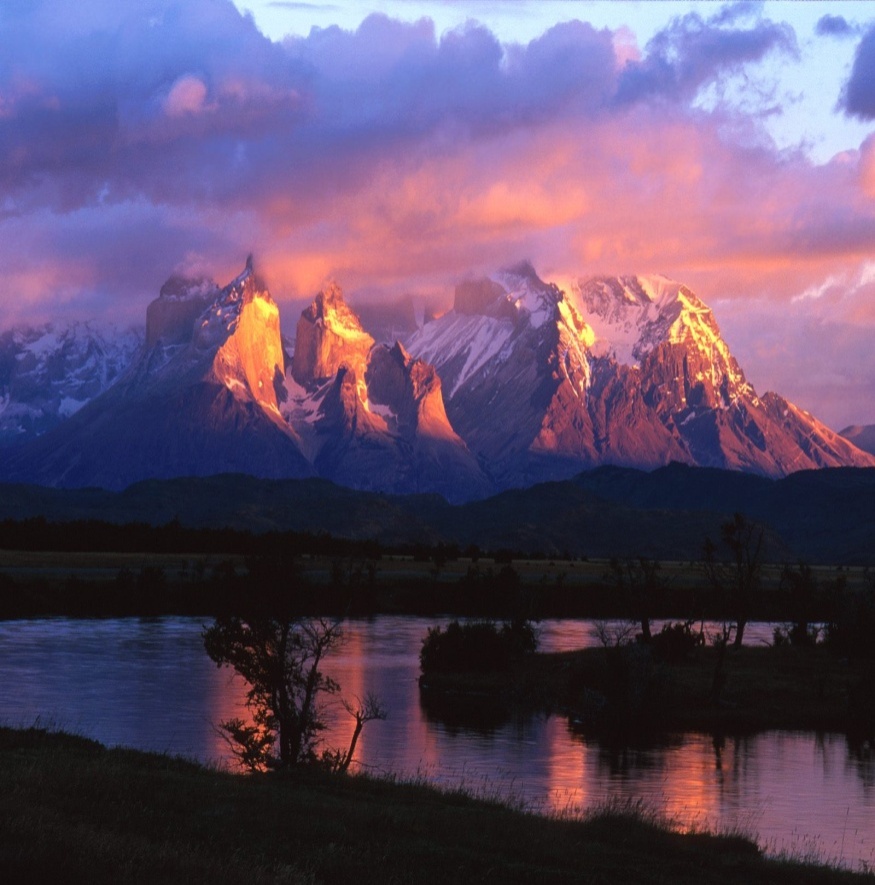 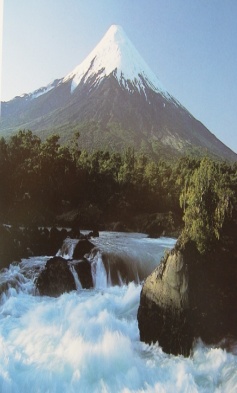 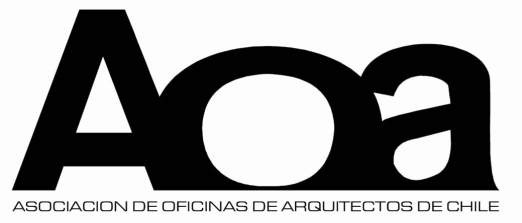 ARQUITECTURA Y CONTEXTO GEOGRÁFICO
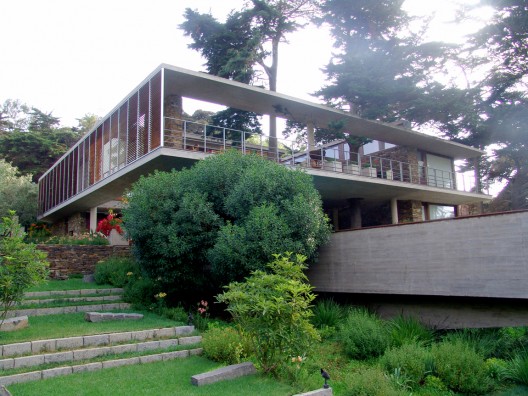 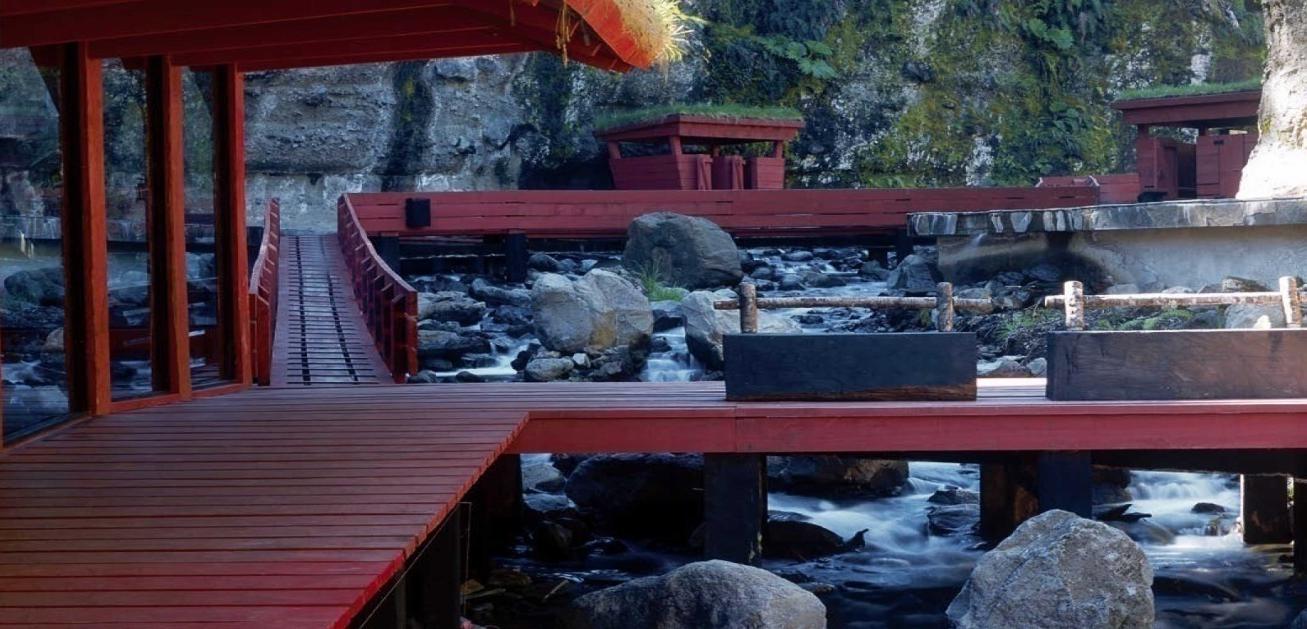 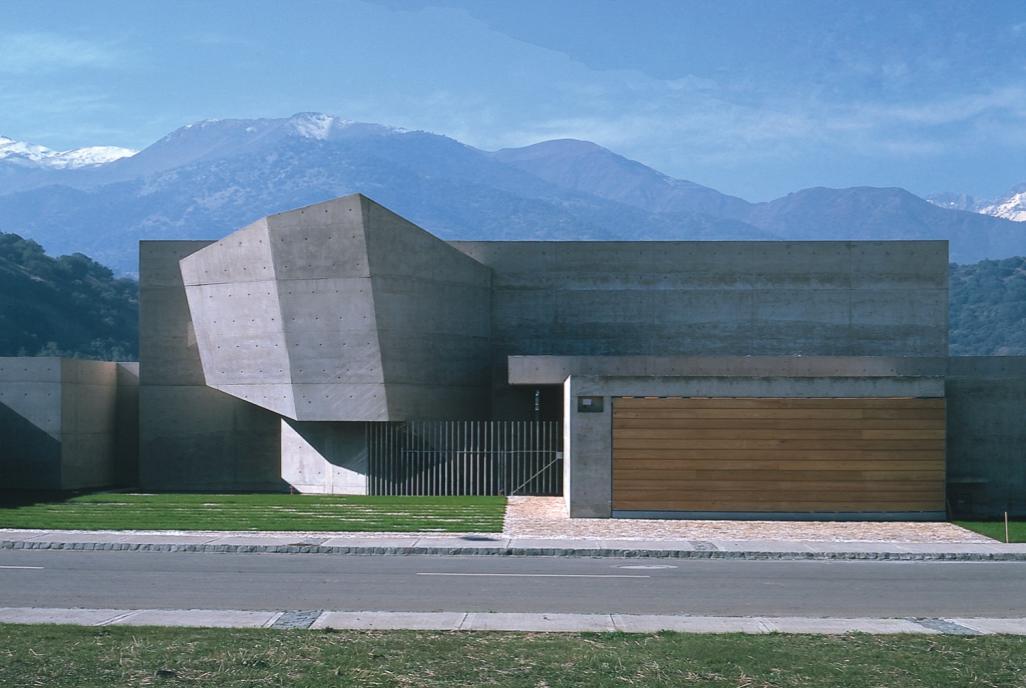 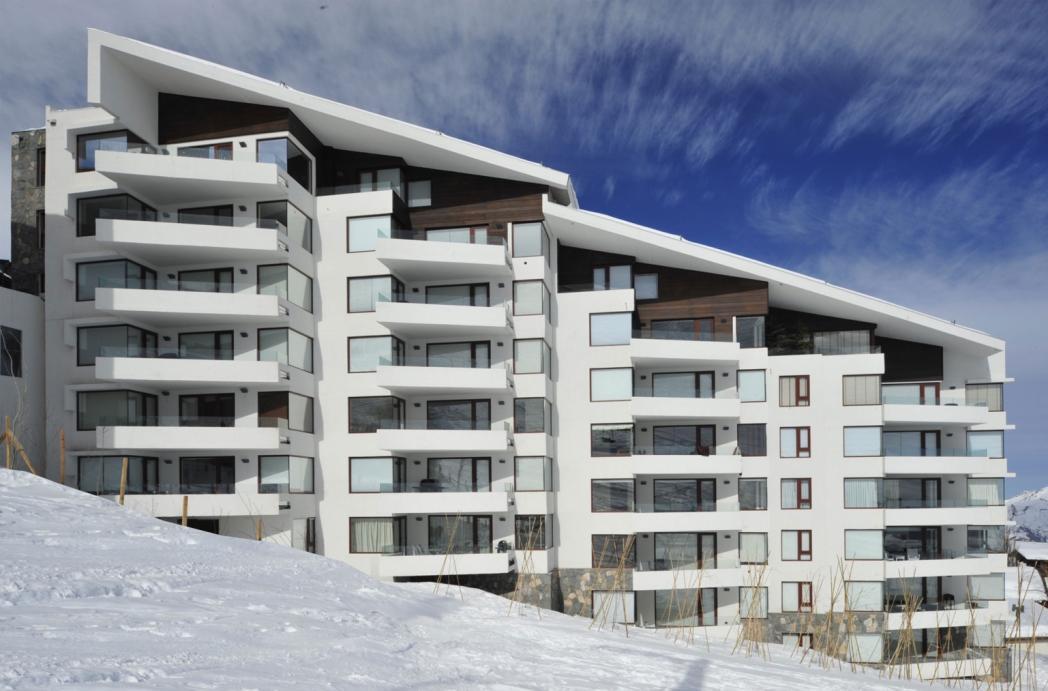 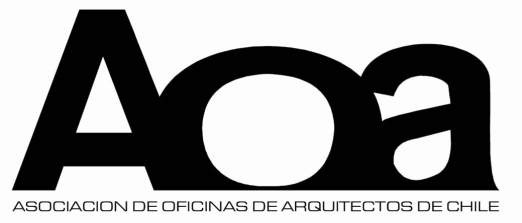 ARQUITECTURA Y CONTEXTO GEOGRÁFICO
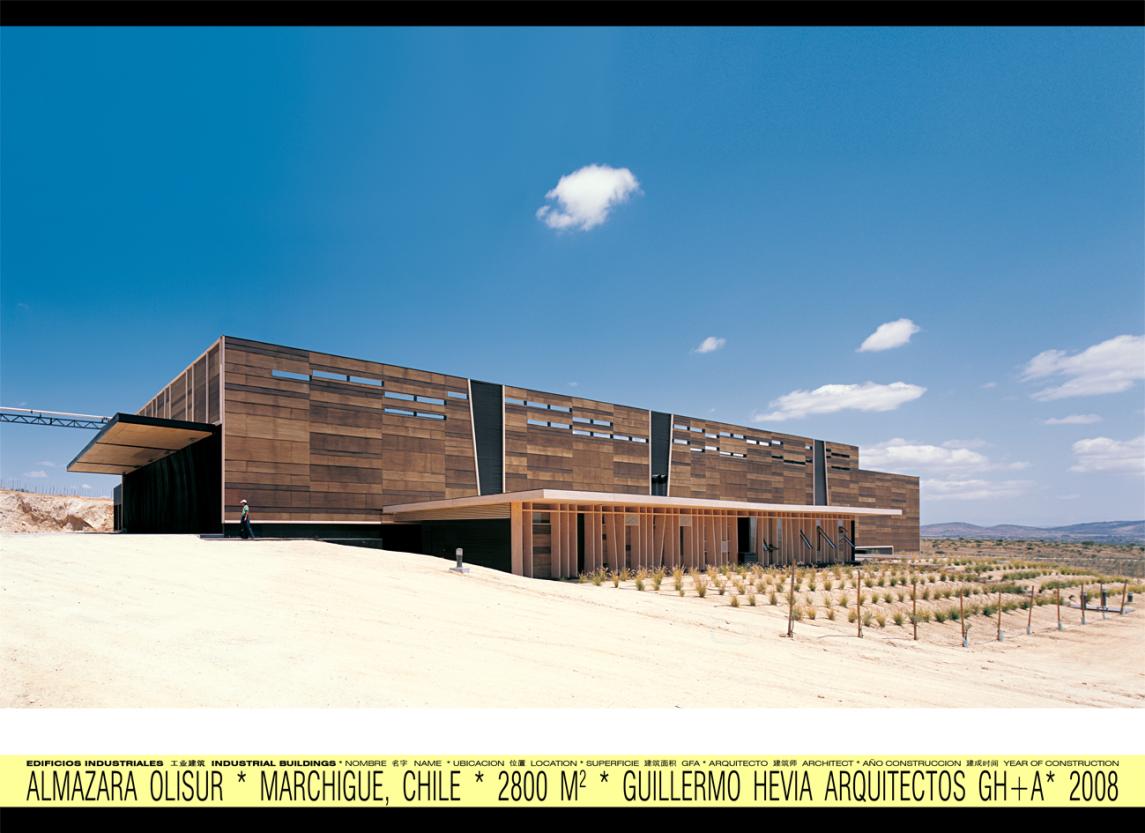 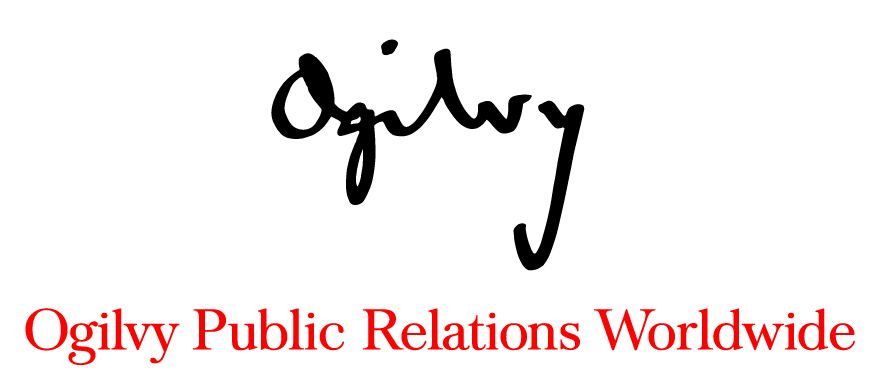 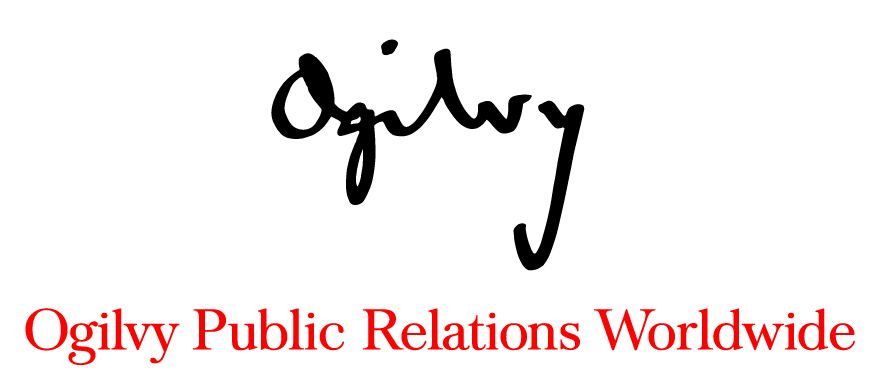 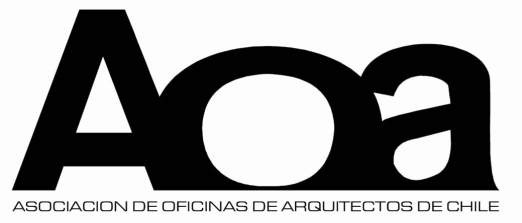 ARQUITECTURA Y CONTEXTO GEOGRÁFICO
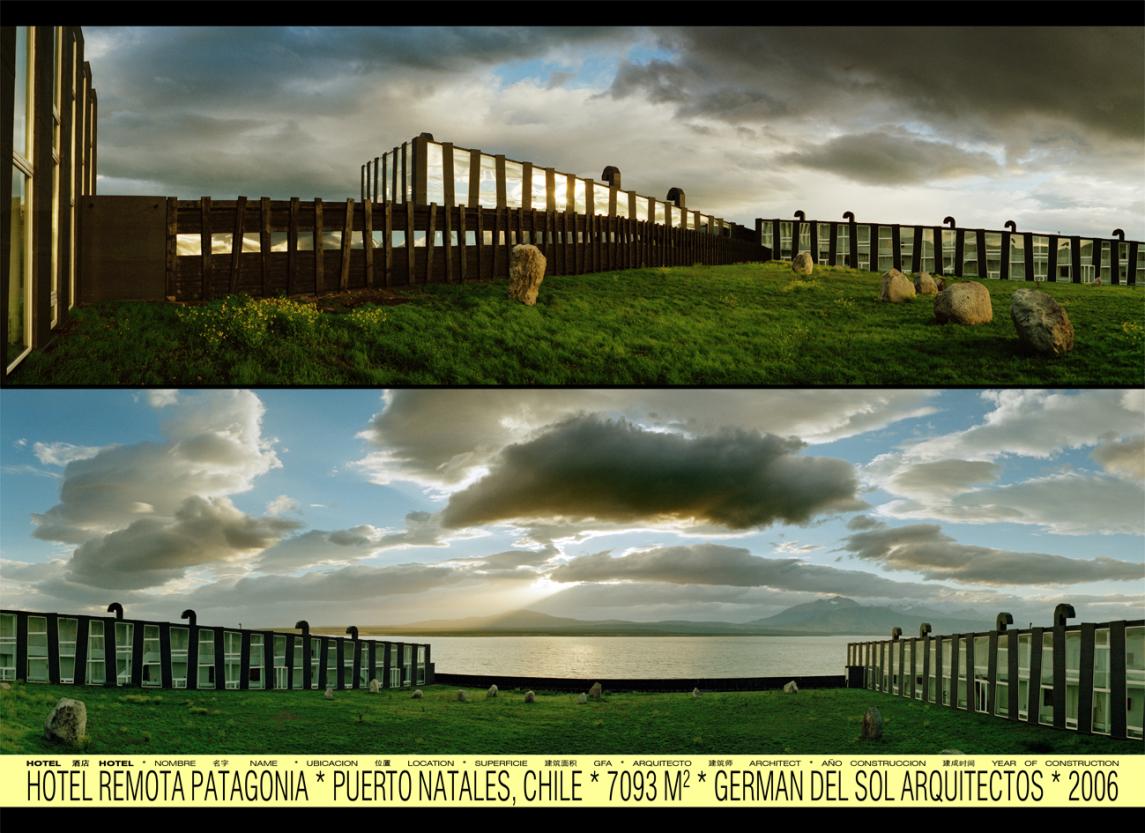 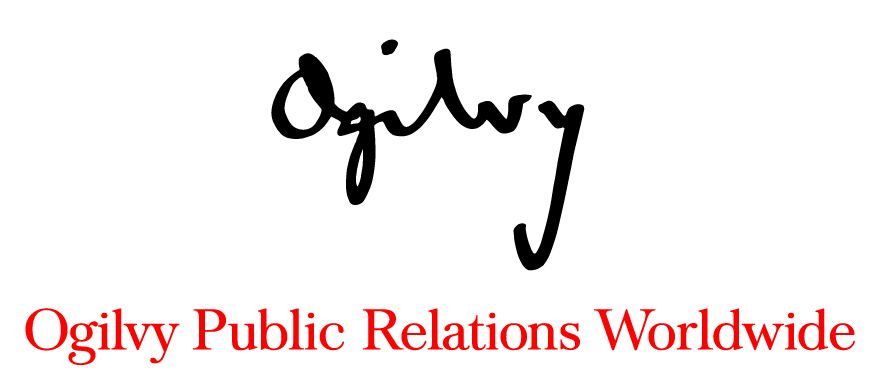 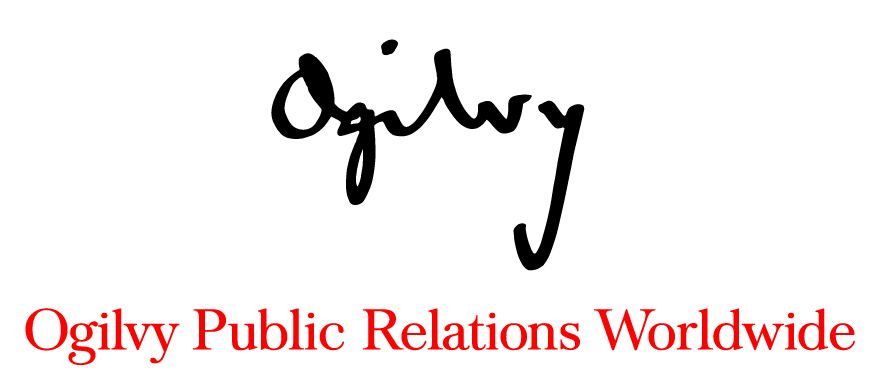 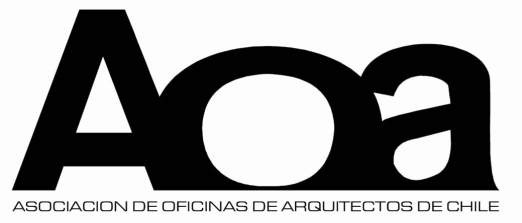 ARQUITECTURA Y CONTEXTO GEOGRÁFICO
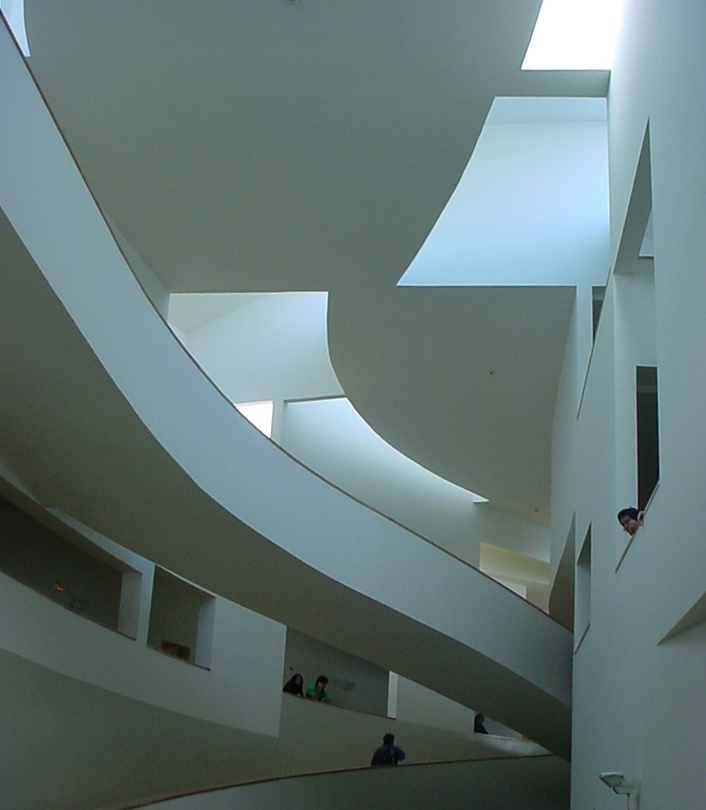 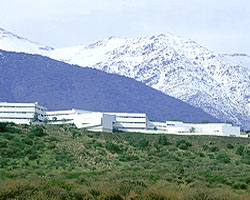 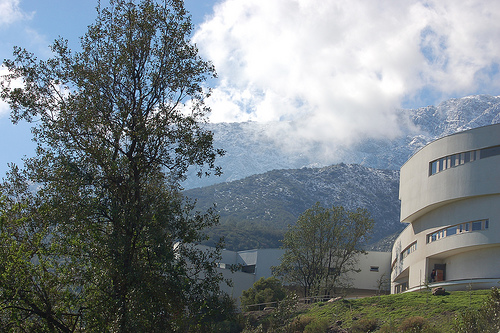 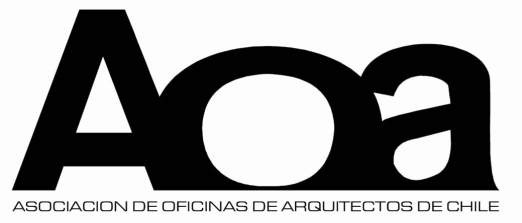 ARQUITECTURA Y CONTEXTO GEOGRÁFICO
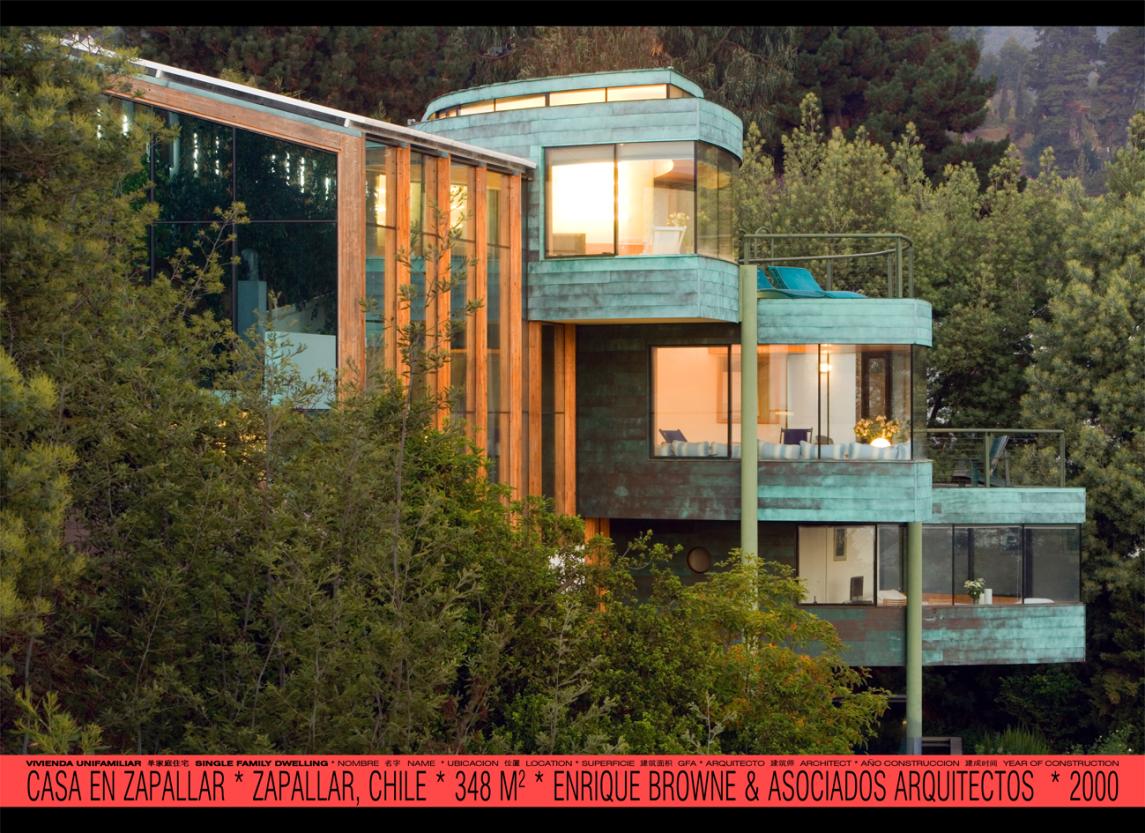 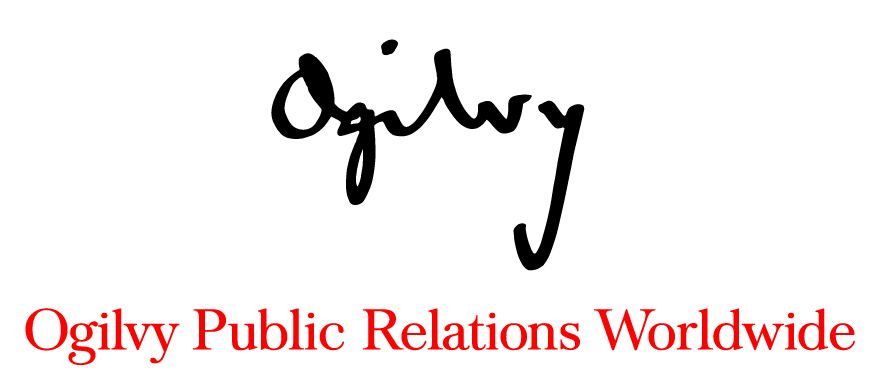 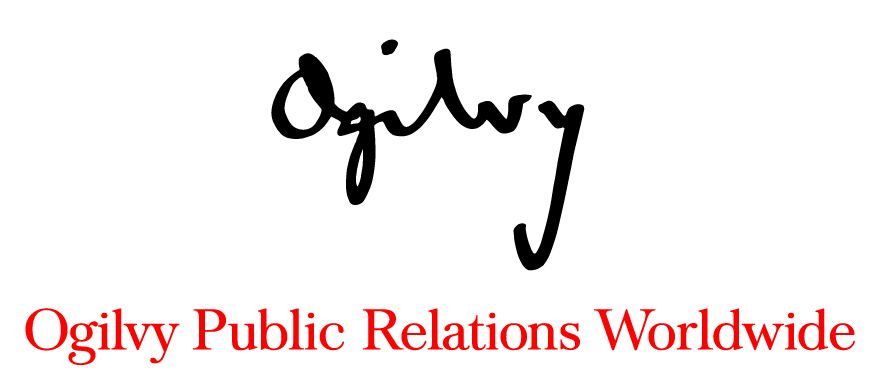 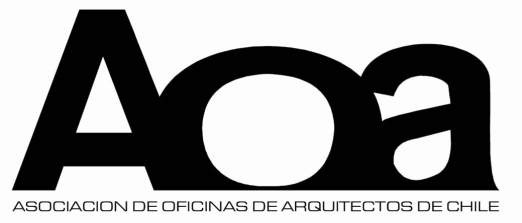 ARQUITECTURA Y CONTEXTO GEOGRÁFICO
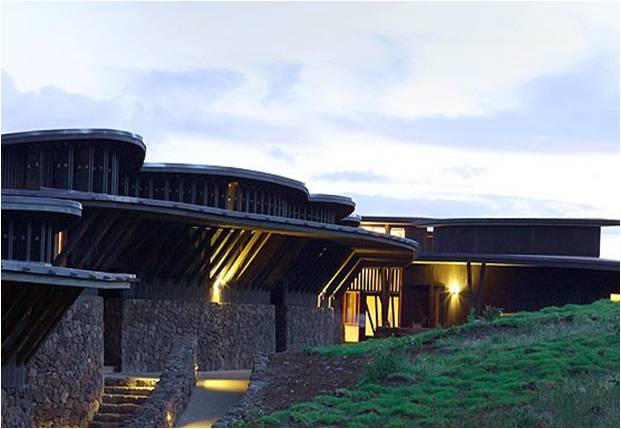 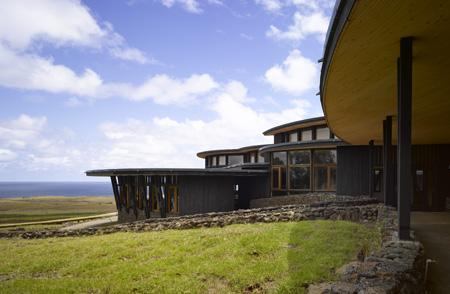 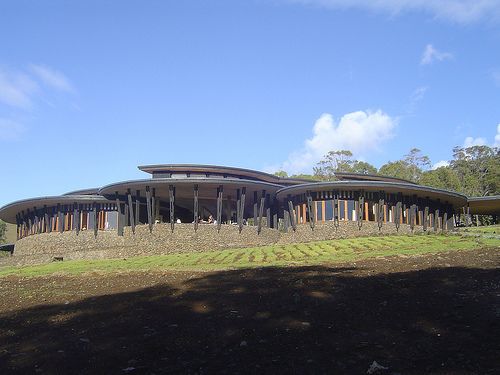 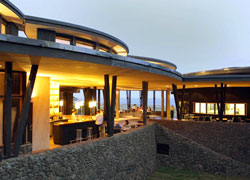 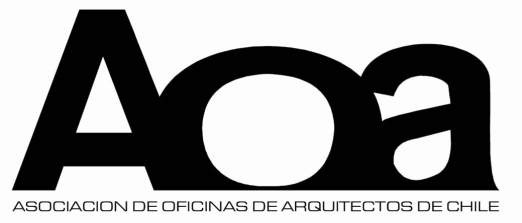 ARQUITECTURA Y CONTEXTO GEOGRÁFICO
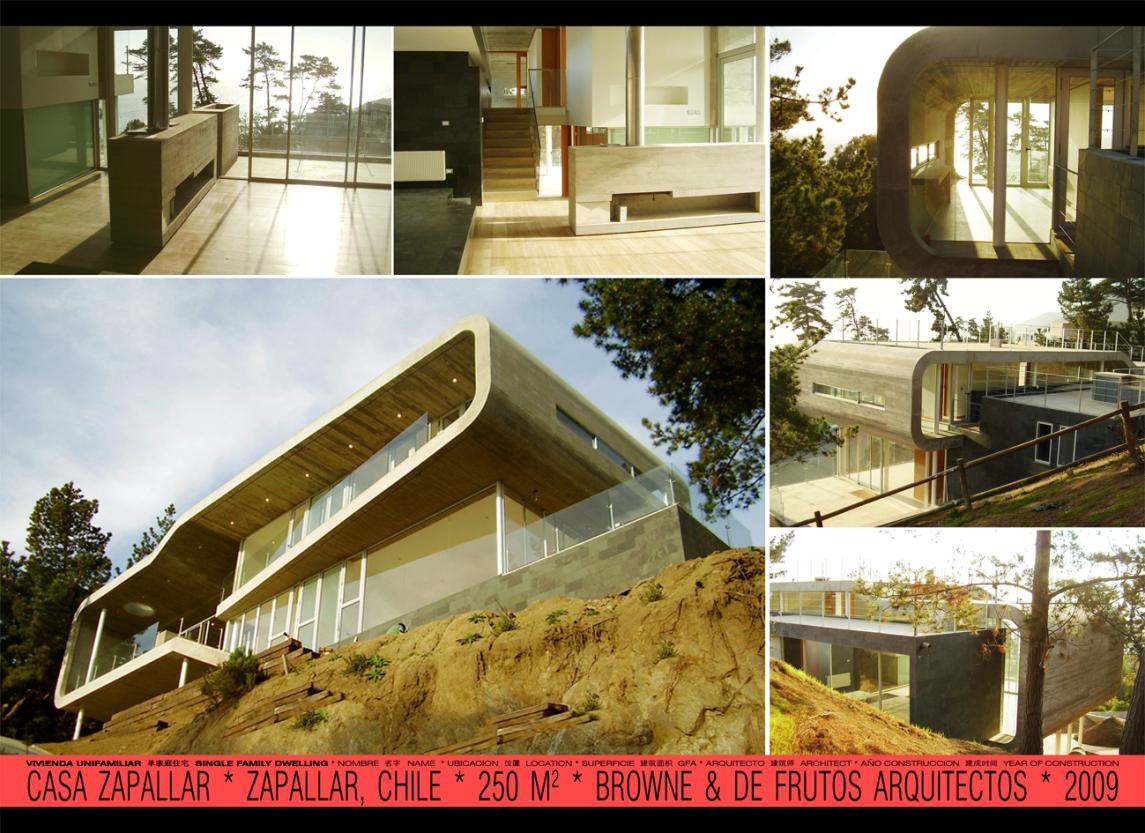 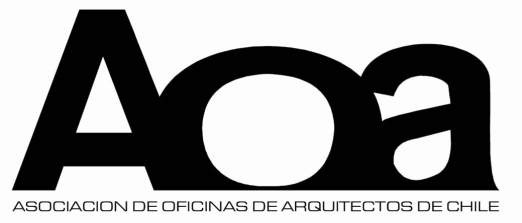 ARQUITECTURA Y CONTEXTO GEOGRÁFICO
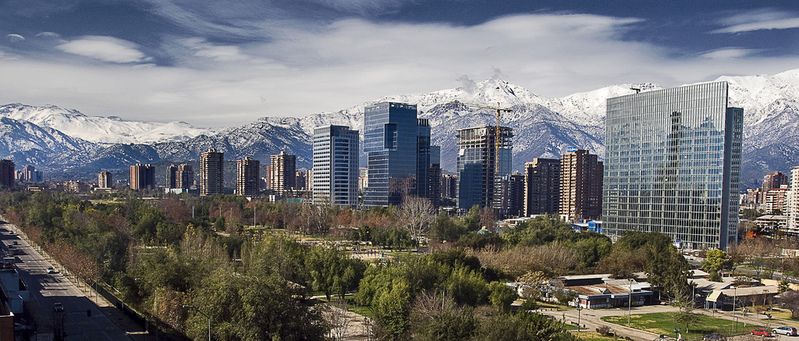 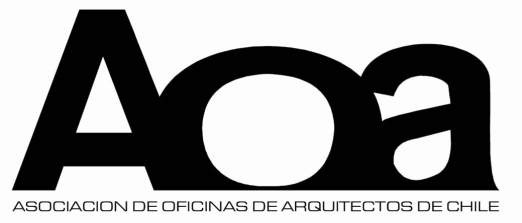 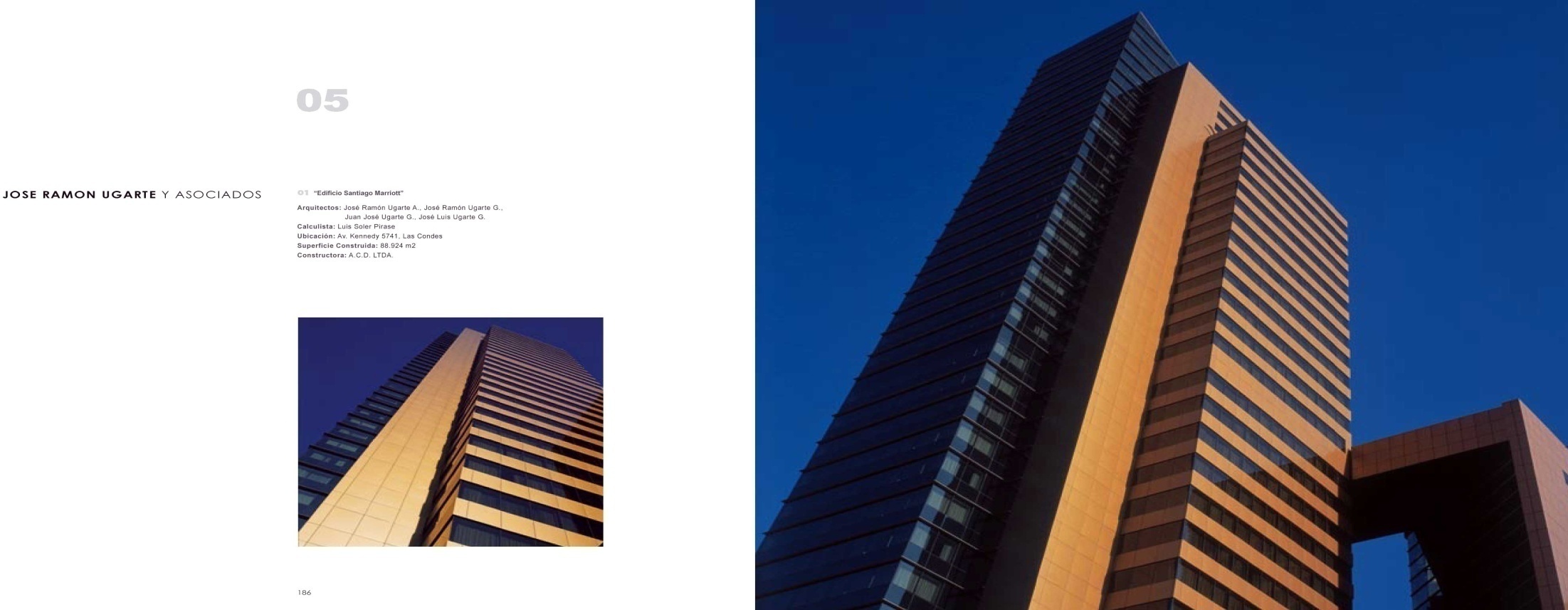 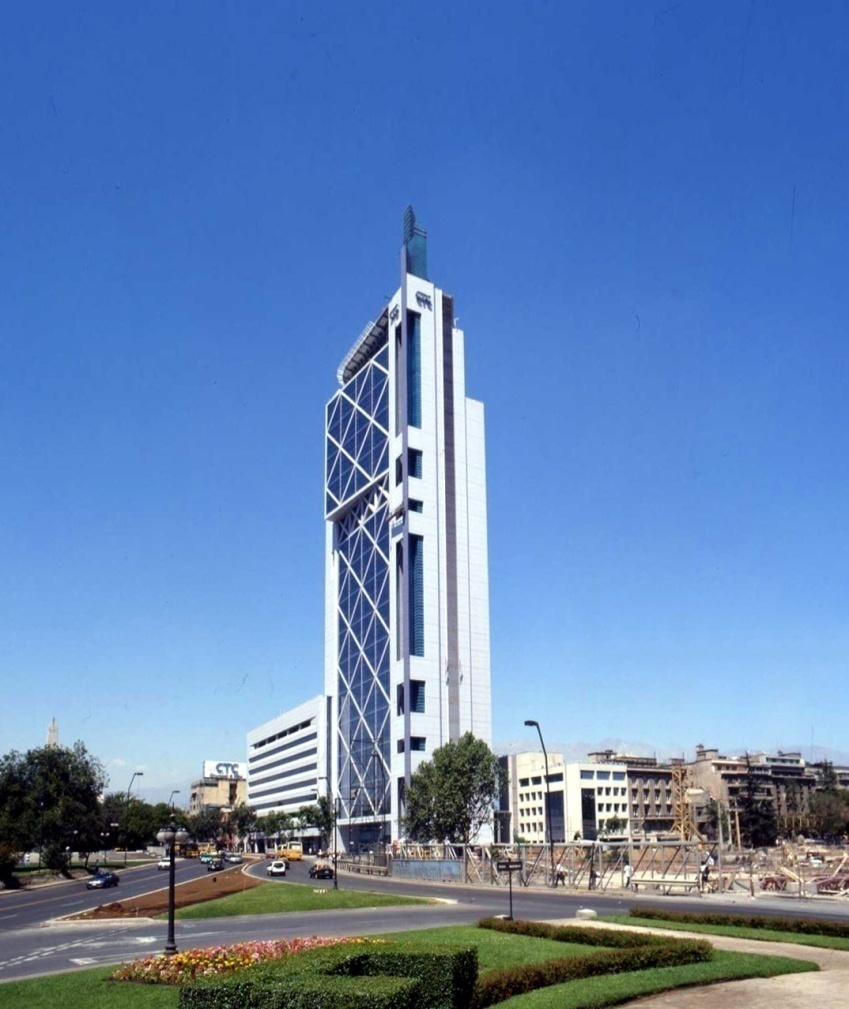 ARQUITECTURA Y SEGURIDAD ANTISISMICA
办公建筑
酒店
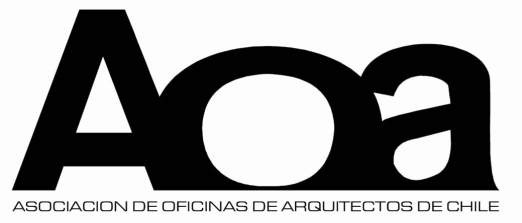 ARQUITECTURA Y SEGURIDAD ANTISISMICA
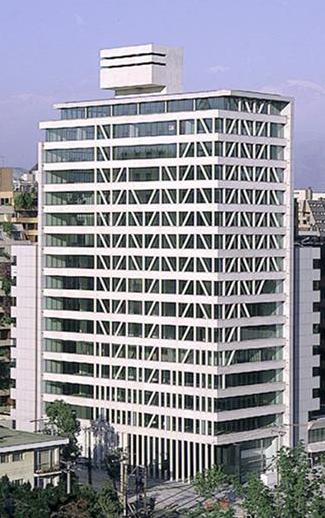 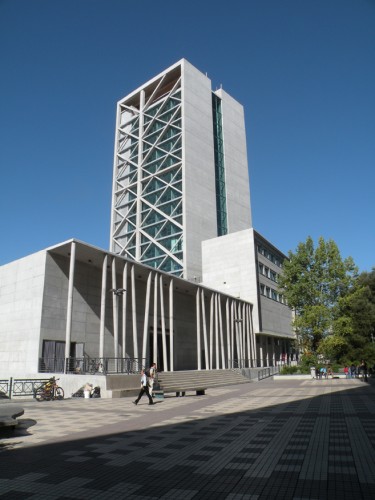 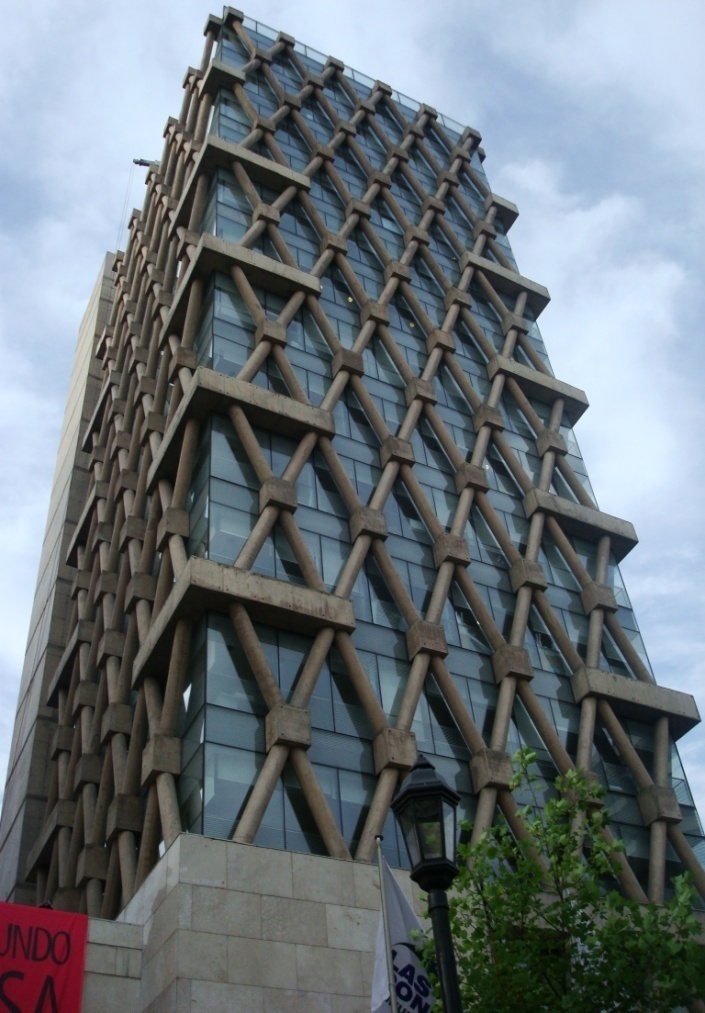 LA ESTRUCTURA SOPORTANTE COMO EXPRESION FORMAL DEL EDIFICIO
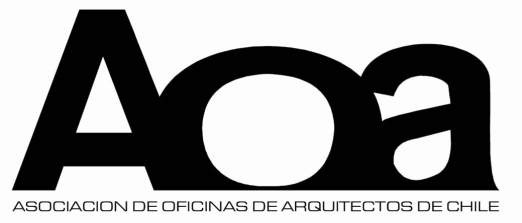 ARQUITECTURA Y SEGURIDAD ANTISISMICA
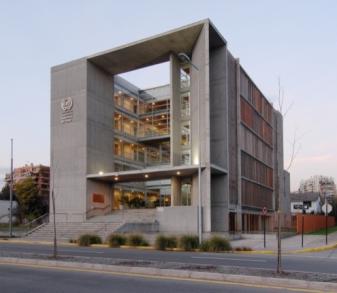 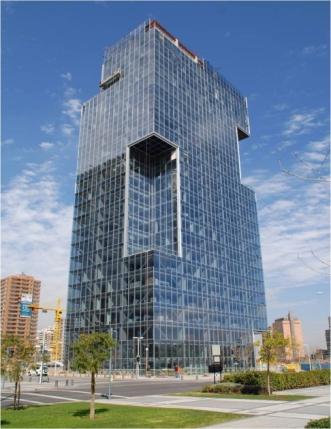 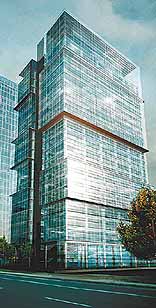 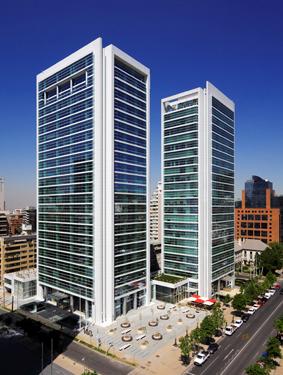 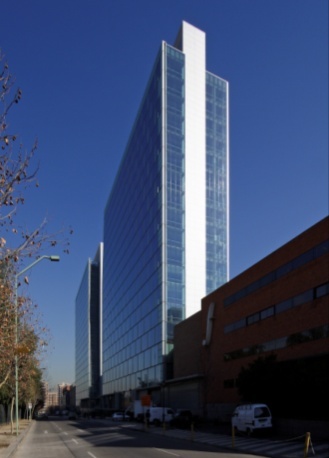 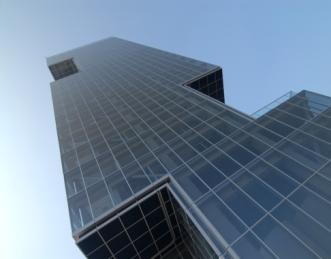 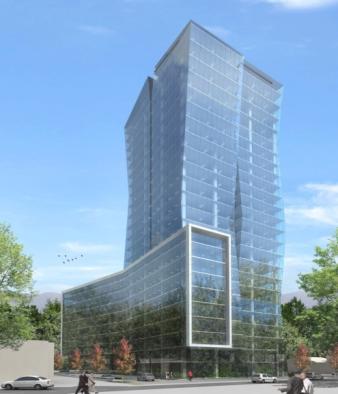 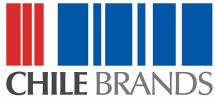 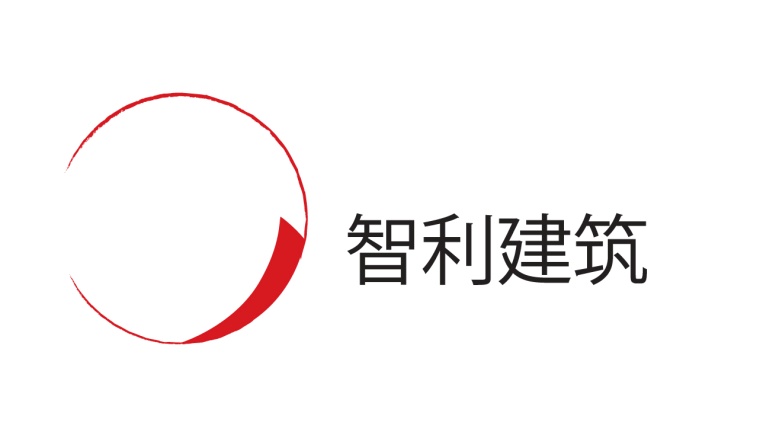 智利建筑
ARQUITECTURA Y SEGURIDAD ANTISISMICA
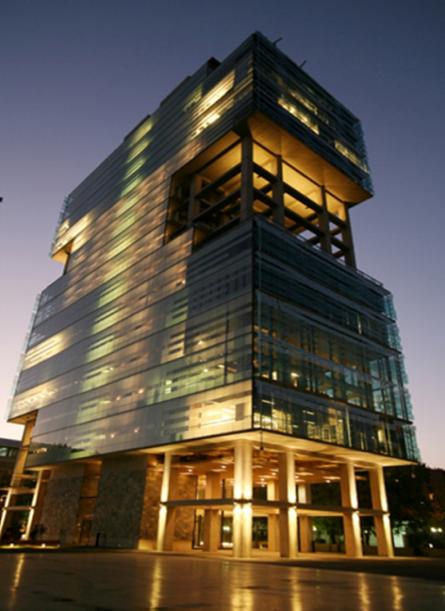 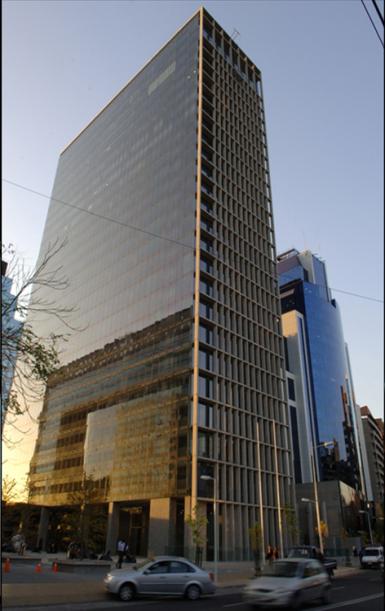 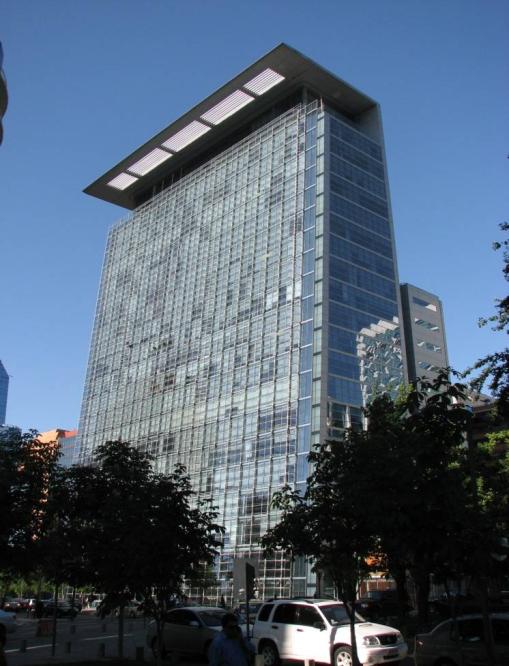 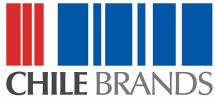 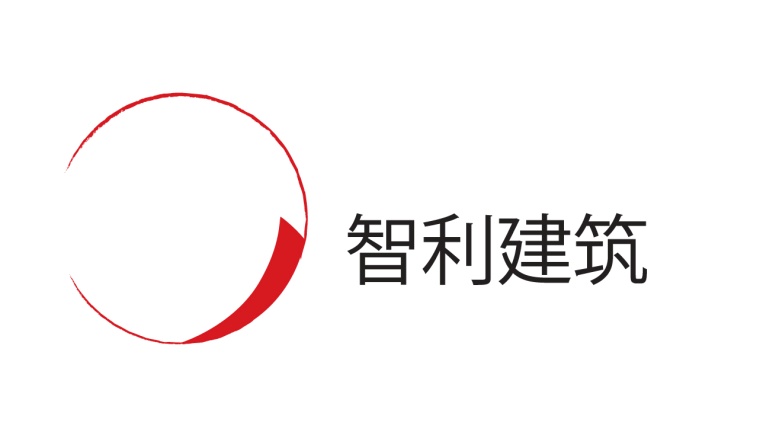 智利建筑
ARQUITECTURA Y SEGURIDAD ANTISISMICA
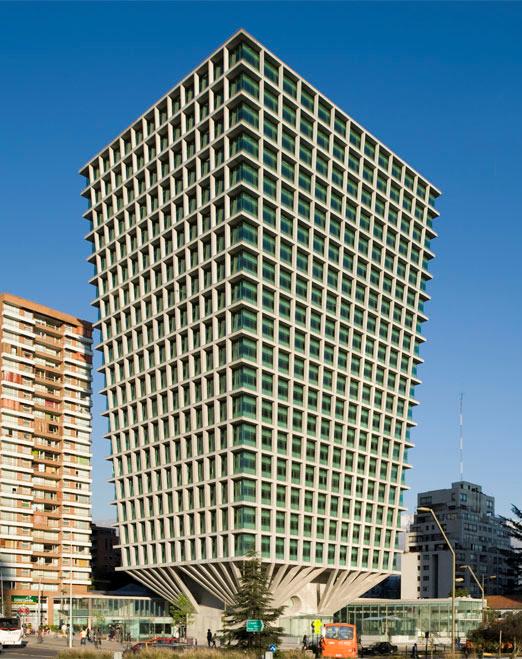 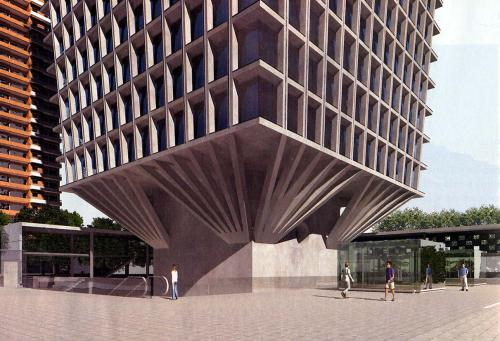 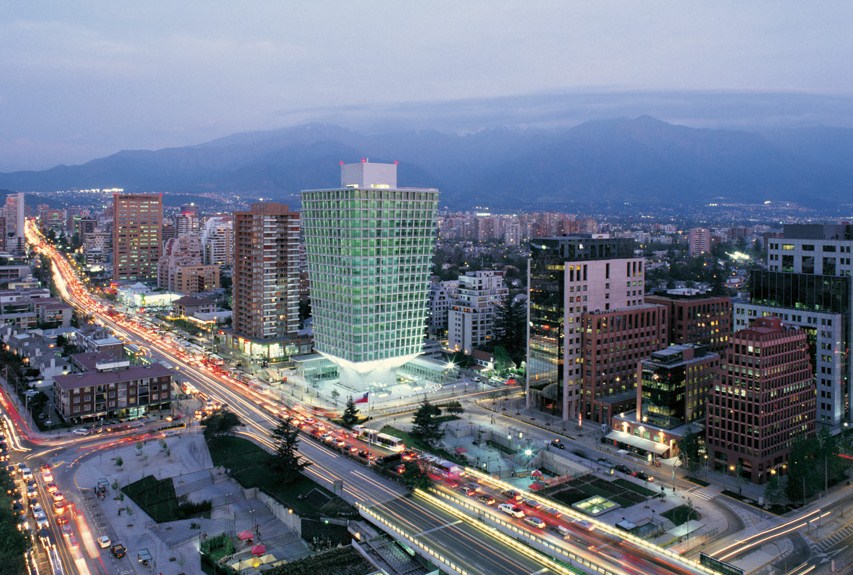 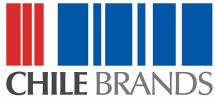 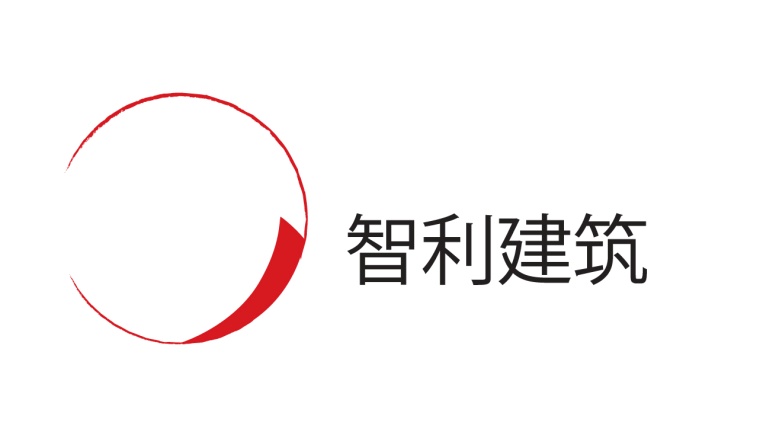 智利建筑
ARQUITECTURA Y SEGURIDAD ANTISISMICA
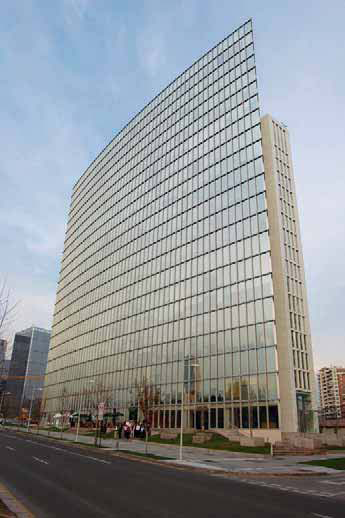 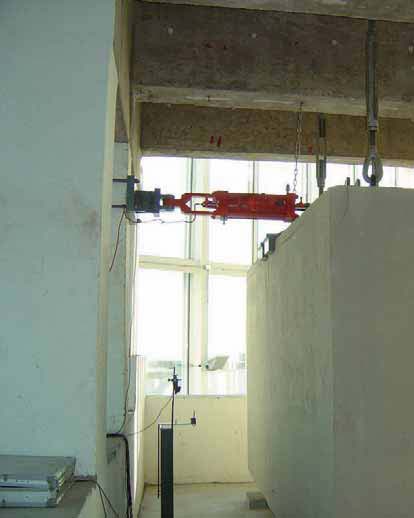 AMOTIGUADOR DE MASA SINTONIZADA
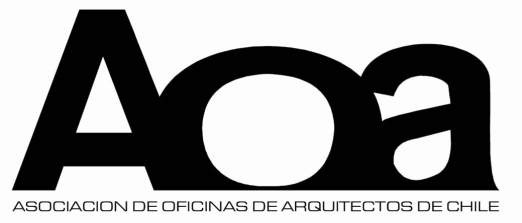 ARQUITECTURA Y SEGURIDAD ANTISISMICA
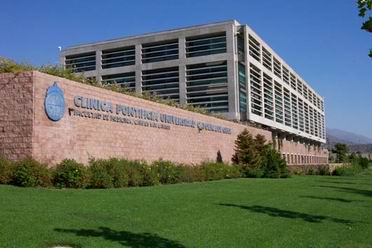 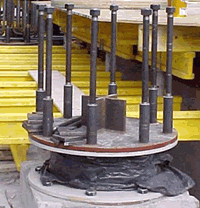 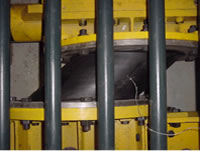 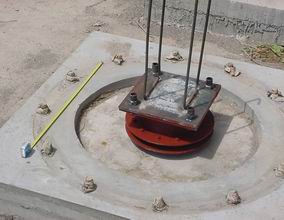 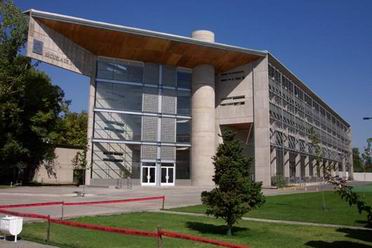 AISLADORES ELASTOMÉRICOS
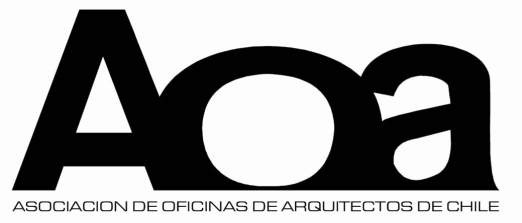 ARQUITECTURA Y SEGURIDAD ANTISISMICA
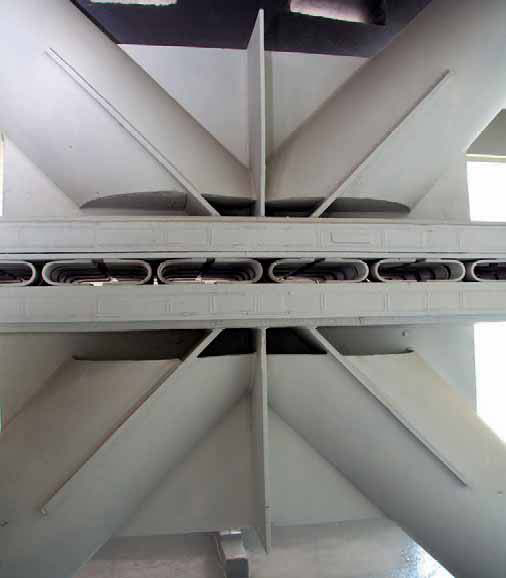 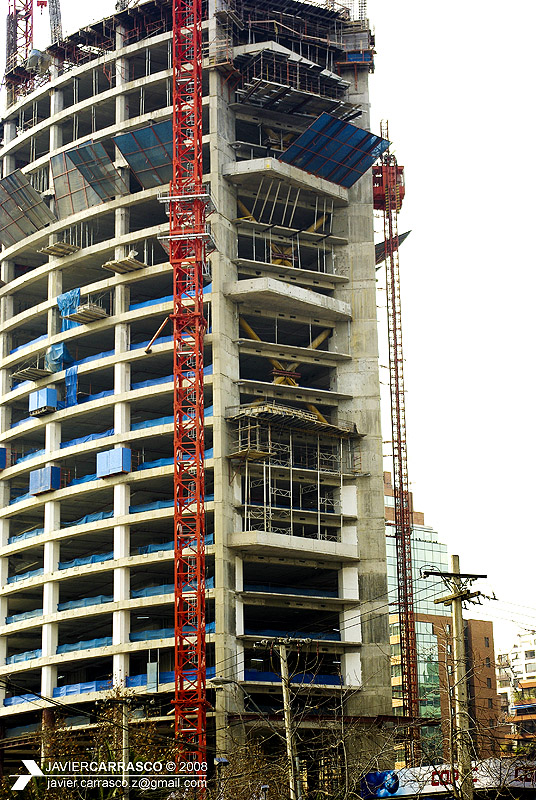 DISIPADORES DE ENERGIA
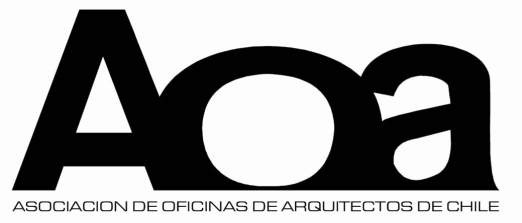 ARQUITECTURA Y SEGURIDAD ANTISISMICA
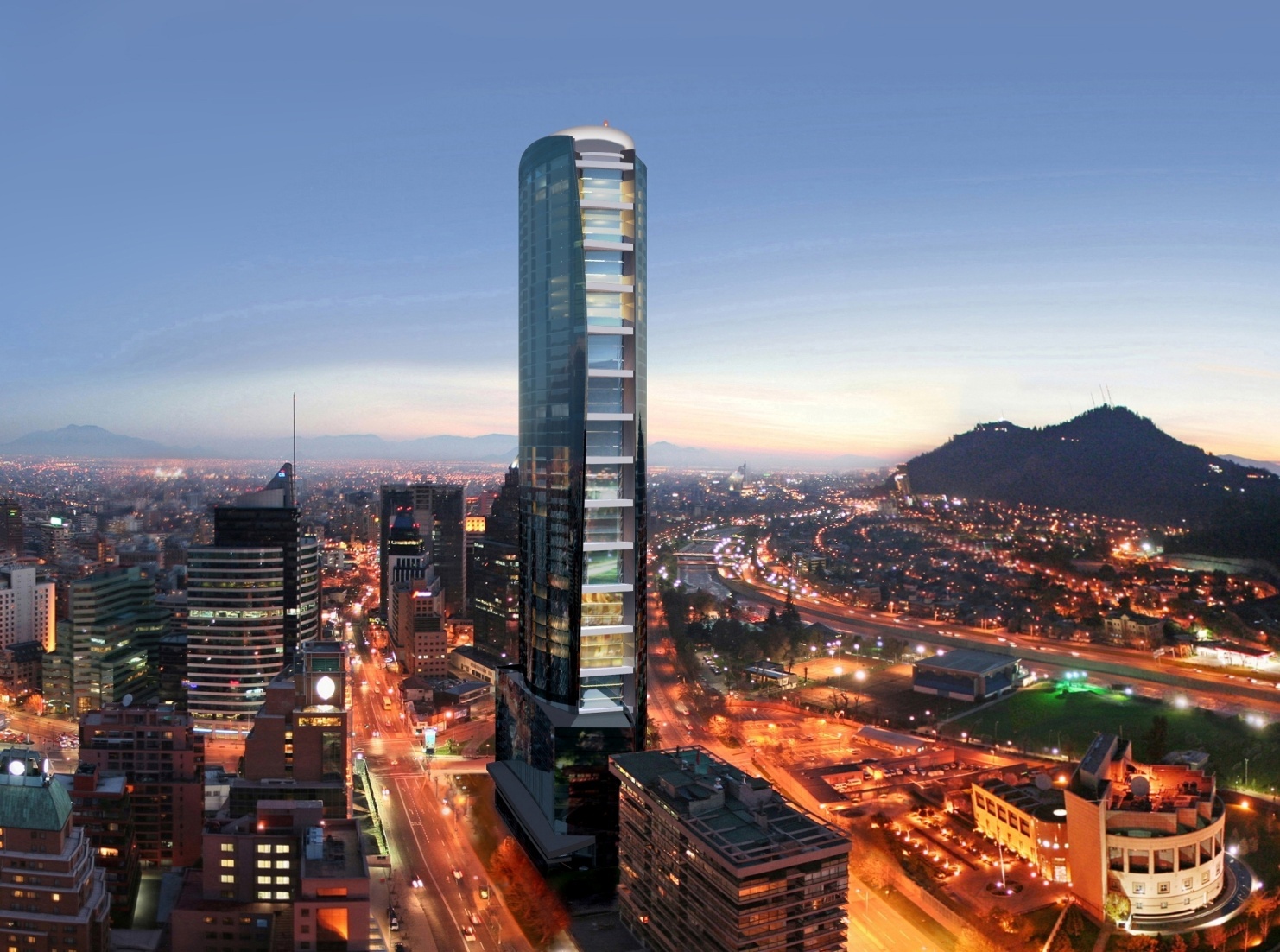 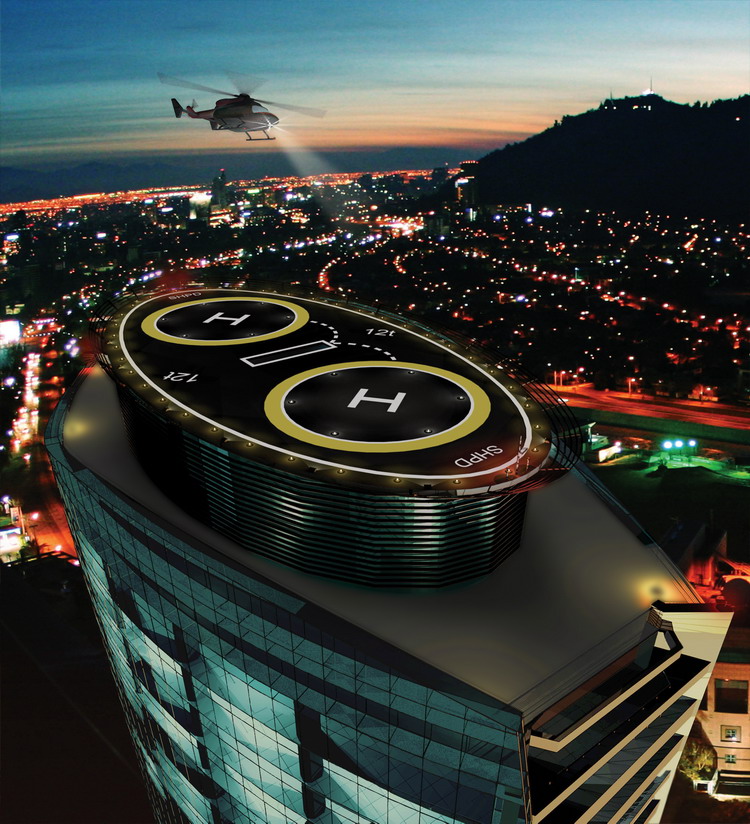 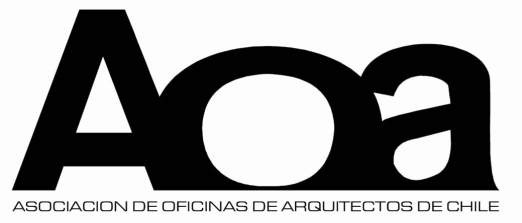 ARQUITECTURA Y SEGURIDAD ANTISISMICA
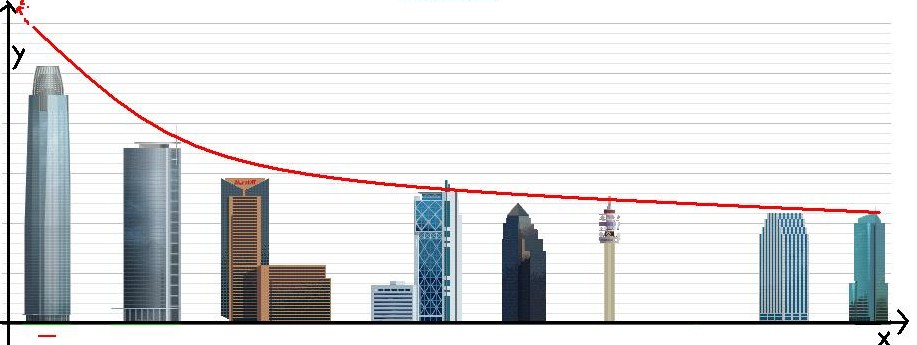 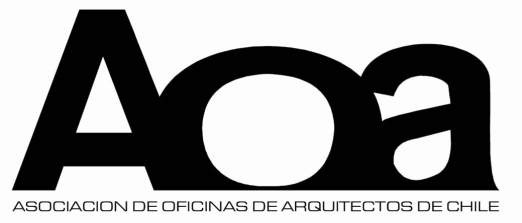 ARQUITECTURA Y SEGURIDAD ANTISISMICA
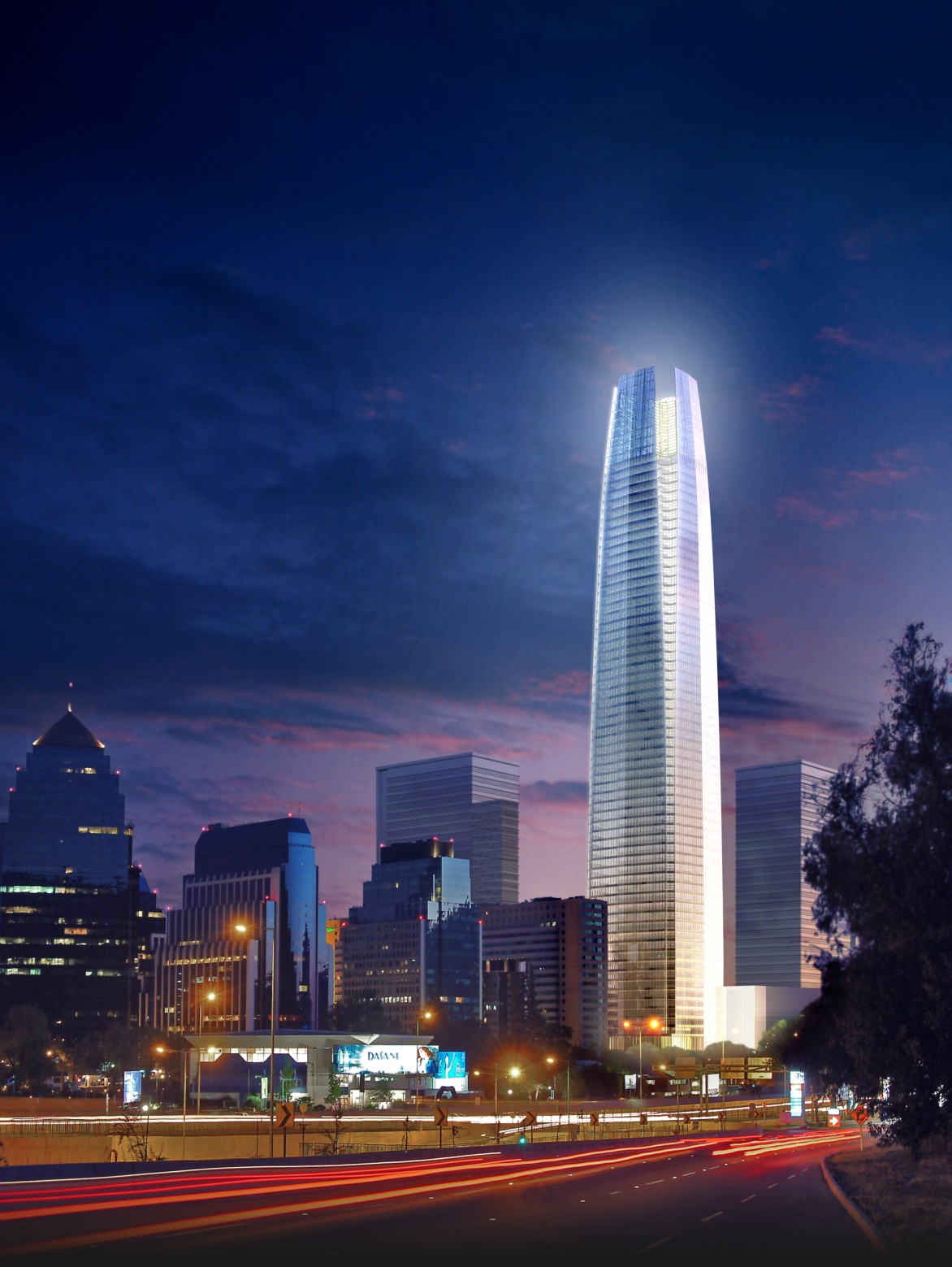 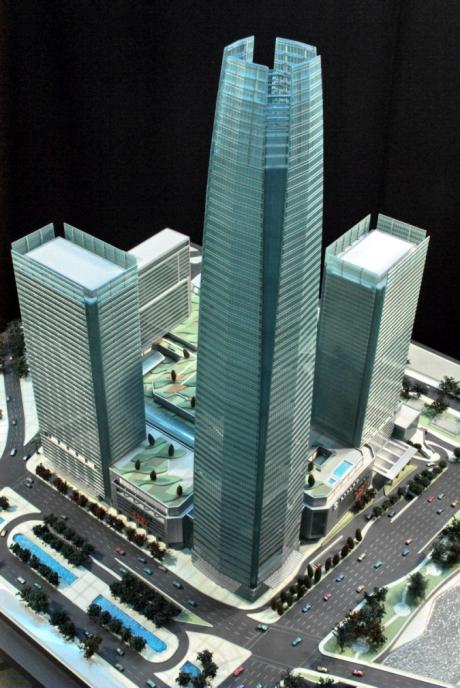 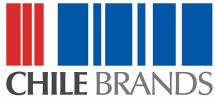 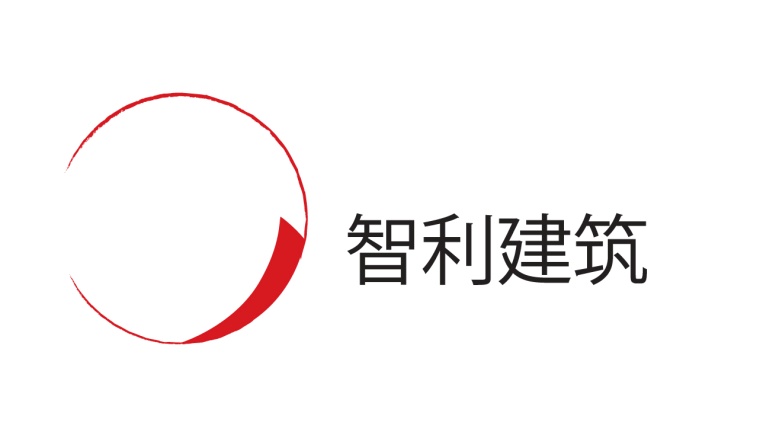 智利建筑
ARQUITECTURA Y SUSTENTABILIDAD
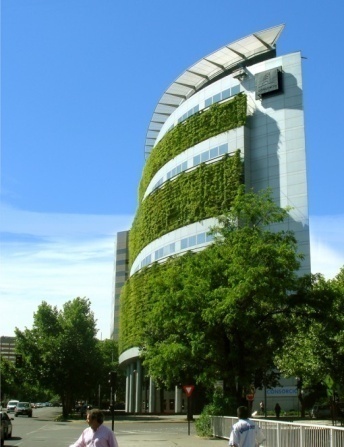 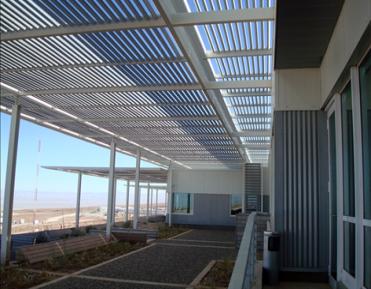 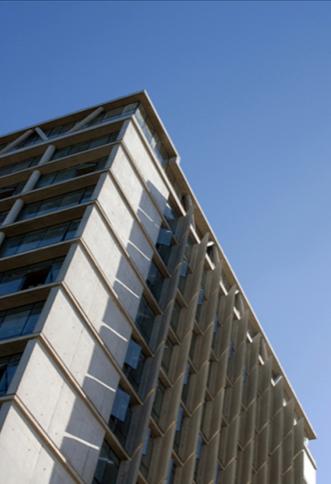 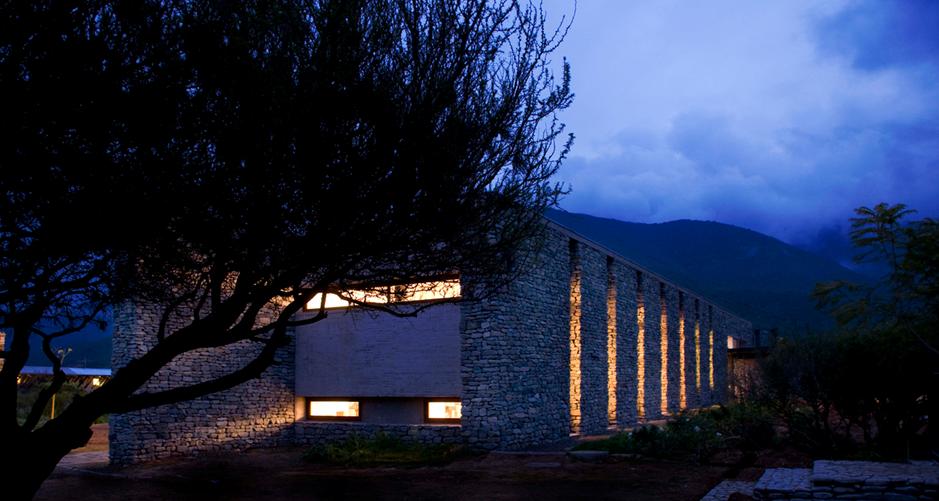 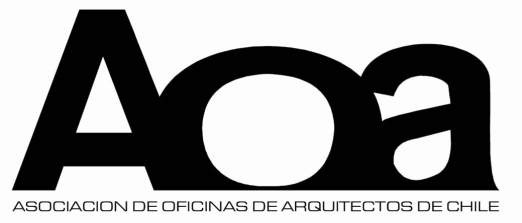 ARQUITECTURA Y SUSTENTABILIDAD
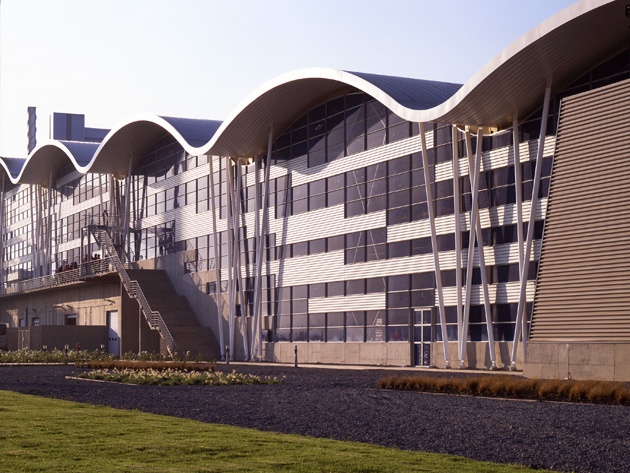 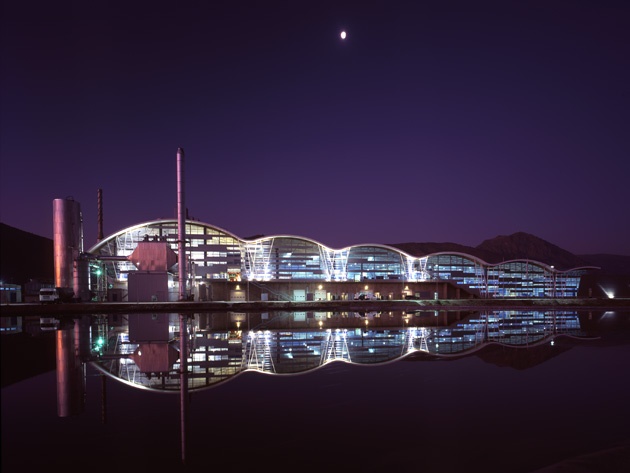 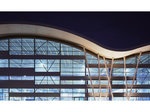 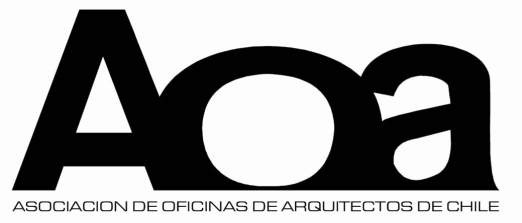 ARQUITECTURA Y SUSTENTABILIDAD
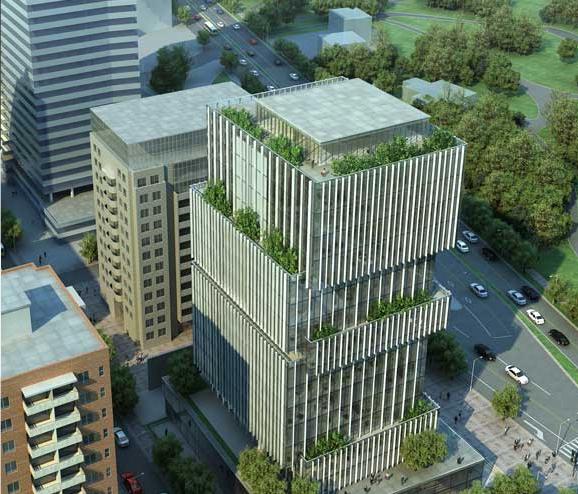 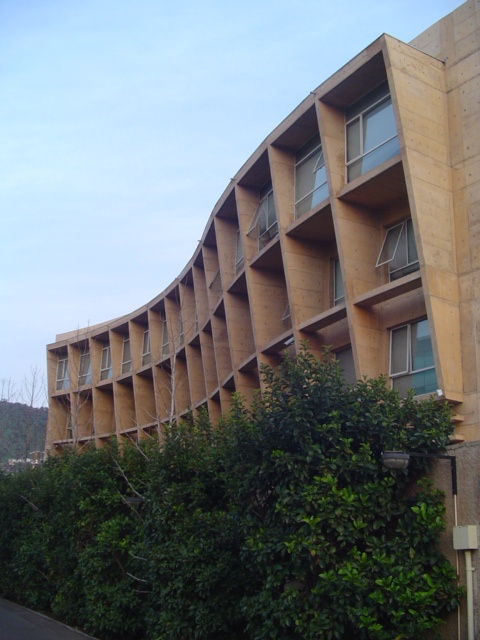 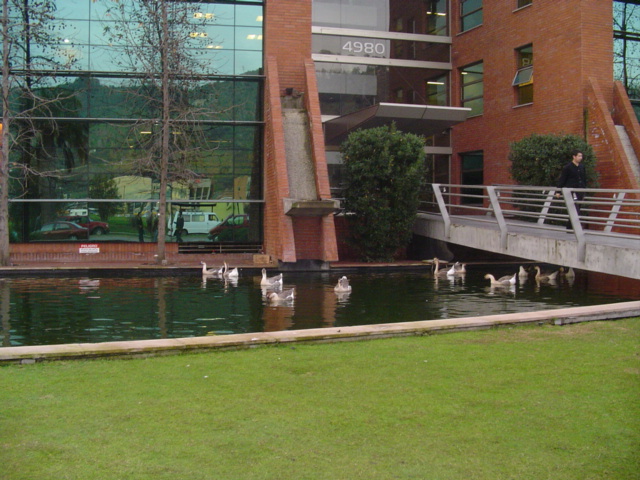 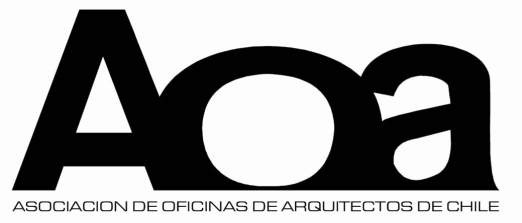 ARQUITECTURA Y SUSTENTABILIDAD
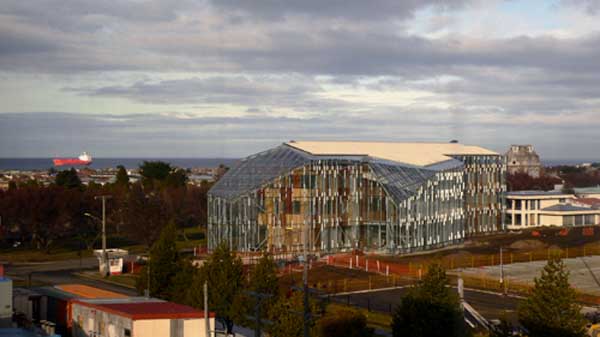 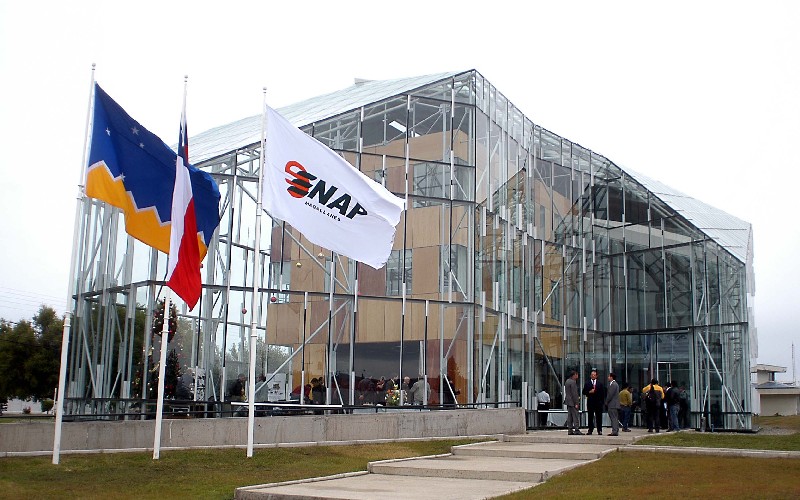 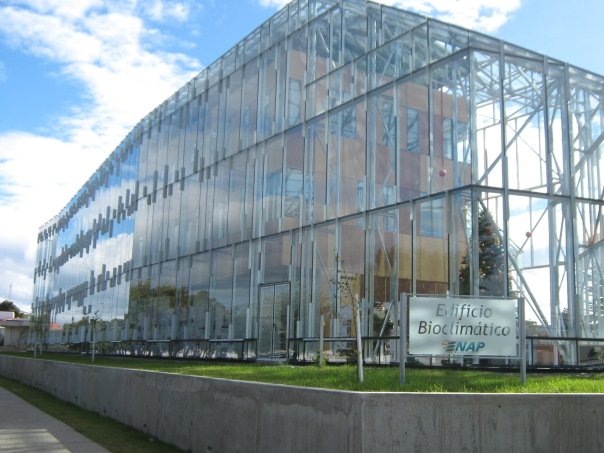 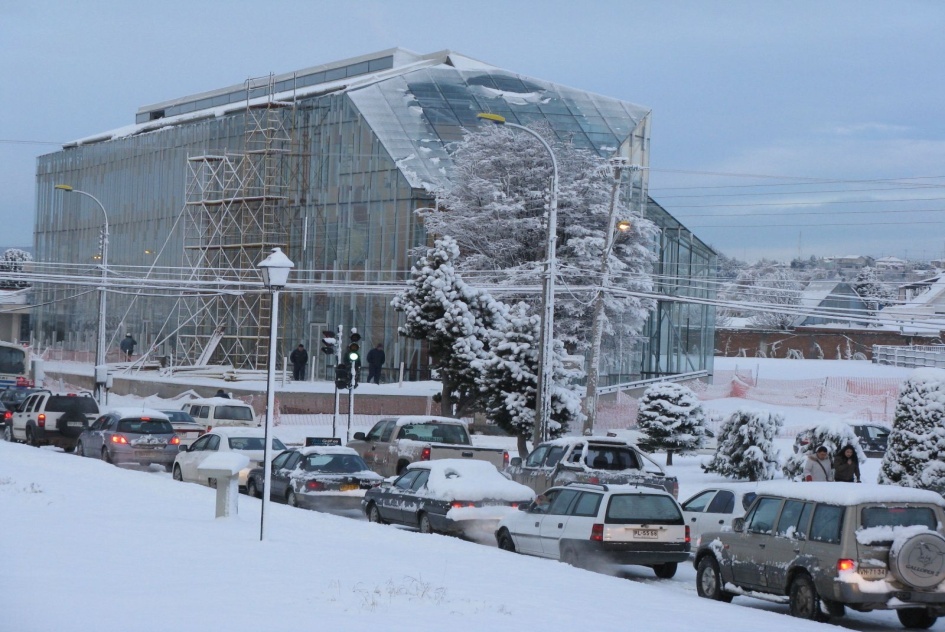 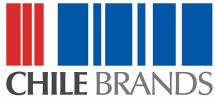 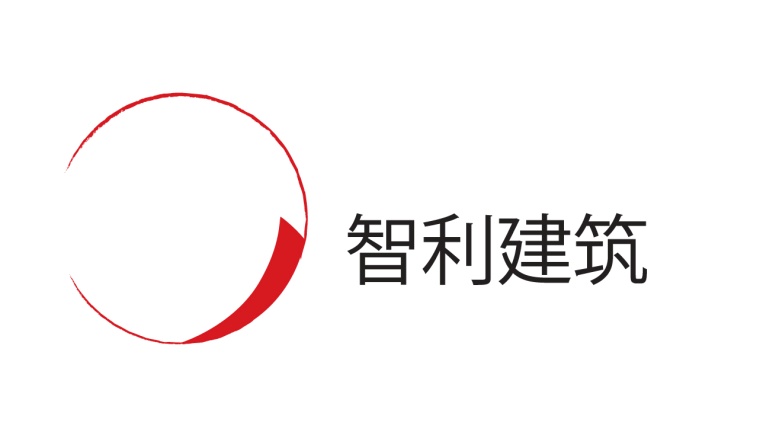 智利建筑
ARQUITECTURA Y SUSTENTABILIDAD
Certificaciones  internacionacionales (leed y otras)
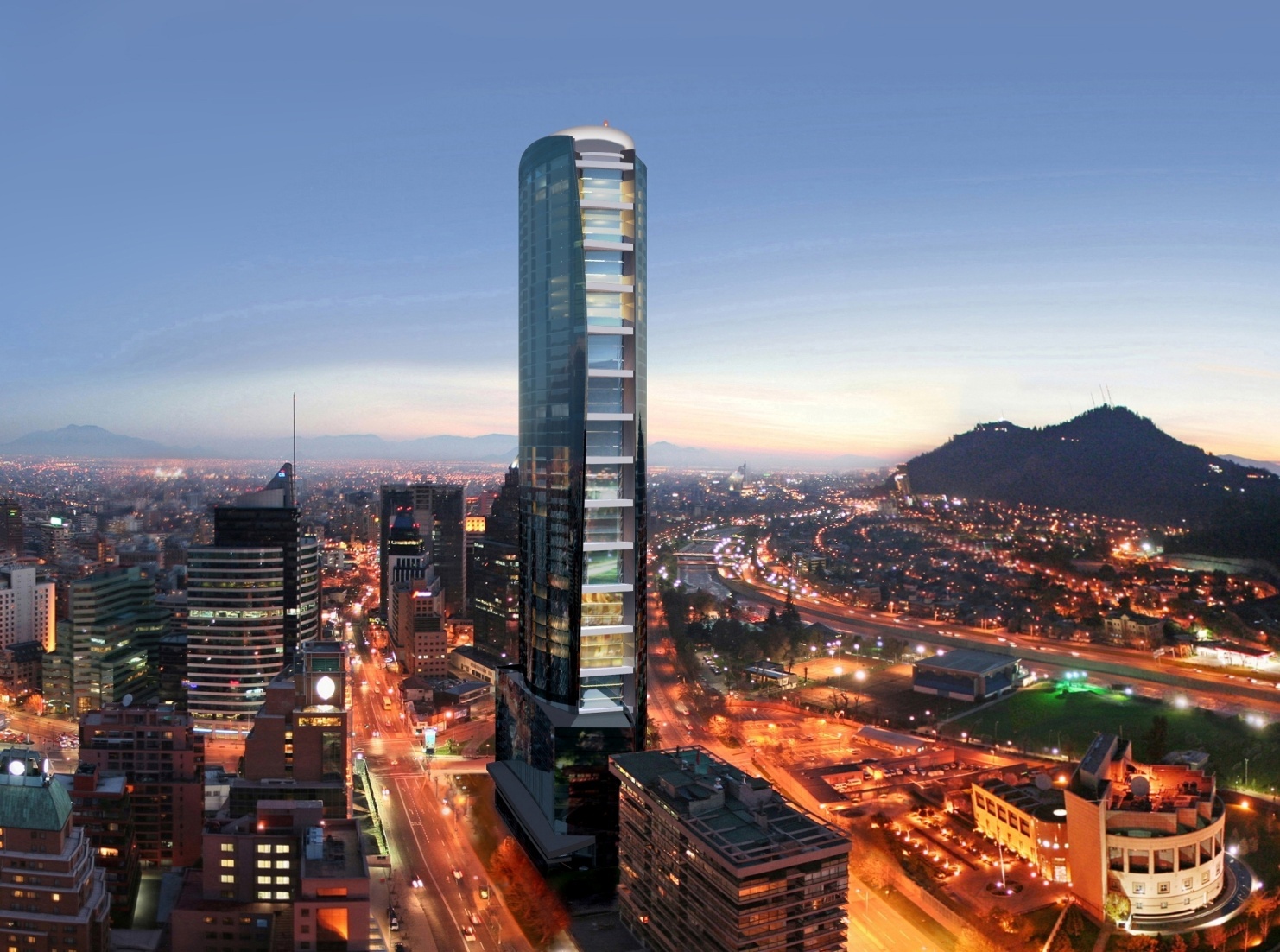 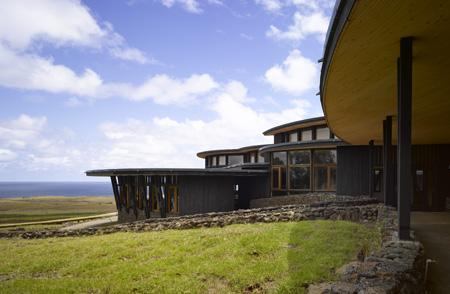 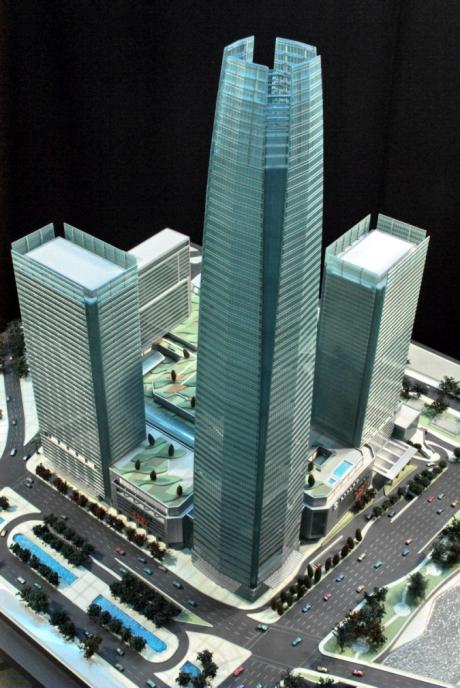 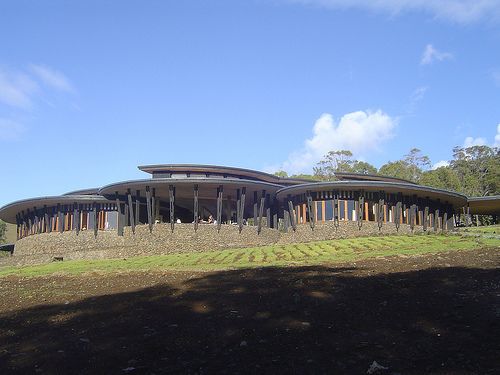 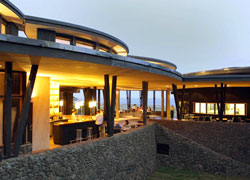 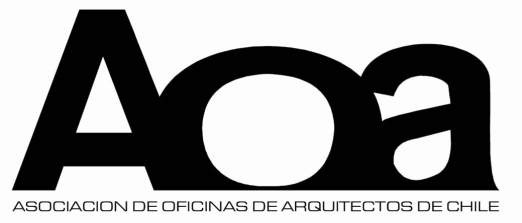 ARQUITECTURA HABITACIONAL
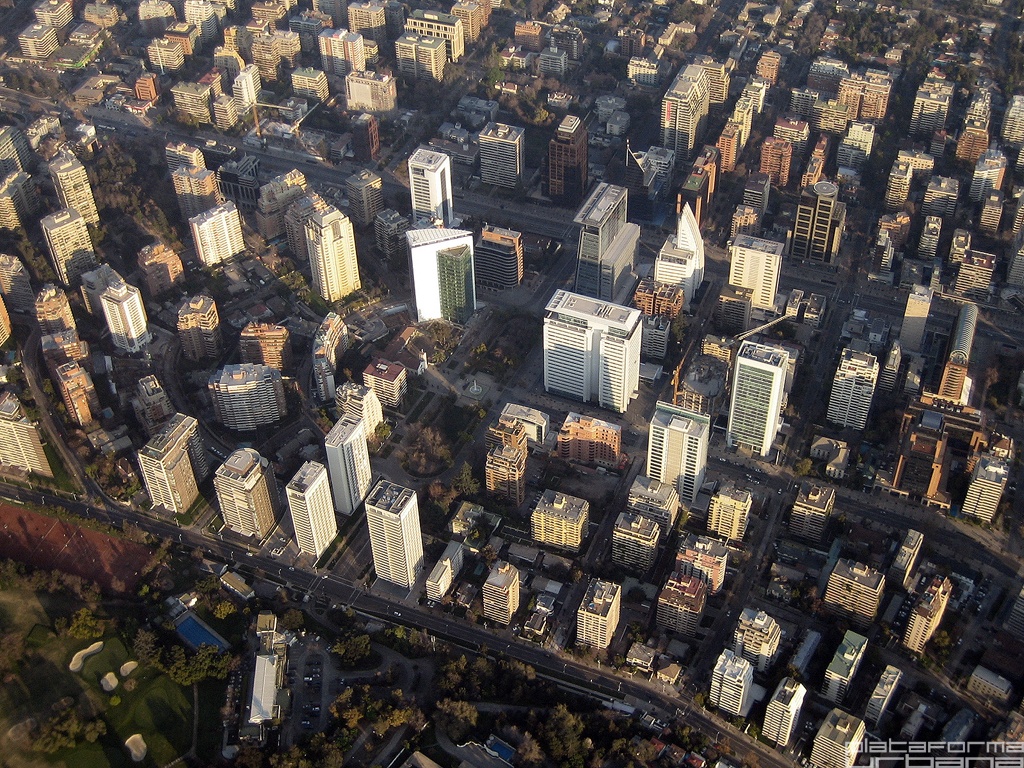 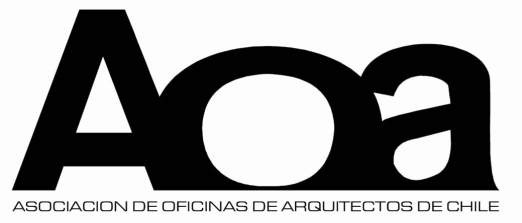 ARQUITECTURA HABITACIONAL
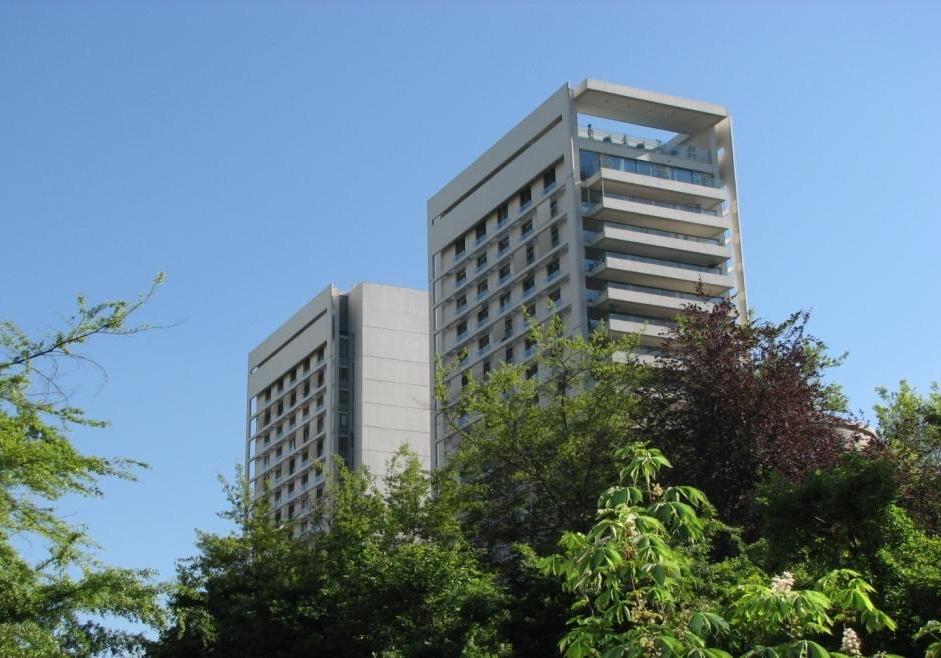 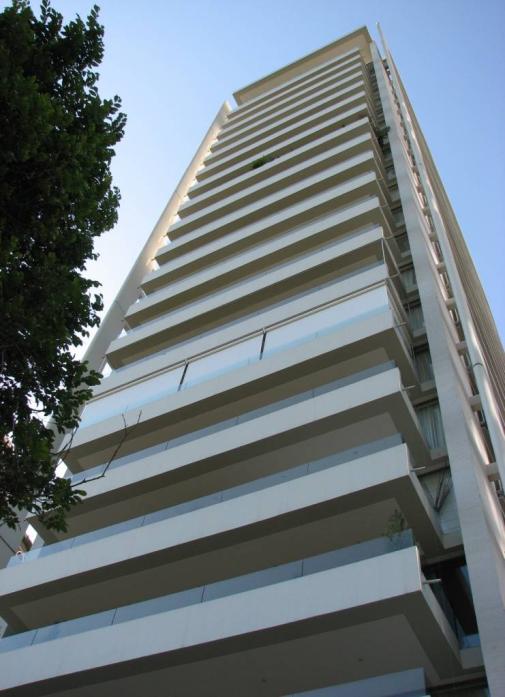 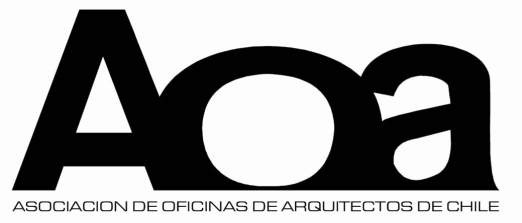 ARQUITECTURA HABITACIONAL
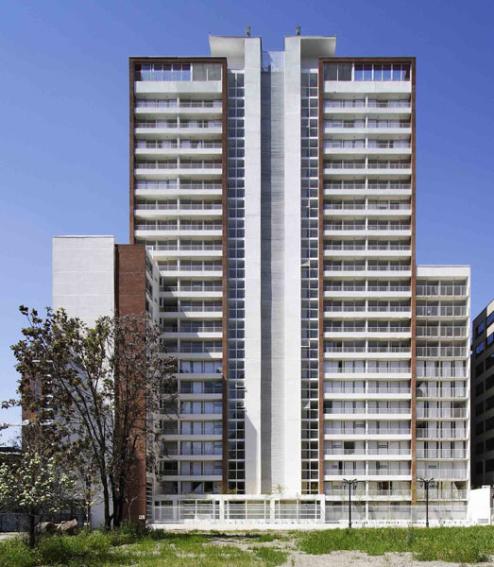 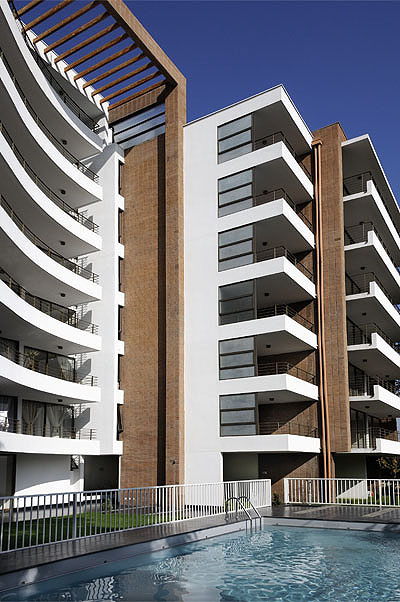 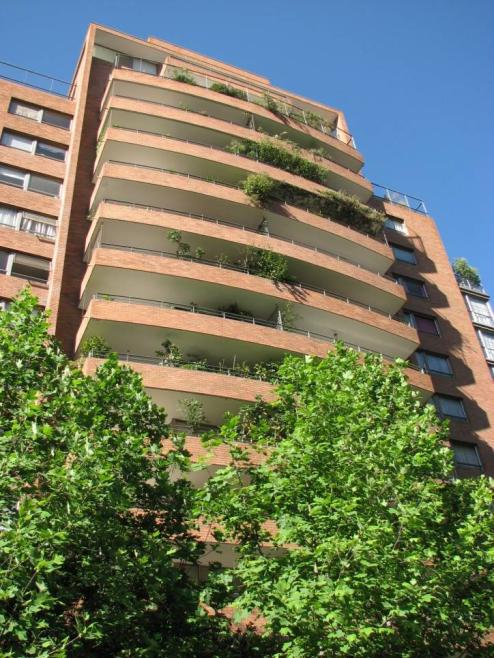 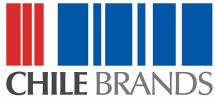 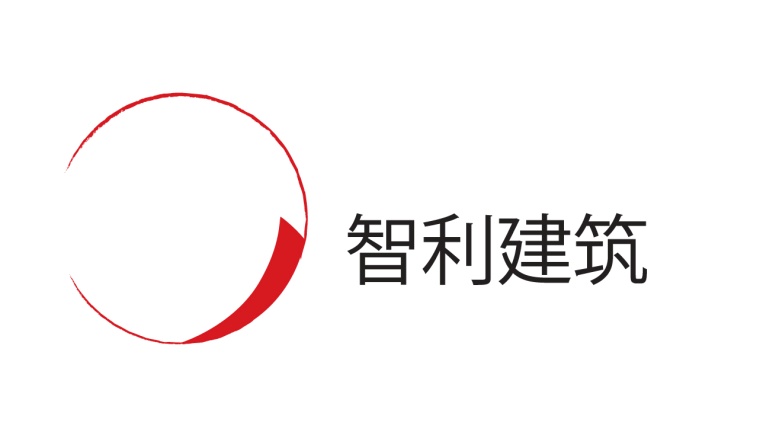 智利建筑
ARQUITECTURA HABITACIONAL
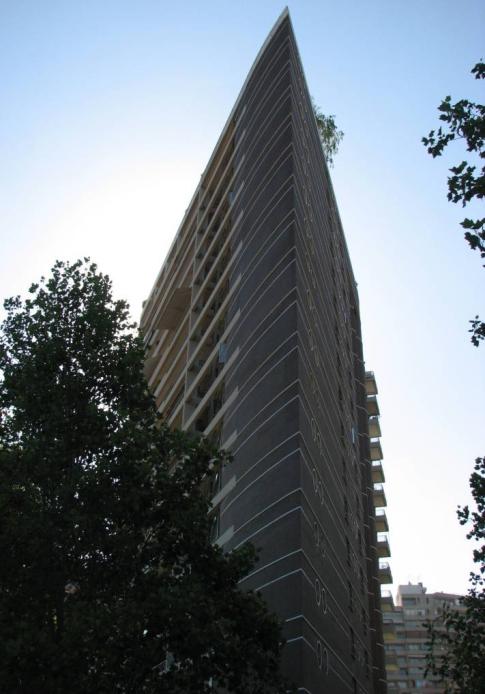 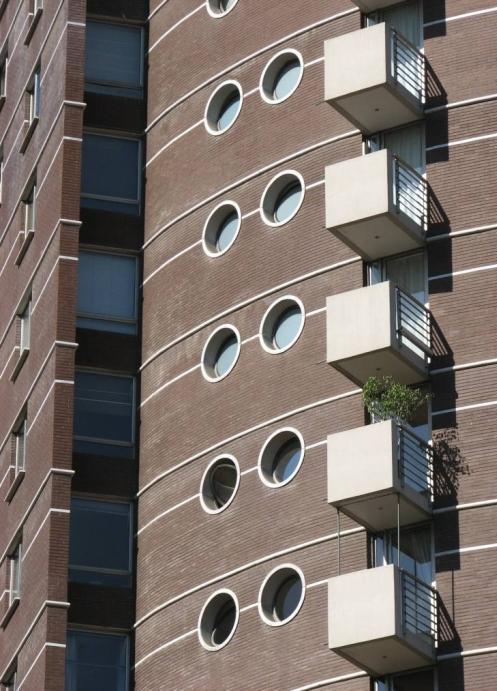 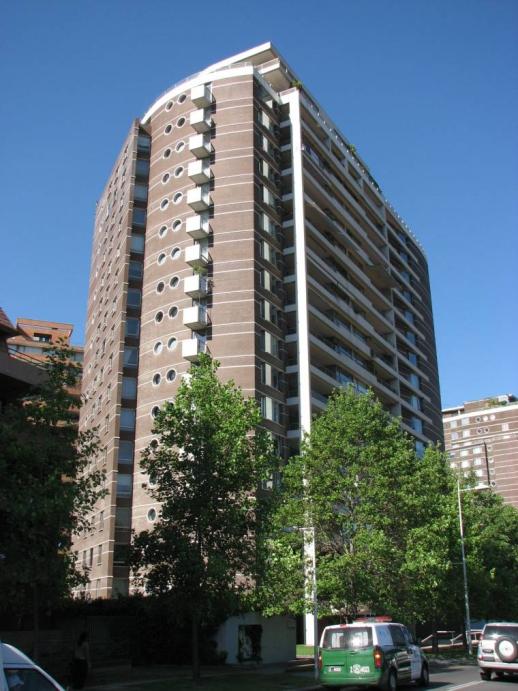 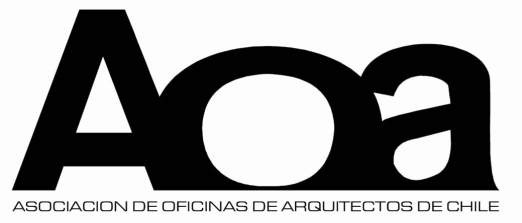 ARQUITECTURA HABITACIONAL
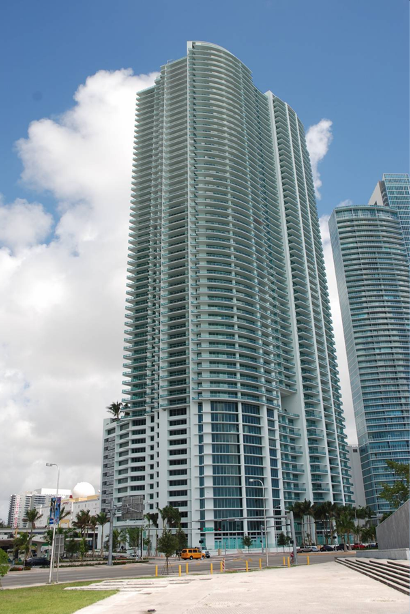 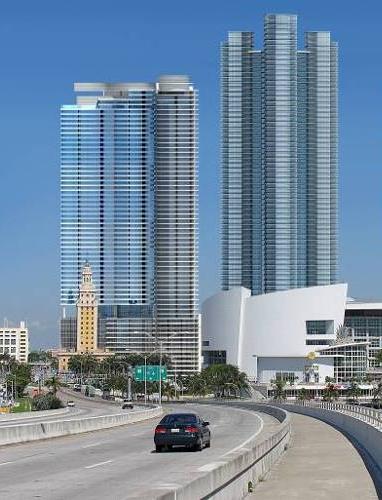 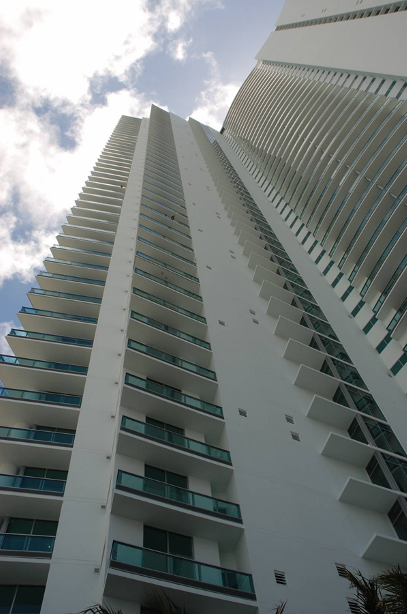 Miami / of. Archiplan
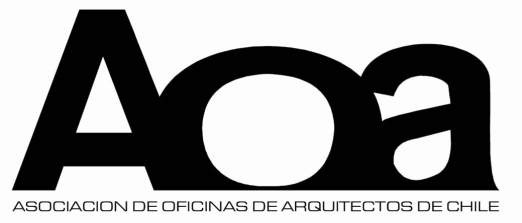 ARQUITECTURA HABITACIONAL / SEGUNDA VIVIENDA
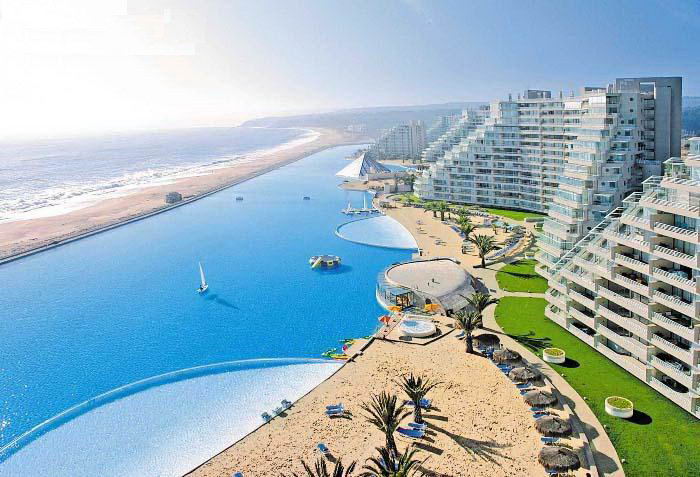 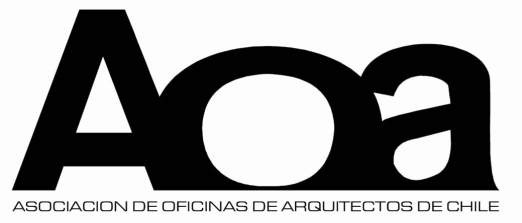 ARQUITECTURA HABITACIONAL / VIVIENDA SOCIAL
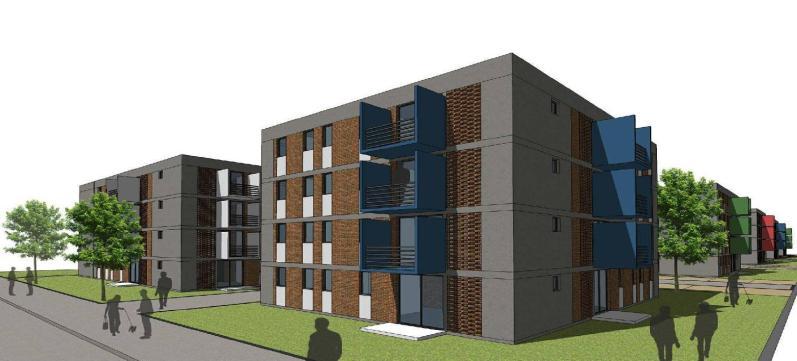 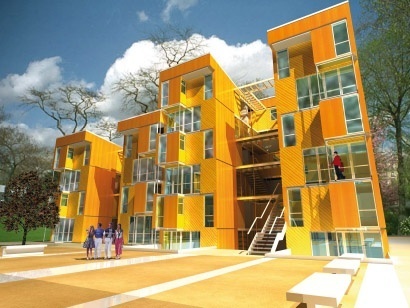 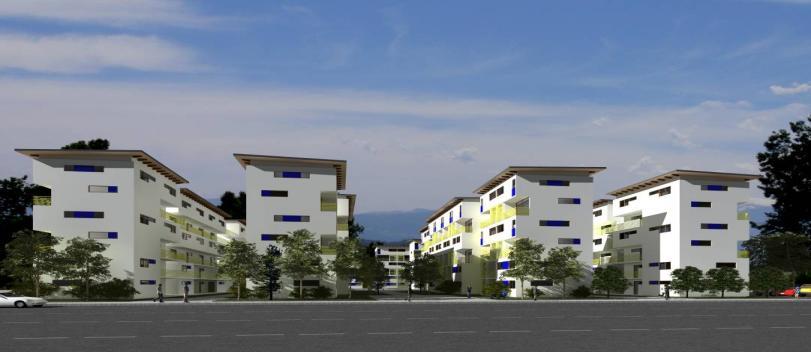 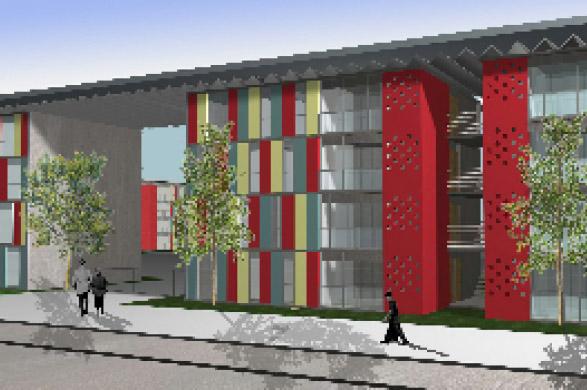 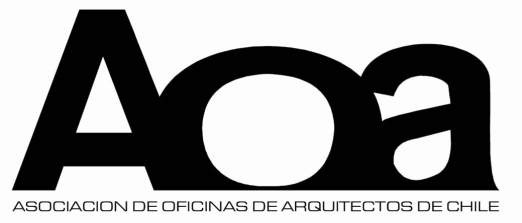 EXPERIENCIA EXPORTADORA
CHINA  ARGENTINA  PERU  BRAZIL  MEXICO  PUERTO RICO  ESTADOS UNIDOS  ESPAÑA  EMIRATOS ARABES
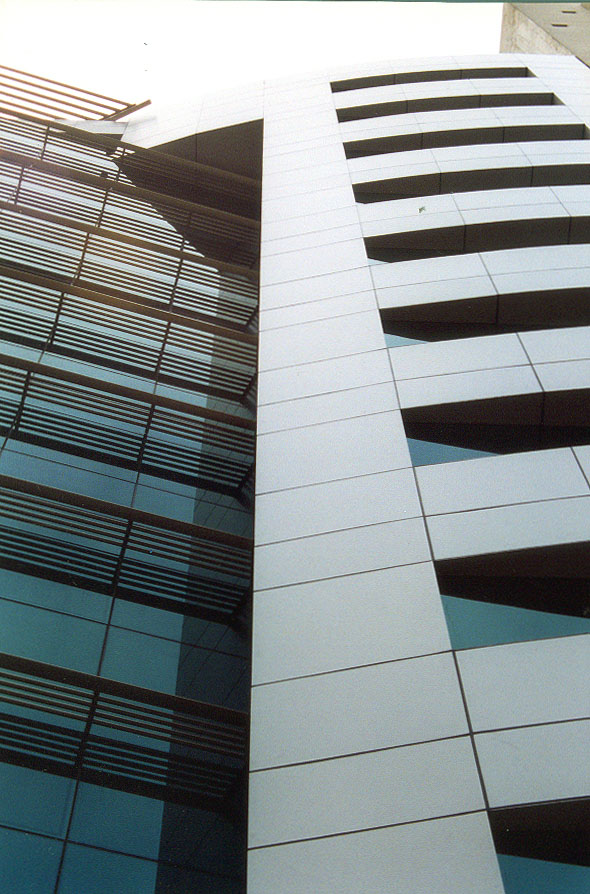 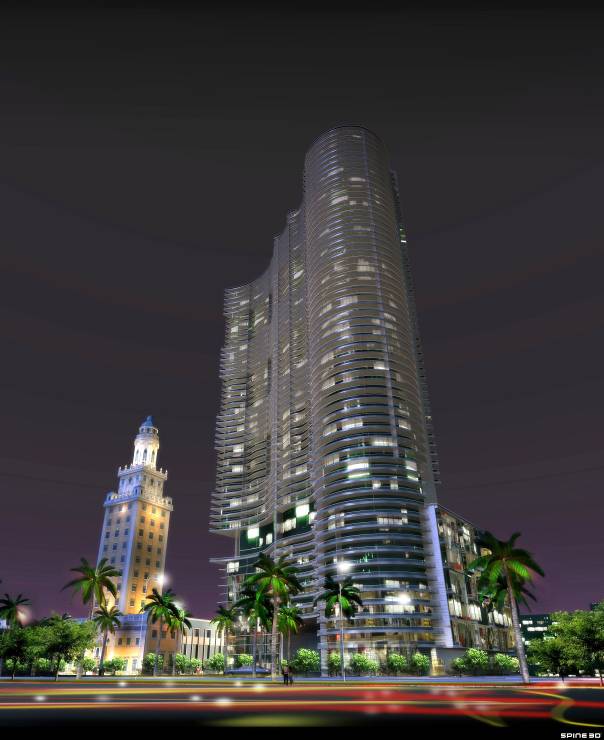 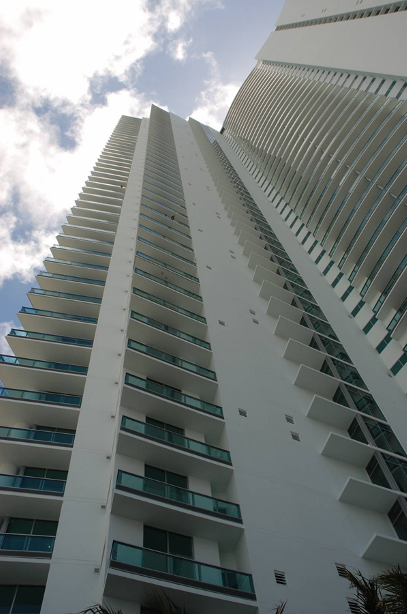 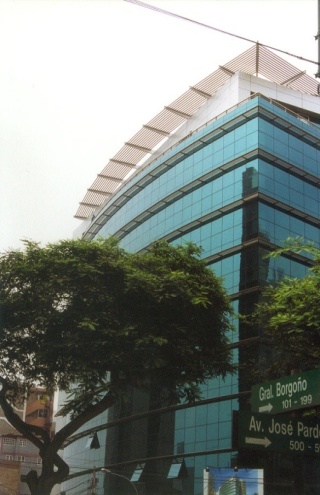 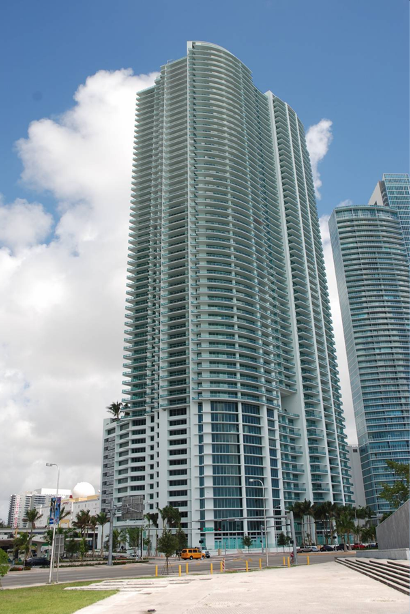 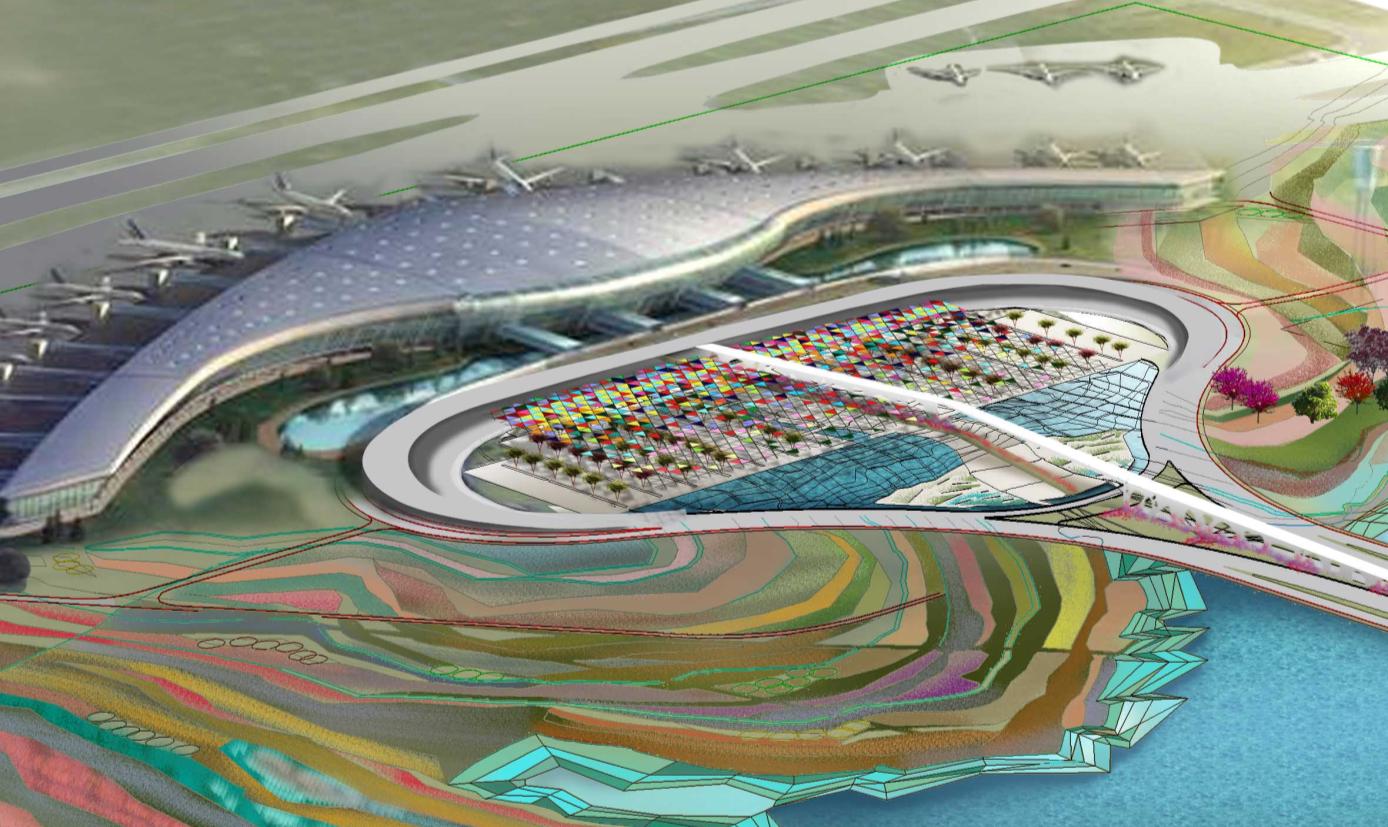 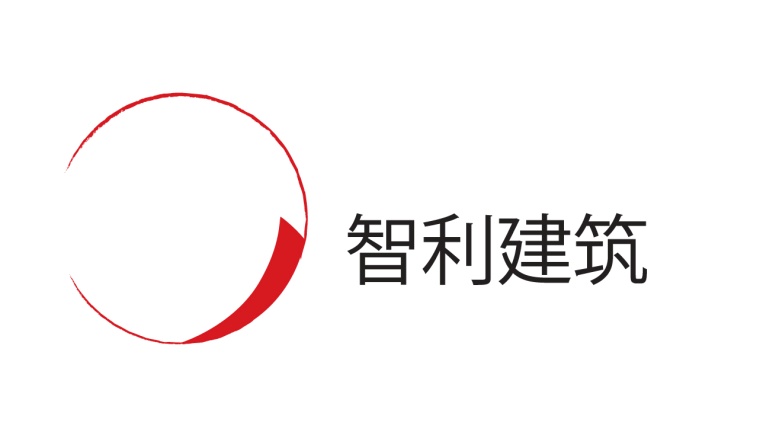 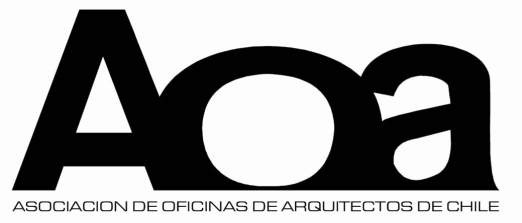 智利建筑
Proyectos de Arquitectura en China
CONCURSO ANTEPROYECTO  PAISAJISMO DE EJE DE CONECCION NUEVO AEROPUERTO CIUDAD DE HEFEI
CLIENTE: 	Ciudad de Hefei
ENCARGO: 	Anteproyecto Plan maestro.
LUGAR: 	Ciudad de Hefei, provincia de Anhui.
ESTADO:                      PROYECTO AOA OBTUVO 2° LUGAR.
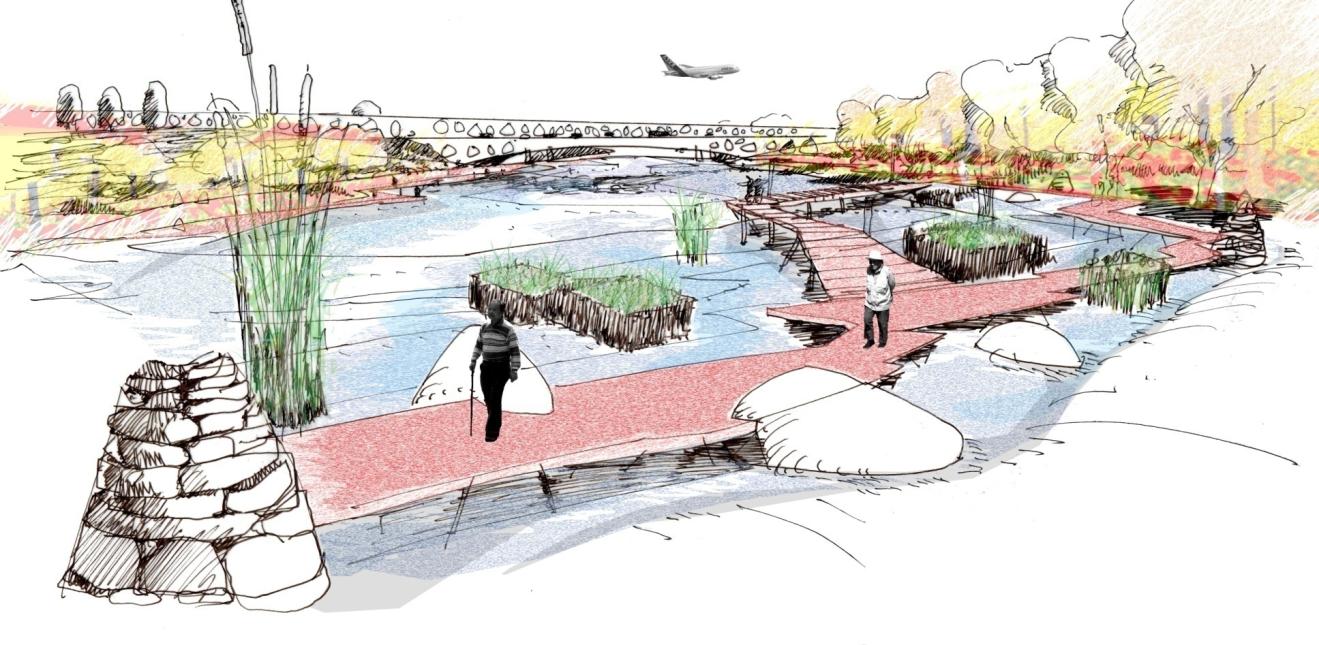 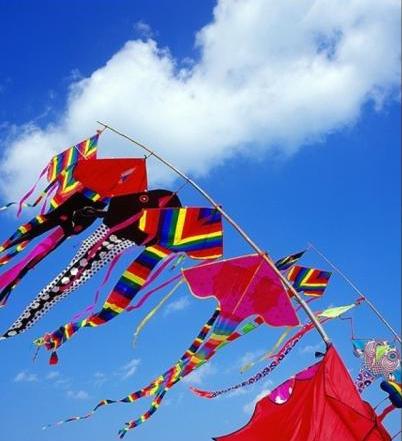 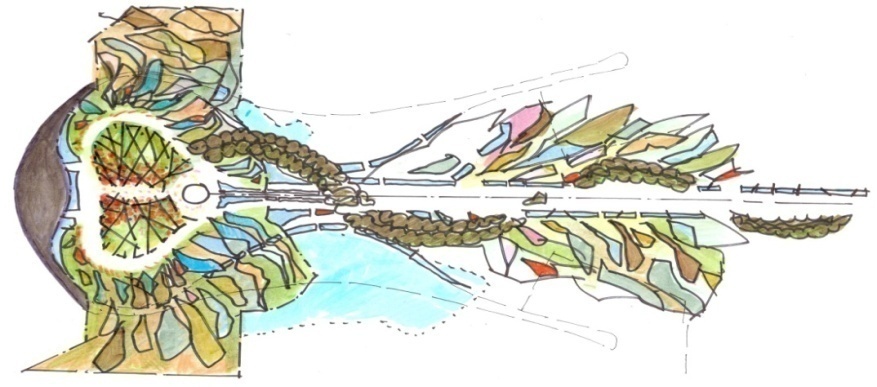 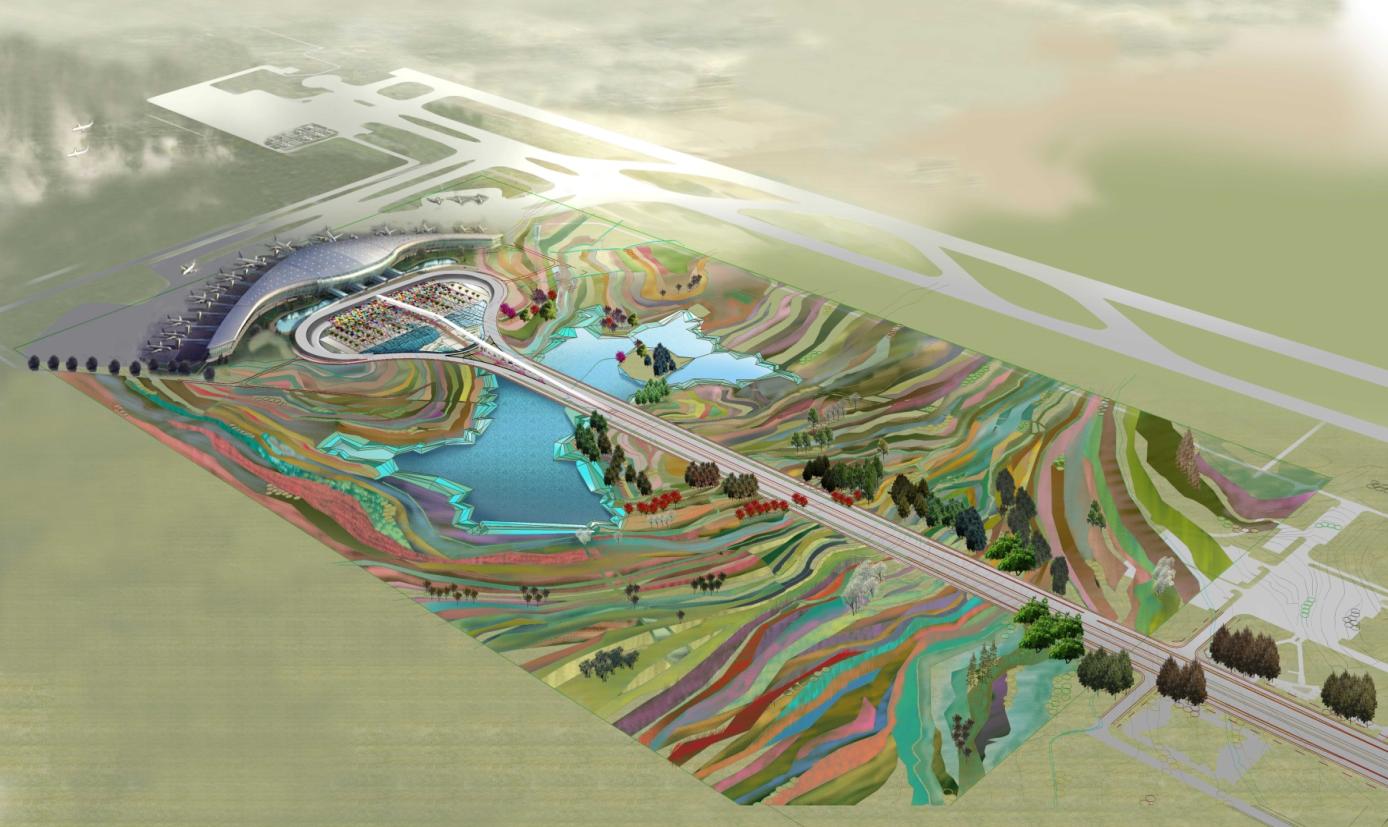 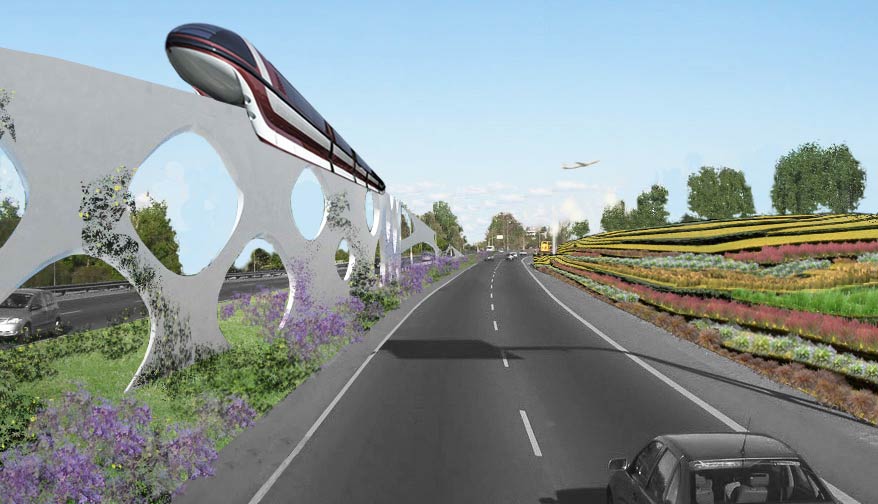 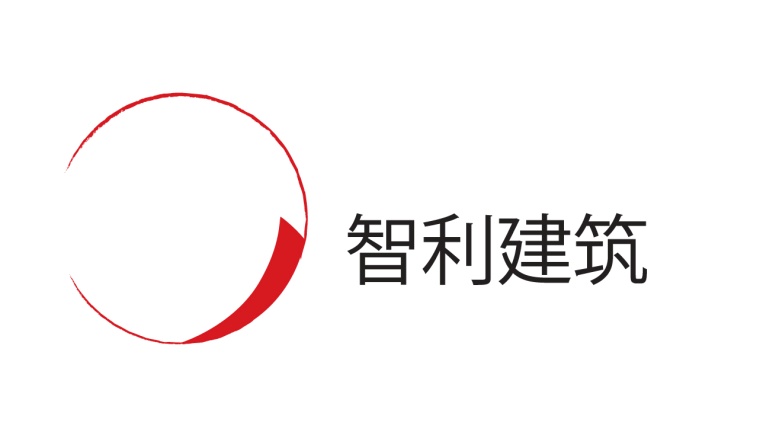 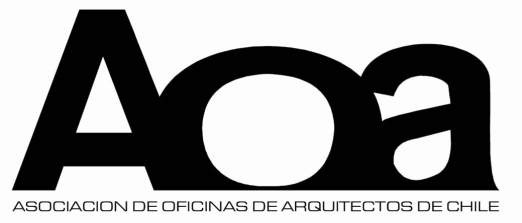 智利建筑
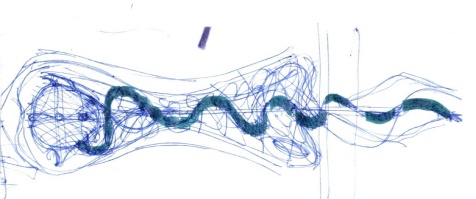 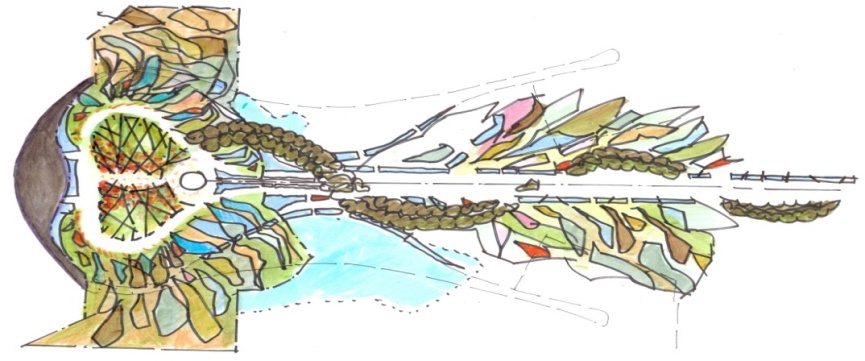 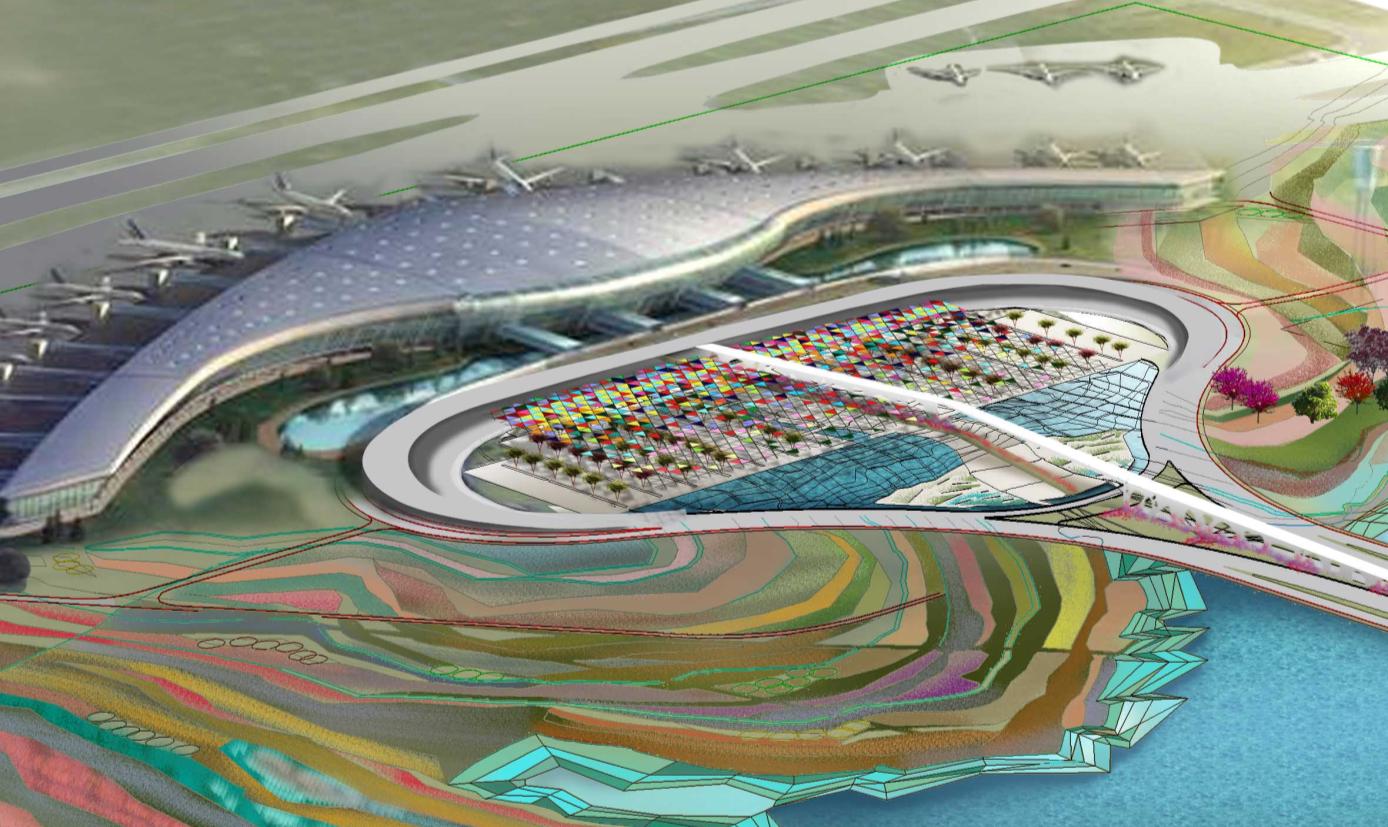 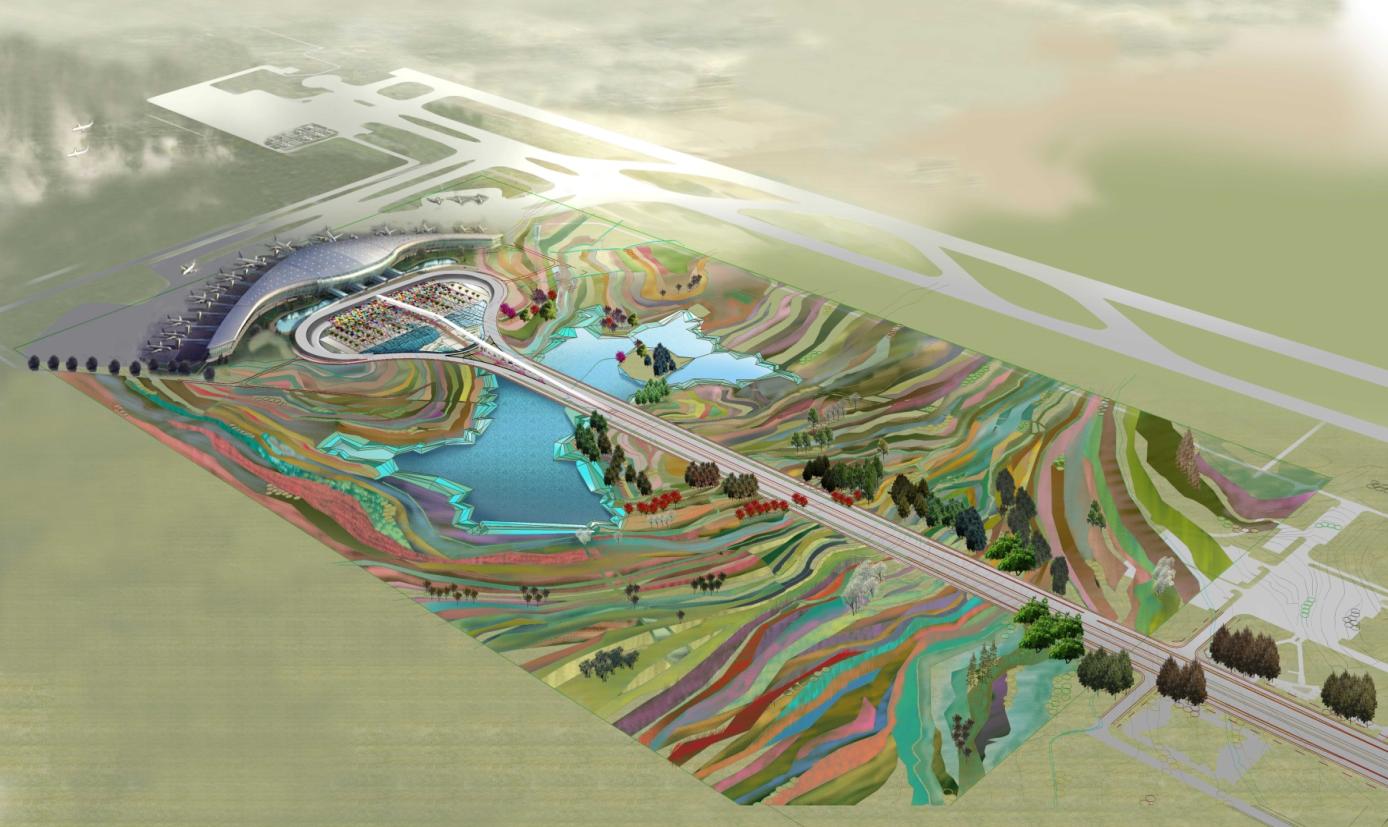 LOCATION
PROJECT NAME
ARGENTINA, CORDOBA
VALLE ESCONDIDO
MASTER PLANS
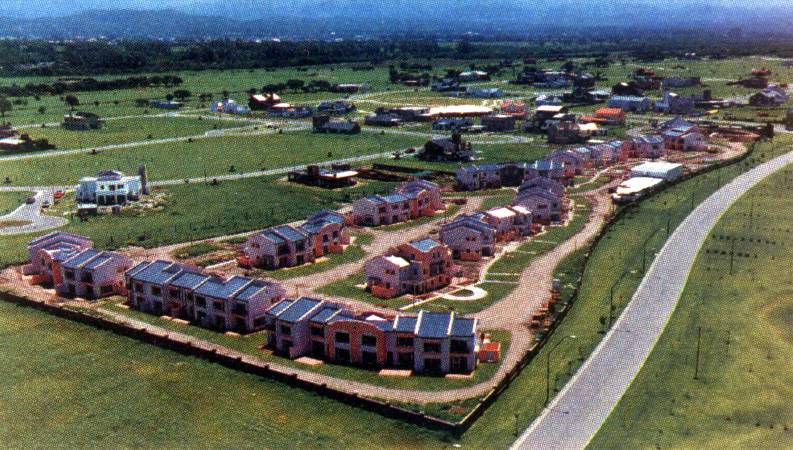 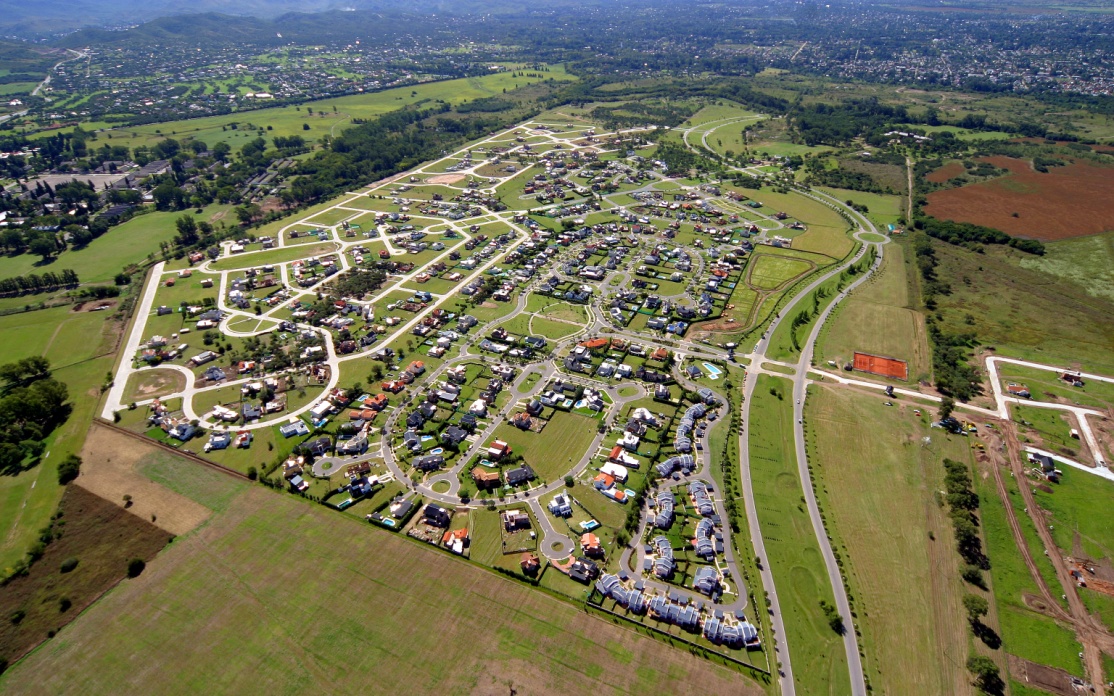 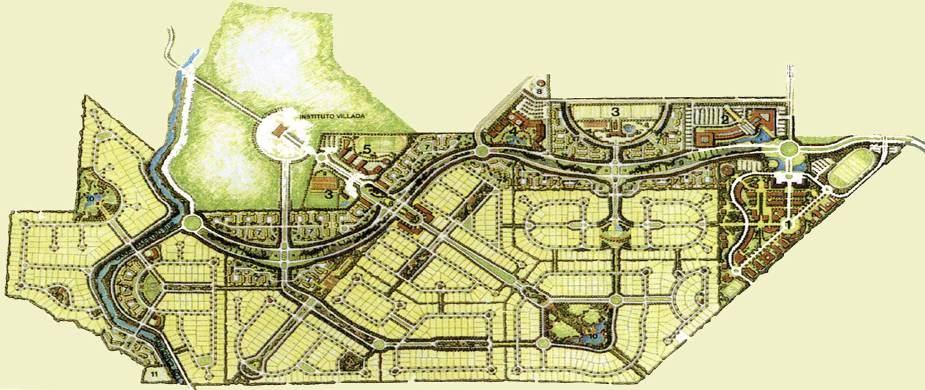 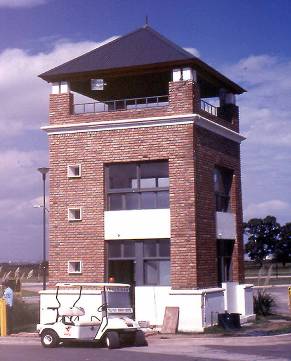 MASTER PLAN
URBAN PLANNING AND DESIGN
ARCHITECTURE AND LANDSCAPING
AREA: 250 HA
TOTAL INVESTMENT: US$ 198 MM
ASSOCIATE: URBE
LOCATION
PROJECT NAME
ARGENTINA, BUENOS AIRES
MARINA NORDELTA
MASTER PLANS
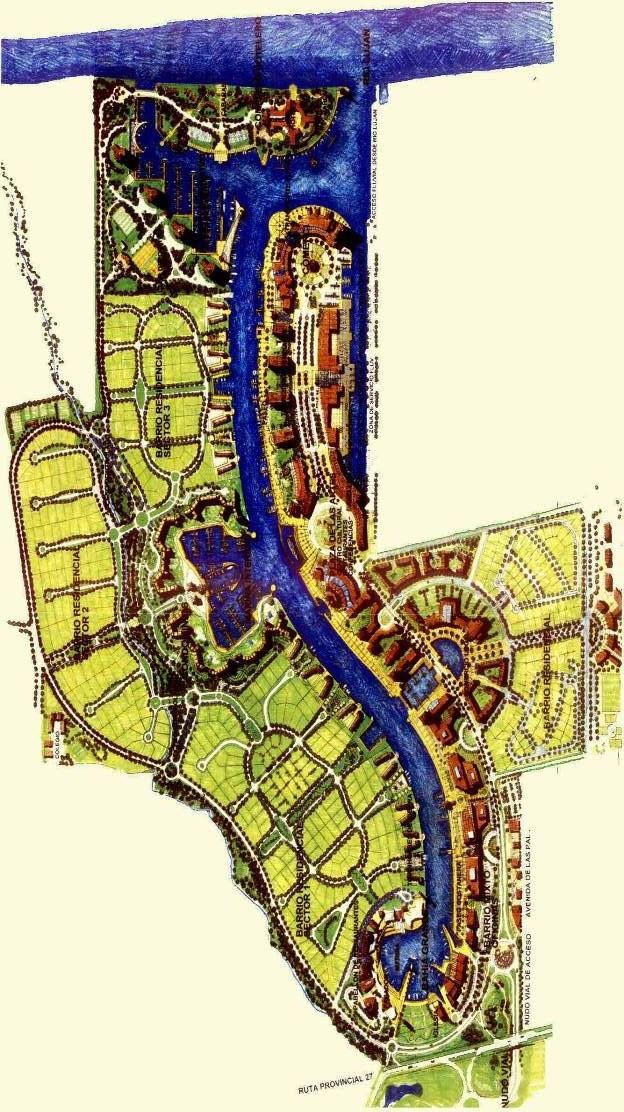 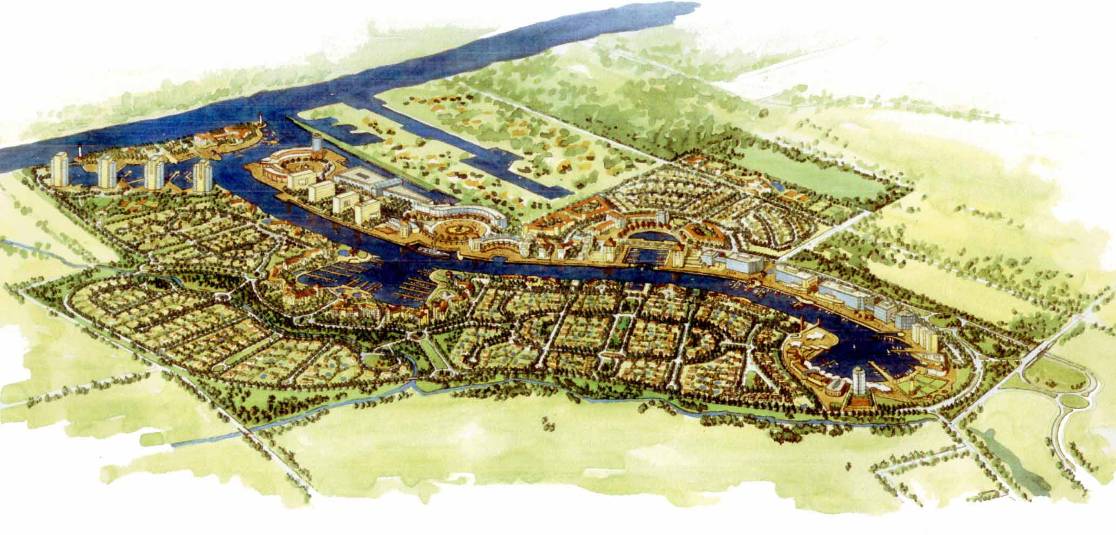 MASTER PLAN
URBAN PLANNING AND DESIGN
ARCHITECTURE AND LANDSCAPING
AREA: 200 HA
TOTAL INVESTMENT: US$ 360 MM
ASSOCIATE: URBE
ASSOCIATE: ARCHIPLAN
LOCATION
PROJECT NAME
MOROCCO, MARRAKESH
LES ROSERAIS DE L’ATLAS
MASTER PLANS
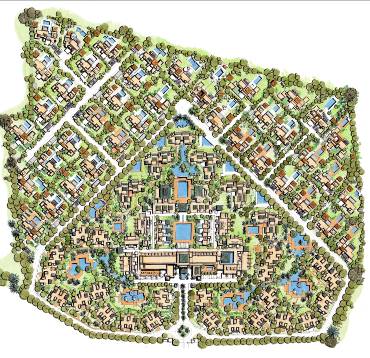 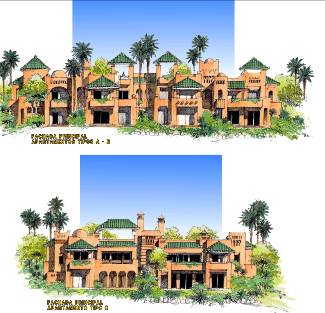 20 HA
250 UNITS
250 M2 AVERAGE AREA
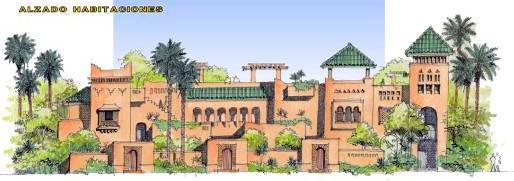 ASSOCIATE: ARCHIPLAN
LOCATION
PROJECT NAME
SPAIN, MURCIA
BENIZAL
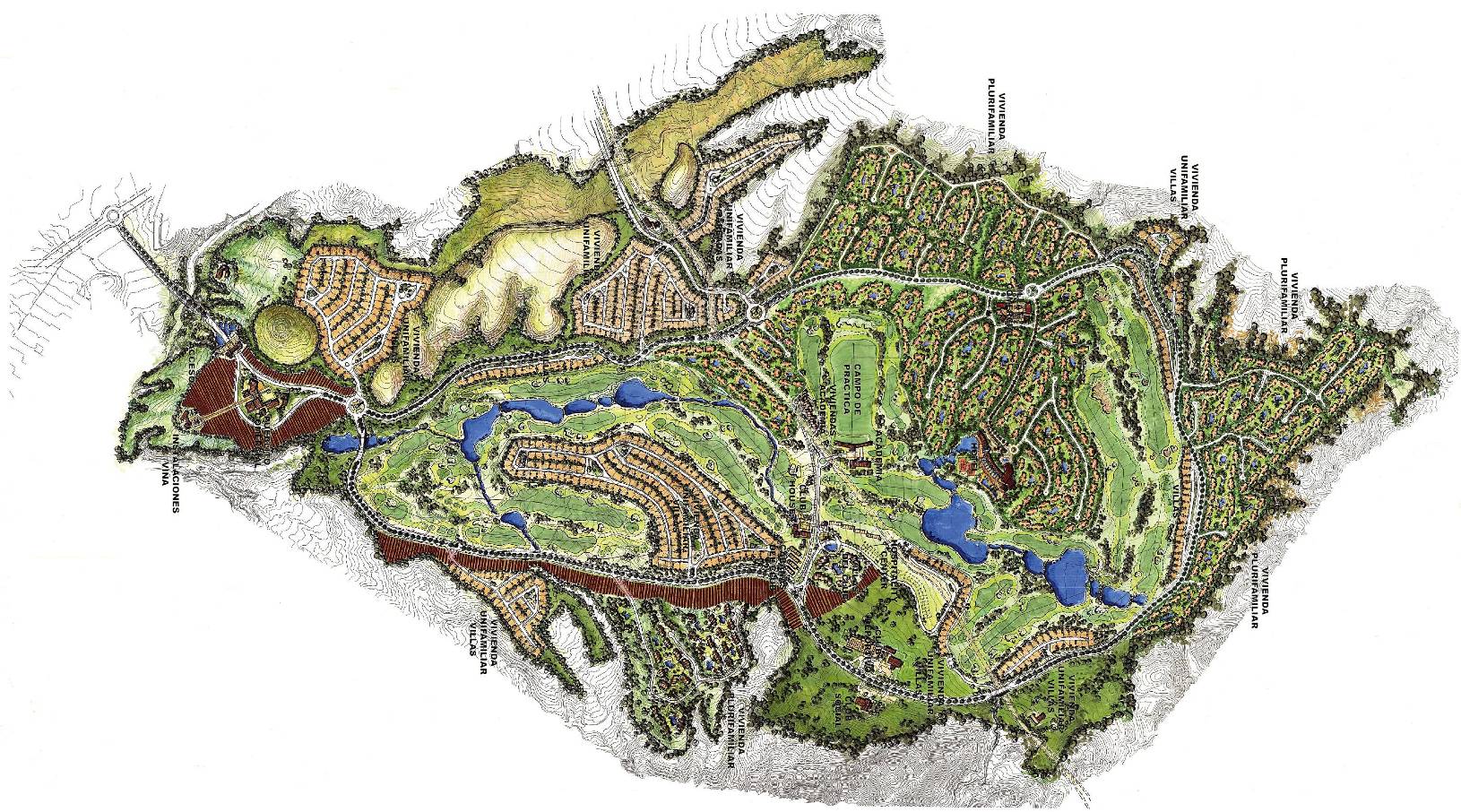 MASTER PLANS
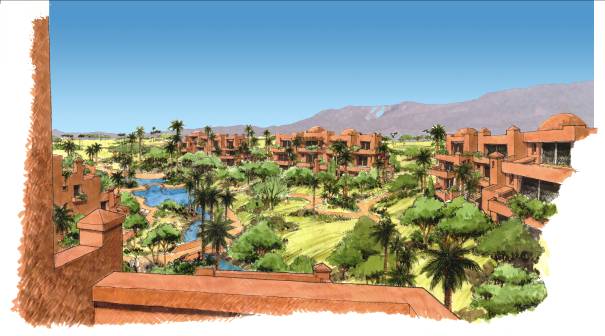 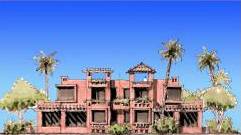 286 HA
5,500 UNITS
160 M2 AVERAGE AREA
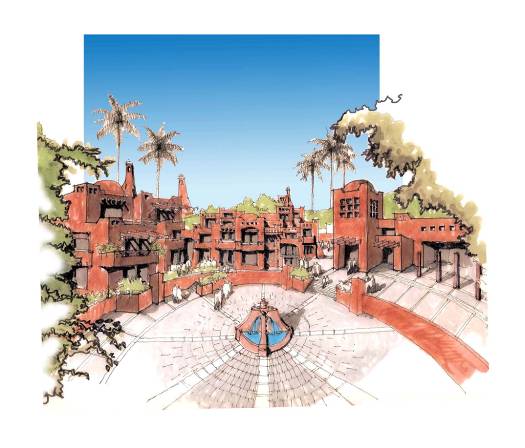 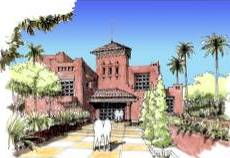 LOCATION
PROJECT NAME
SPAIN, ESTEPONA
METROVACESA
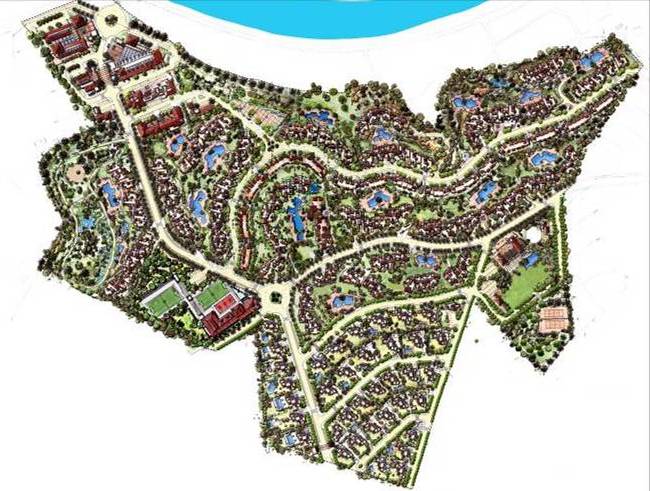 MASTER PLANS
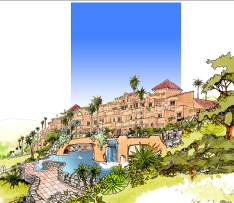 32 HA
420 UNITS
160 M2 AVERAGE AREA
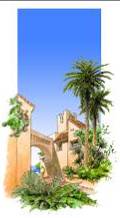 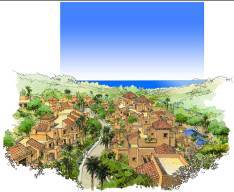 ASSOCIATE: ARCHIPLAN
LOCATION
PROJECT NAME
MOROCCO, MARRAKESH
BAB MARRAKESH
MASTER PLANS
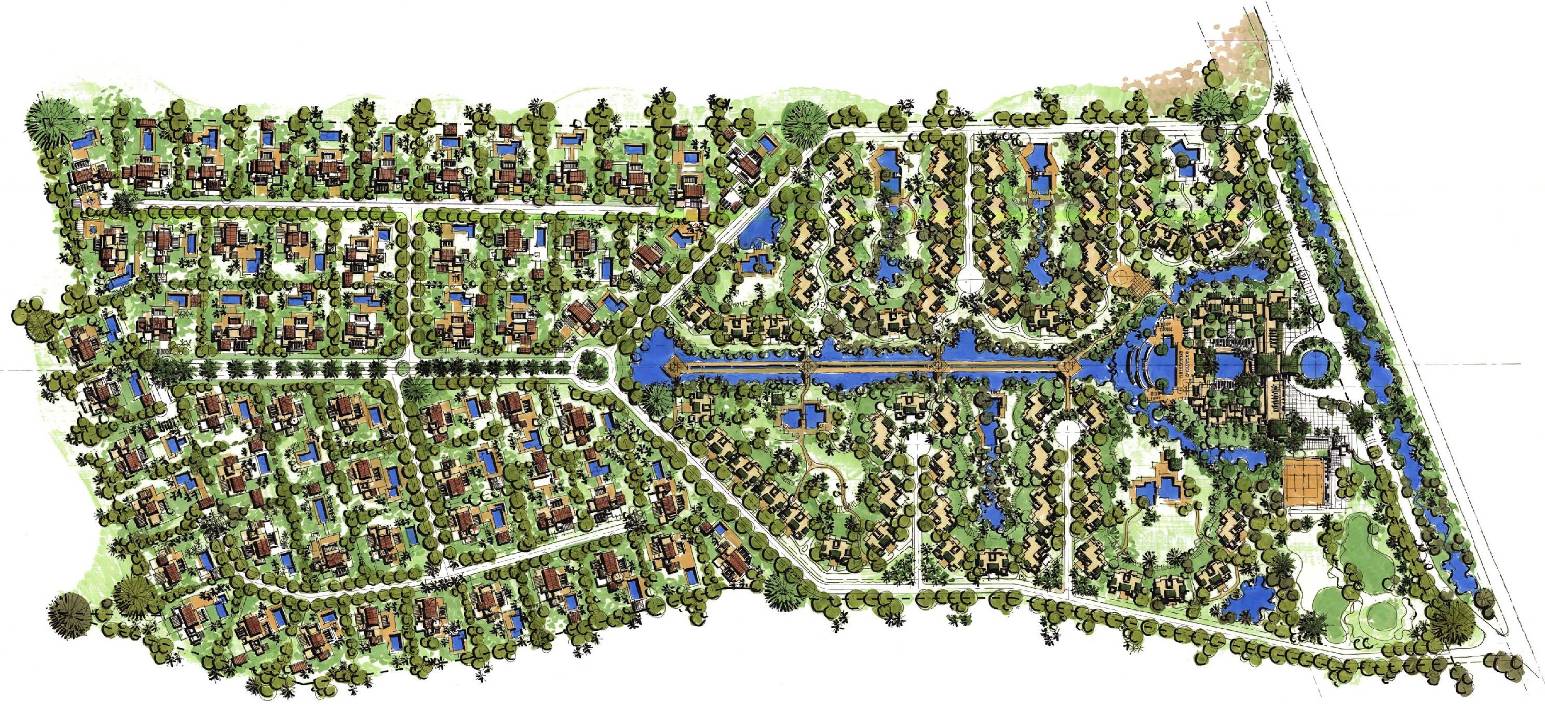 47 HA
480 UNITS
140 M2 AVERAGE AREA
ASSOCIATE: ARCHIPLAN
LOCATION
PROJECT NAME
SPAIN, CADIZ
MAZAGON
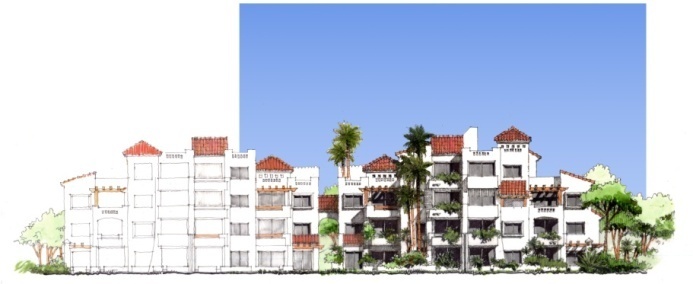 MASTER PLANS
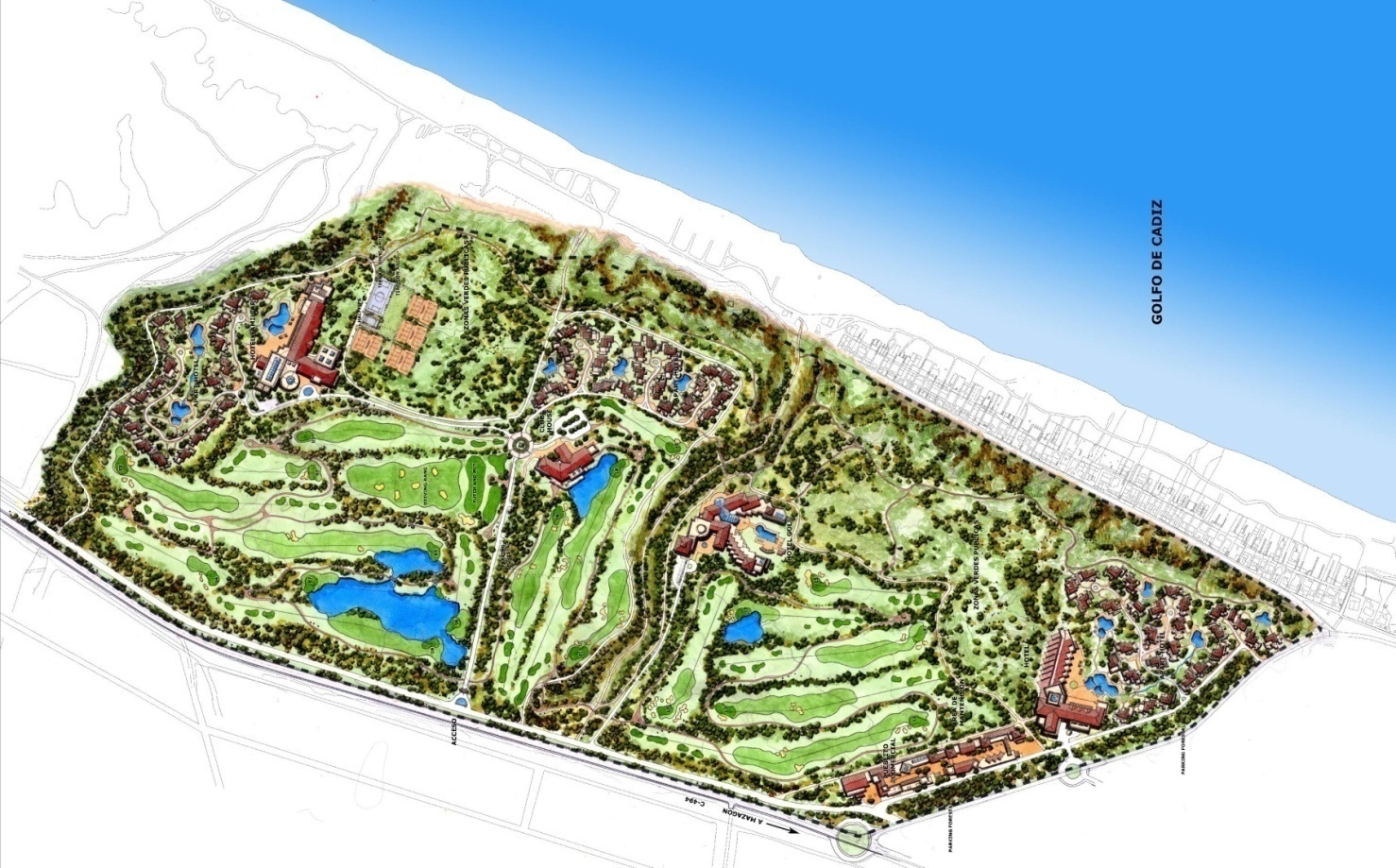 650 UNITS
140 M2 AVERAGE AREA
ASSOCIATE: ARCHIPLAN
LOCATION
PROJECT NAME
SPAIN, TARIFA
EL HABA
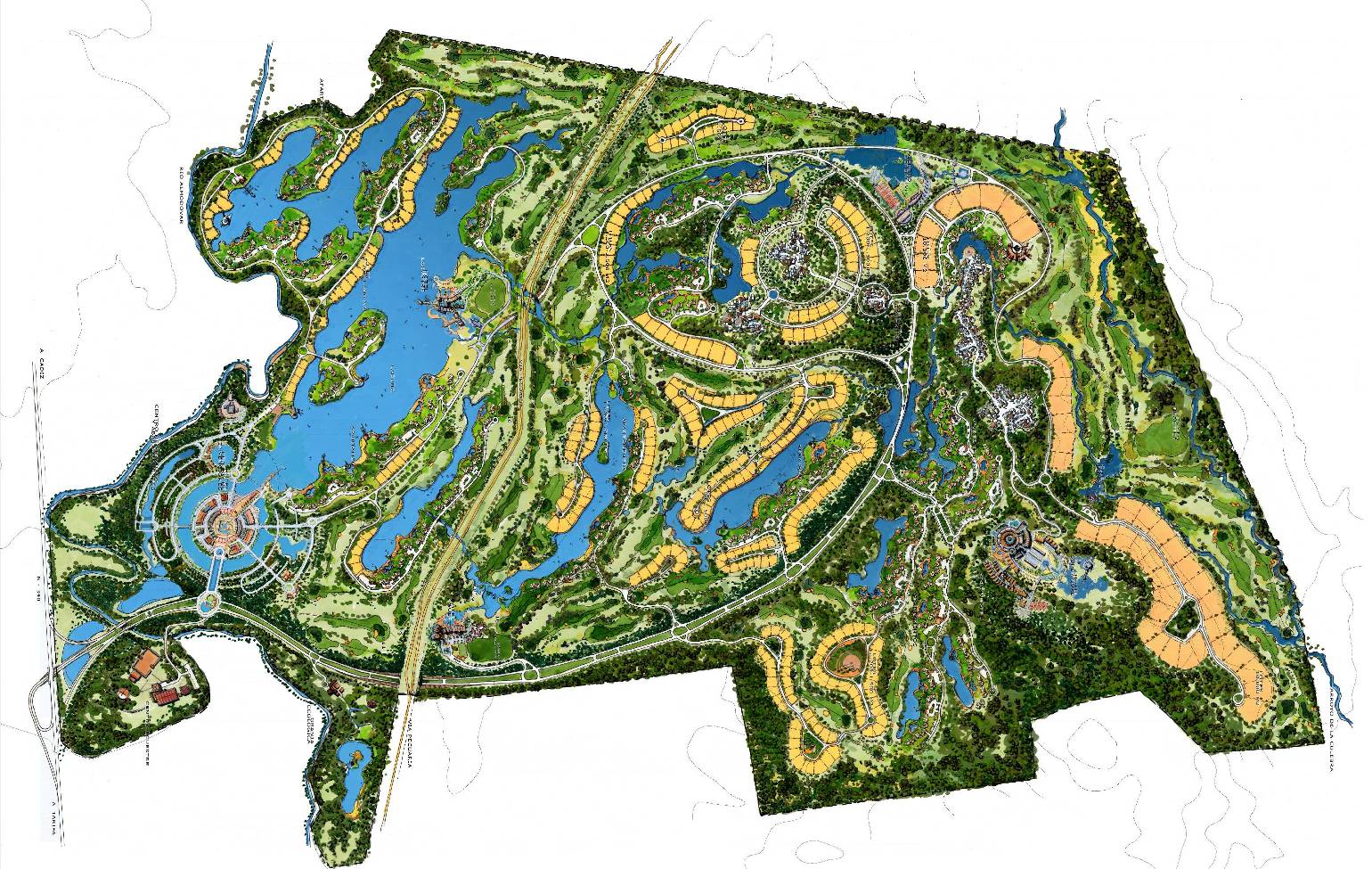 MASTER PLANS
580 HA
5,200 UNITS
140 M2 AVERAGE AREA
LOCATION
PROJECT NAME
VALDECABA BAJA
SPAIN, TOLEDO
HOUSING
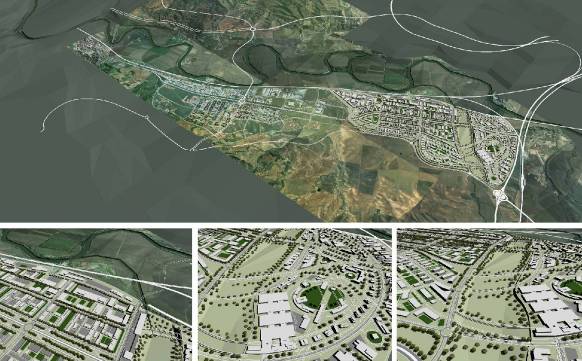 CORPORATE
RESORT
MASTER PLAN
COMMERCIAL, INDUSTRIAL CORPORATE, HOUSING
AREA: 650 HA
TOTAL INVESTMENT: US$ 1,691 MM
ASSOCIATE: ARCHIPLAN
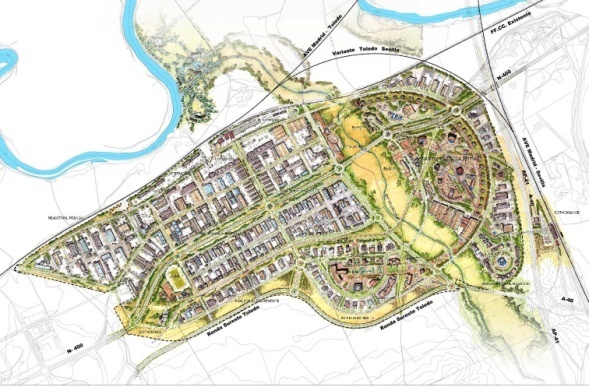 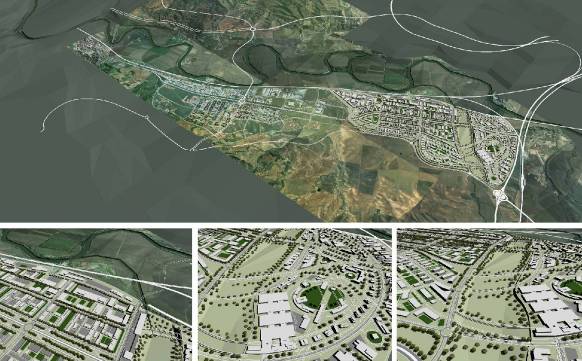 LOCATION
PROJECT NAME
LIMA, PERU
JOCKEY PLAZA
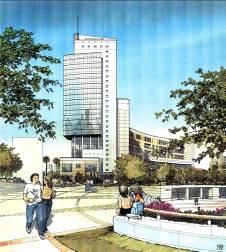 EDIFICIOS CORPORATIVOS
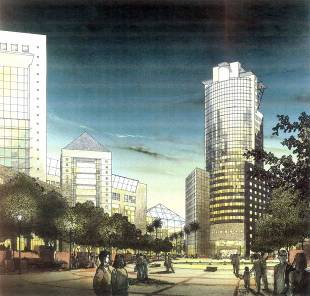 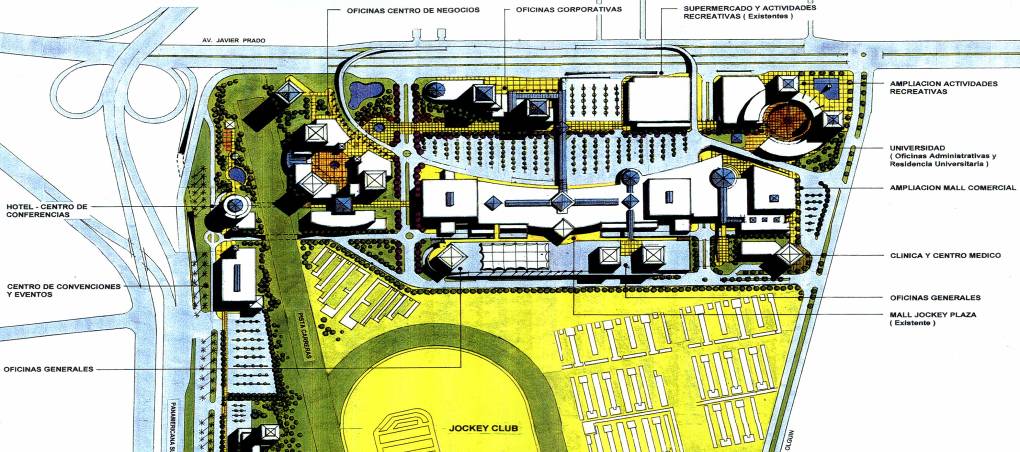 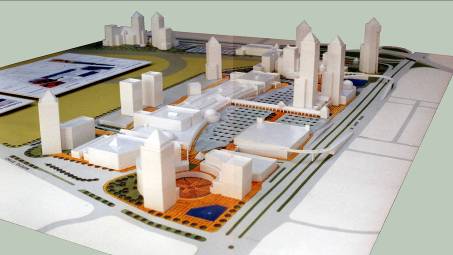 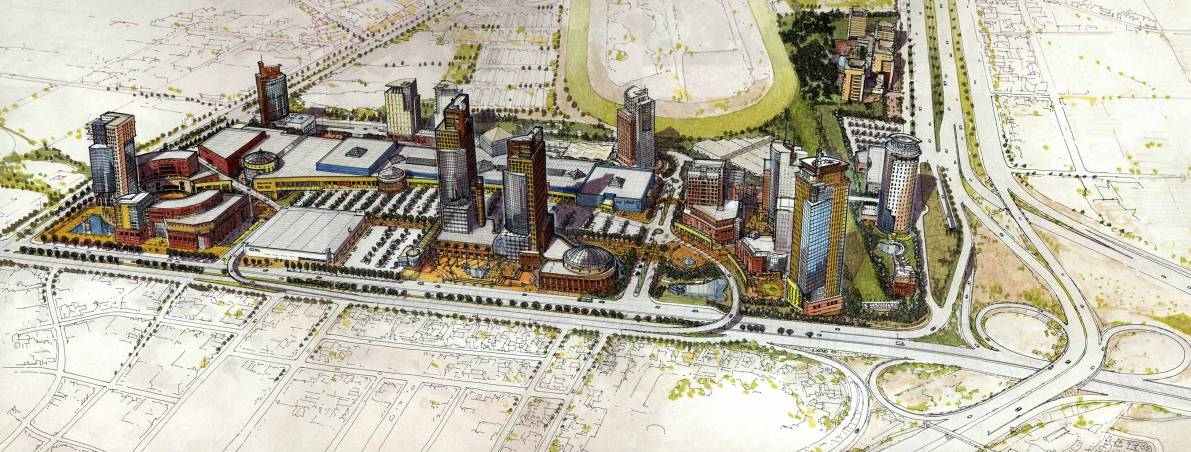 MASTER PLAN
CORPORATE AND COMMERCIAL CENTER
AREA: 28 HA
TOTAL INVESTMENT: US$ 87 MM
ASSOCIATE: URBE
LOCATION
PROJECT NAME
LOW INCOME HOUSING
SPAIN, VILAFRANCA
VIVIENDA SOCIAL
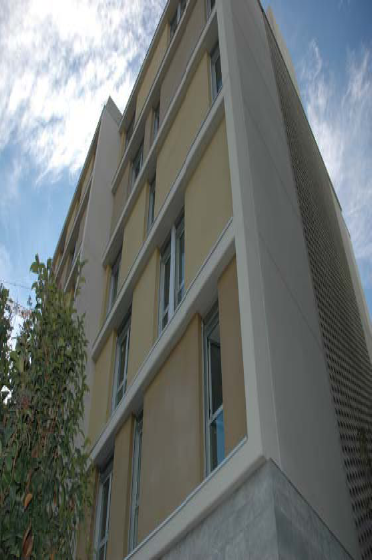 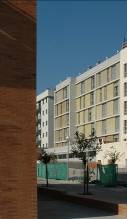 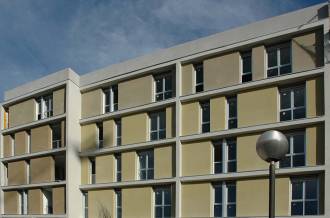 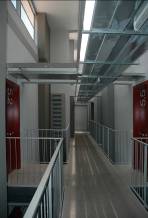 LOW INCOME HOUSING
AREA: 2,400 M2
TOTAL INVESTMENT: US$ 2,300,000
ASSOCIATE: ONA ARQUITECTOS
LOCATION
PROJECT NAME
PARDO OFFICE BUILDING
PERU, LIMA
EDIFICIOS CORPORATIVOS
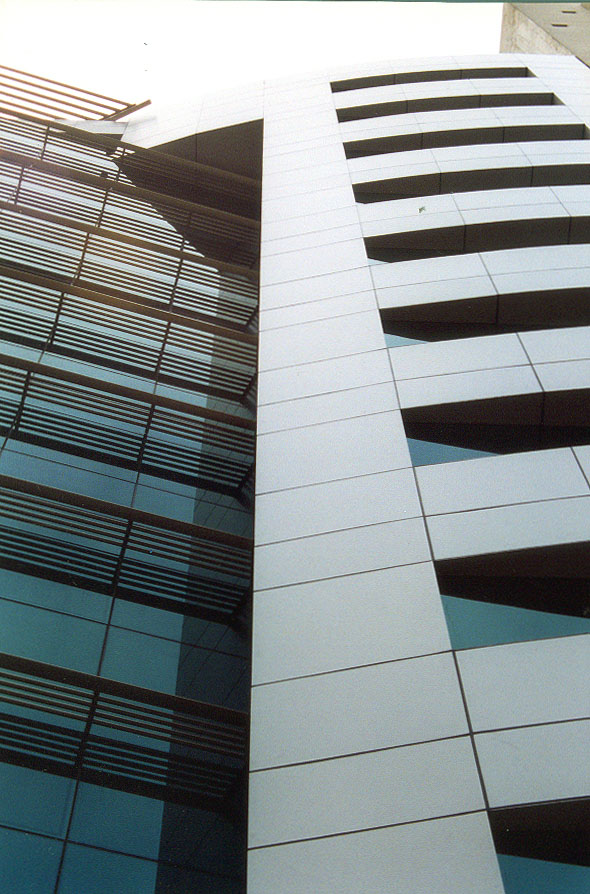 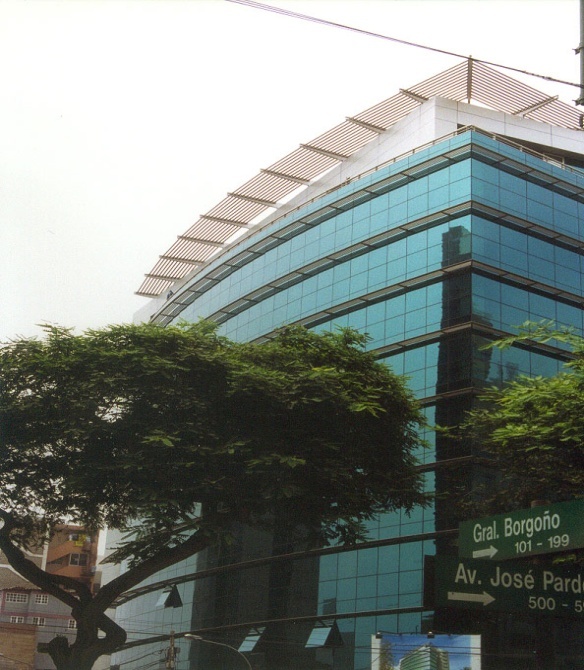 OFFICE BUILDING
AREA: 6,000 M2
ASSOCIATE: VILLANUEVA ARQUITECTOS
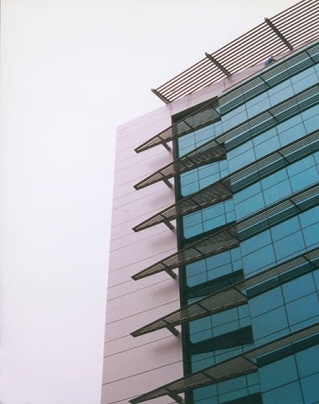 LOCATION
PROJECT NAME
900 BISCAYNE BAY
USA, MIAMI
HABITACIONAL
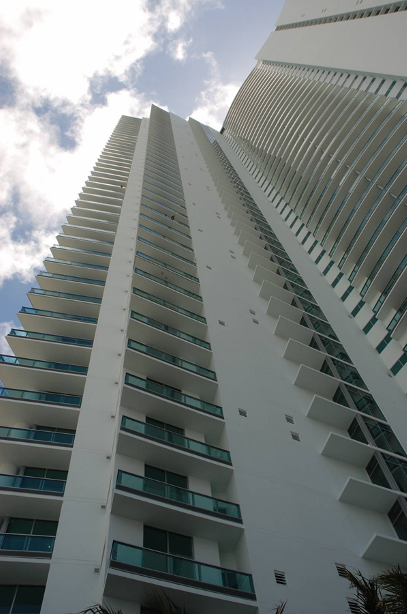 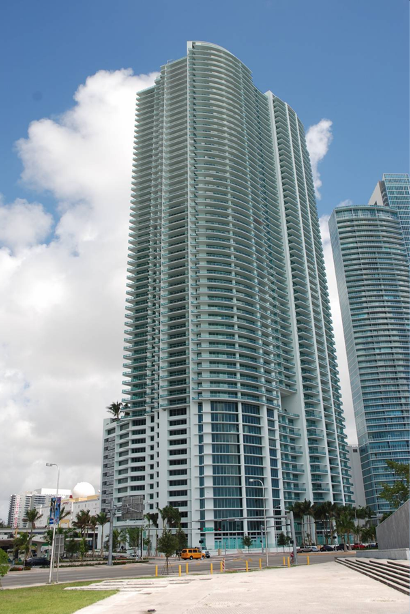 CORPORATIVO
HOTEL
HOUSING, CORPORATE
& HOTEL
AREA: 89,700 M2
TOTAL INVESTMENT: US$ 233 MM
ASSOCIATE: ARCHIPLAN
LOCATION
PROJECT NAME
HERITAGE TOWER
USA, MIAMI
HABITACIONAL
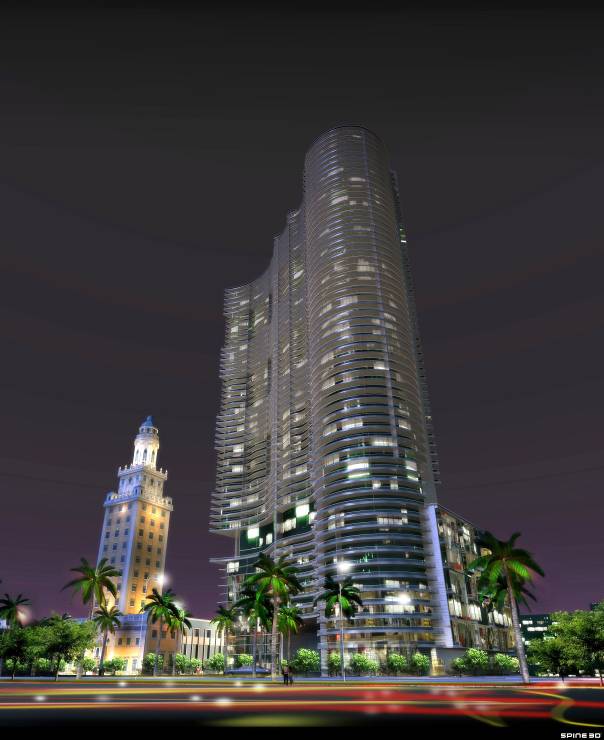 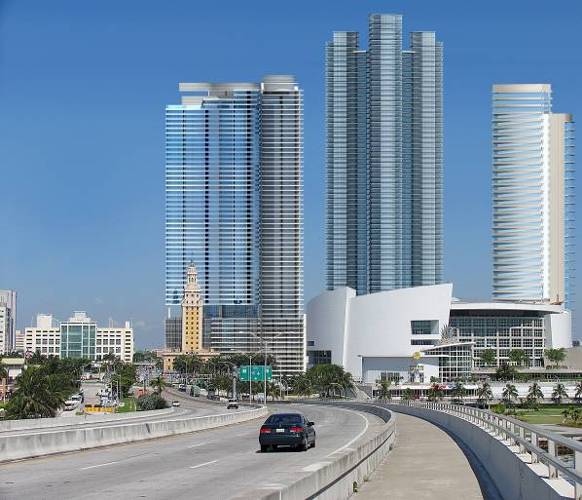 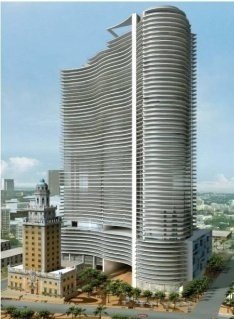 CORPORATIVO
HOTEL
CORPORATE, HOUSING
& HOTEL
AREA: 95,500 M2
TOTAL INVESTMENT: US$ 248 MM
ASSOCIATE: ARCHIPLAN
PROJECT NAME
LOCATION
SANDVIK BRASIL
BRASIL, BELO HORIZONTE
INDUSTRIA
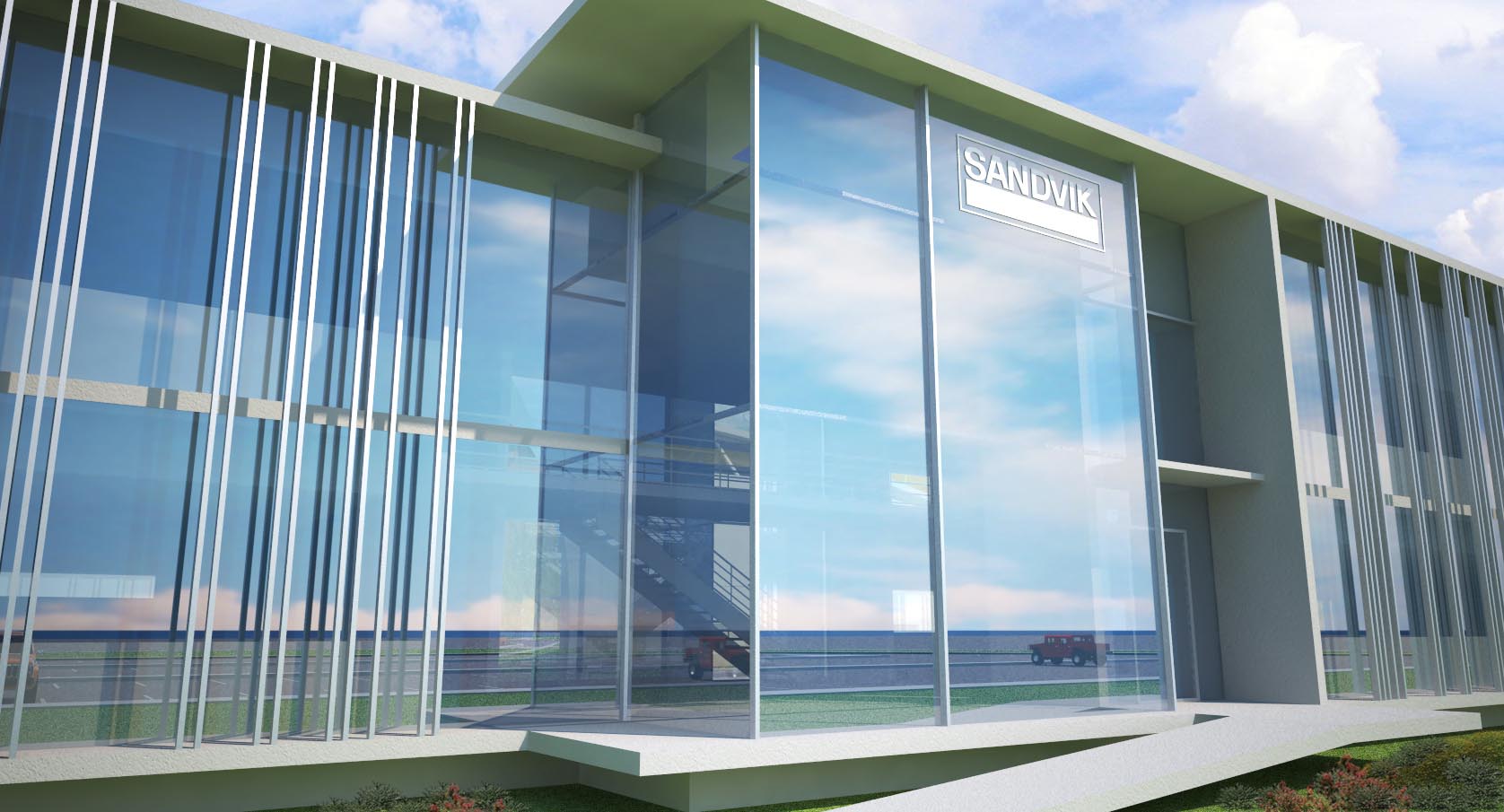 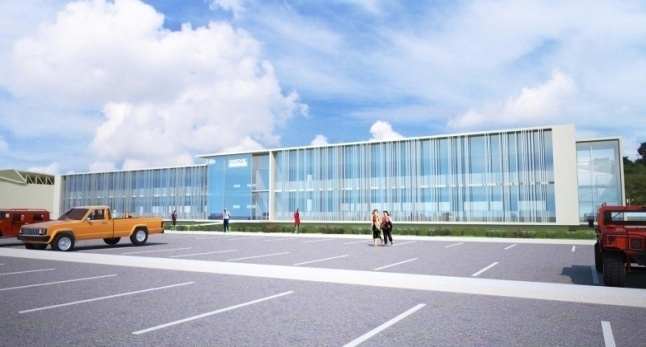 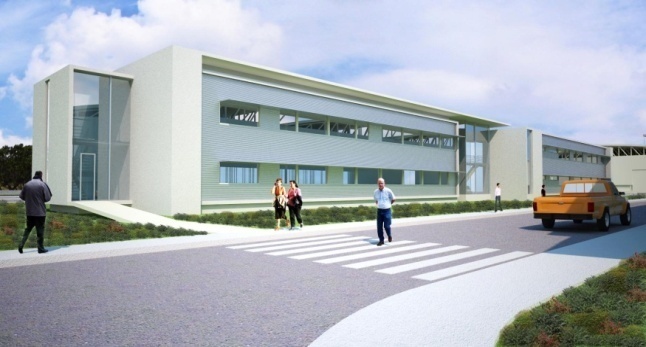 CORPORATE BUILDING
AREA: 2,250 m2
TOTAL INVESTMENT: US$ 4,3 MM
YEAR: 2008
ASSOCIATE: FERNANDO GUARELLO
LOCATION
PROJECT NAME
SANDVIK MEXICO
MEXICO, GUADALAJARA
INDUSTRIA
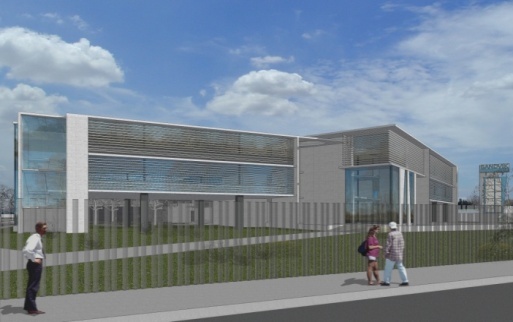 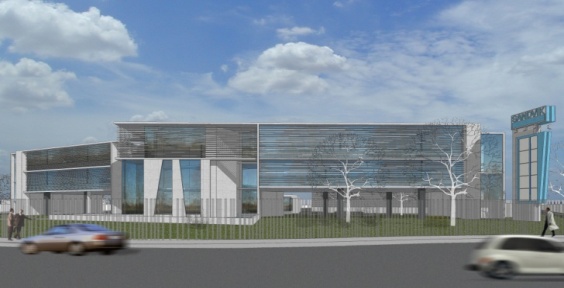 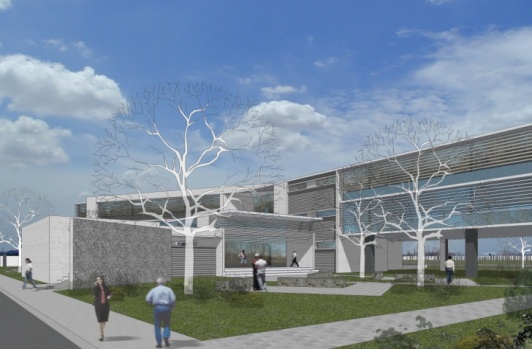 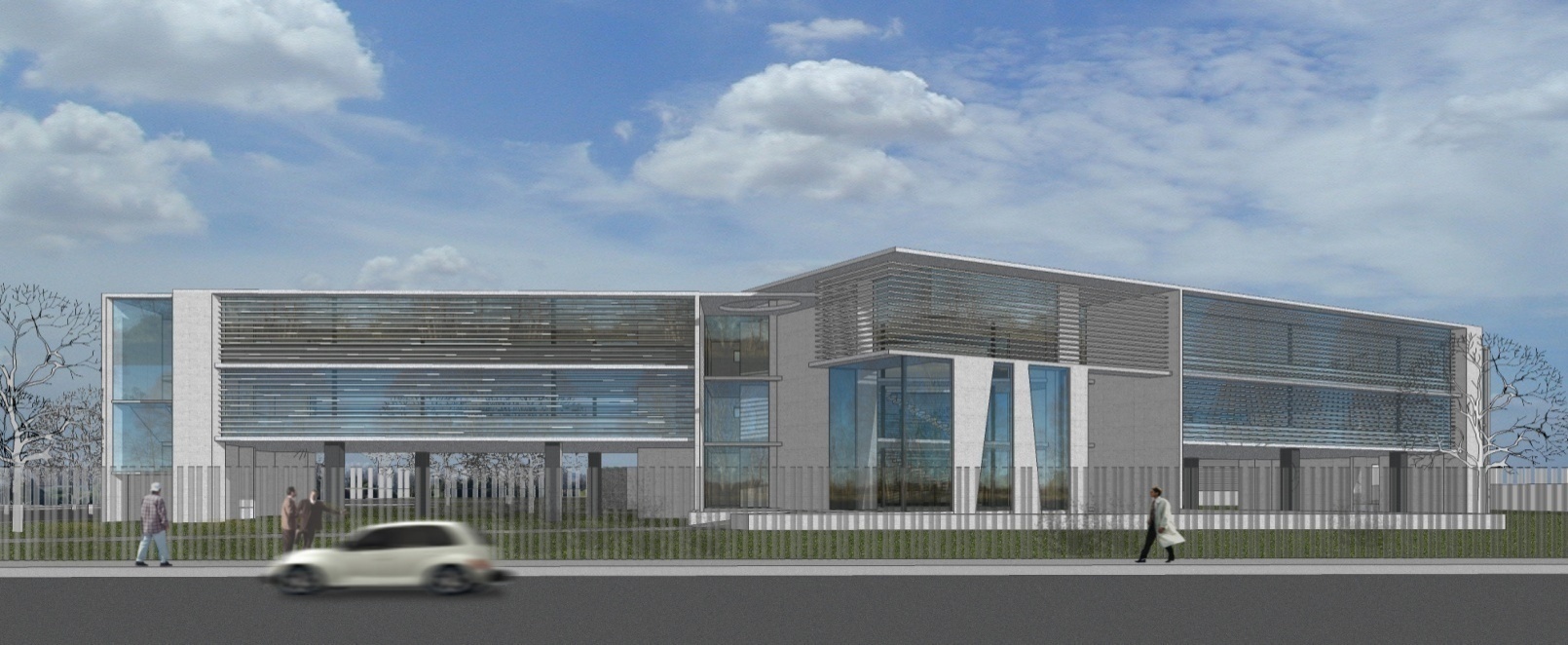 CORPORATE BUILDING, WORKSHOP AND MINING MACHINERY STORAGE
AREA:  7,710 m2
TOTAL INVESTMENT:  US$ 8,5 MM
YEAR:   2008
ASSOCIATE:  FERNANDO GUARELLO
LOCATION
PROJECT NAME
SADIA PROCESSING
U.A.E., ABU DHABI
INDUSTRY
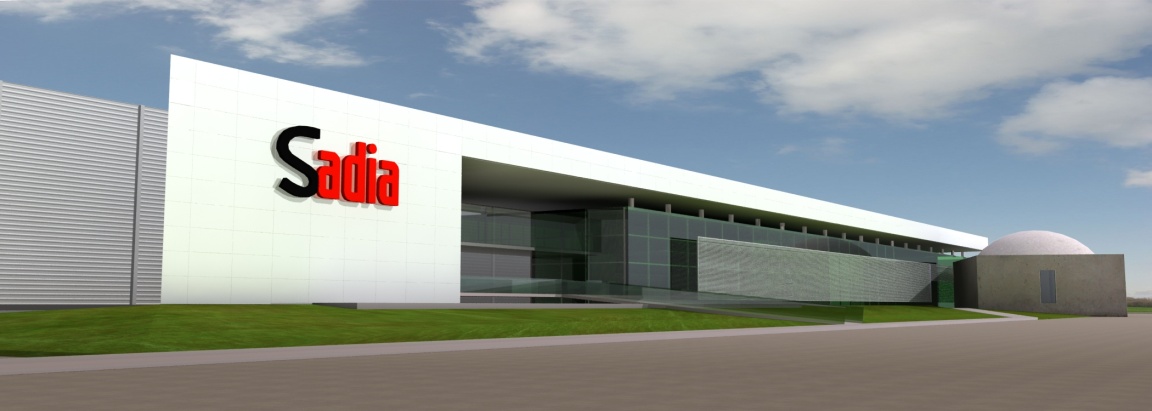 INDUSTRY BUILDING
AREA:  24,000 m2
TOTAL INVESTMENT:  US$ 110 MM
YEAR:   2008
ASSOCIATE:  CORREA Y LENIZ
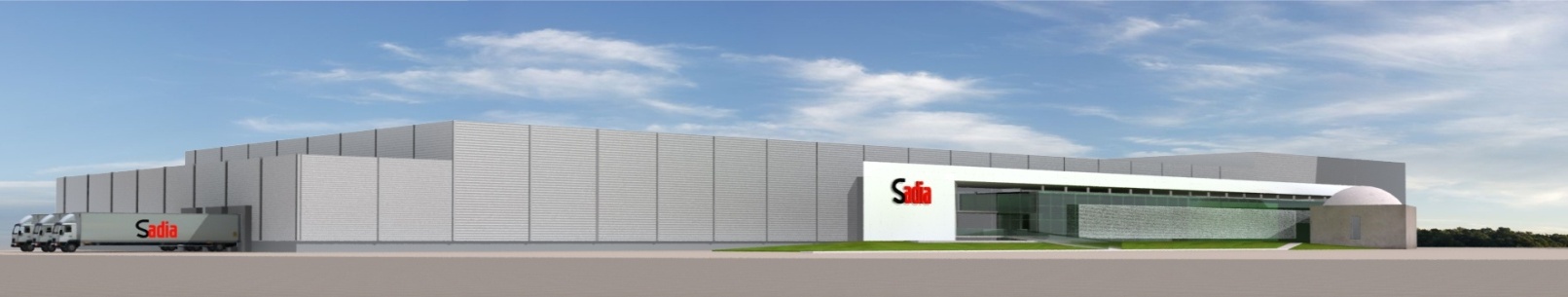 LOCATION
PROJECT NAME
SANCTI PETRI HOTEL
SPAIN, CADIZ
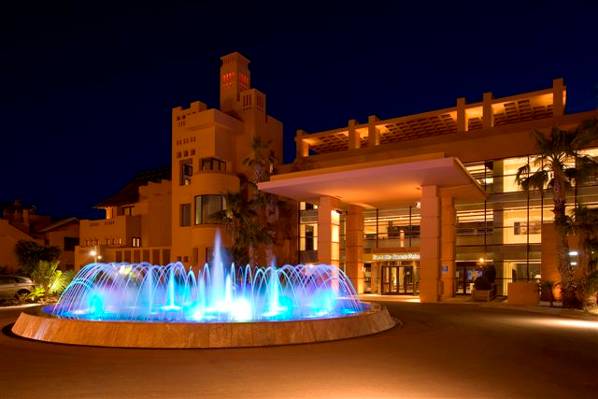 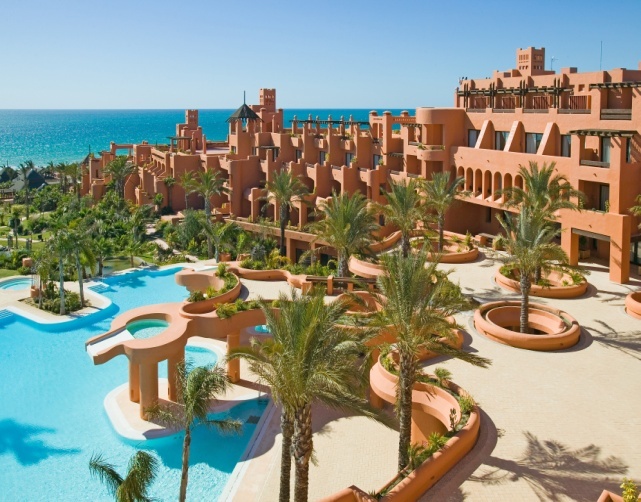 RESORT
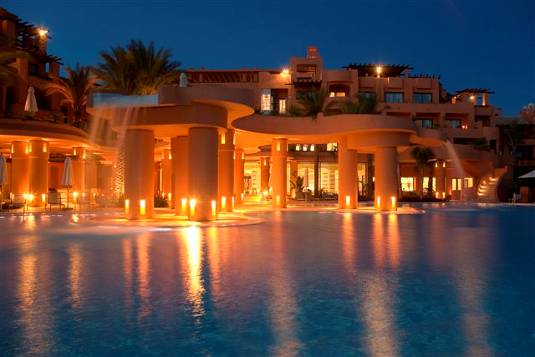 FIVE STAR HOTEL AND RESORT
AREA: 20,800 M2
TOTAL INVESTMENT: US$53 MM
ASSOCIATE: ARCHIPLAN
LOCATION
PROJECT NAME
SPAIN, MARBELLA
LA ALZAMBRA
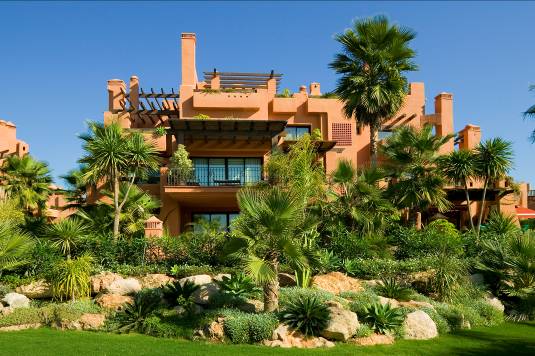 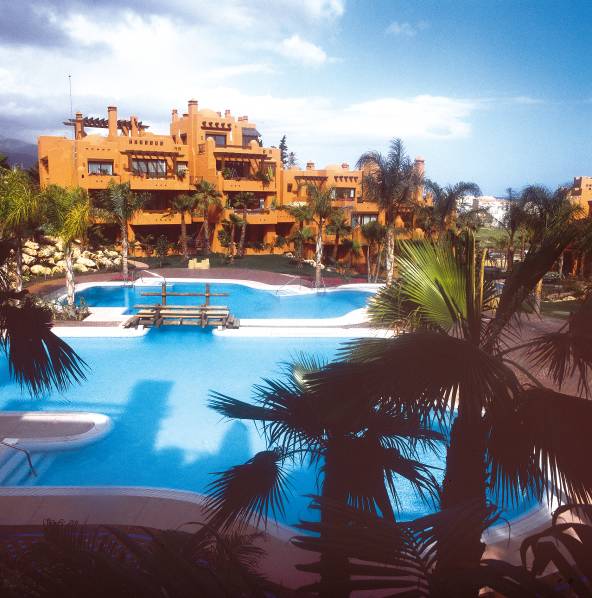 RESORT
RESORT HOUSING
AREA: 50,800 M2
TOTAL INVESTMENT: US$ 61,000,000
ASSOCIATE: ARCHIPLAN
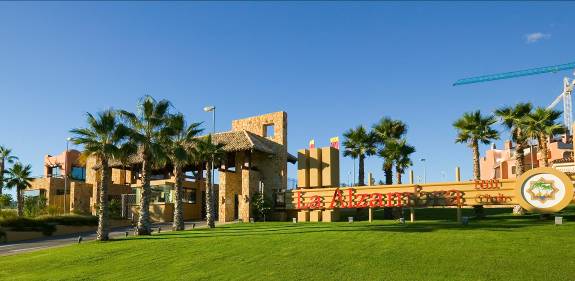 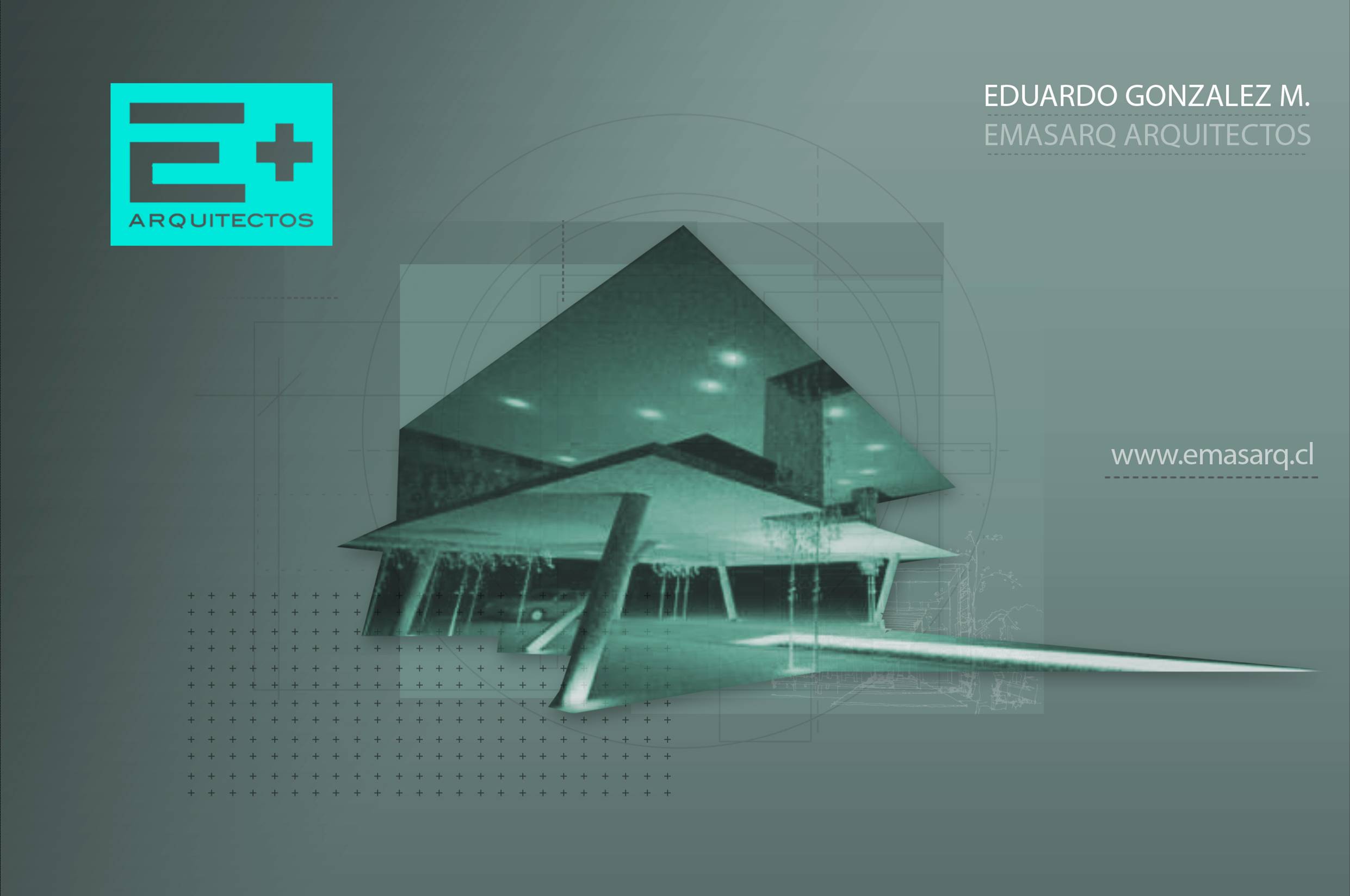 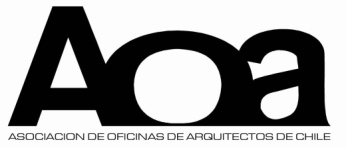 E+ARQ ARQUITECTOS
VIVIENDA UNIFAMILIAR – VIVIENDA COLECTIVA – ARQUITECTURA COMERCIAL
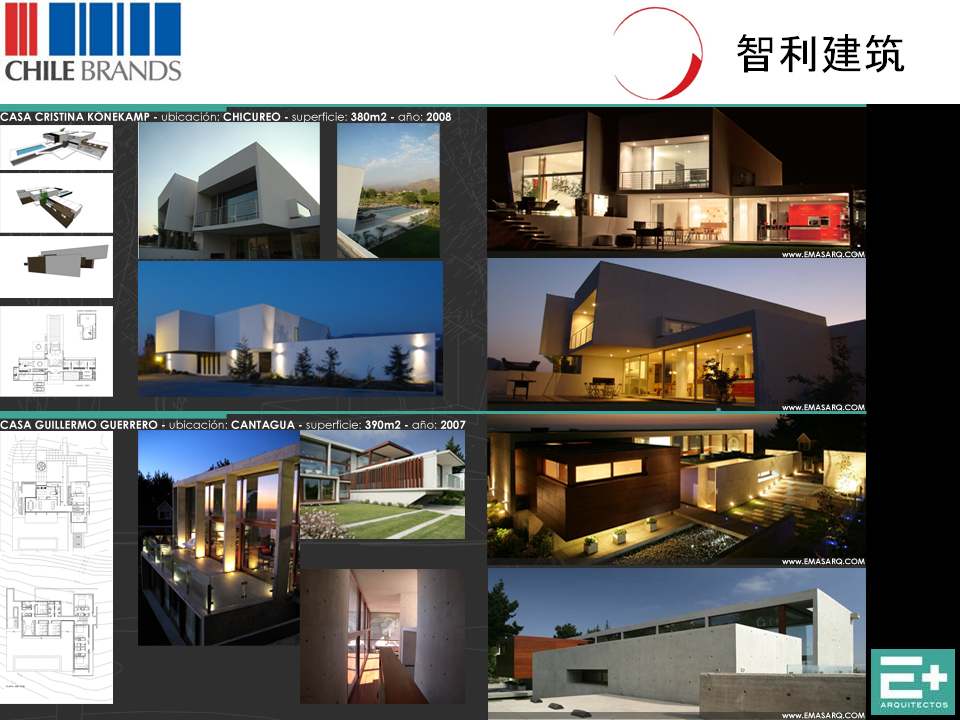 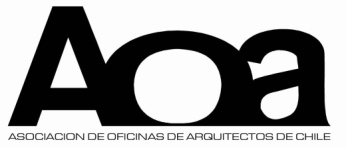 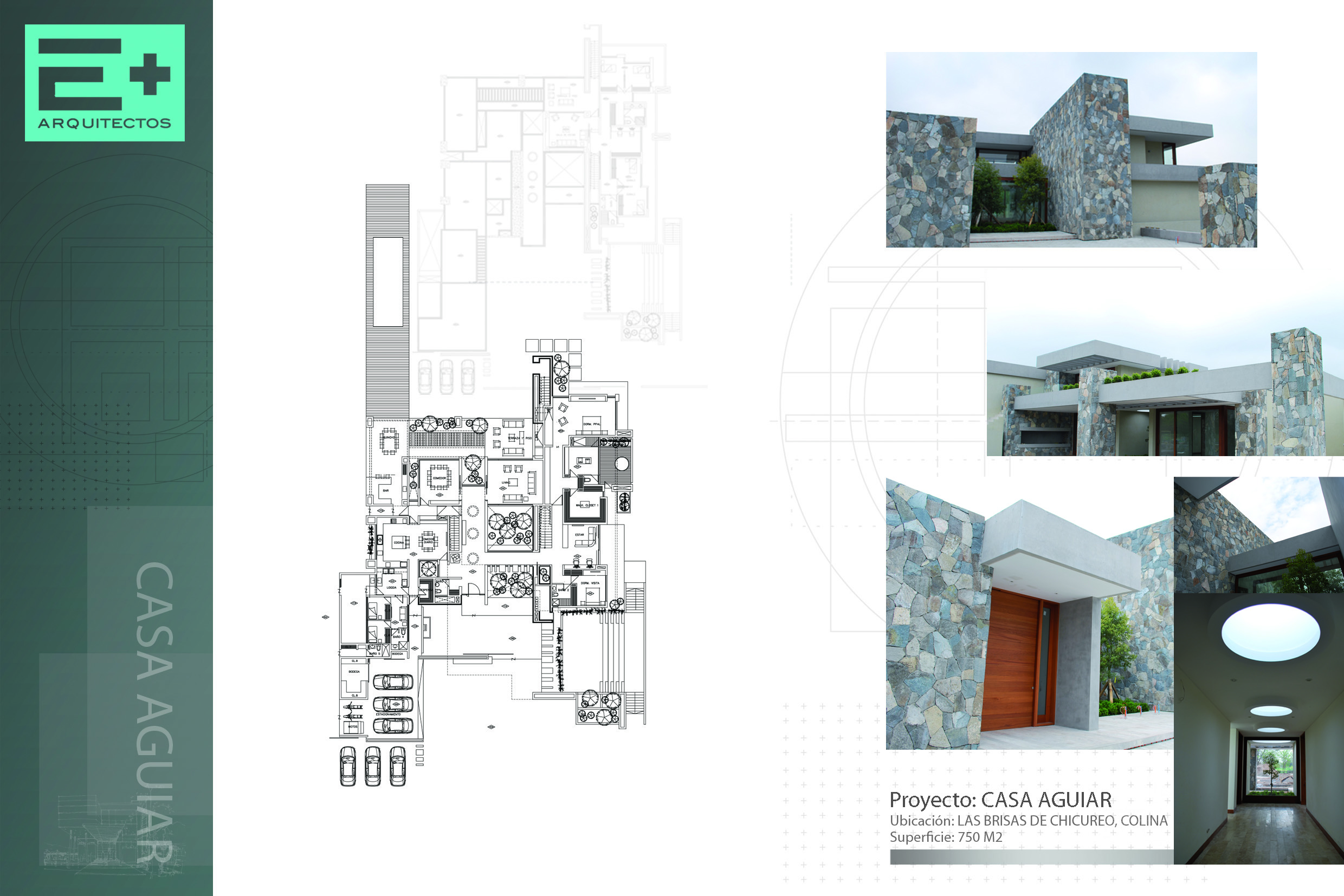 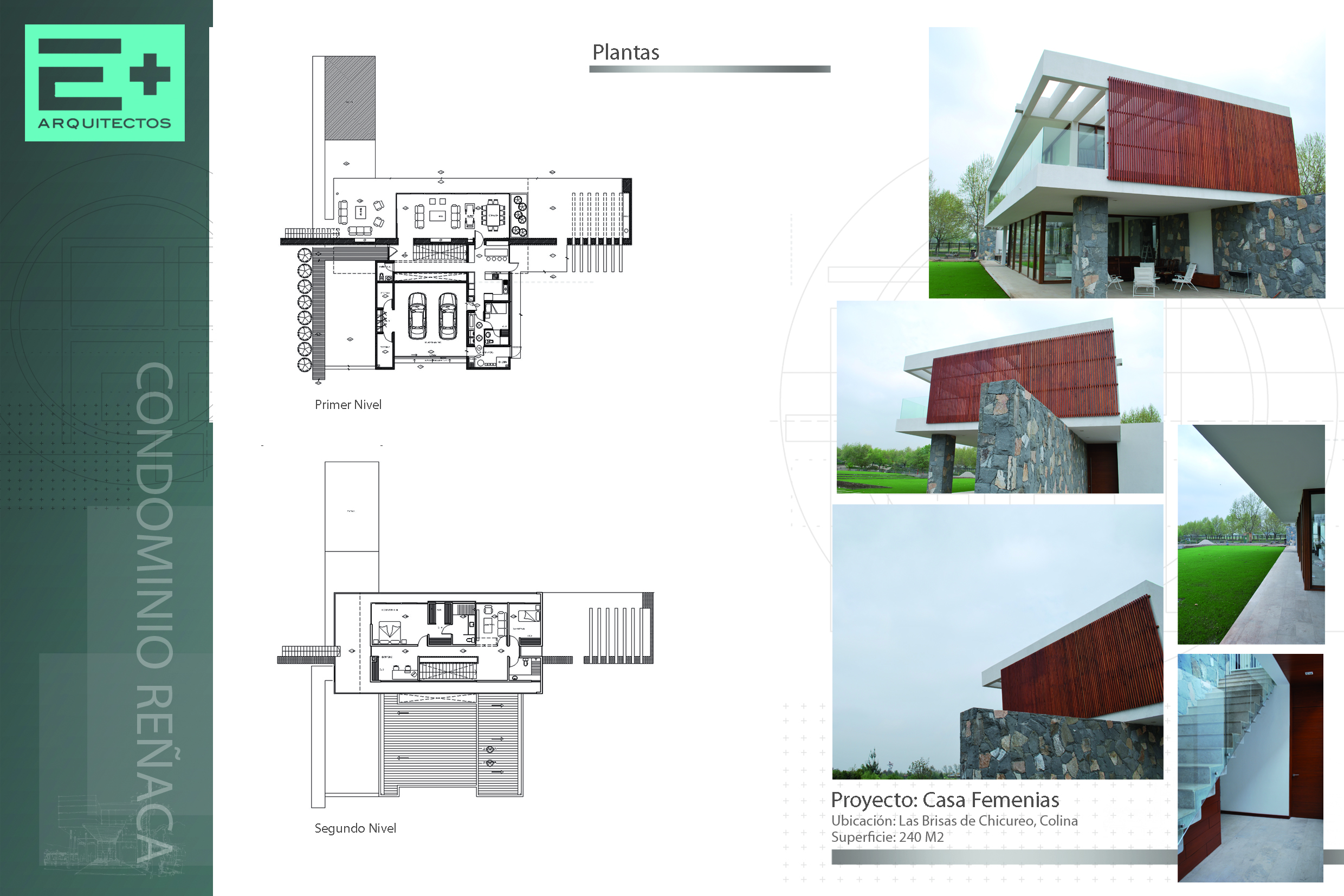 Casa aguiar, chucureo
Casa femenias, chucureo
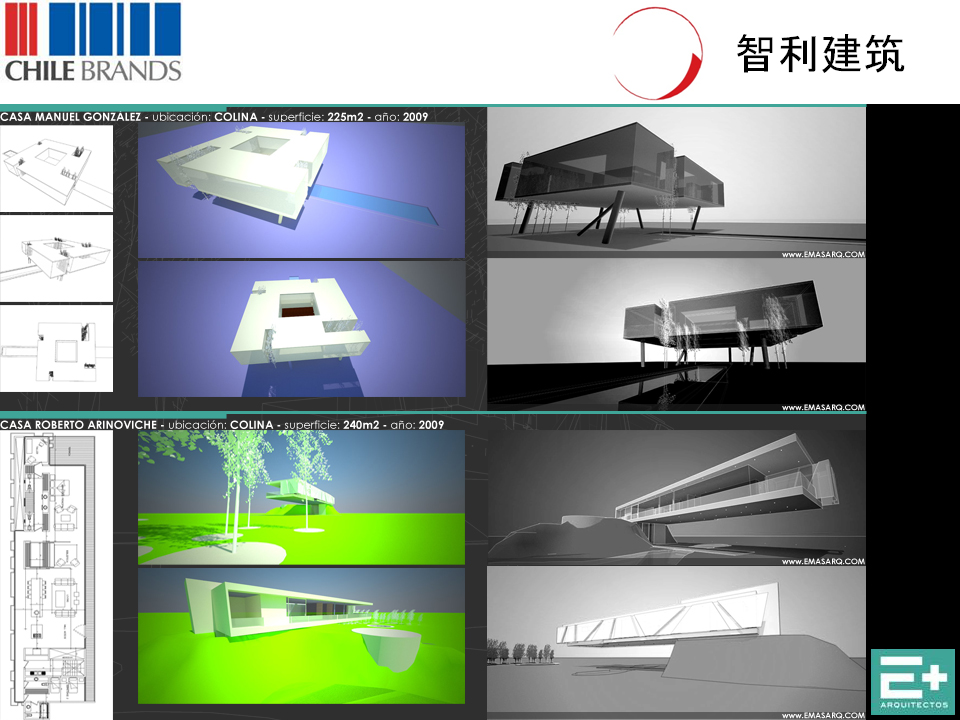 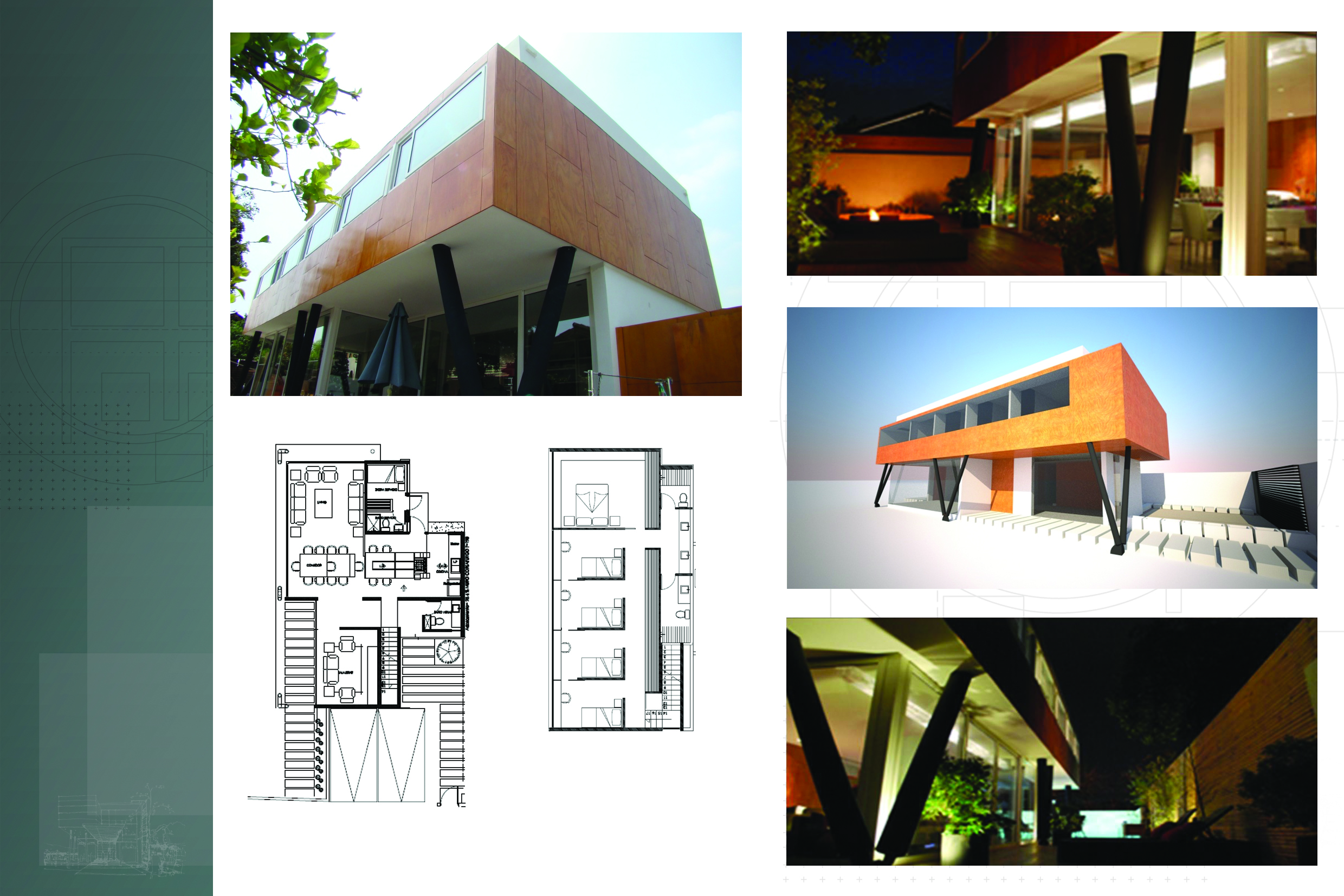 Prototipos vivienda unifamiliar
Casa gonzalez, las condes
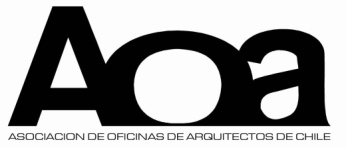 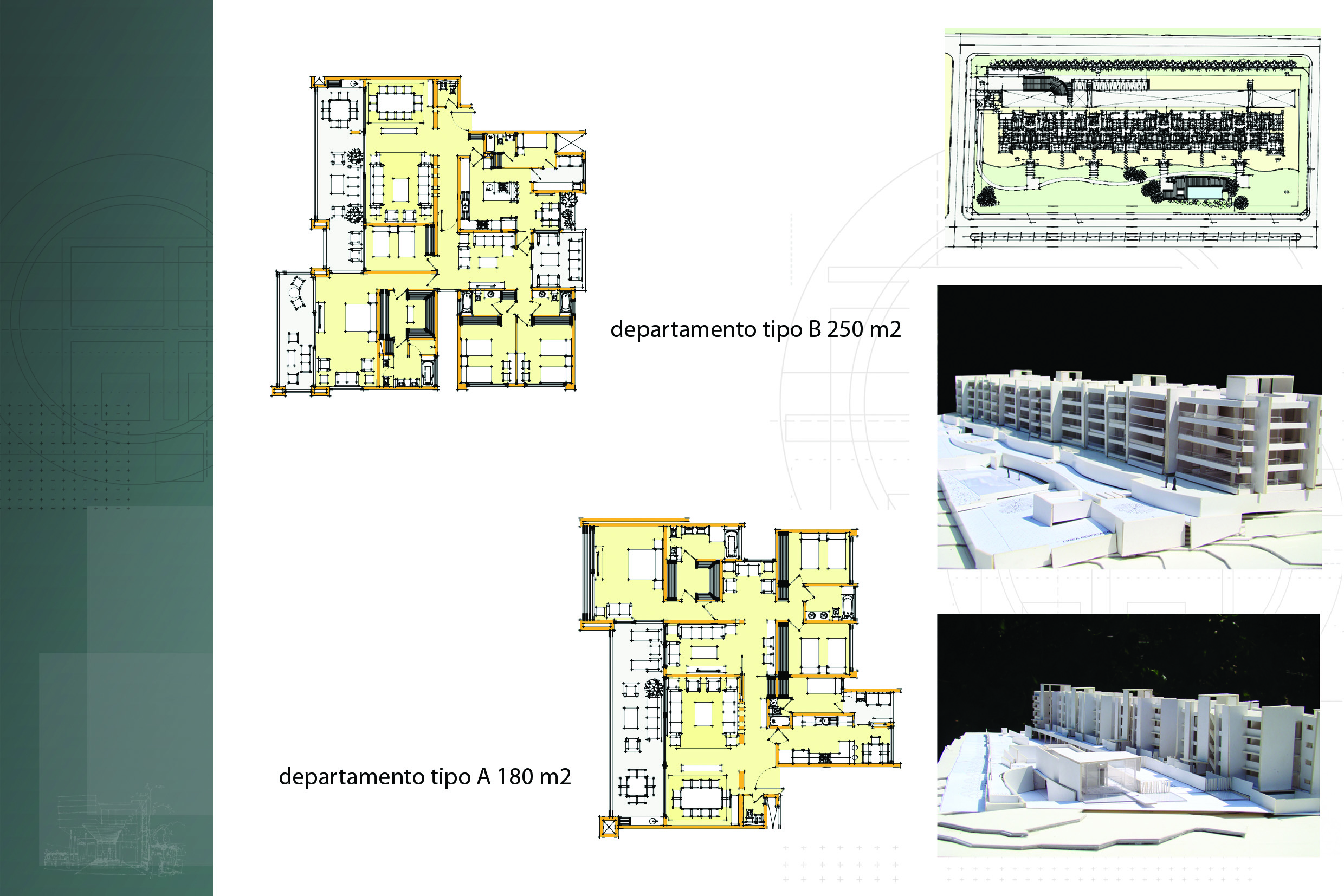 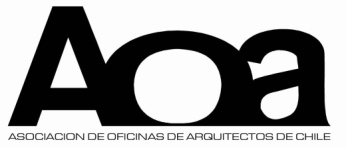 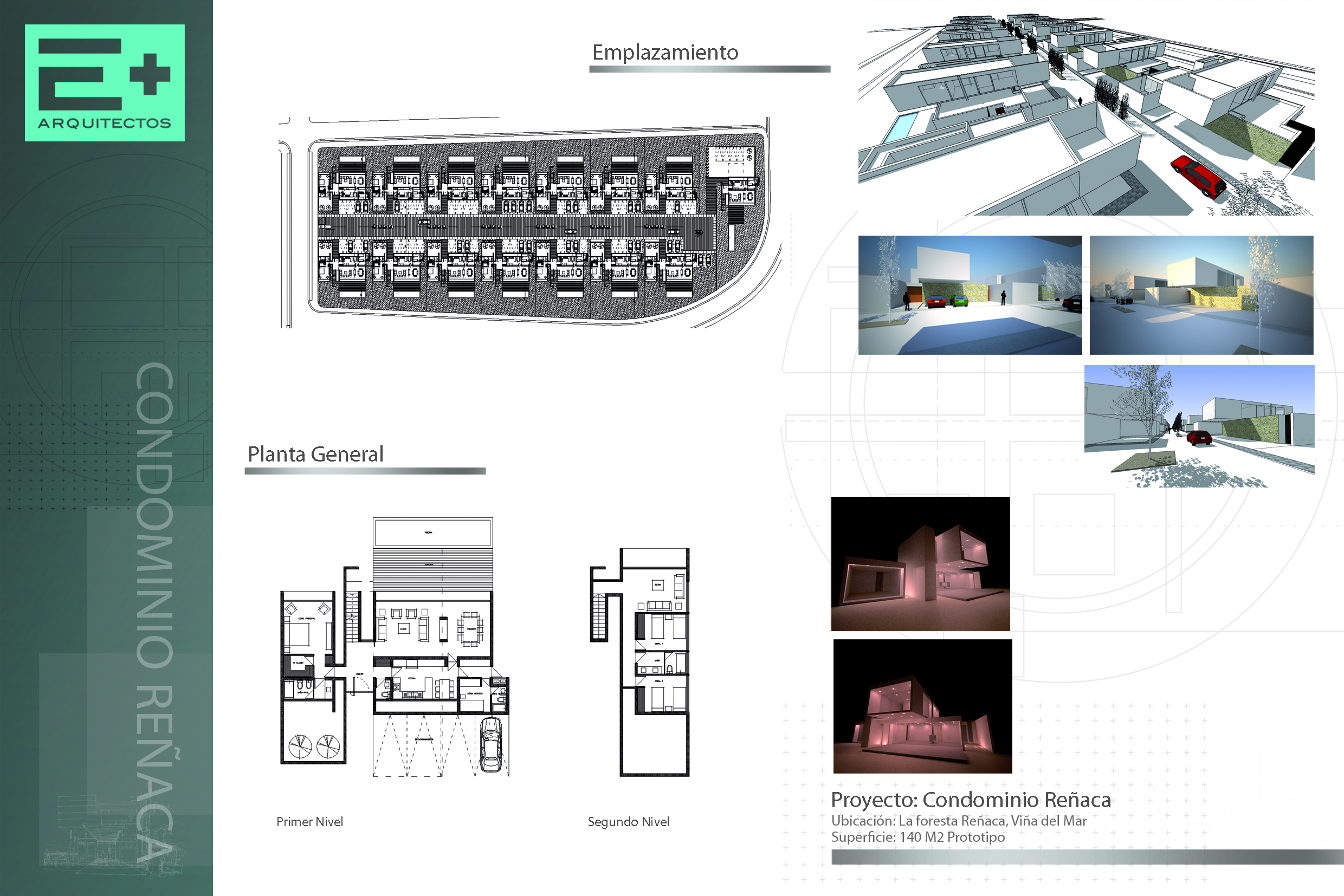 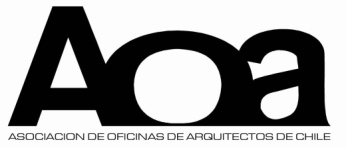 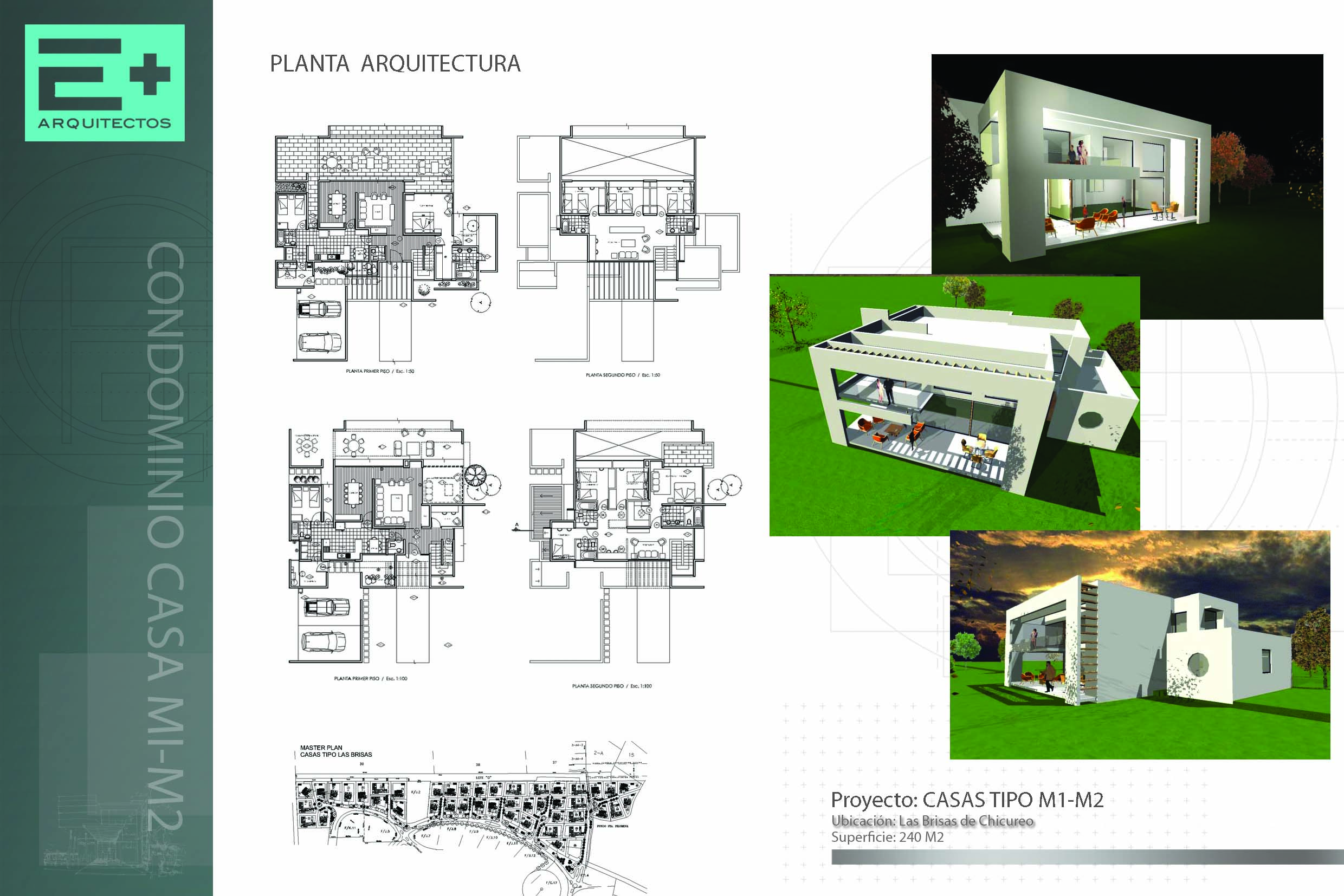 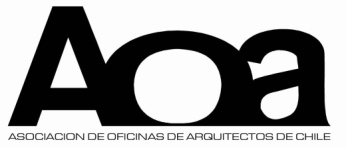 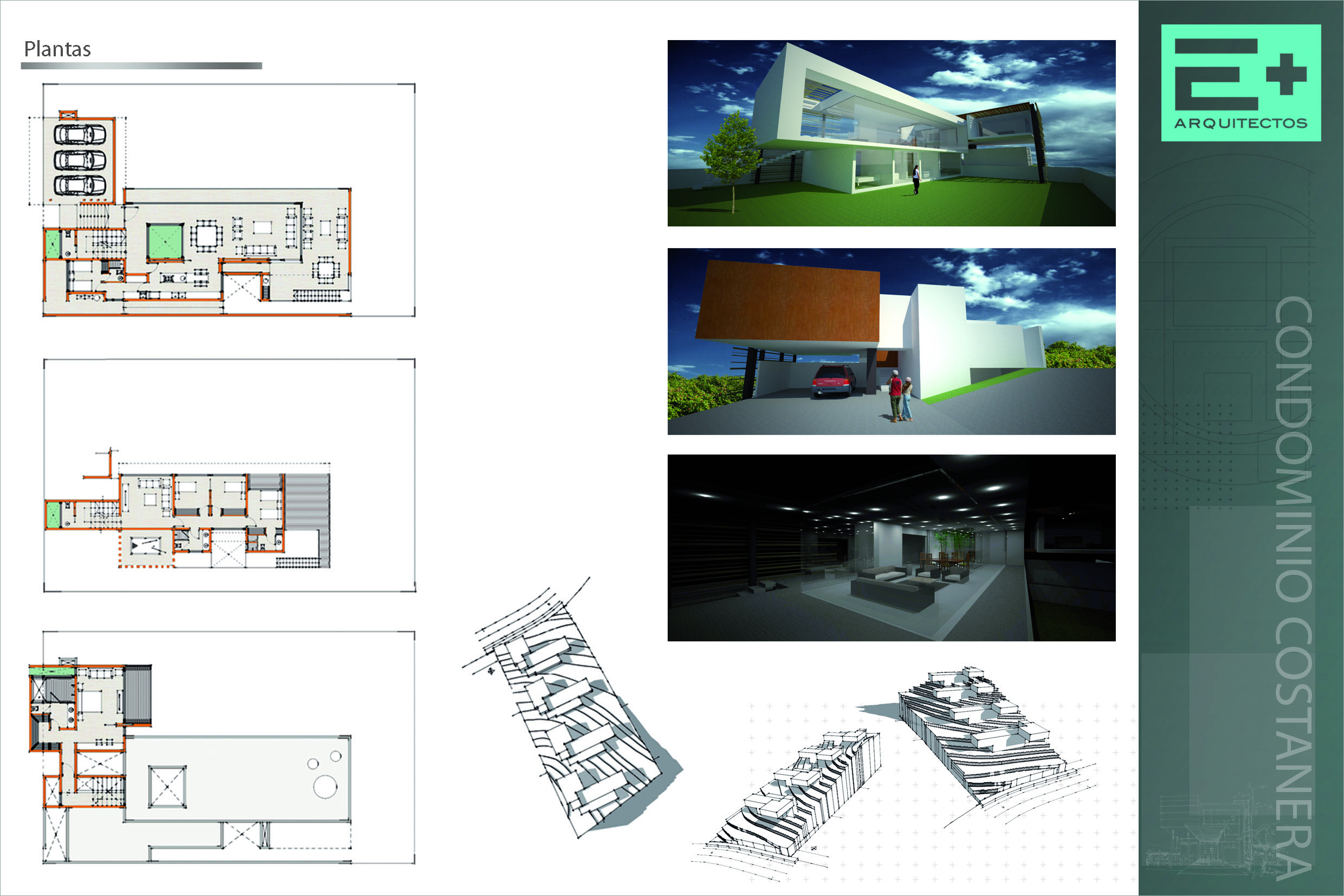 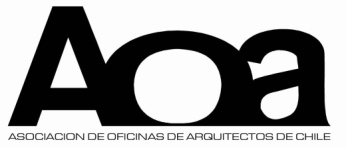 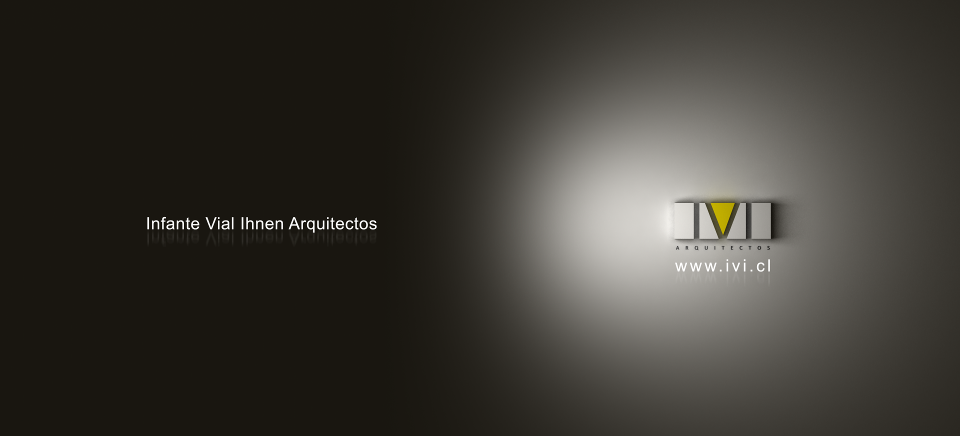 Restaurants   Stripcenter   Hoteles    Edificios Viviendas   Oficinas  Clínicas    Centros  educacionales   Viviendas   Universidades
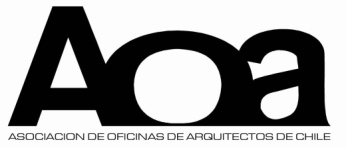 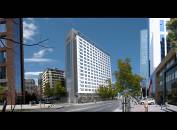 Hotel Andes
Vitacura 2727, Las Condes / Santiago de Chile /  Superficie 27471 m2 / Año 2010
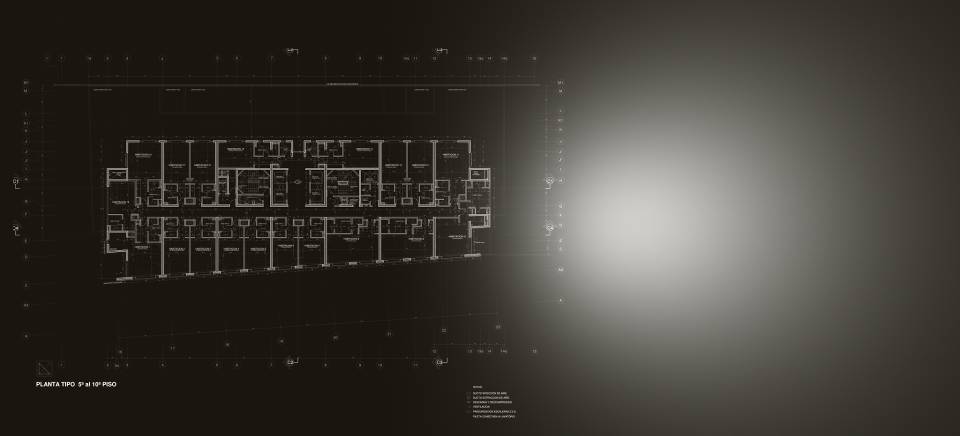 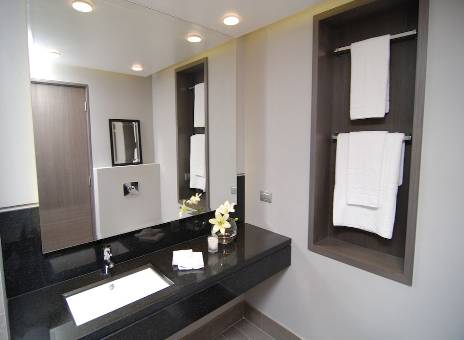 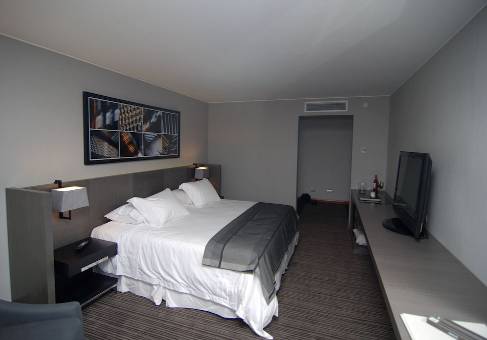 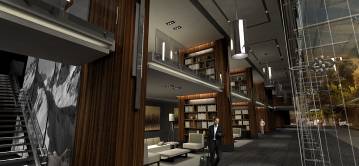 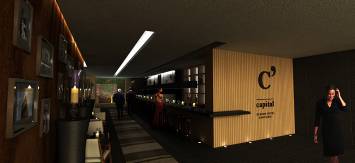 Restaurants   Stripcenter   Hoteles    Edificios Viviendas   Oficinas  Clínicas    Centros  educacionales   Viviendas   Universidades
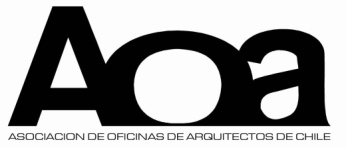 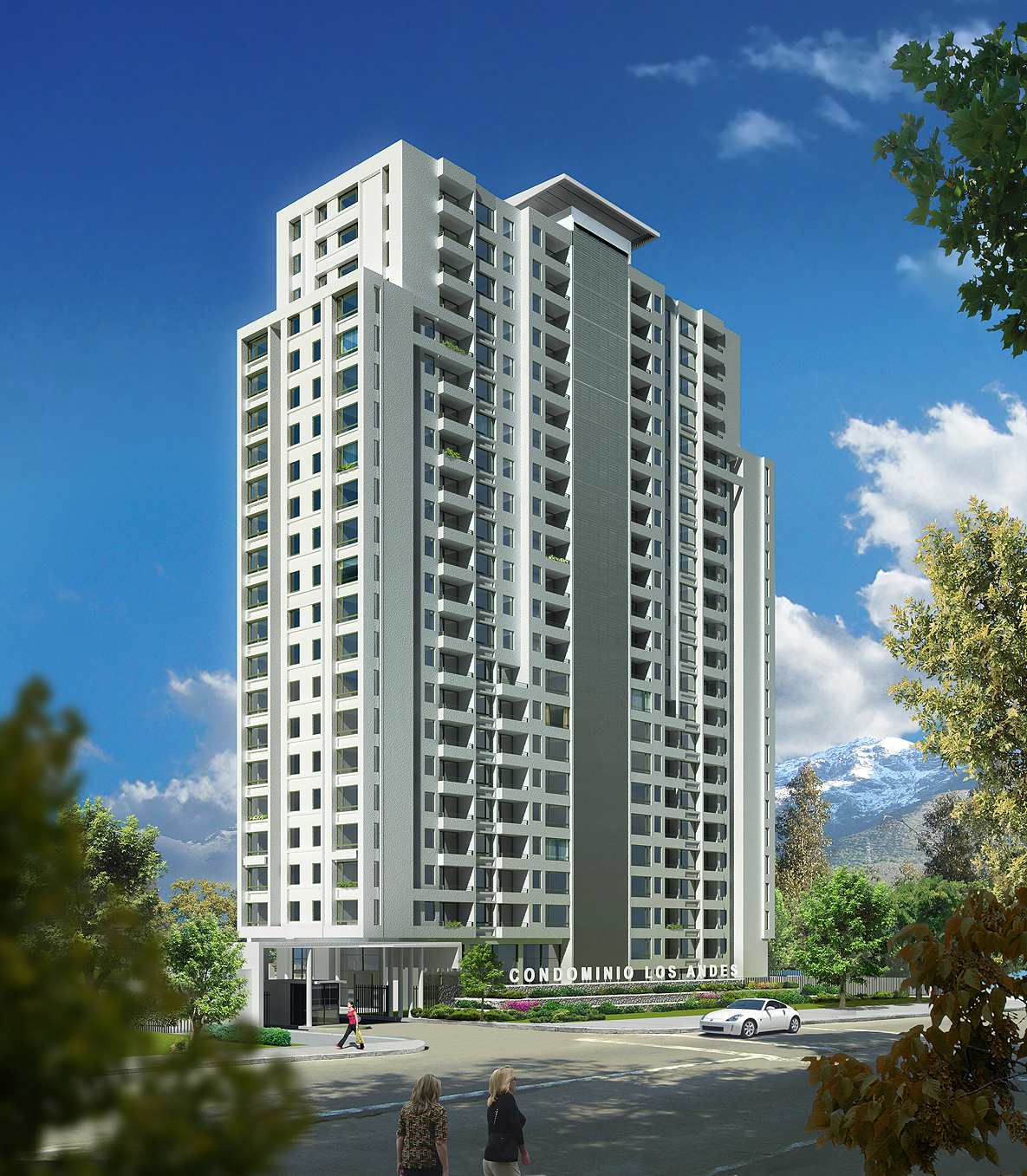 Condominio los Andes
Ubicación Av. Escuela Agrícola 1710, Macul, Santiago de Chile /  Superficie 118.659 m2 / Año 2007
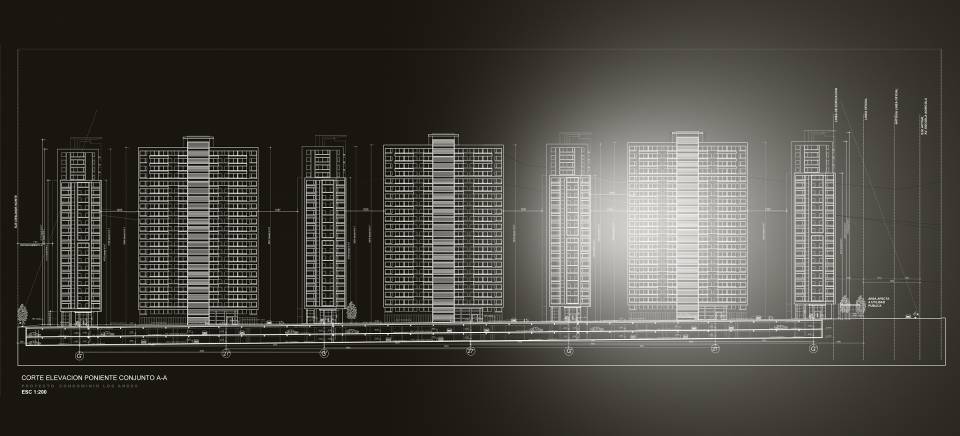 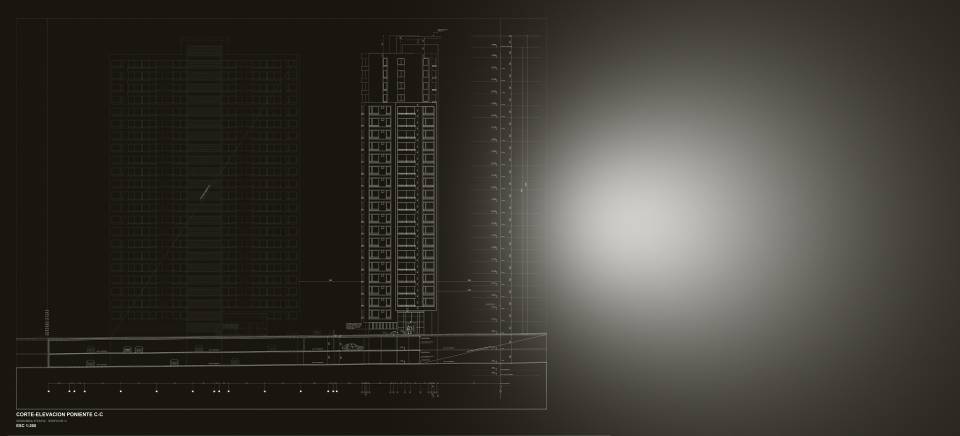 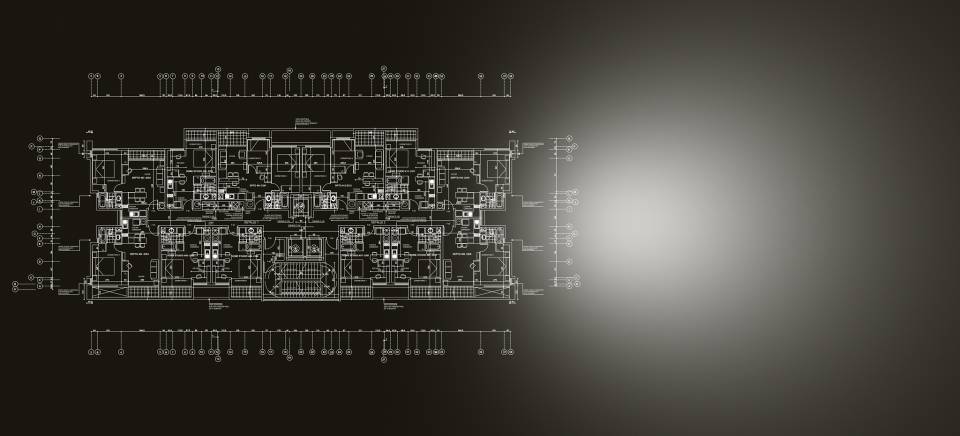 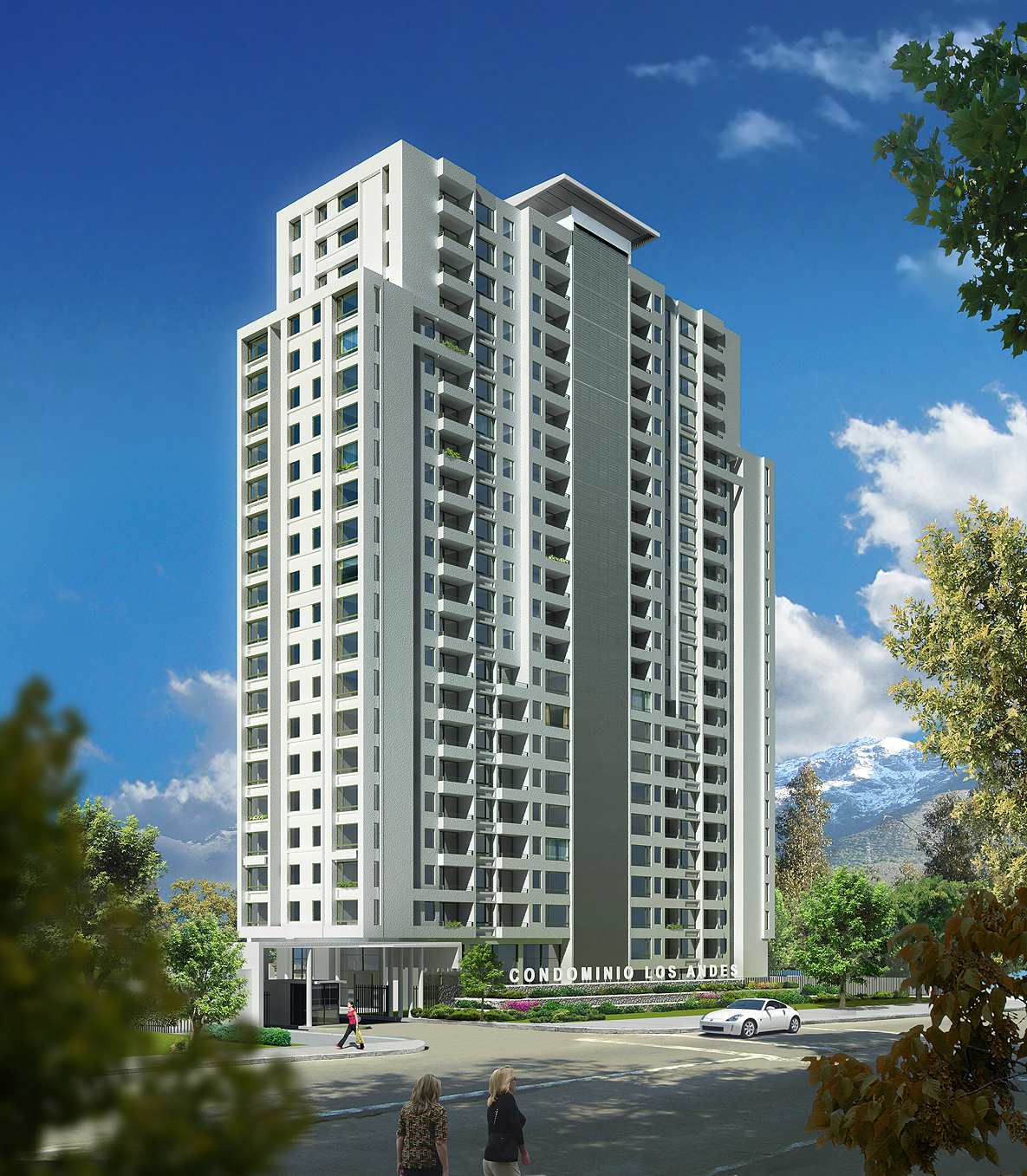 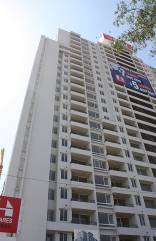 Restaurants   Stripcenter   Hoteles    Edificios Viviendas   Oficinas  Clínicas    Centros  educacionales   Viviendas   Universidades
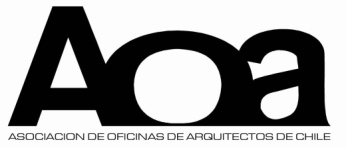 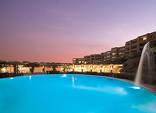 Condominio Parque Carolina Rabat
Ubicación Carolina Rabbat 6368, Vitacura Superficie n/d m2 / Año 1998
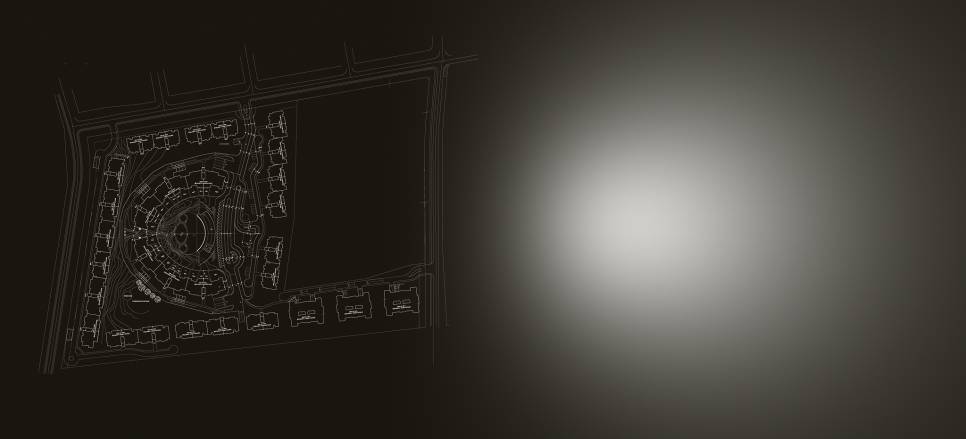 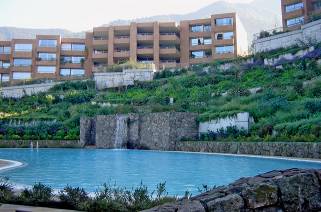 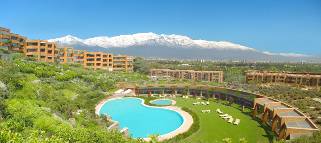 Restaurants   Stripcenter   Hoteles    Edificios Viviendas   Oficinas  Clínicas    Centros  educacionales   Viviendas   Universidades
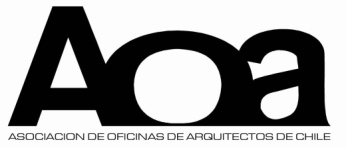 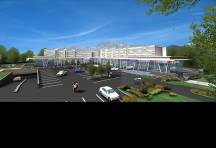 Centro comercial el Rodeo
Ubicación Av. La Dehesa 2035, Lo Barnechea, Santiago de Chile / Superficie 6501 m2 / Año 2007
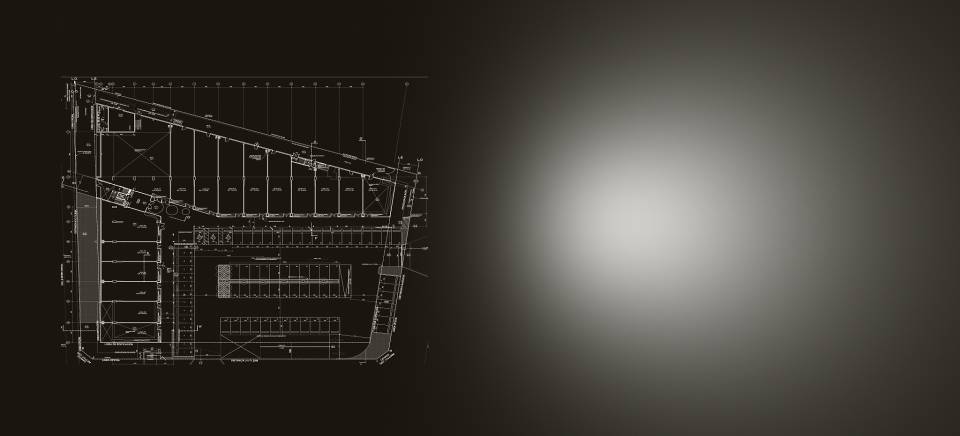 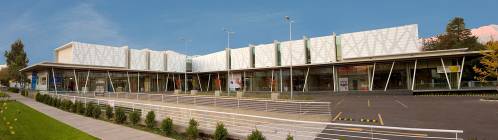 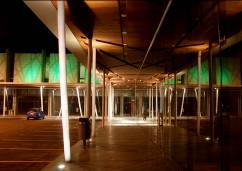 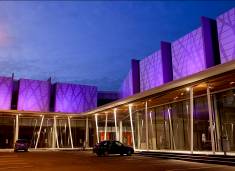 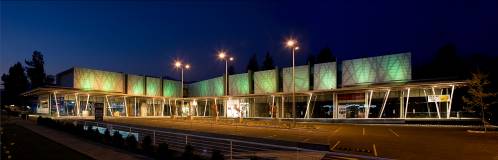 Restaurants   Stripcenter   Hoteles    Edificios Viviendas   Oficinas  Clínicas    Centros  educacionales   Viviendas   Universidades
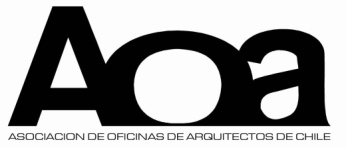 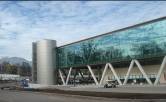 Edificio N4 Clínica las Condes
Ubicación Lo Fontecilla 551, Las Condes / Superficie 33001 m2 / Año 2007
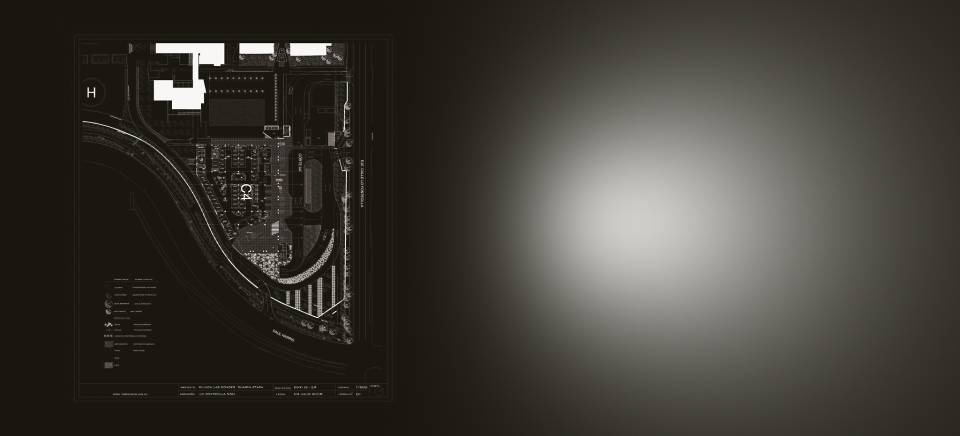 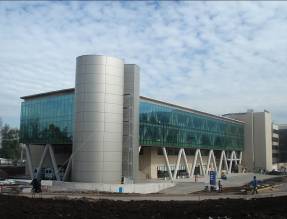 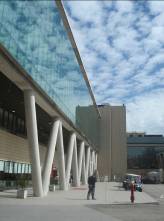 Restaurants   Stripcenter   Hoteles    Edificios Viviendas   Oficinas  Clínicas    Centros  educacionales   Viviendas   Universidades
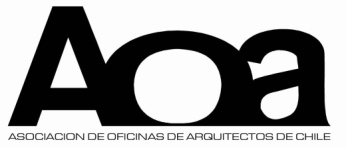 MARIANNE BALZEARQUITECTOS
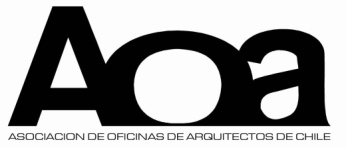 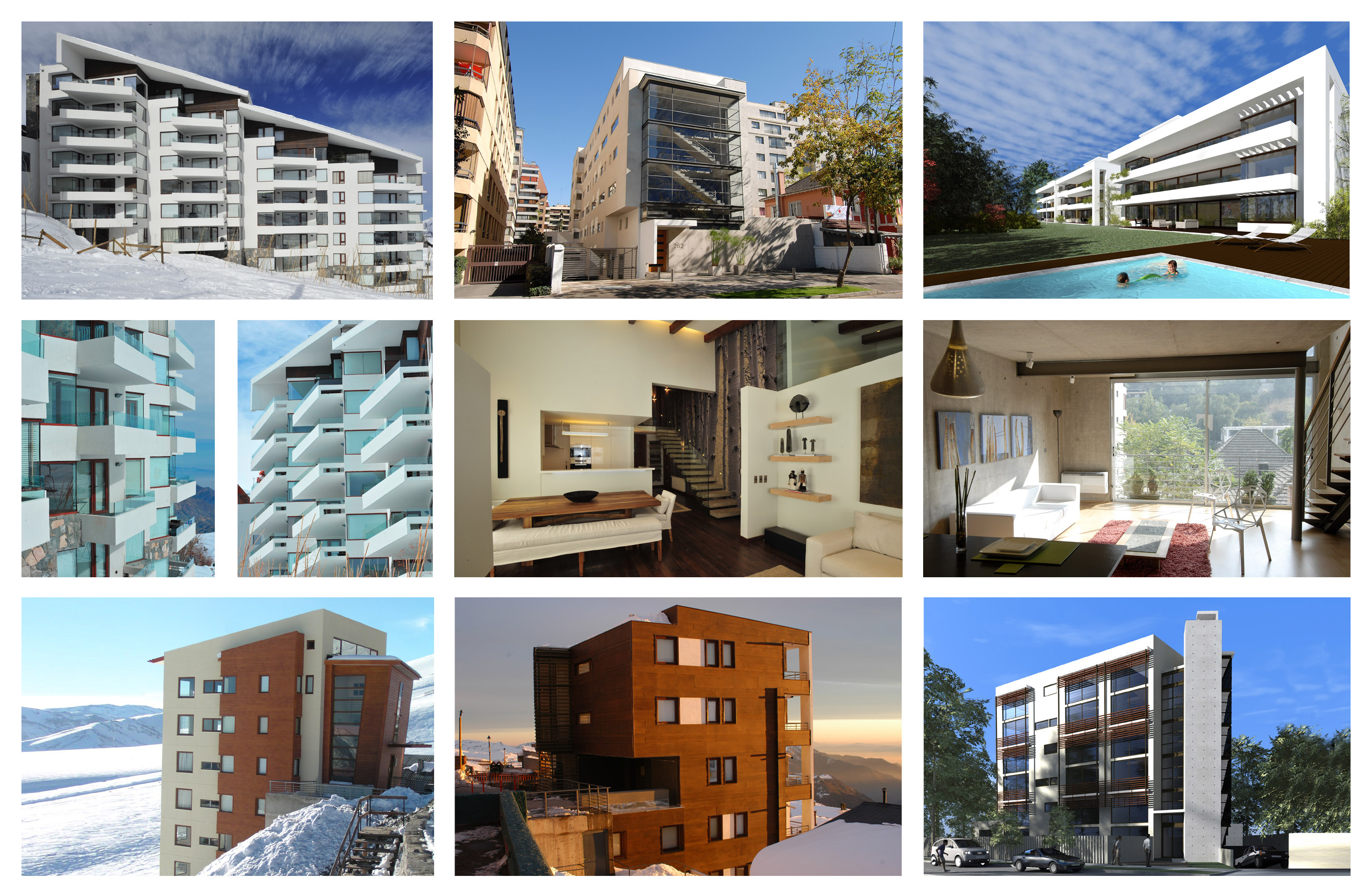 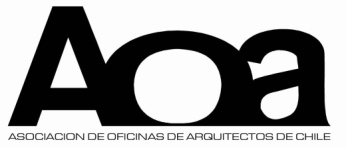 MARIANNE BALZE
ARQUITECTOS
2ª VIVIENDA COLECTIVA
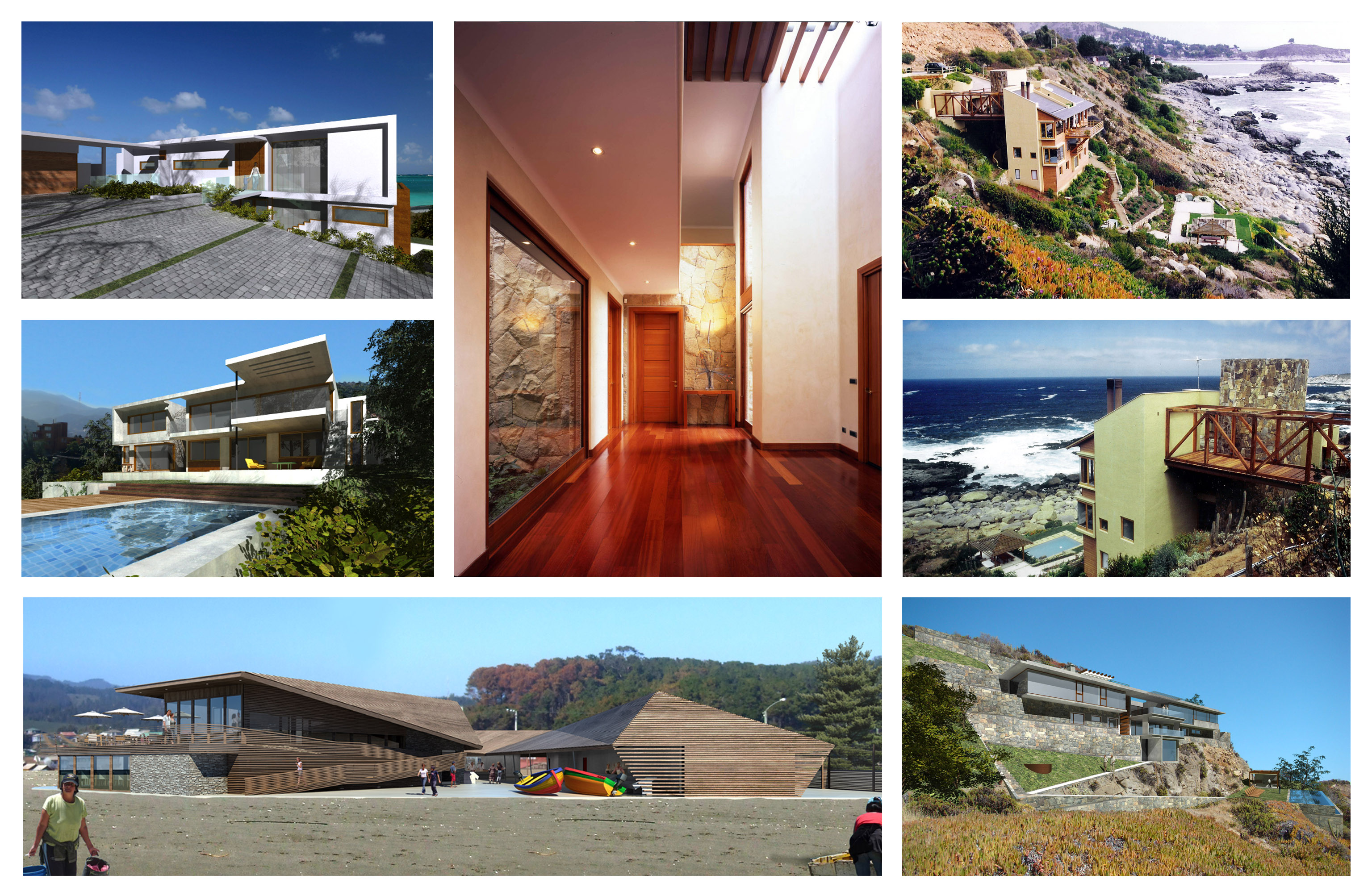 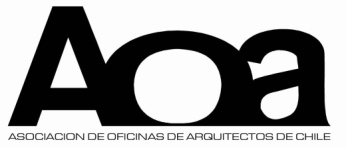 MARIANNE BALZE
ARQUITECTOS
2ª VIVIENDA UNIFAMILIAR
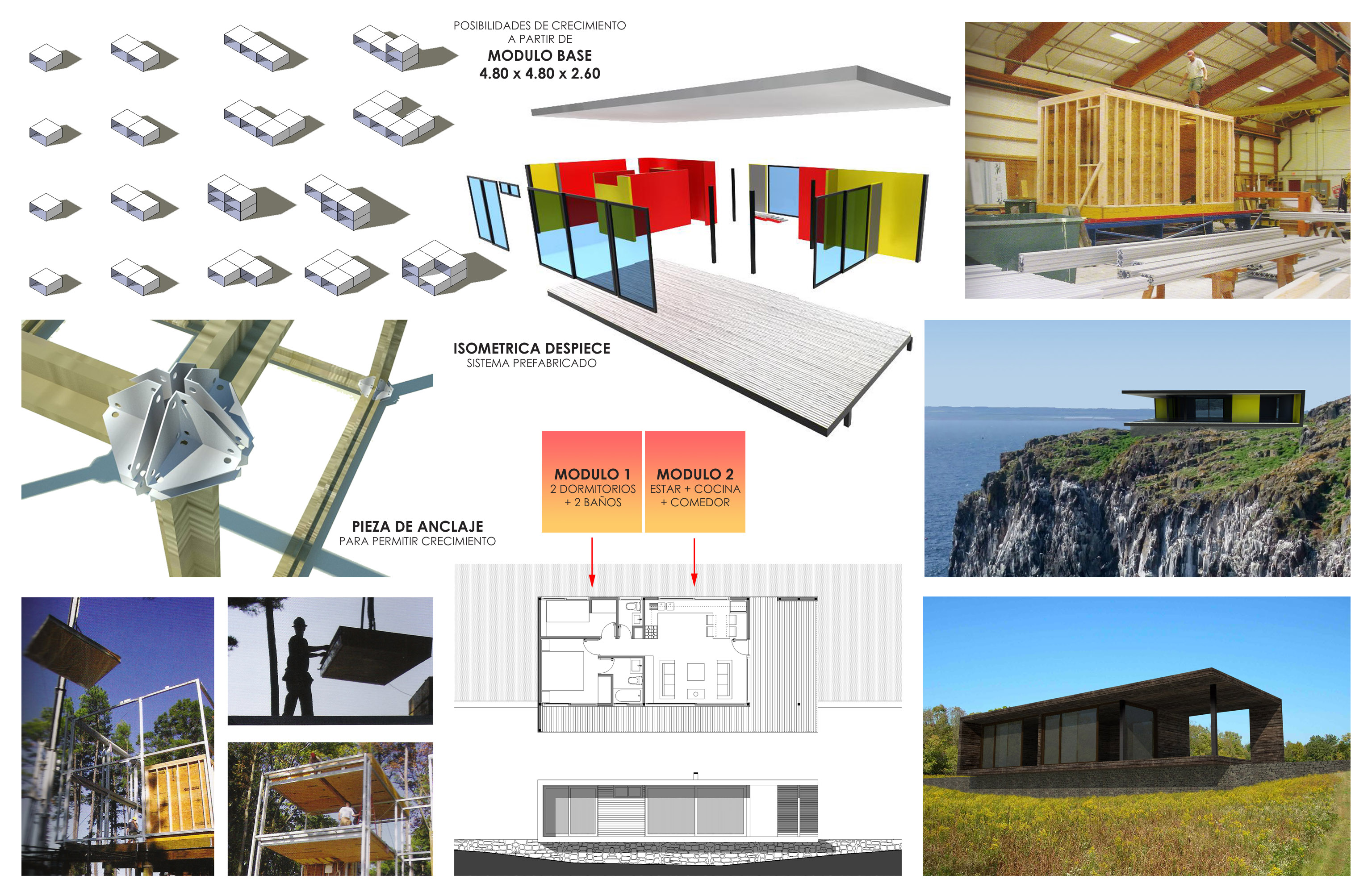 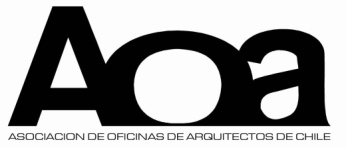 MARIANNE BALZE + GERMAN LAMARCA
ARQUITECTOS
2ª VIVIENDA MODULAR
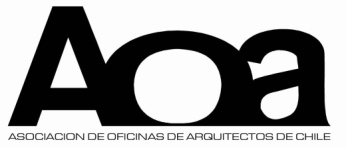 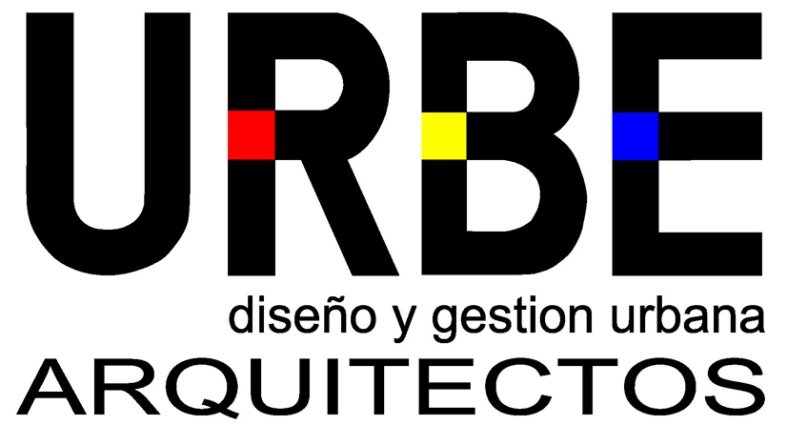 SELECCIÓN DE PROYECTOS
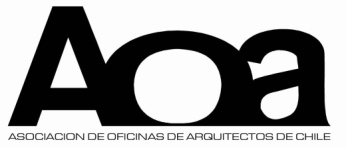 Planificación Urbana y Territorial
DCI-URBE Consultoría Inmobiliaria
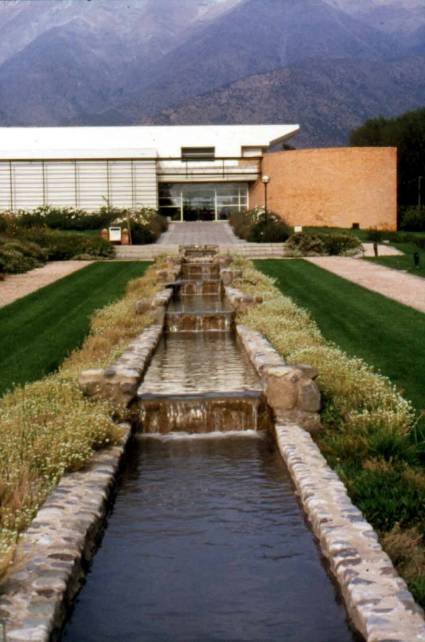 Gestión y Diseño Urbano
Planes Maestros y Nuevas Comunidades
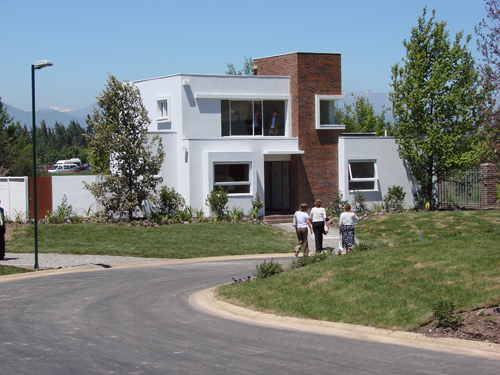 Arquitectura
Arquitectura del Paisaje
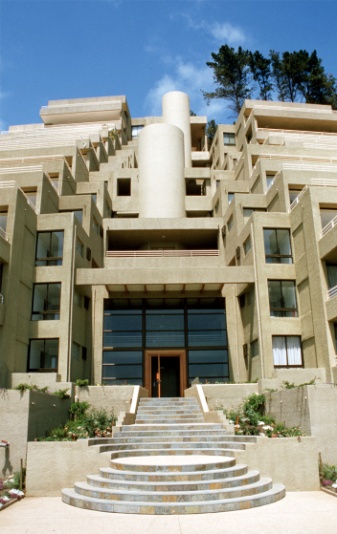 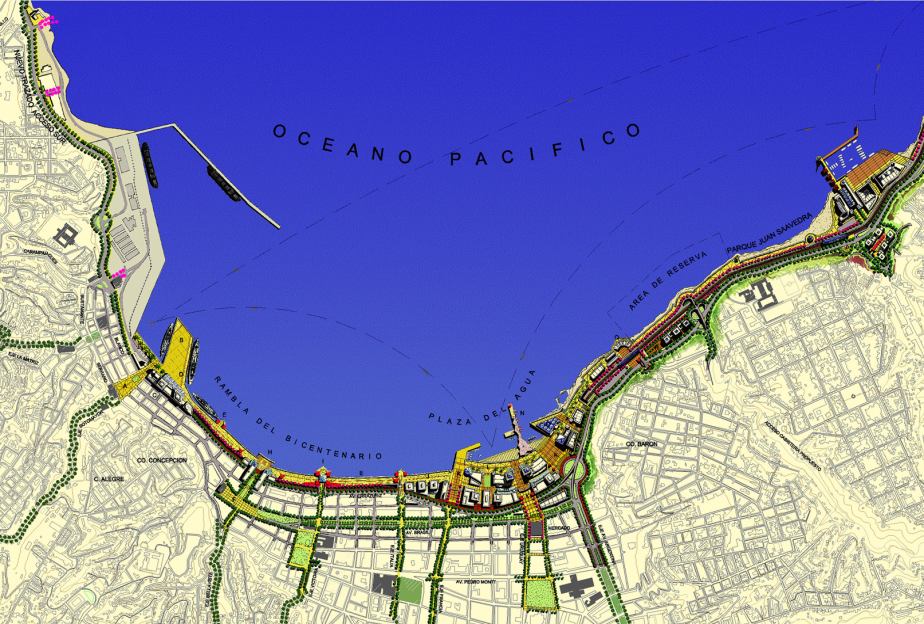 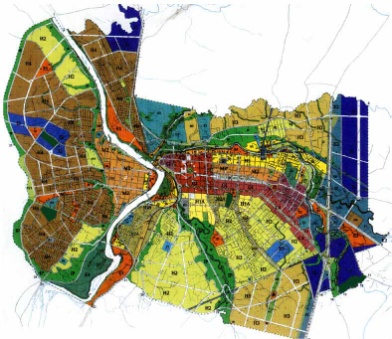 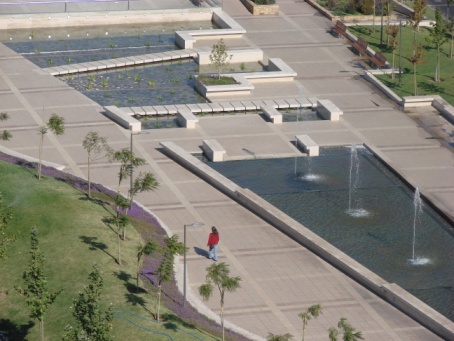 Premio Diseño Urbano Bienal  2006
Premio LEAF AWARD Londres  2010
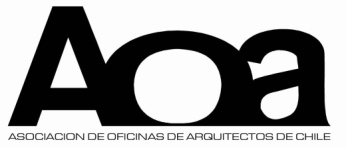 PLANES MAESTROS Y NUEVAS COMUNIDADES
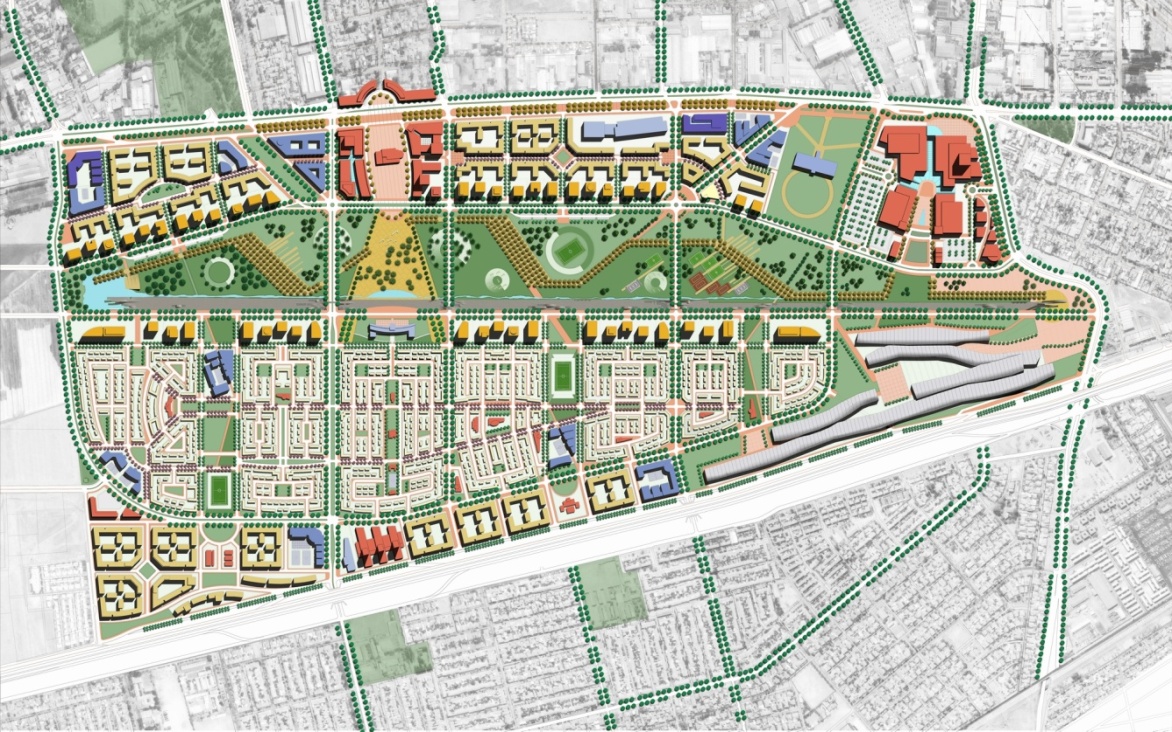 VALLE GENEROSO, PUDAHUEL, 21 hás. 101.000 m2 proy., 21.000 m2 construidos.
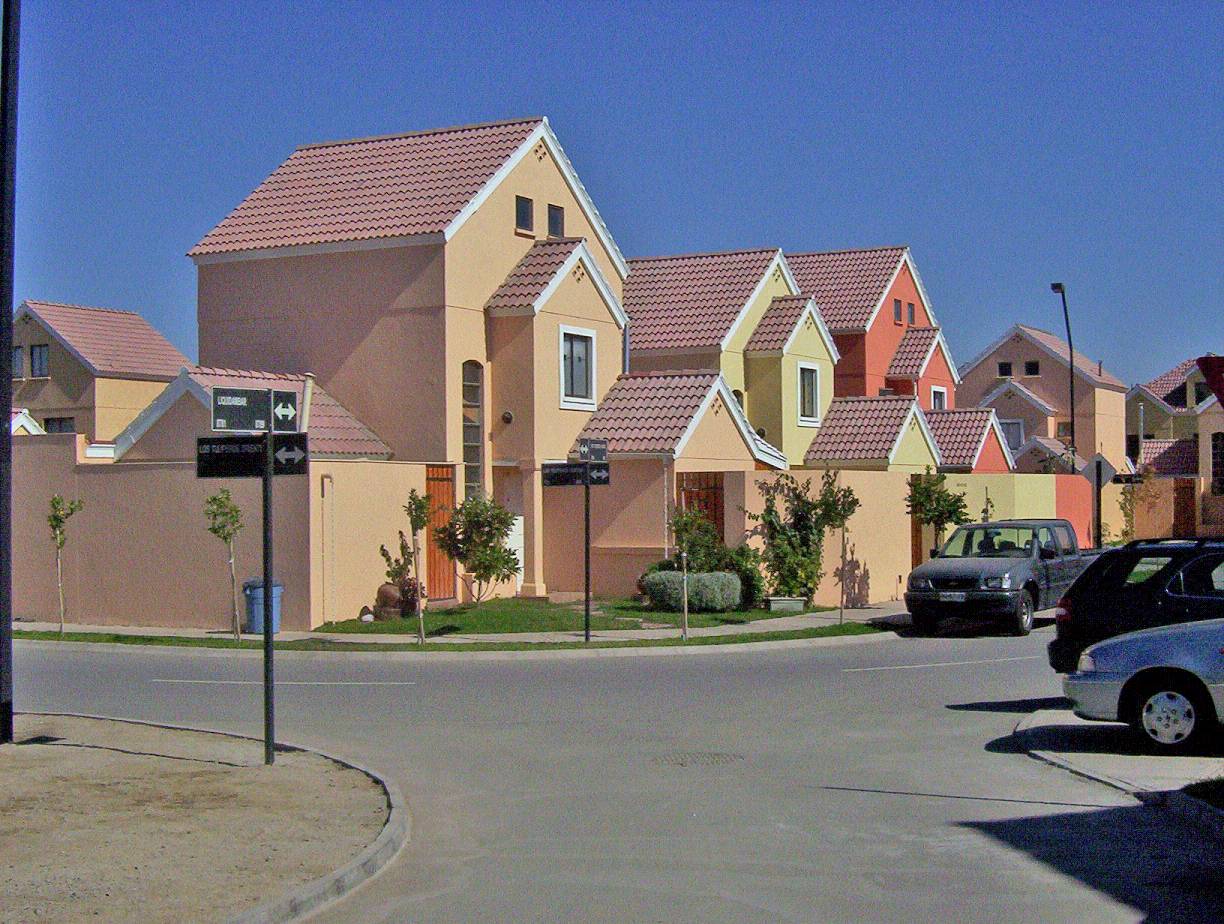 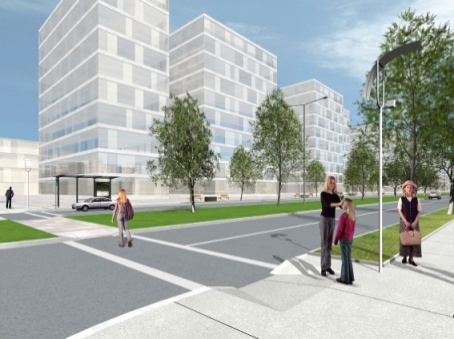 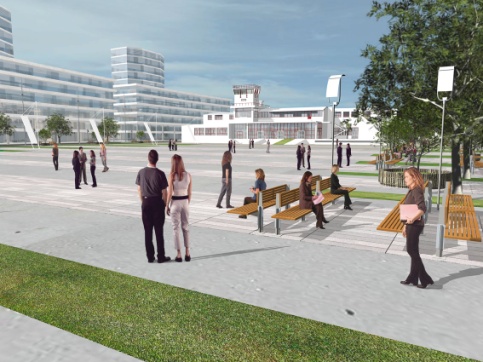 PLAN MAESTRO PORTAL BICENTENARIO, ( CIUDAD PARQUE BICENTENARIO)245 hás.
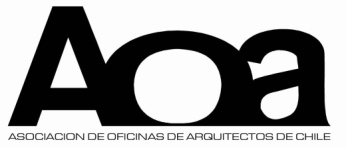 PLANES MAESTROS Y NUEVAS COMUNIDADES
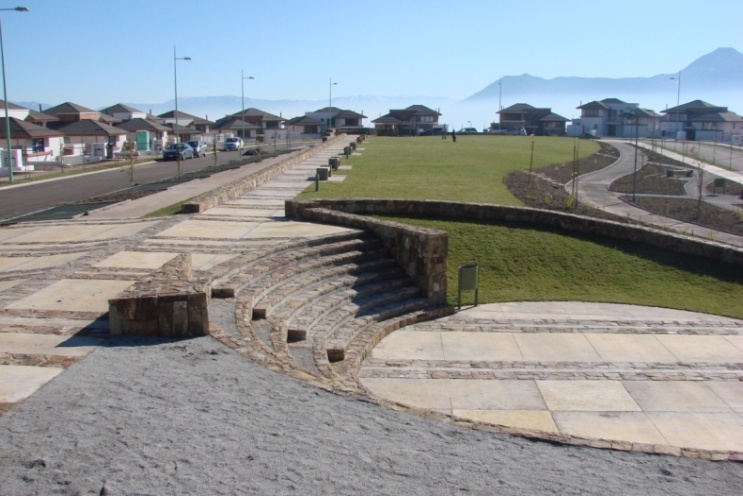 EL  PARQUE COUSIÑO MACUL, 280 hás.     131.000 m2 proyectados
				       61.000 m2 construidos
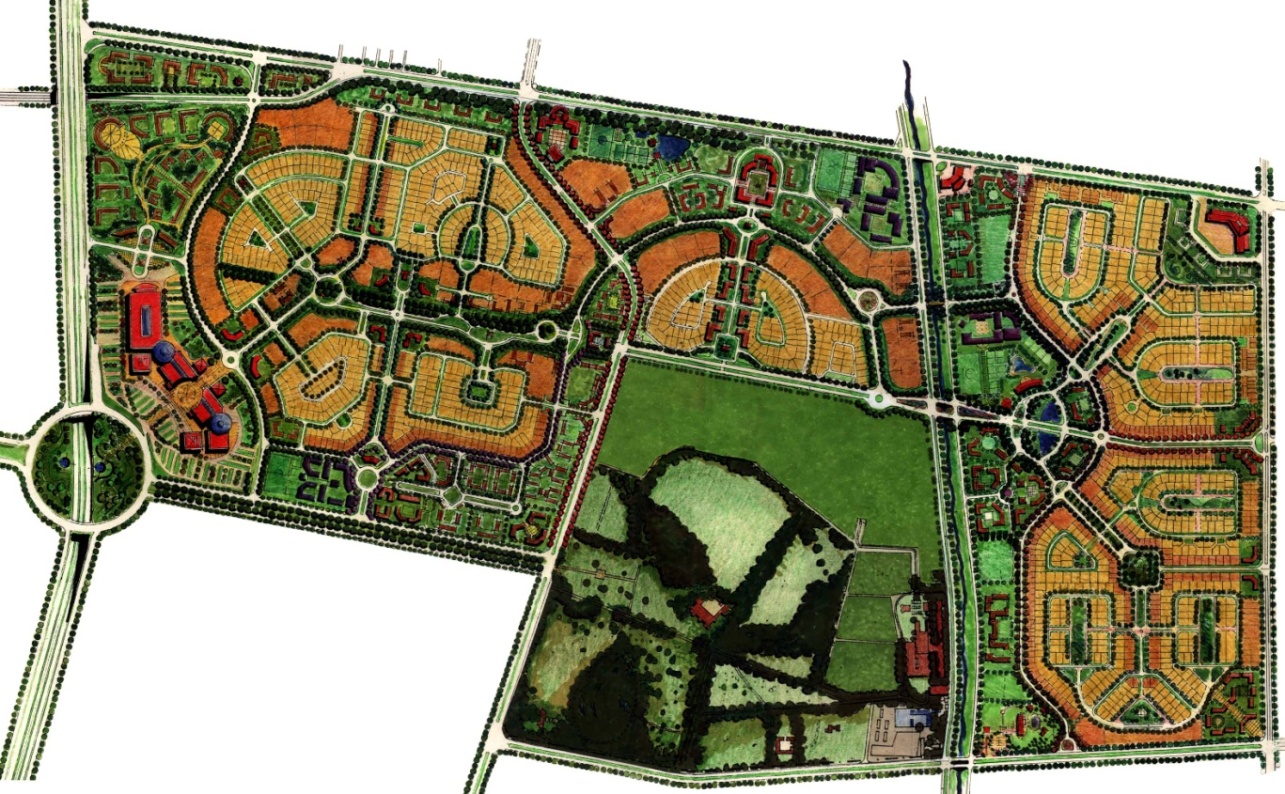 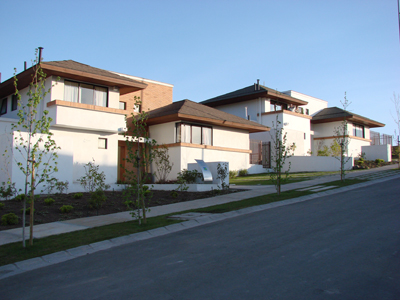 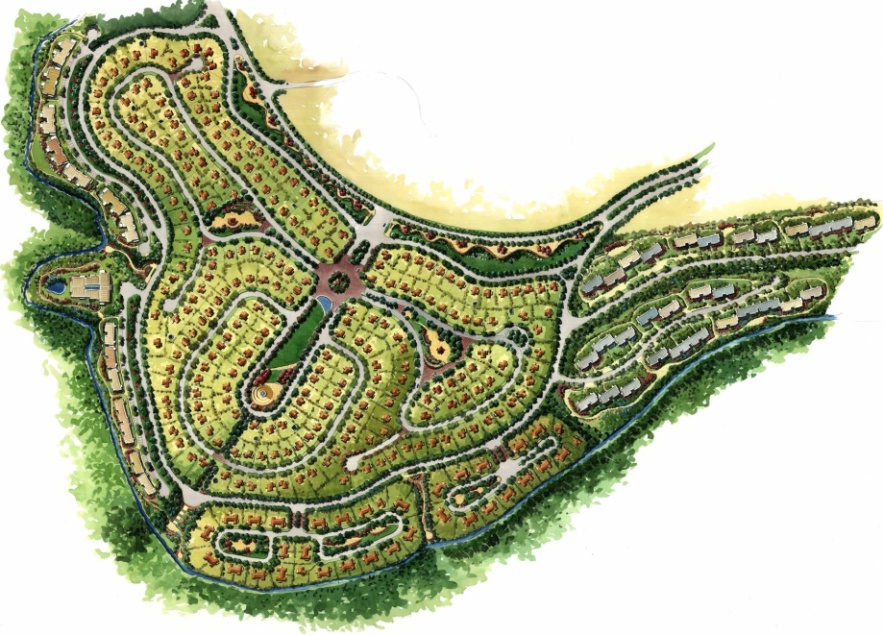 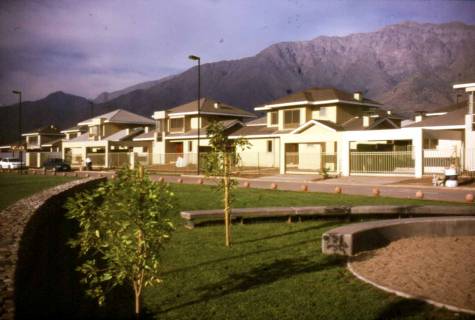 EL REMANSO DE LAS CONDES,  500 hás. 54.000 m2 proy. 40.000 m2 construidos
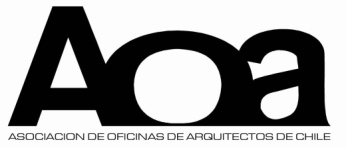 PLANES MAESTROS Y NUEVAS COMUNIDADES
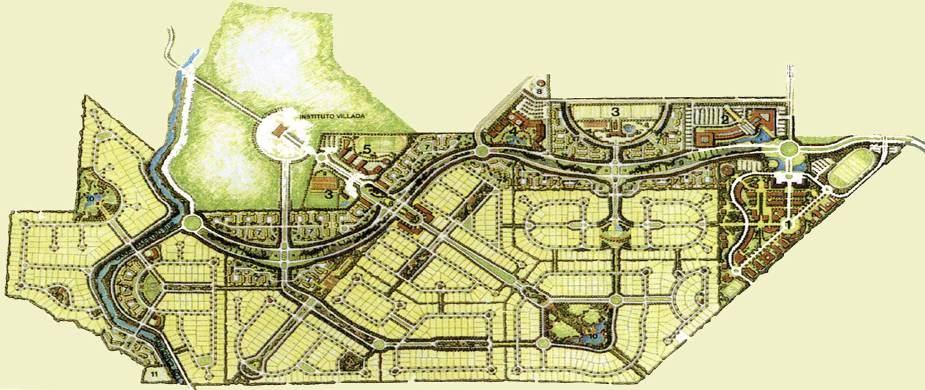 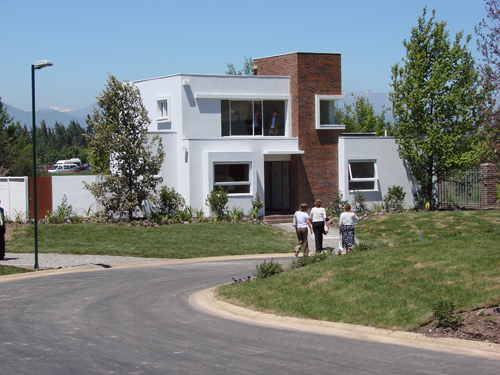 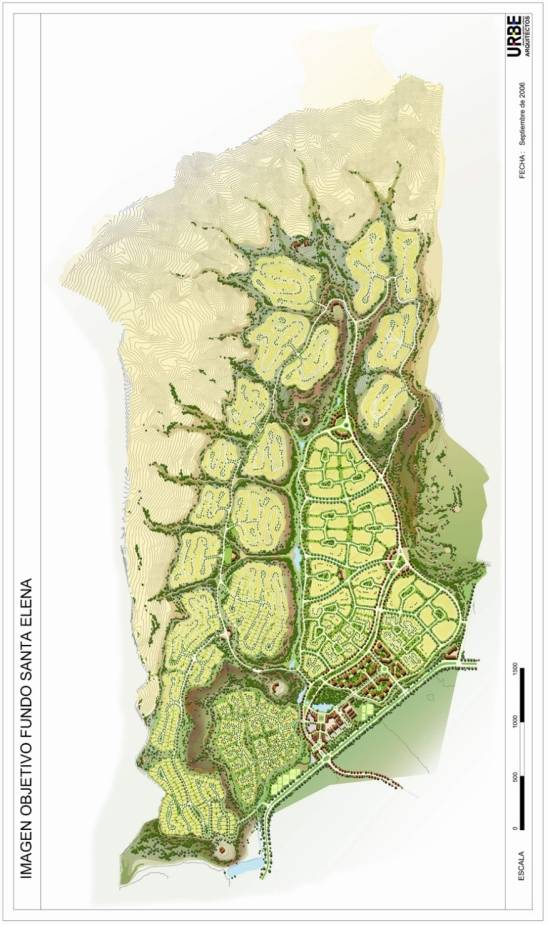 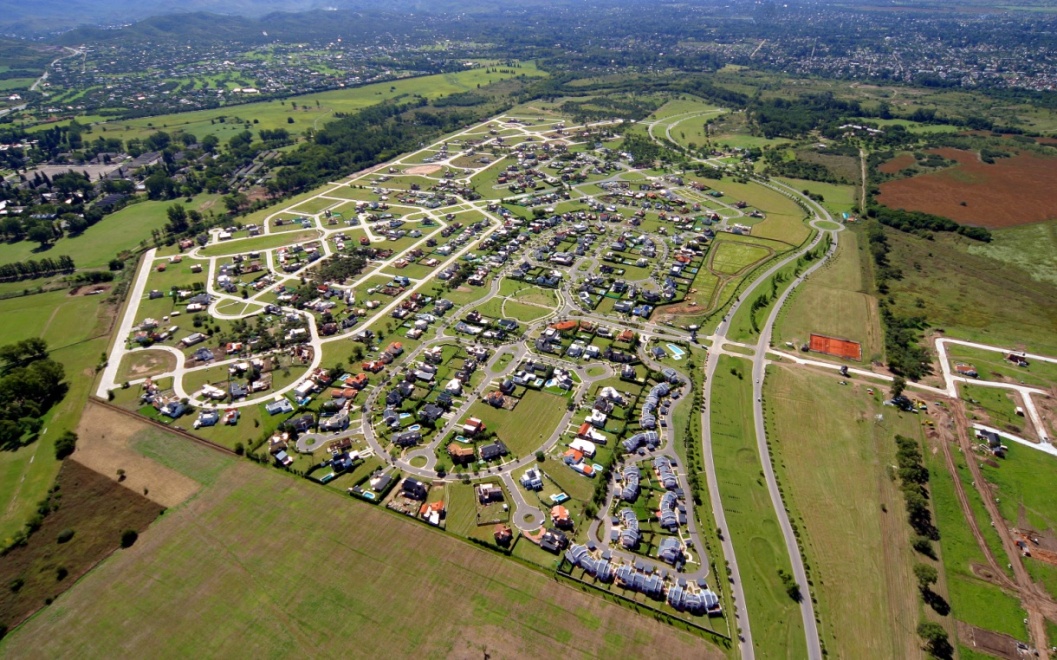 VALLE ESCONDIDO LA CIUDAD NUEVA, CÓRDOBA, ARGENTINA, 250 hás
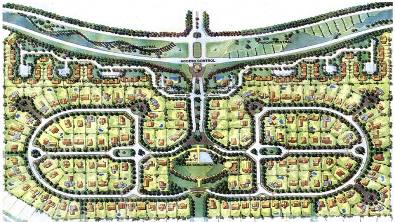 VALLE SANTA ELENA ECO-URBE, 1600 hás., Colina
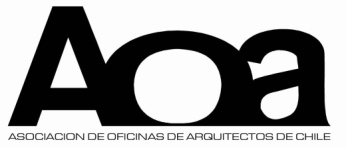 EDIFICACIONES
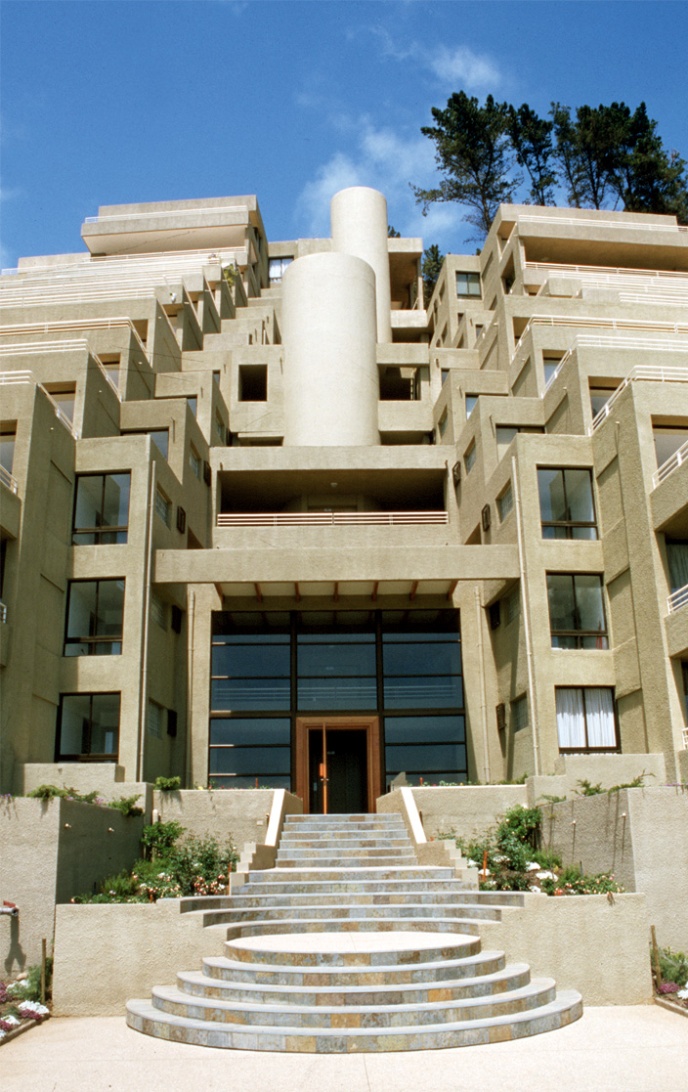 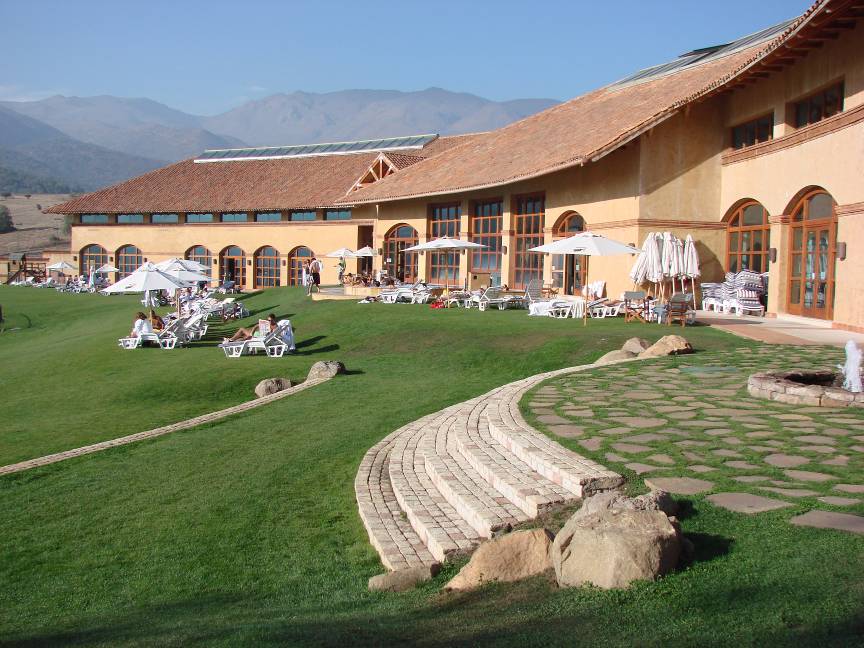 PUNTA FRAILE, ALGARROBO 7 hás.
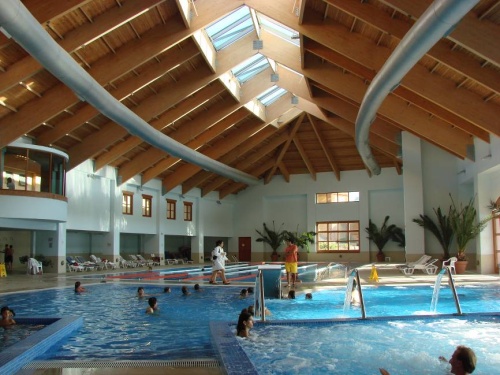 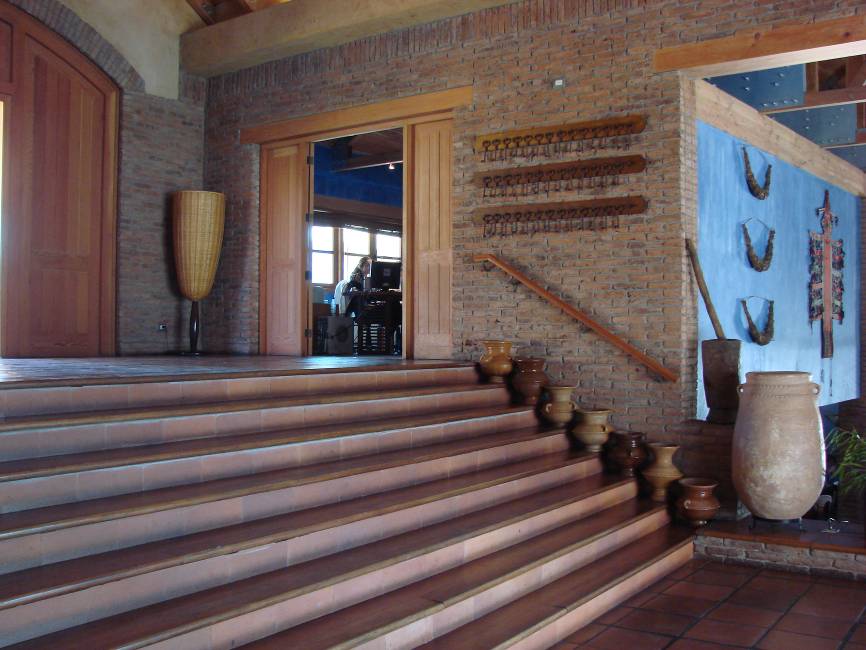 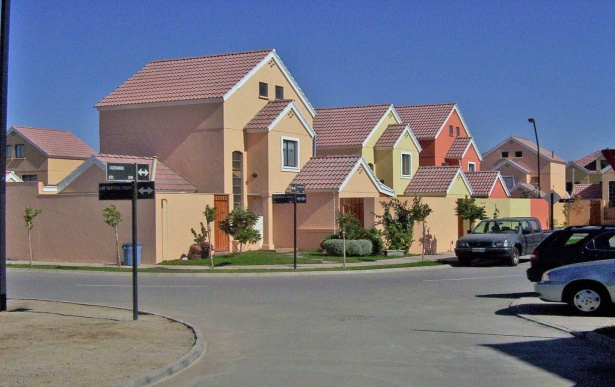 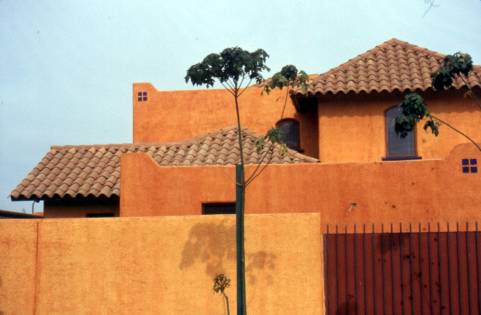 CURAUMA LA CIUDAD NUEVA 3600 hás.
VALLE GENEROSO, 21 hás. 101.000 m2
HACIENDA SANTA MARTINA, LO BARNECHEA, 800 hás.
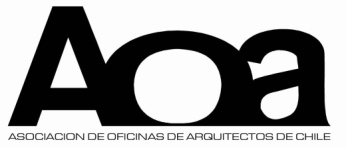 ARQUITECTURA DEL PAISAJE
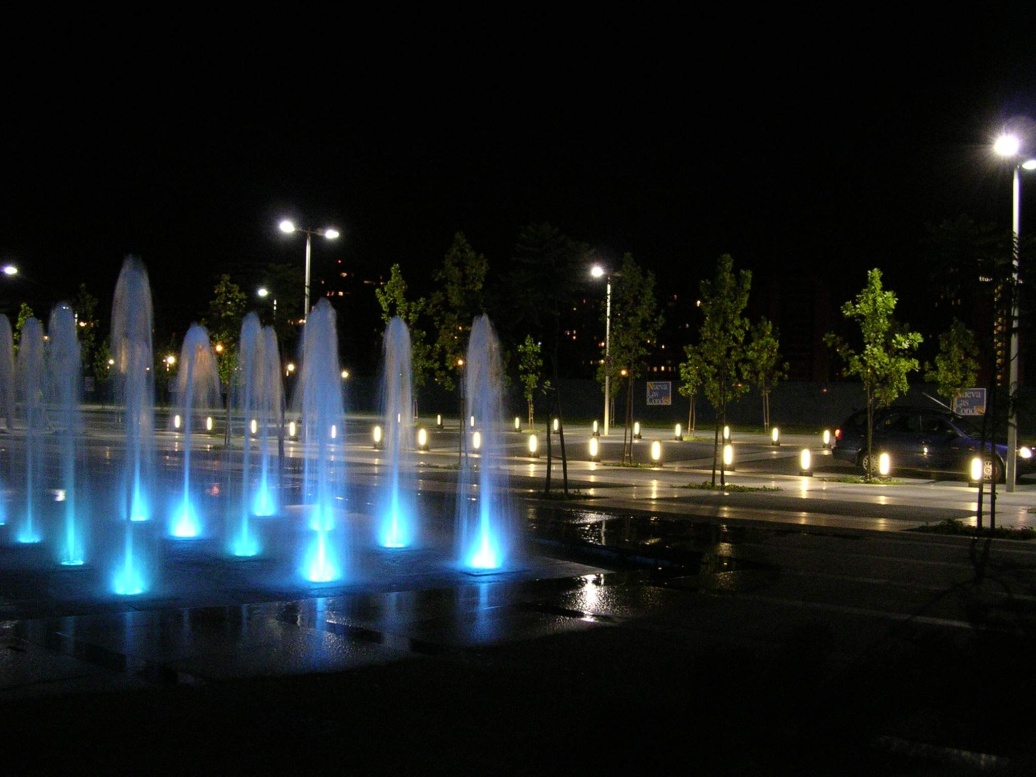 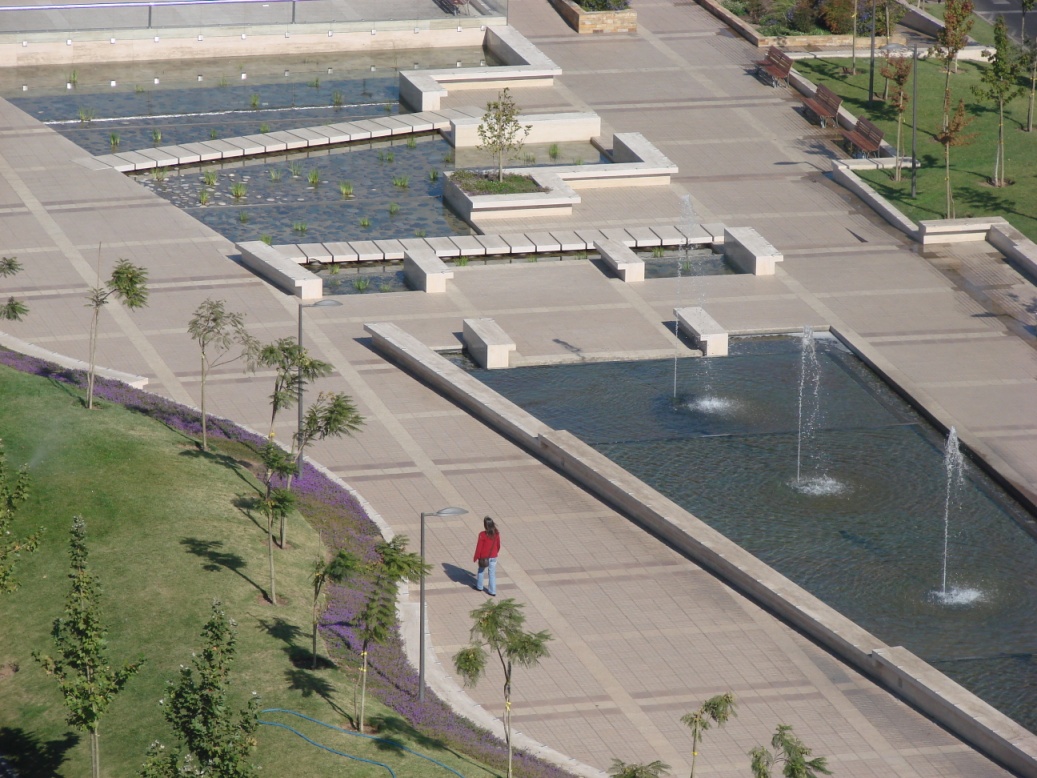 NUEVA LAS CONDES
NUDO ESTORIL
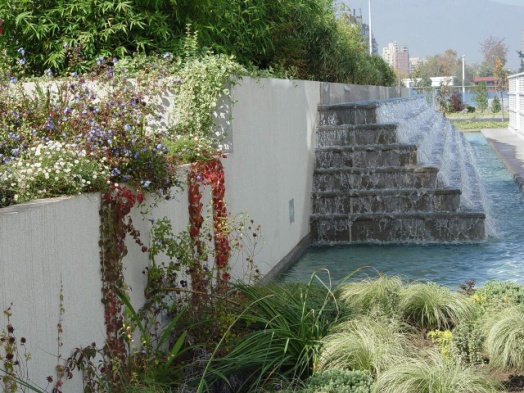 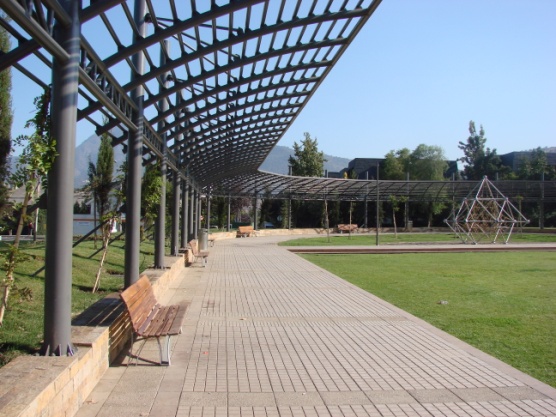 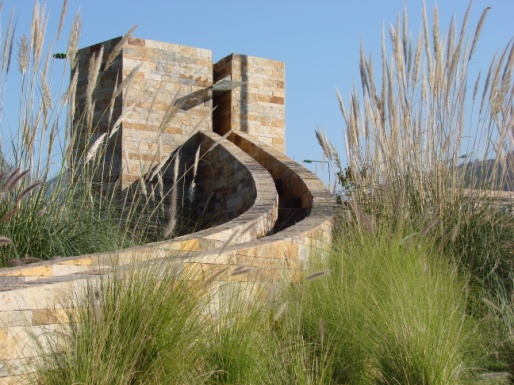 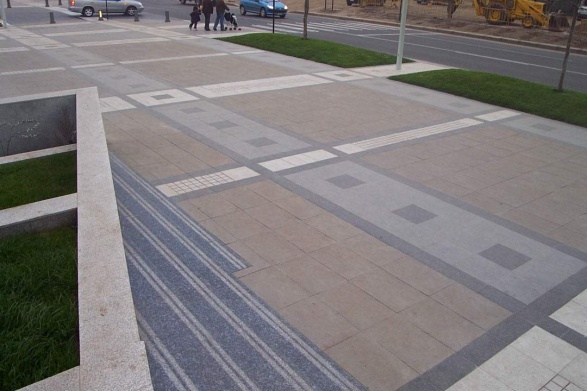 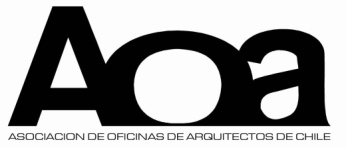 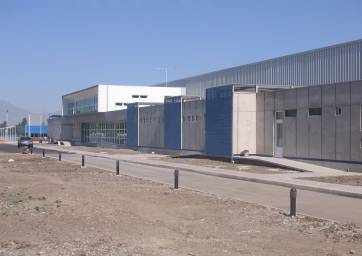 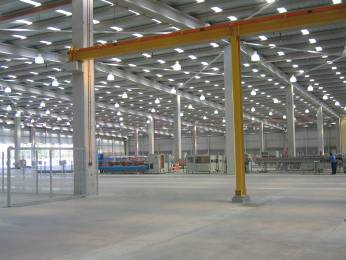 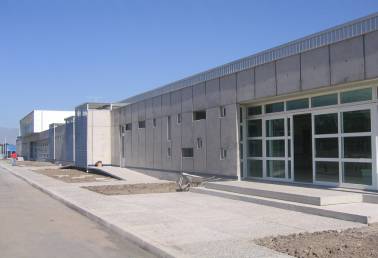 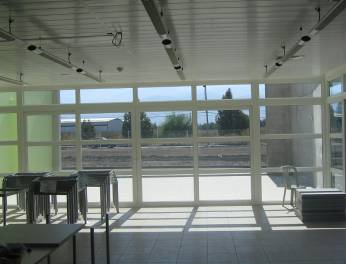 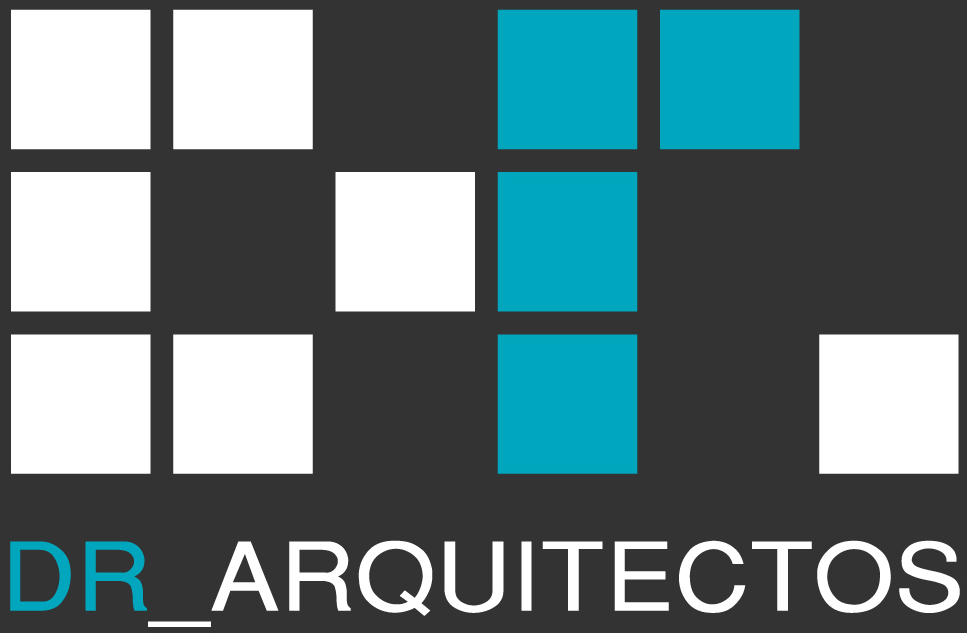 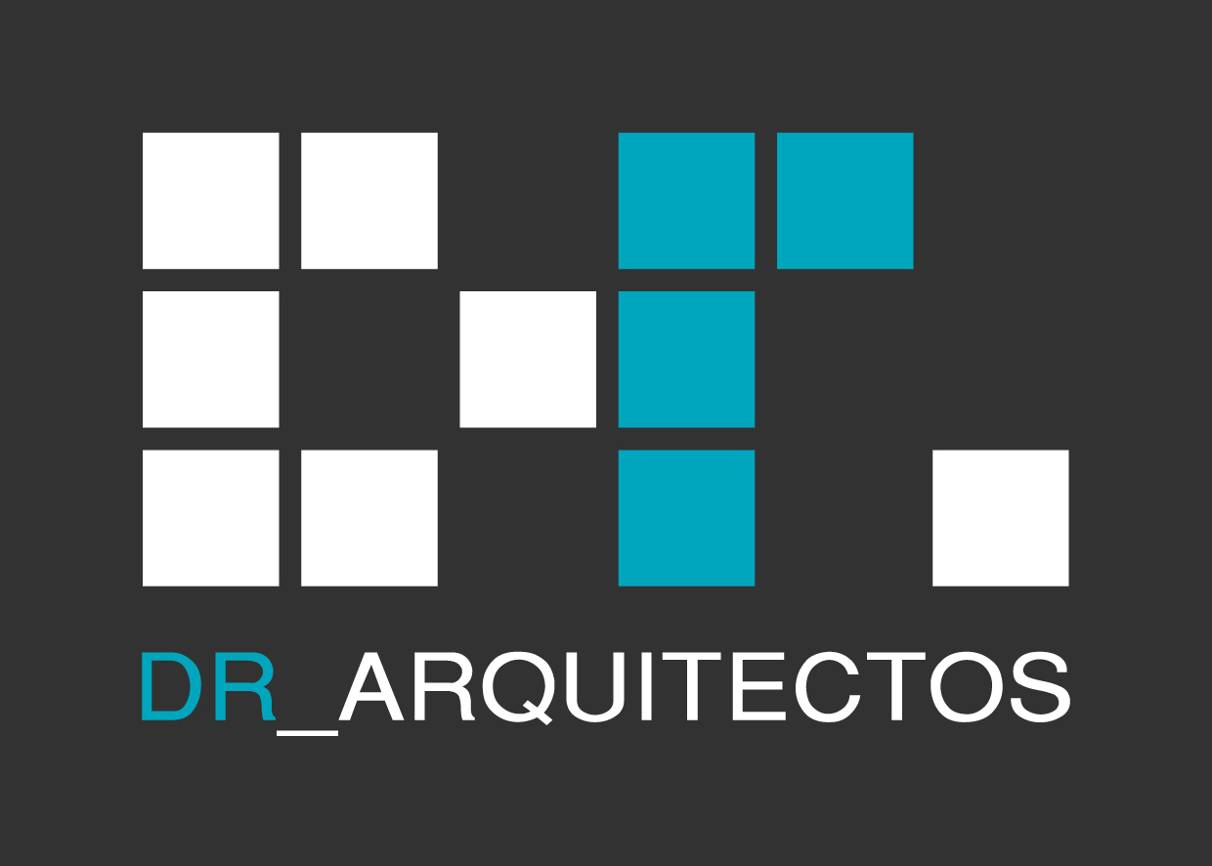 AVENIDA DEL PARQUE 4928 OFICINA 524 / TELEFONOS 7384110 7384112 / www.drarquitectos.cl
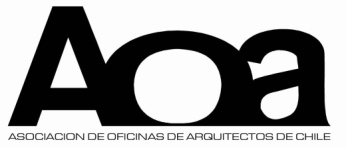 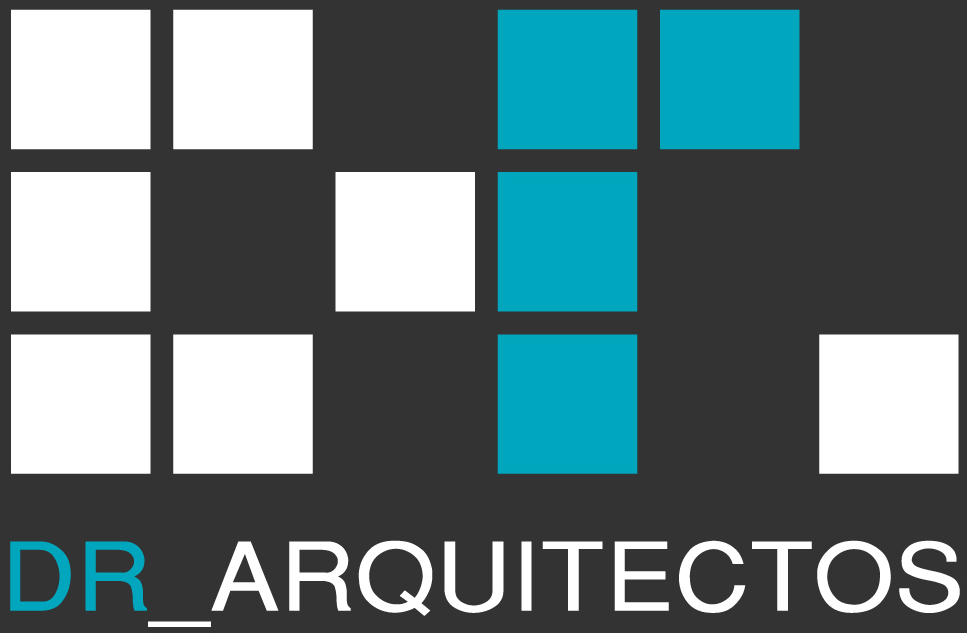 CENTRO DE DISTRIBUCION Y LOGISTICA
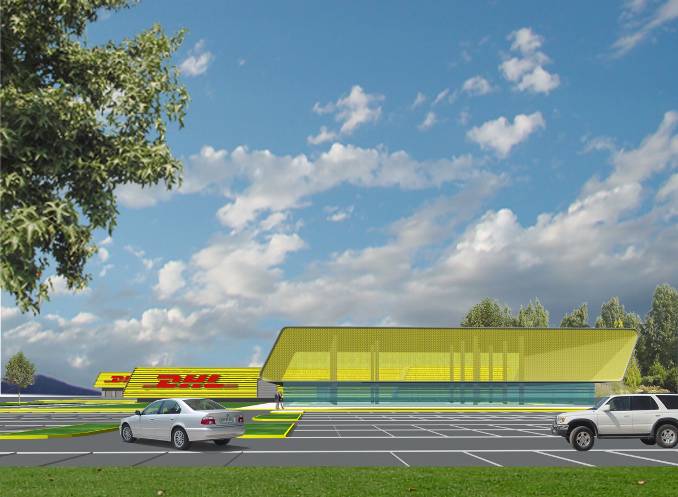 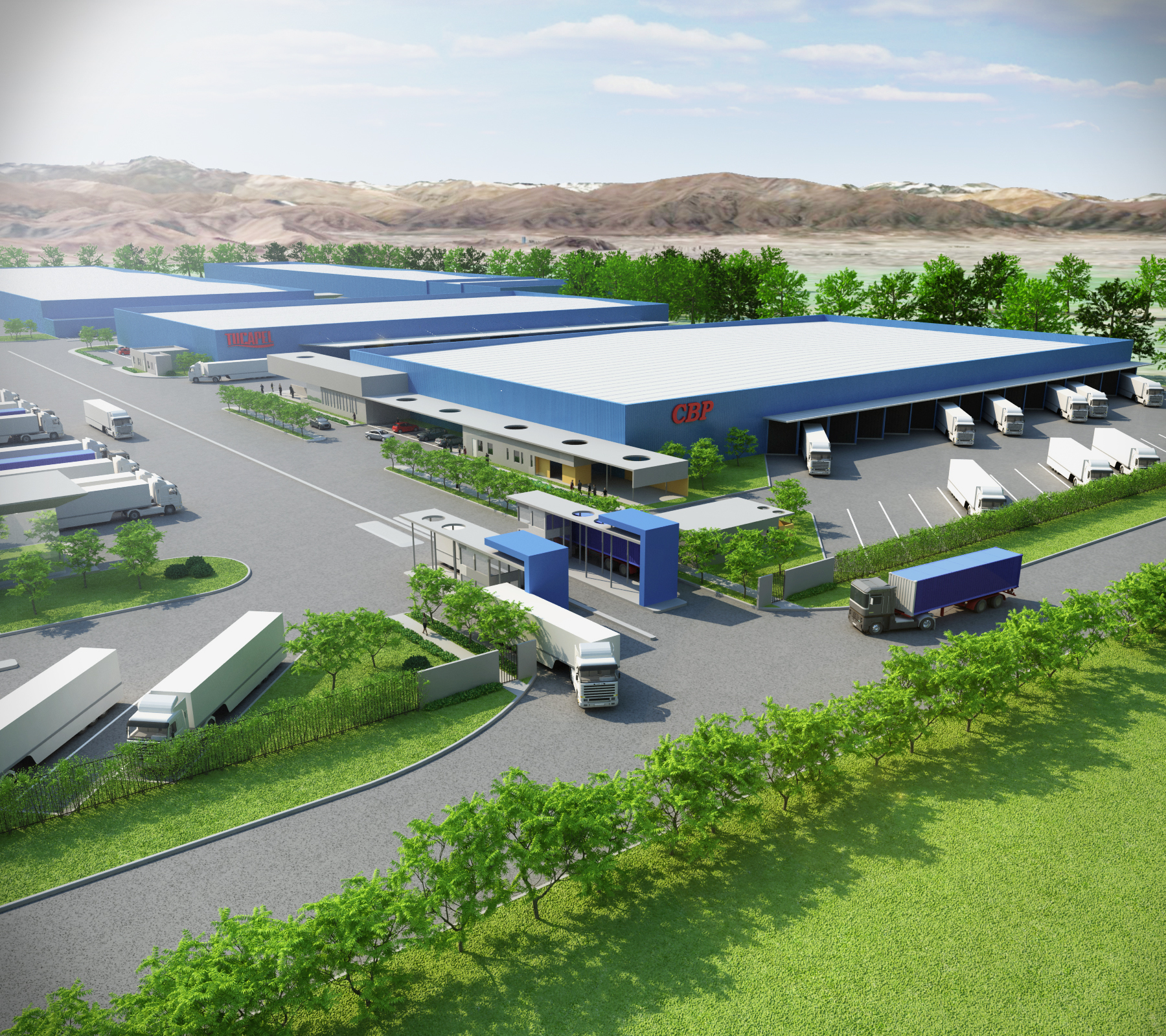 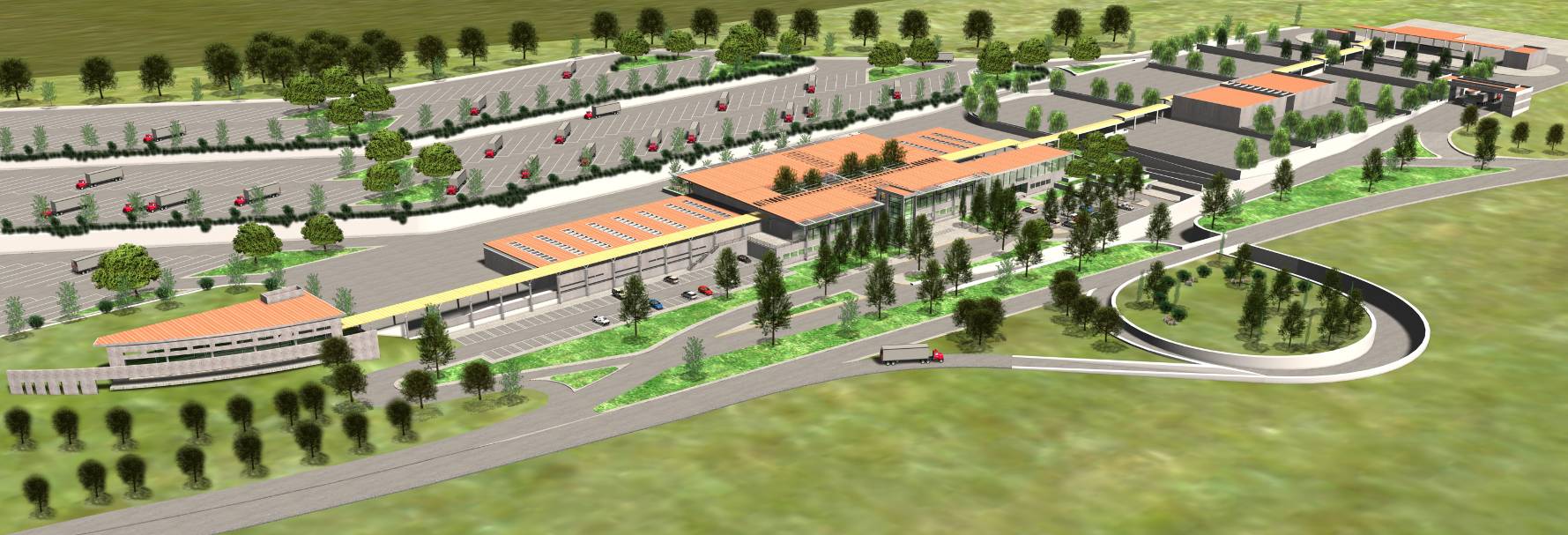 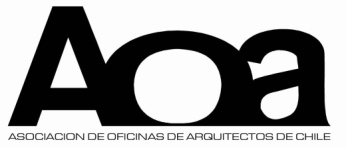 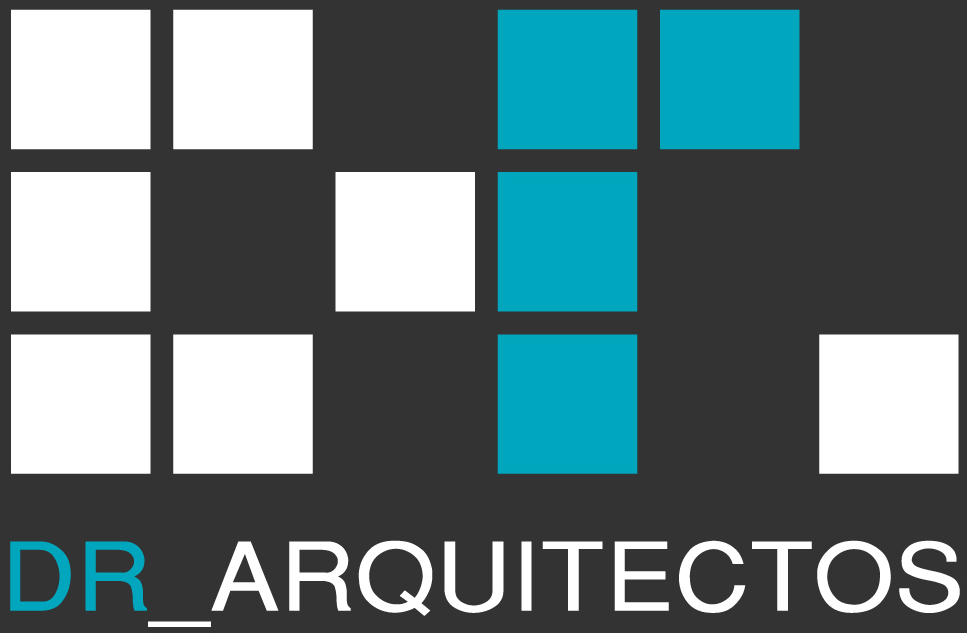 CENTRO DE DISTRIBUCION Y LOGISTICA
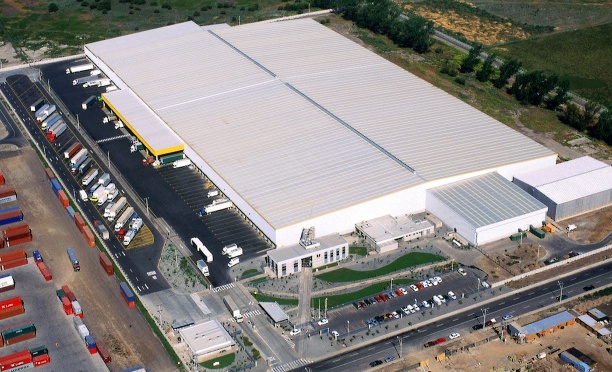 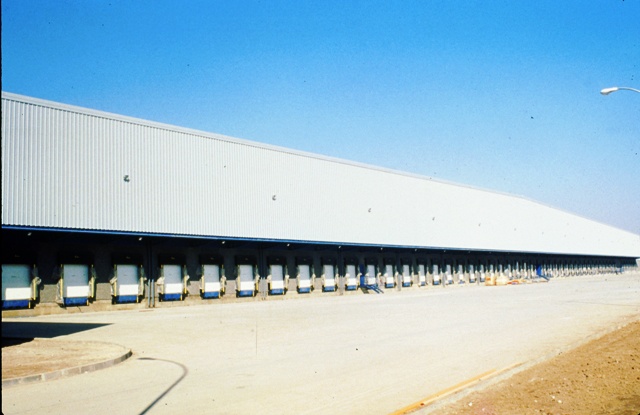 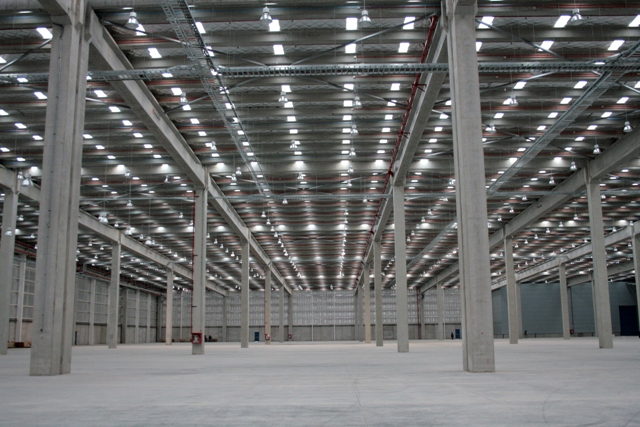 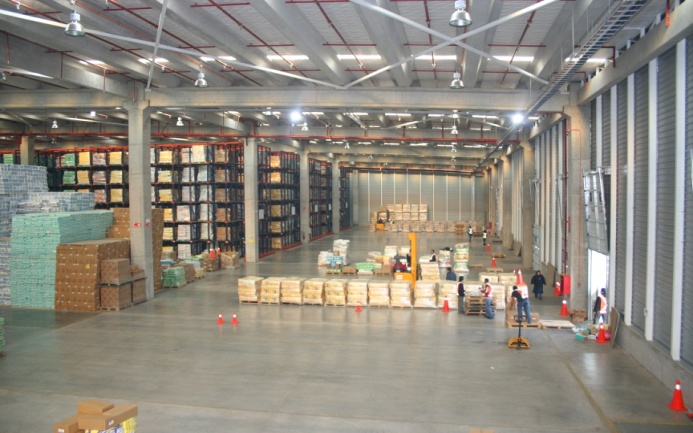 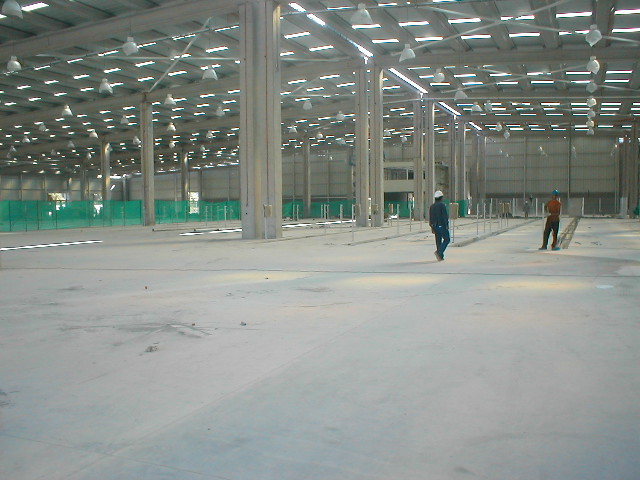 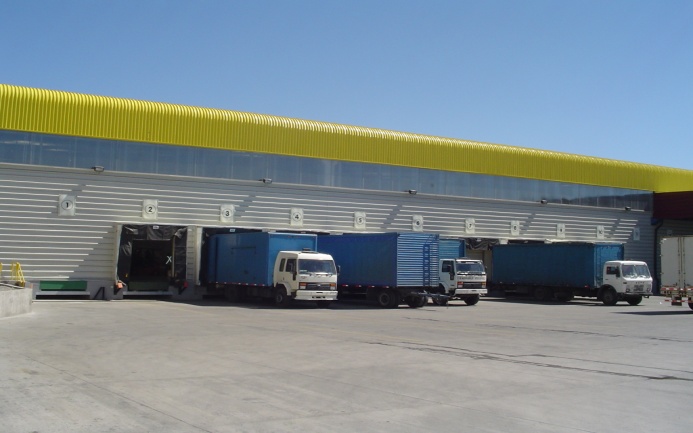 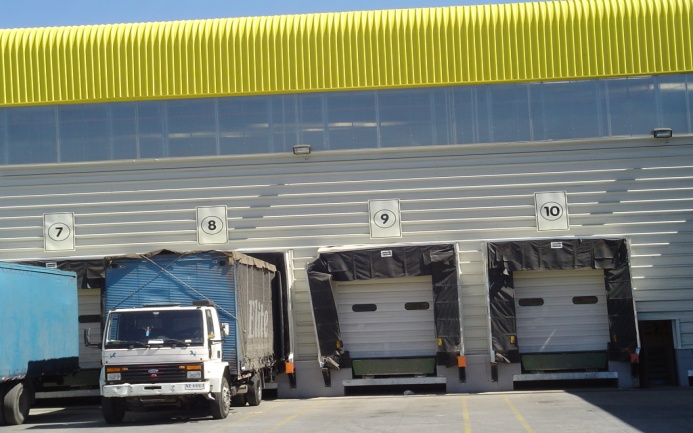 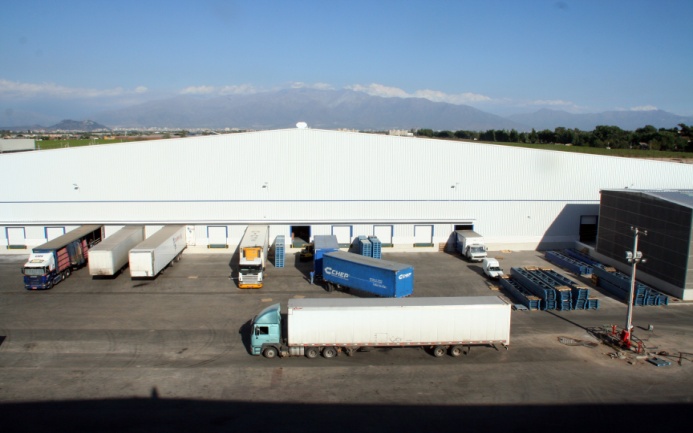 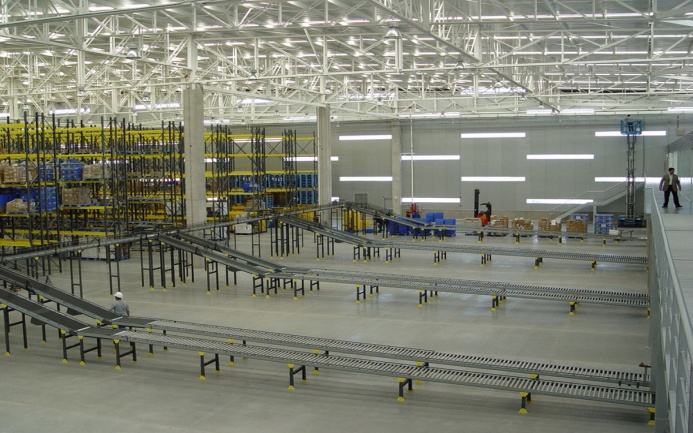 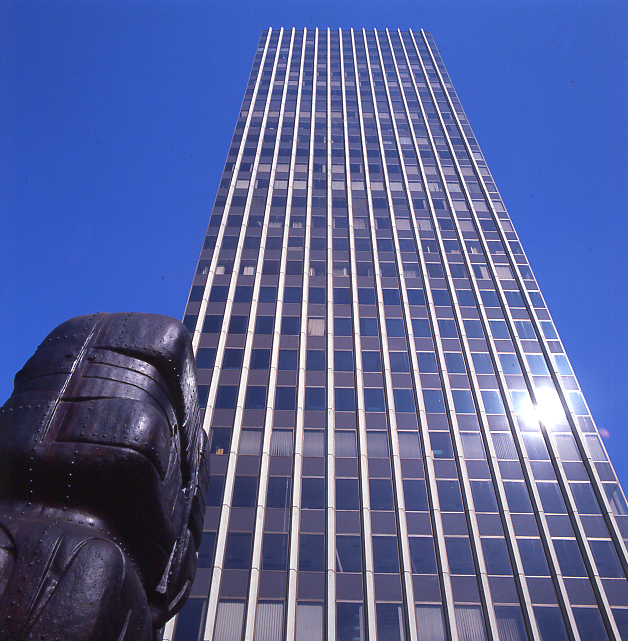 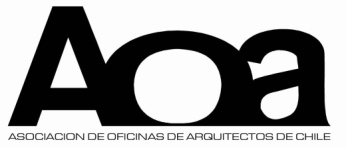 ALEMPARTE BARREDA Y ASOCIADOS ARQUITECTOSSERGIO ALEMPARTE   ERNESTO BARREDA   MANUEL WEDELES   YVES BESANÇON                                                                                              FUNDADA EN 1953
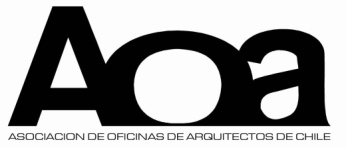 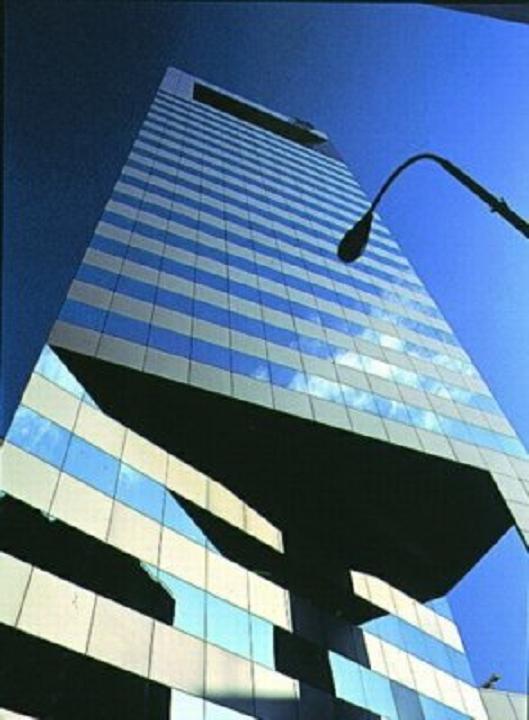 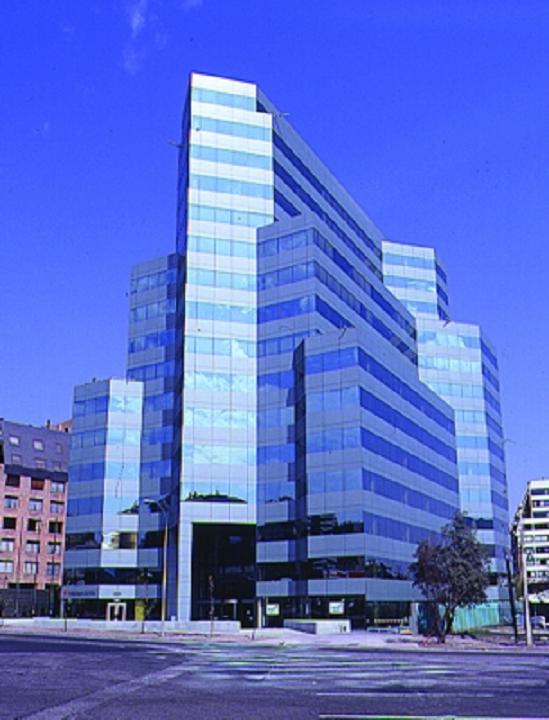 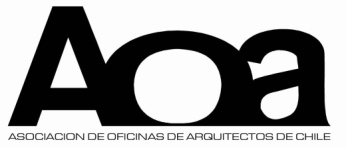 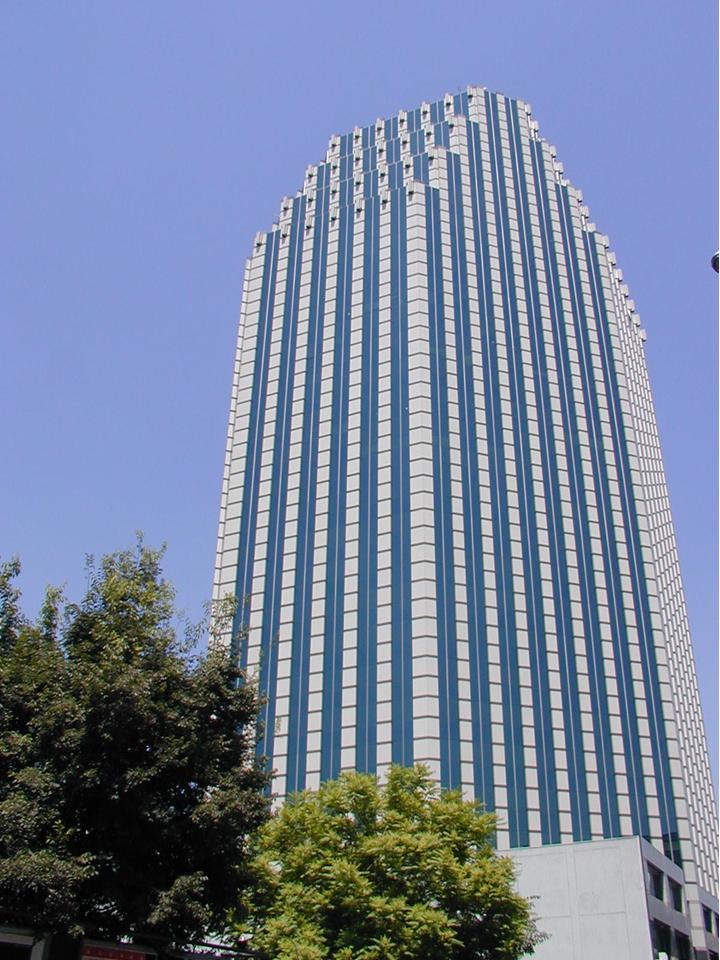 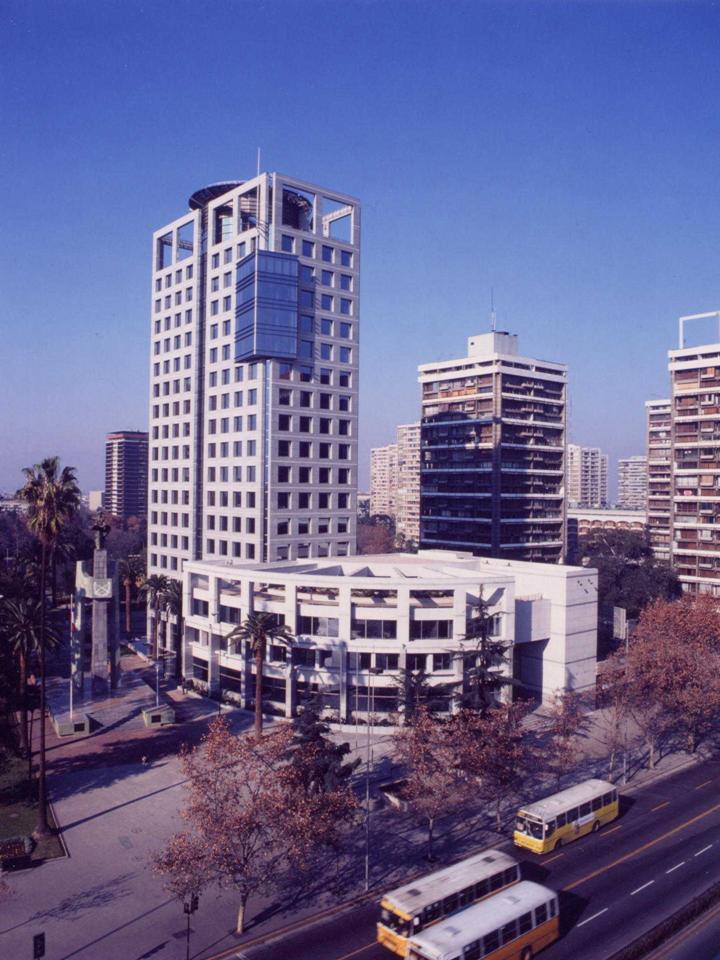 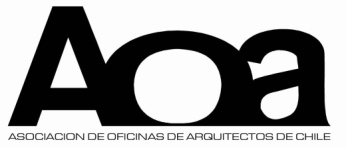 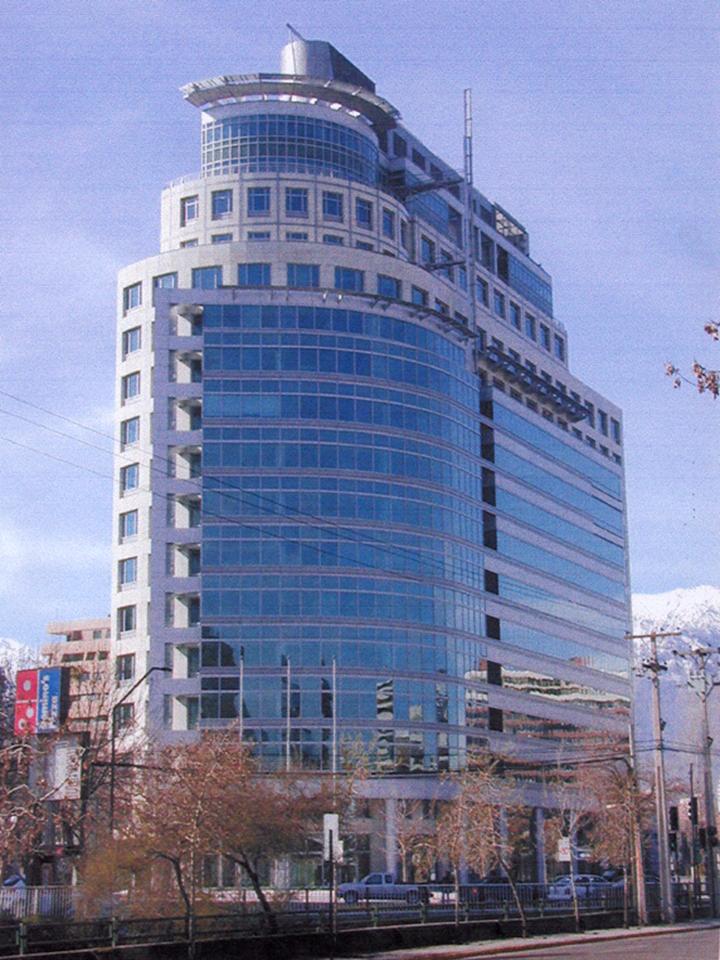 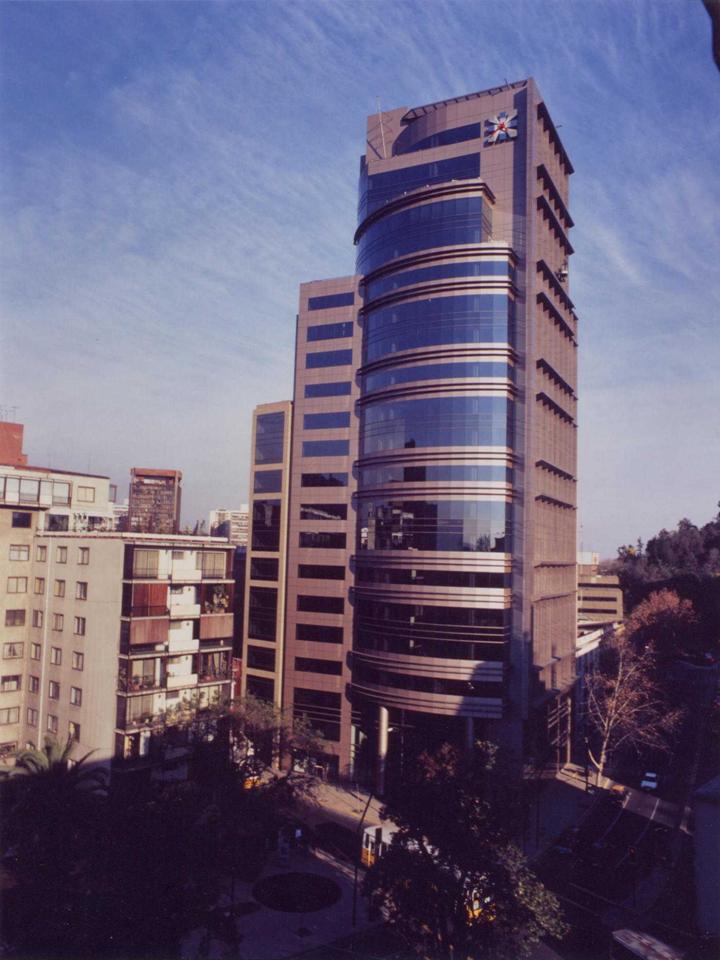 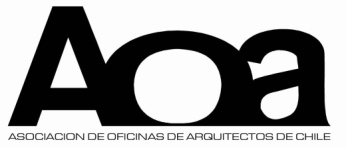 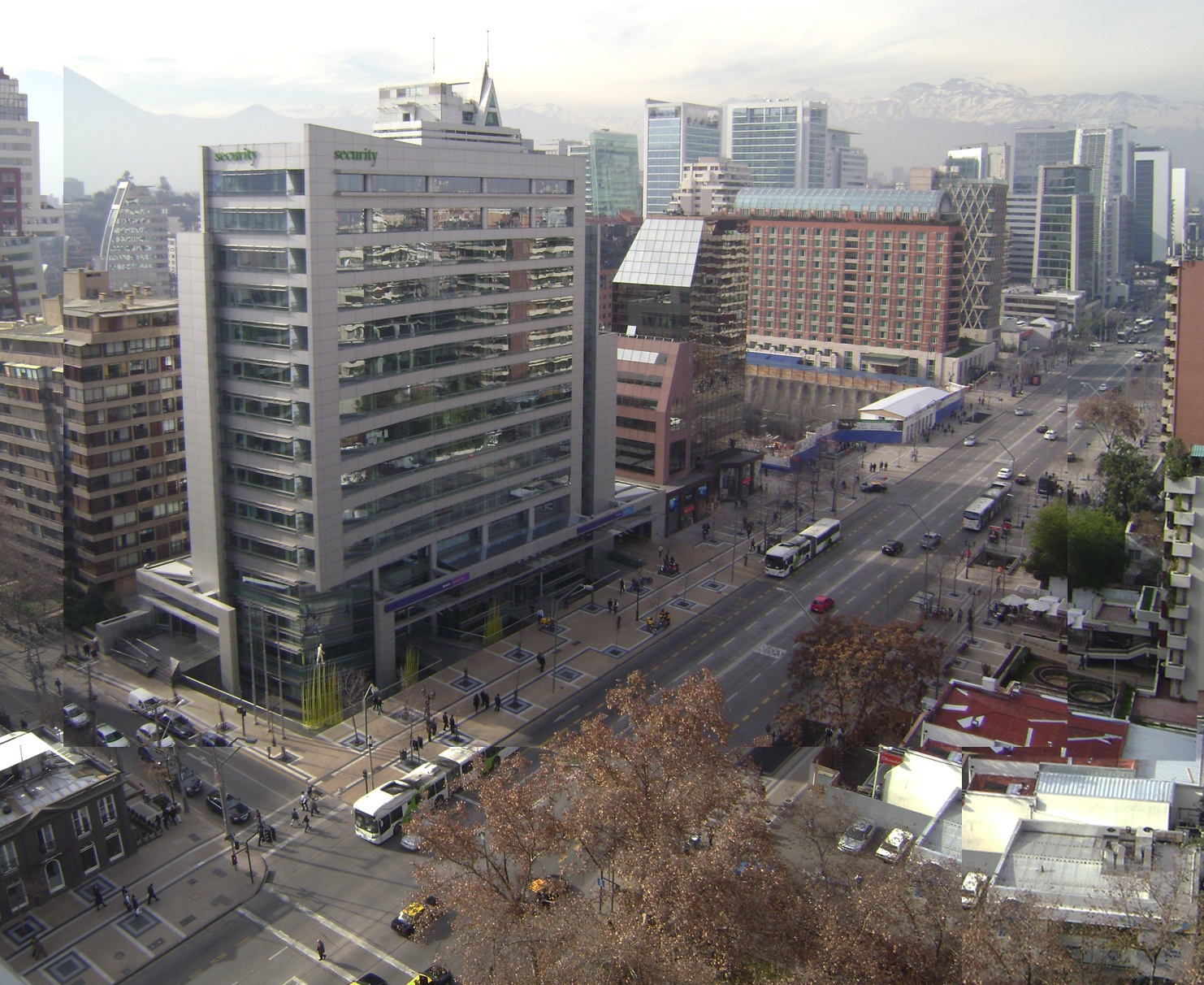 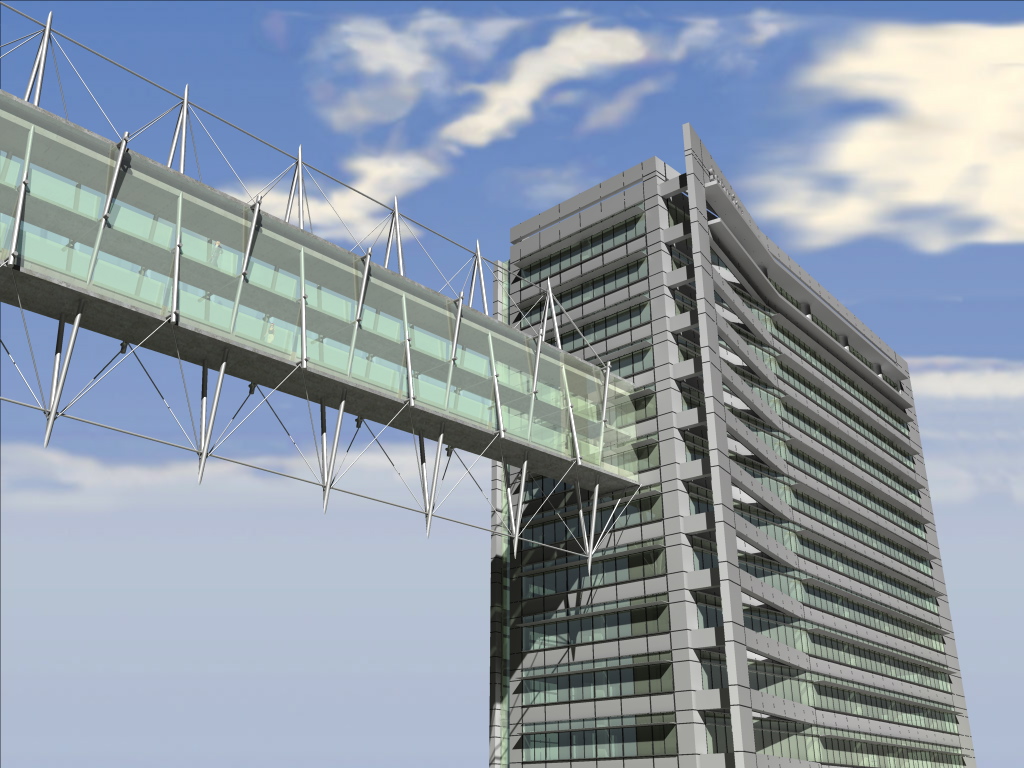 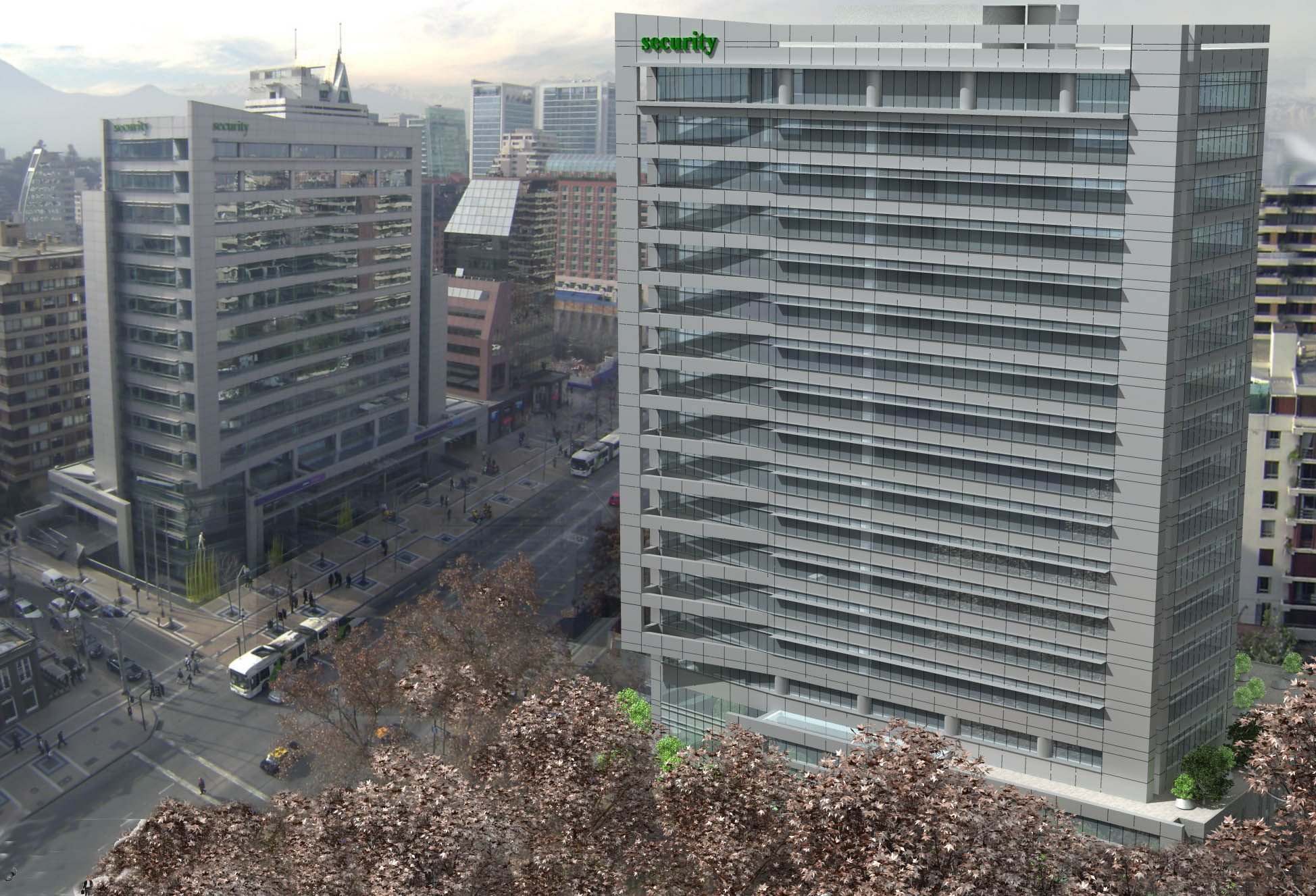 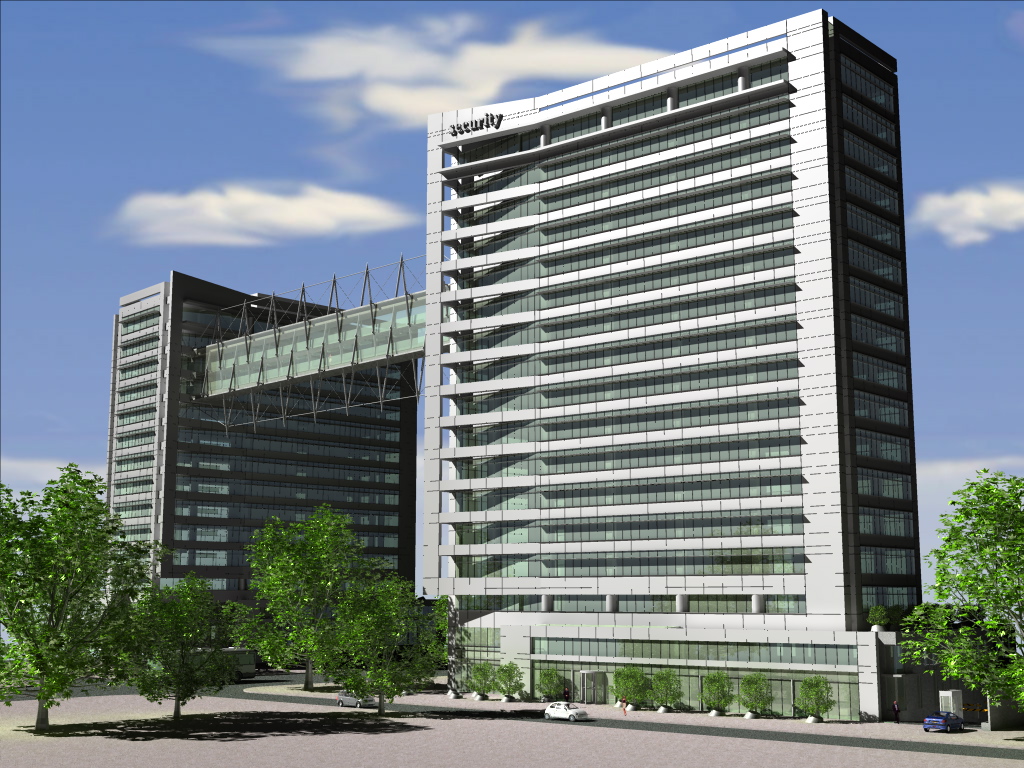 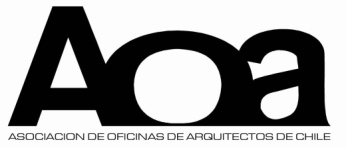 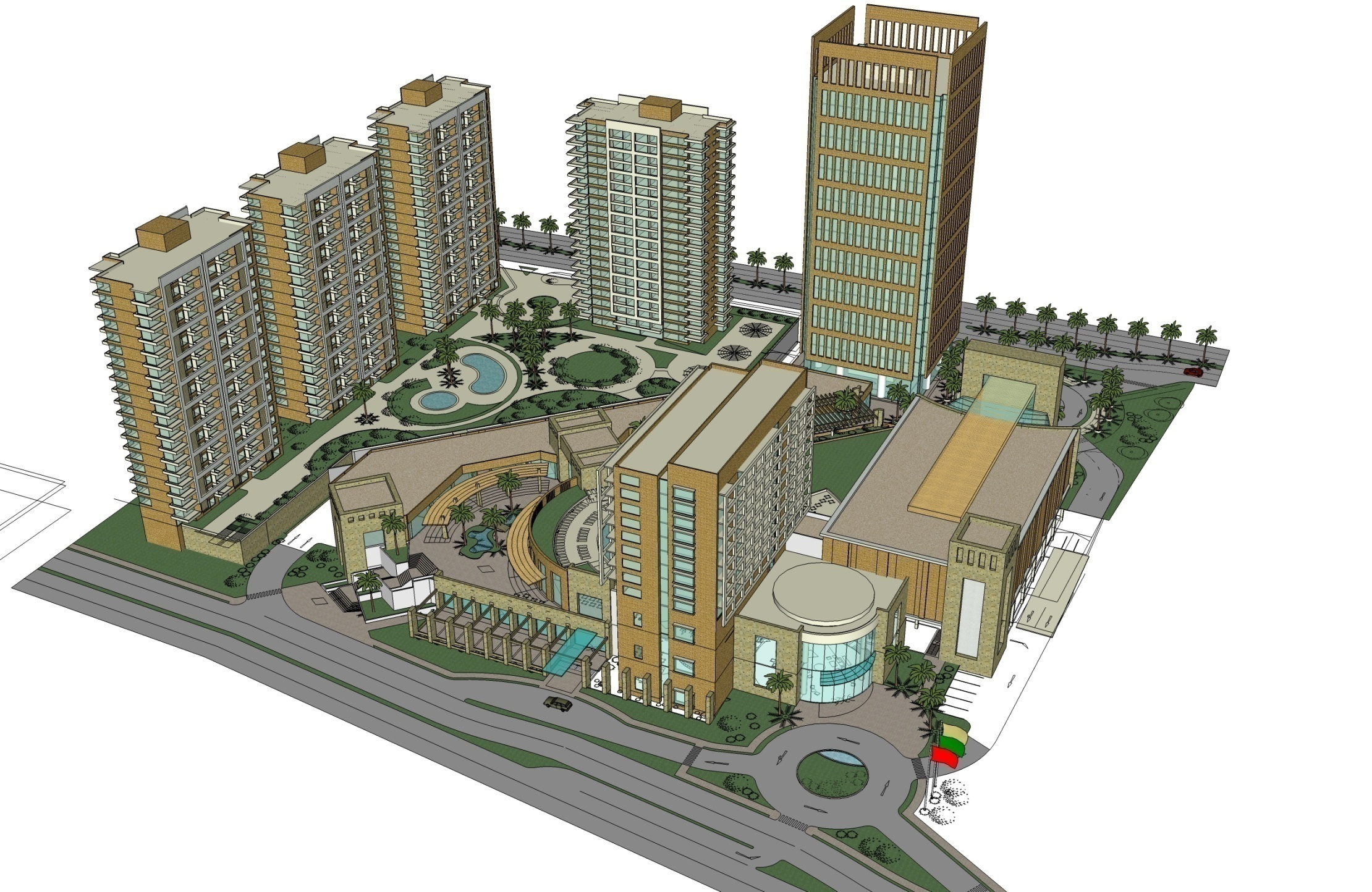 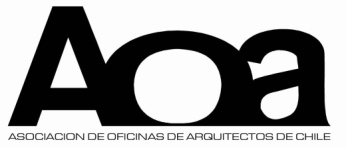 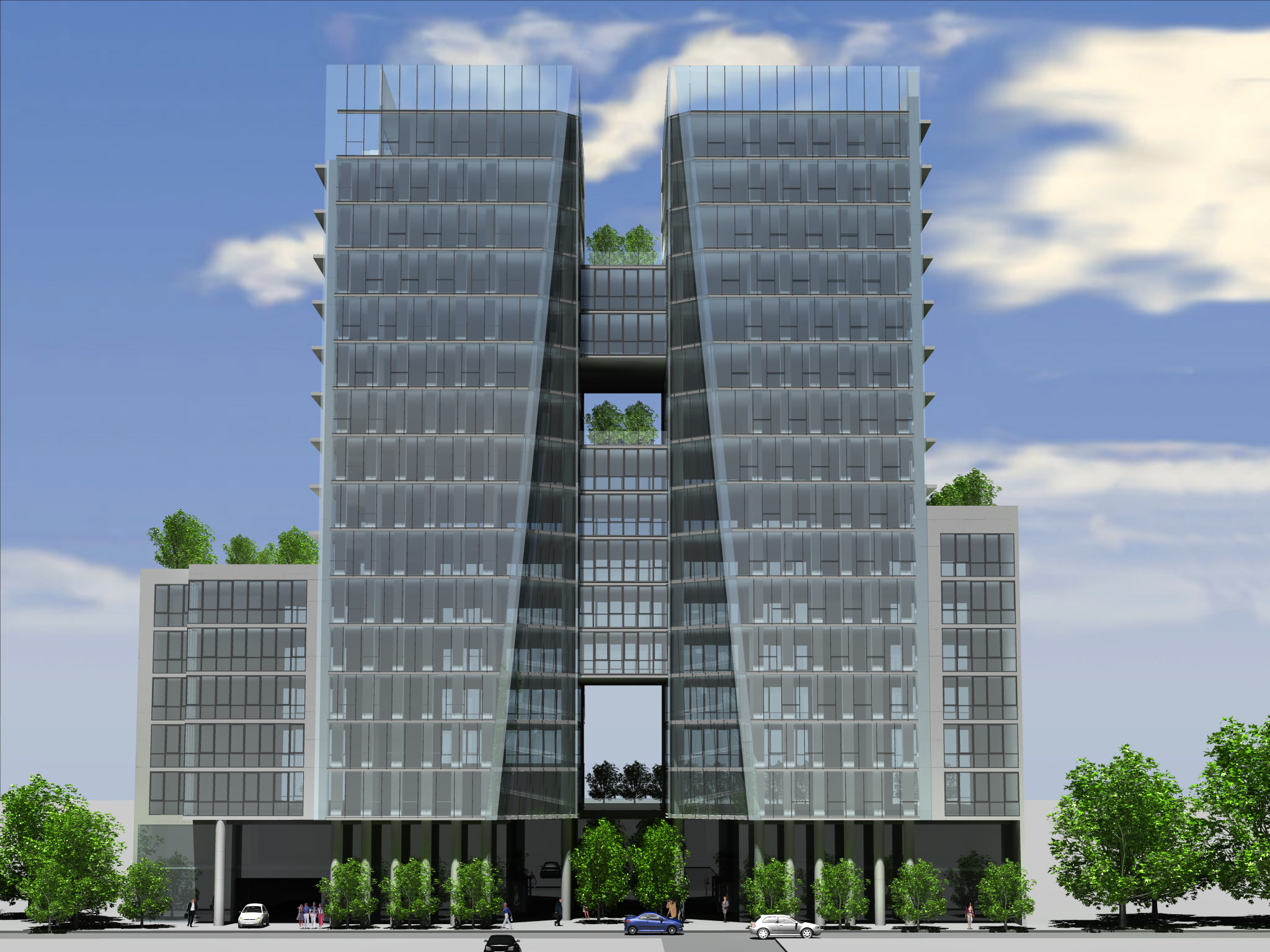 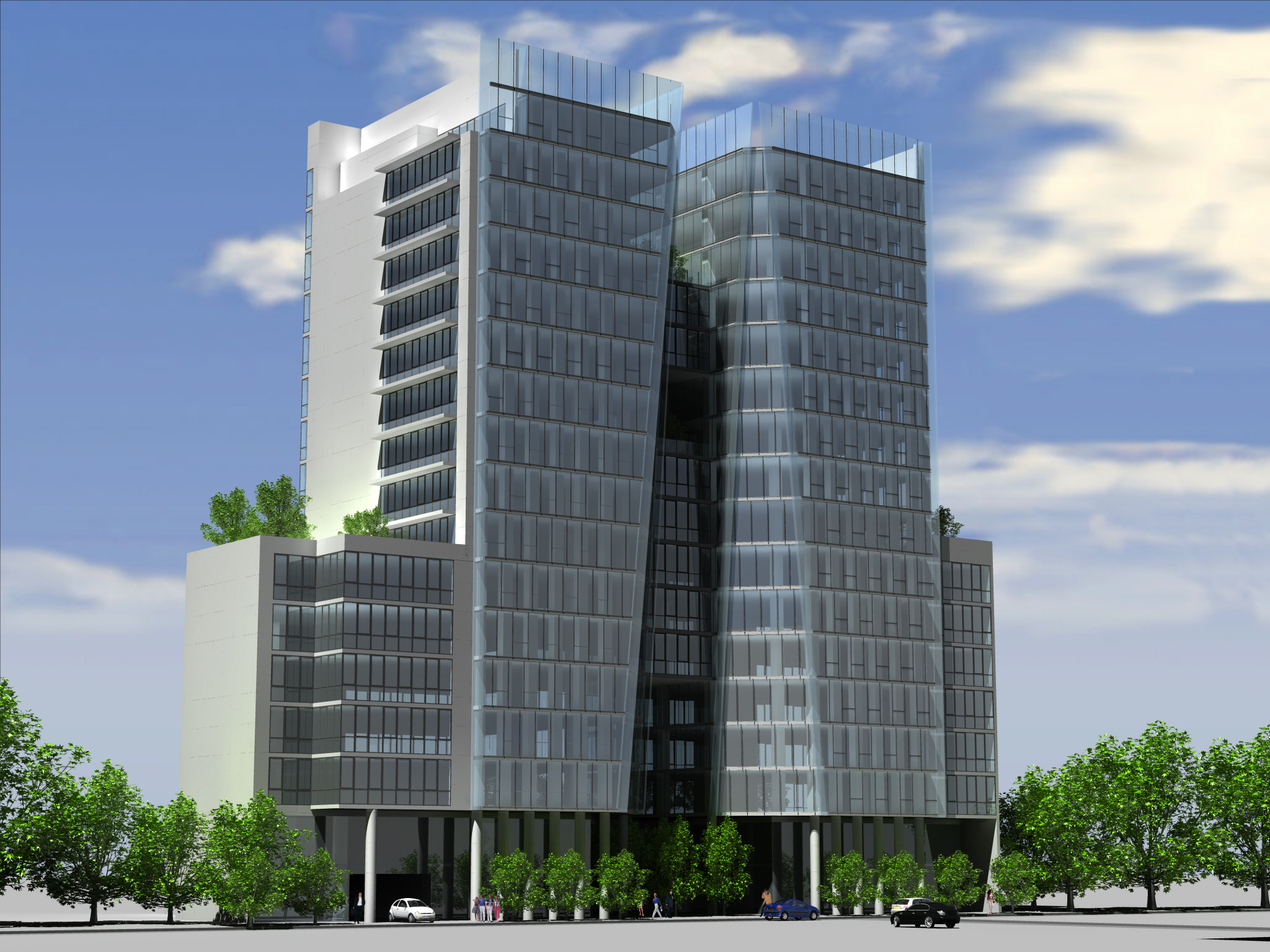 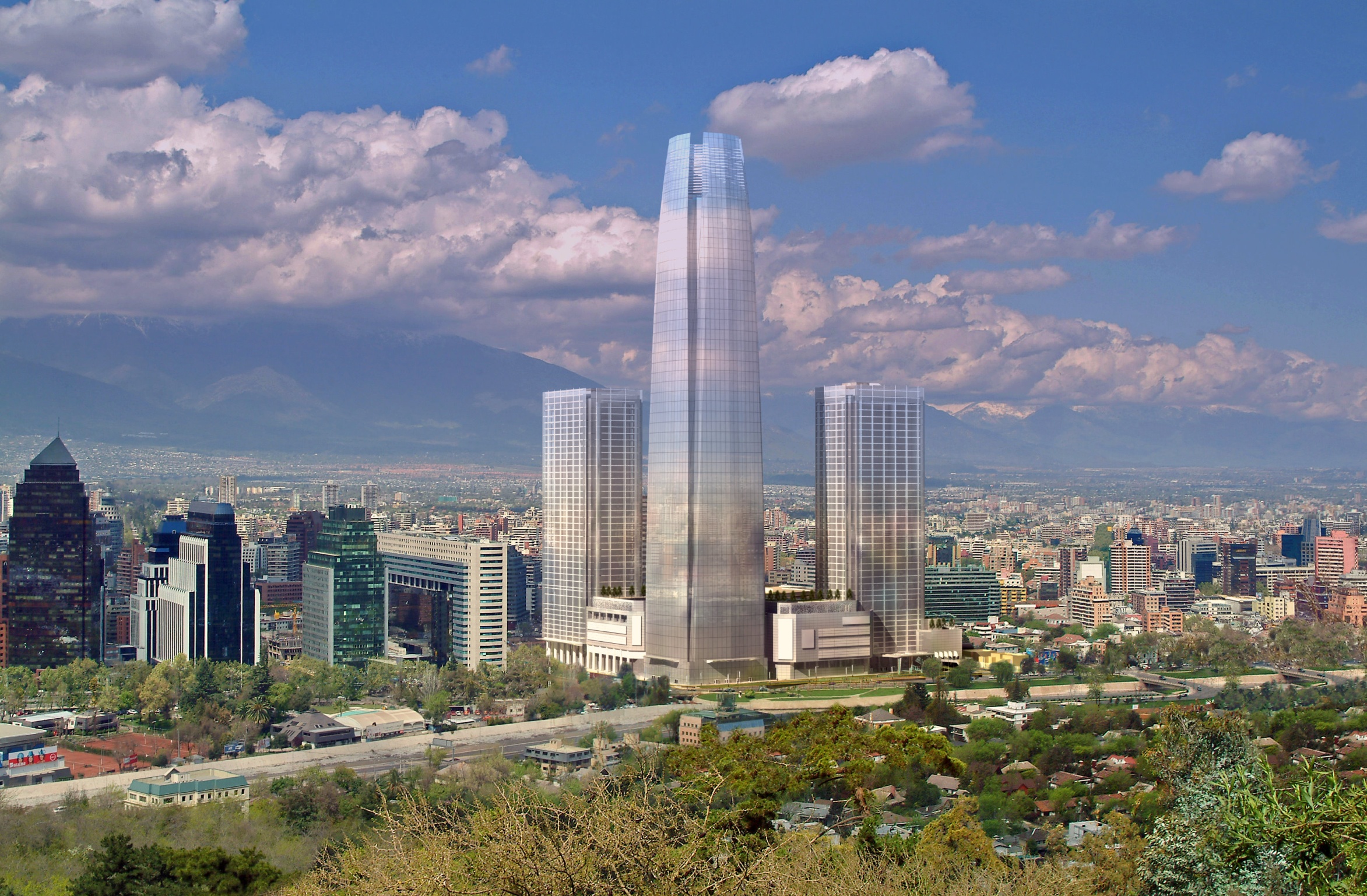 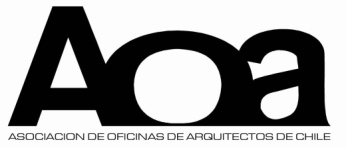 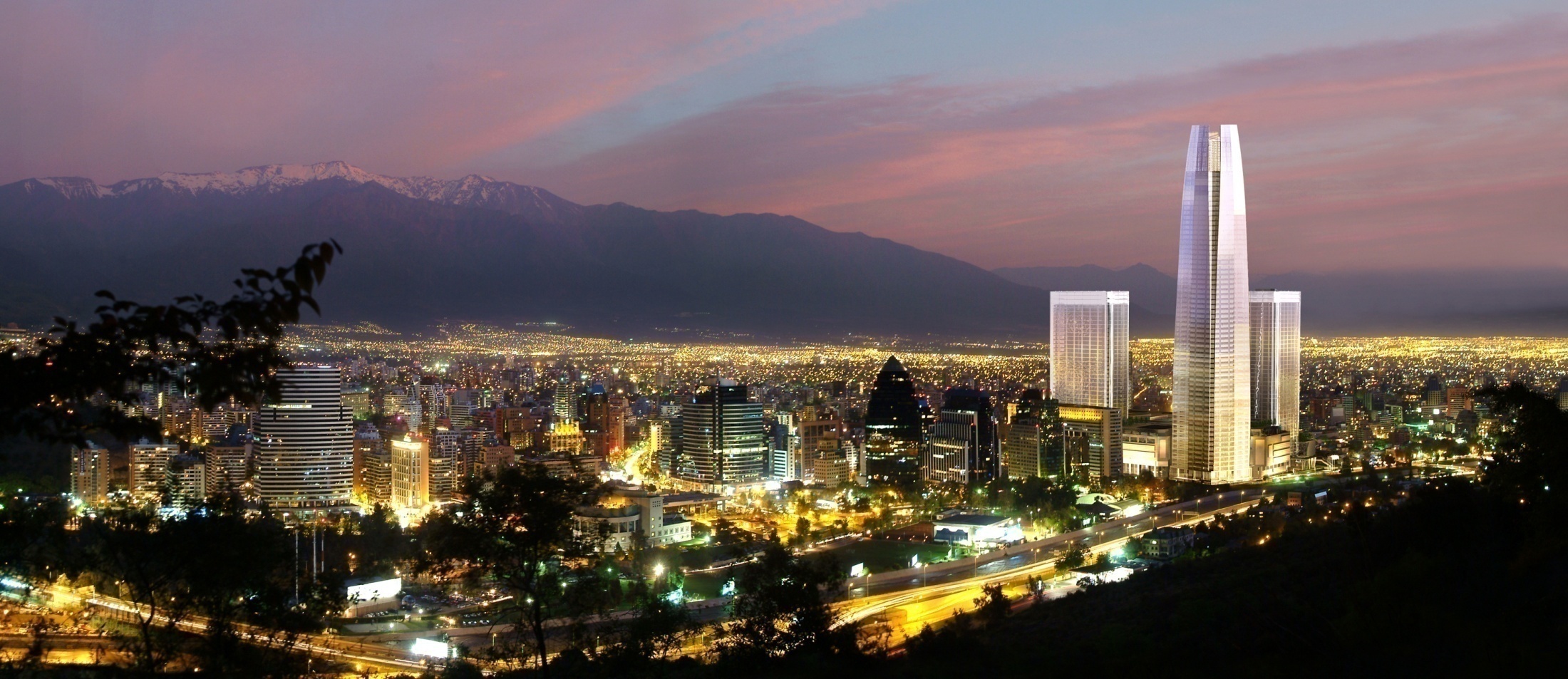 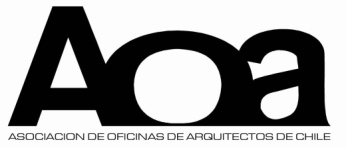 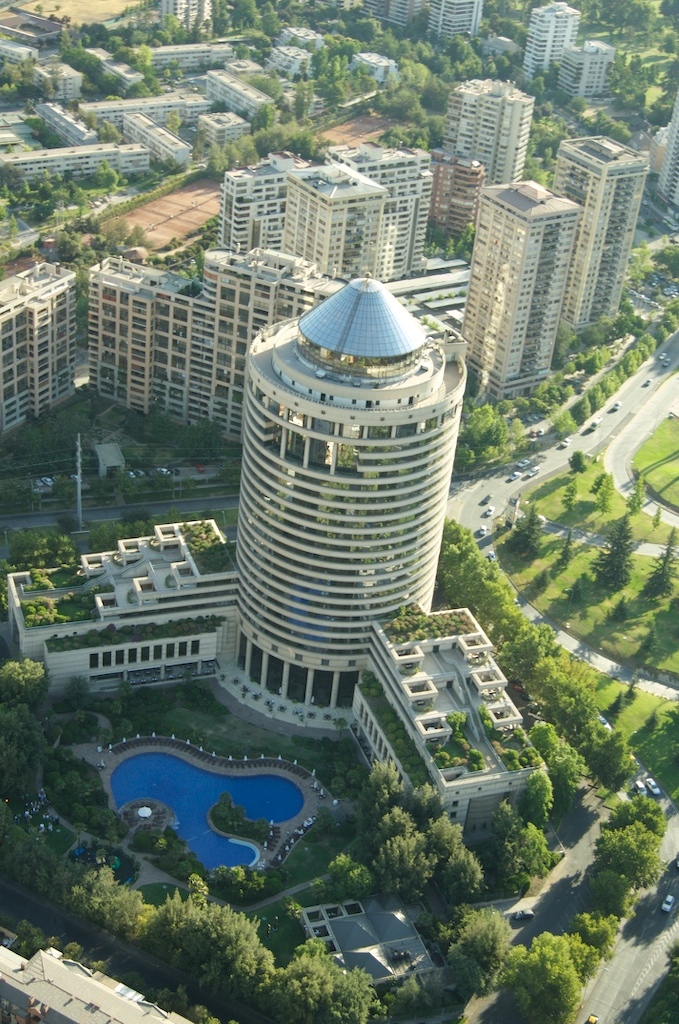 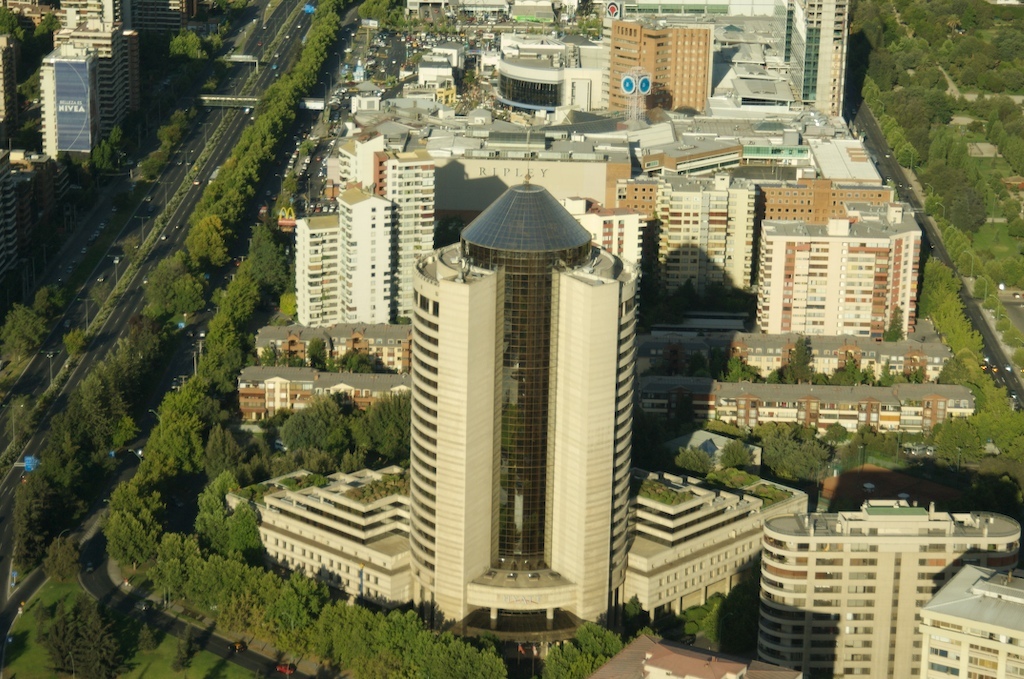 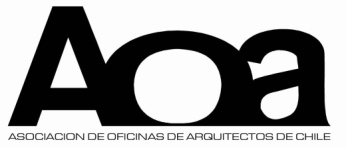 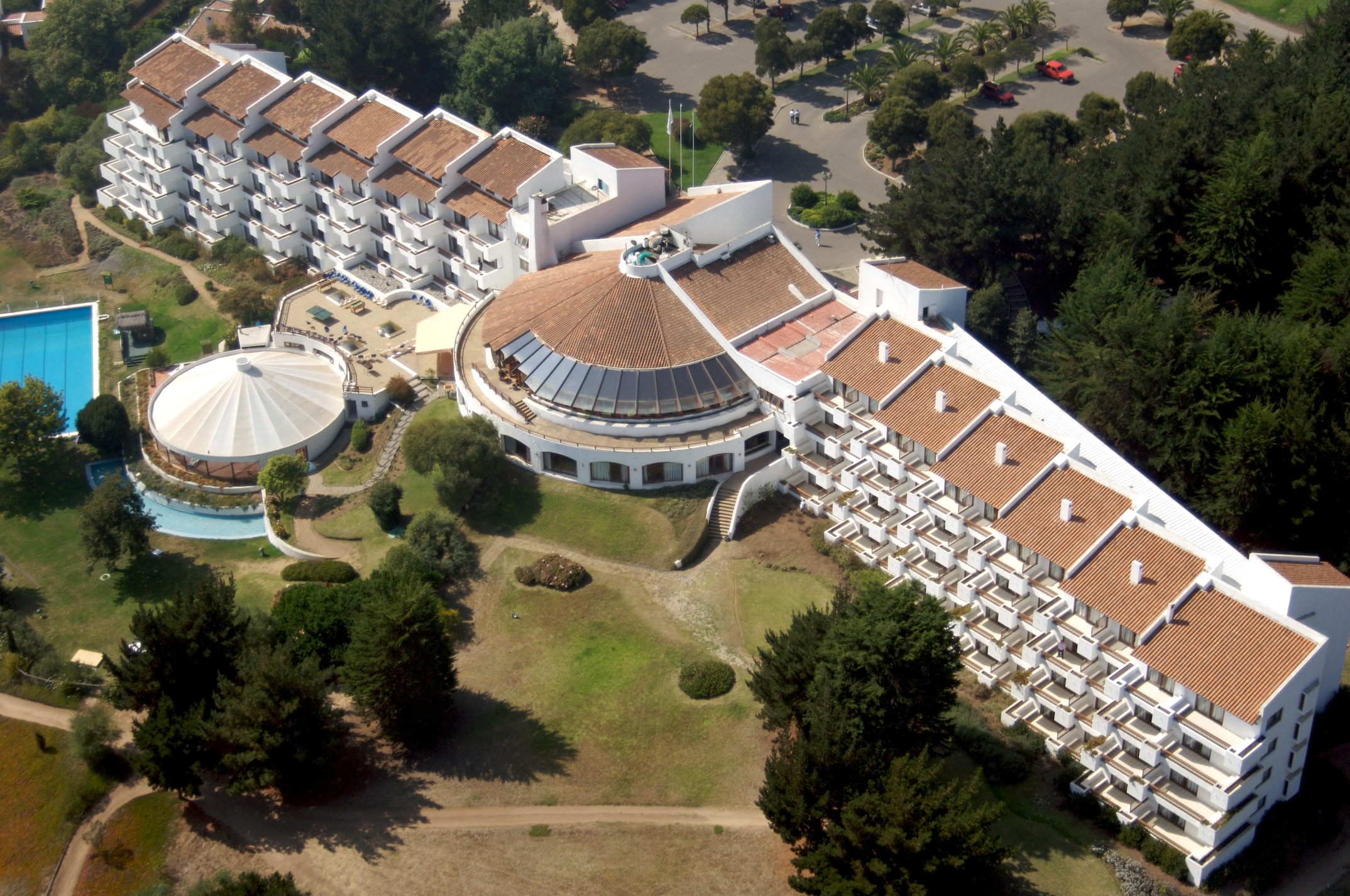 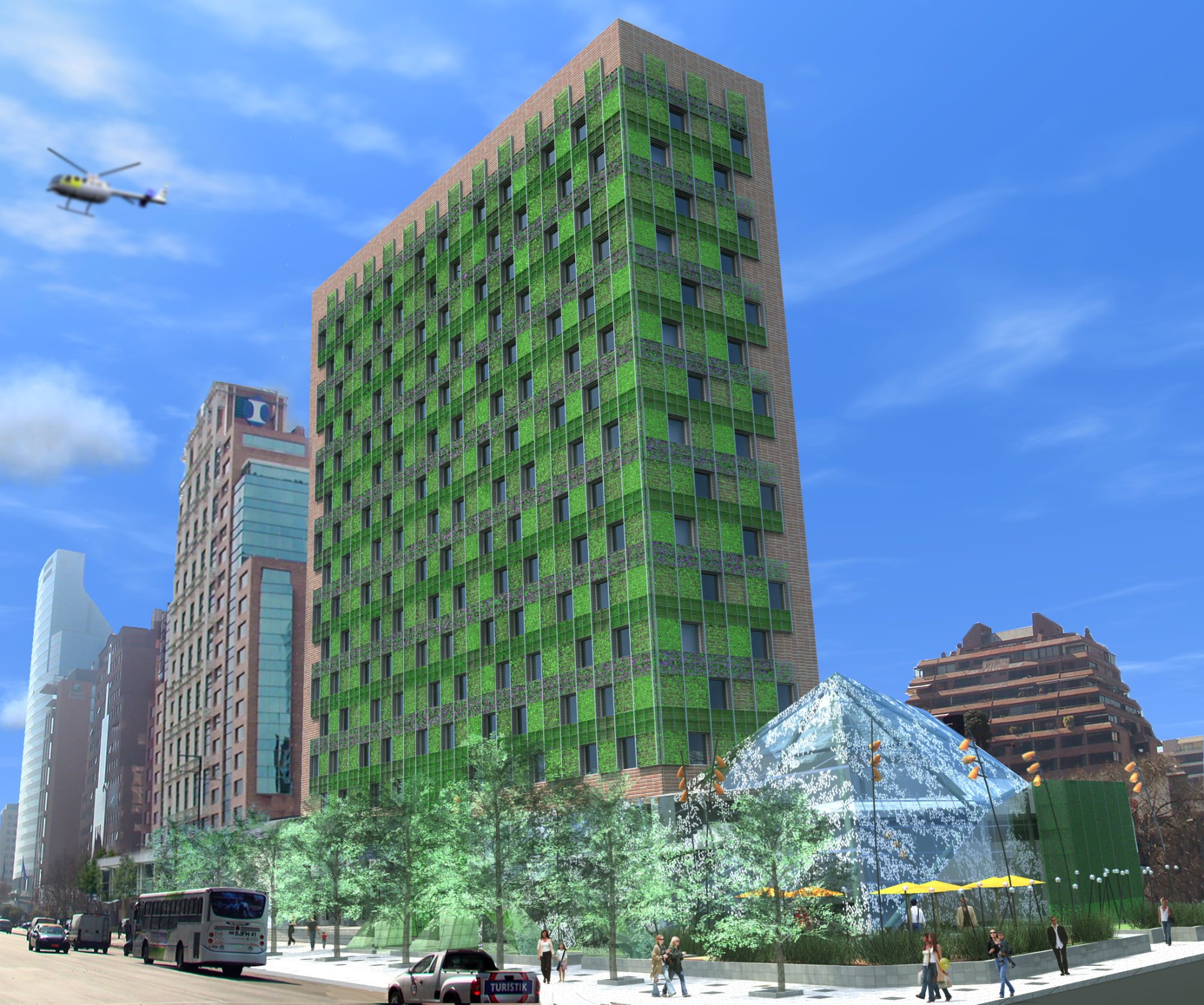 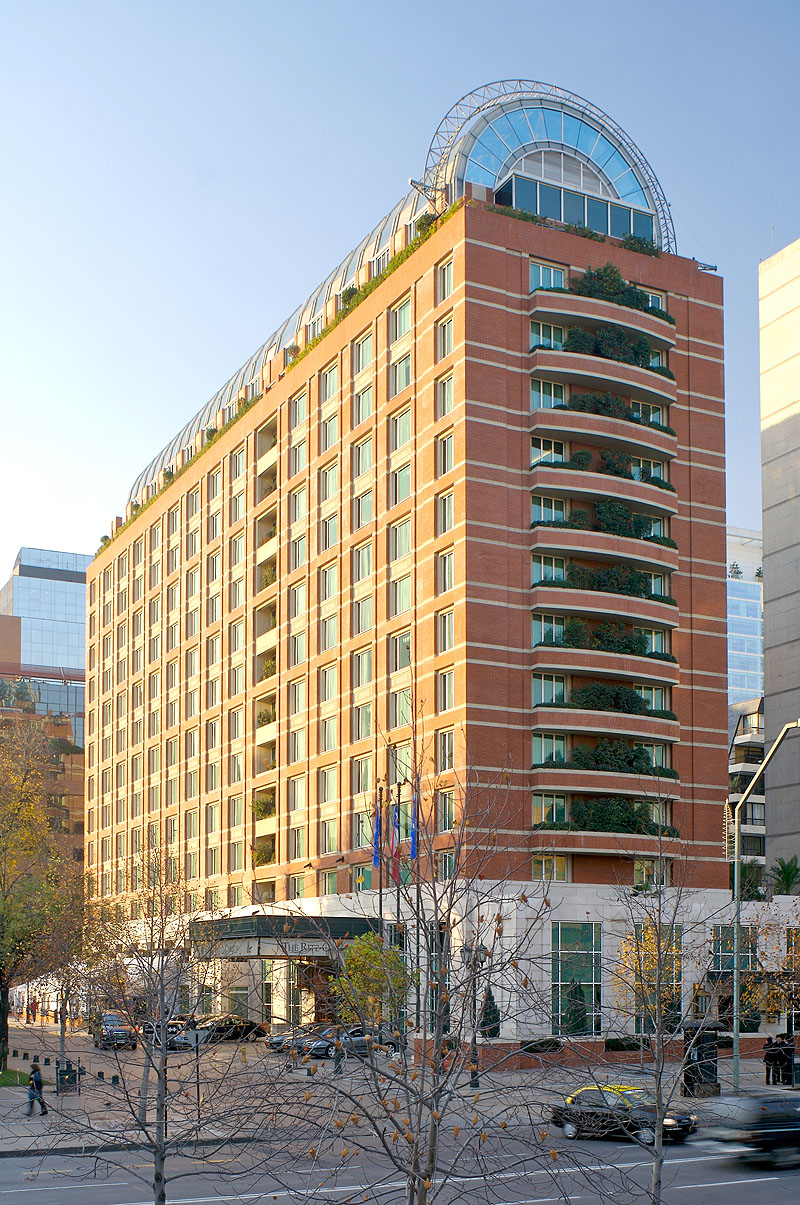 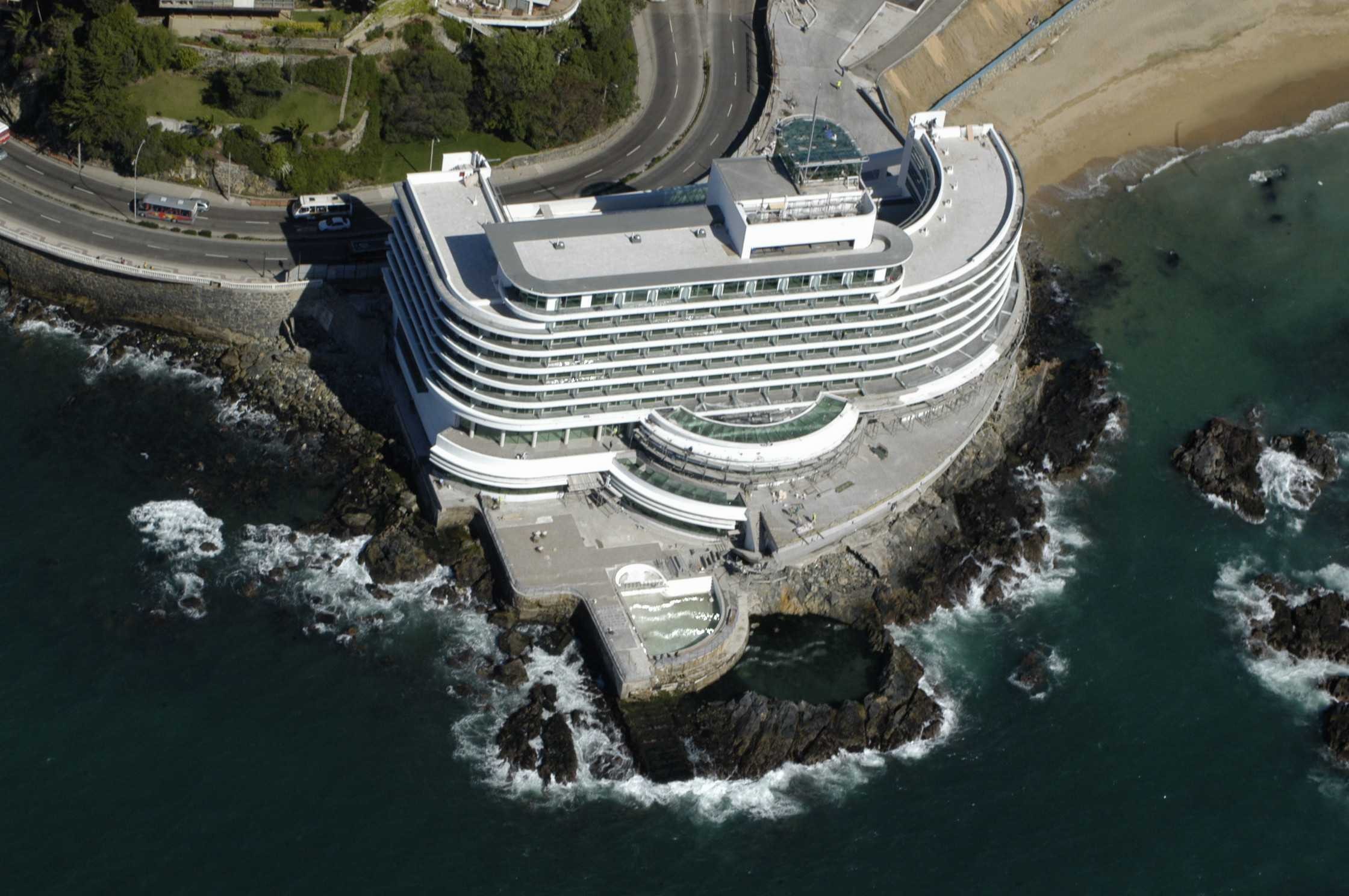 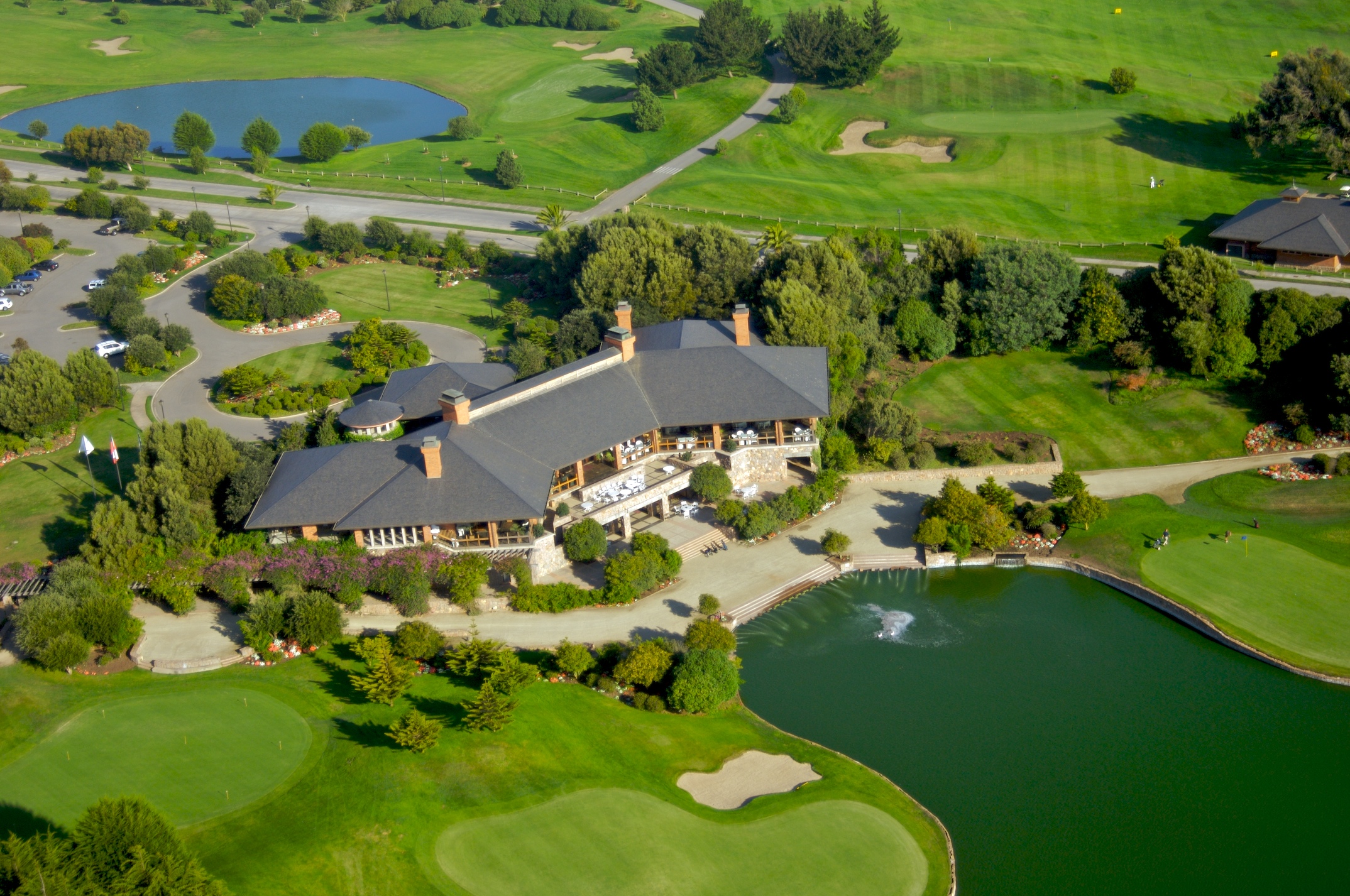 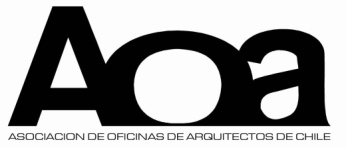 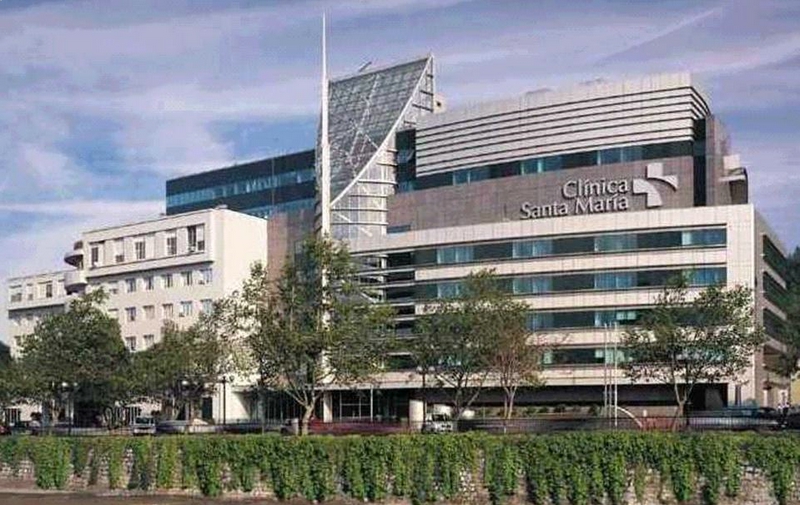 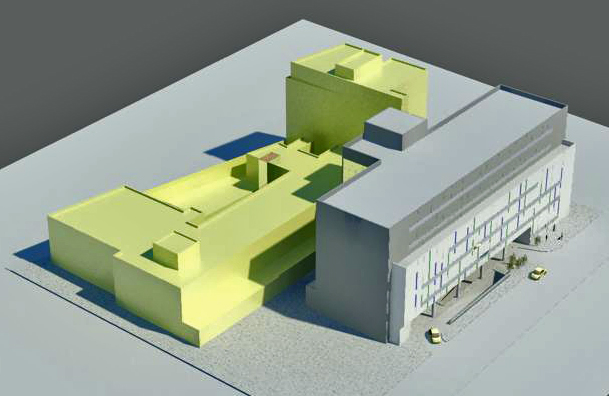 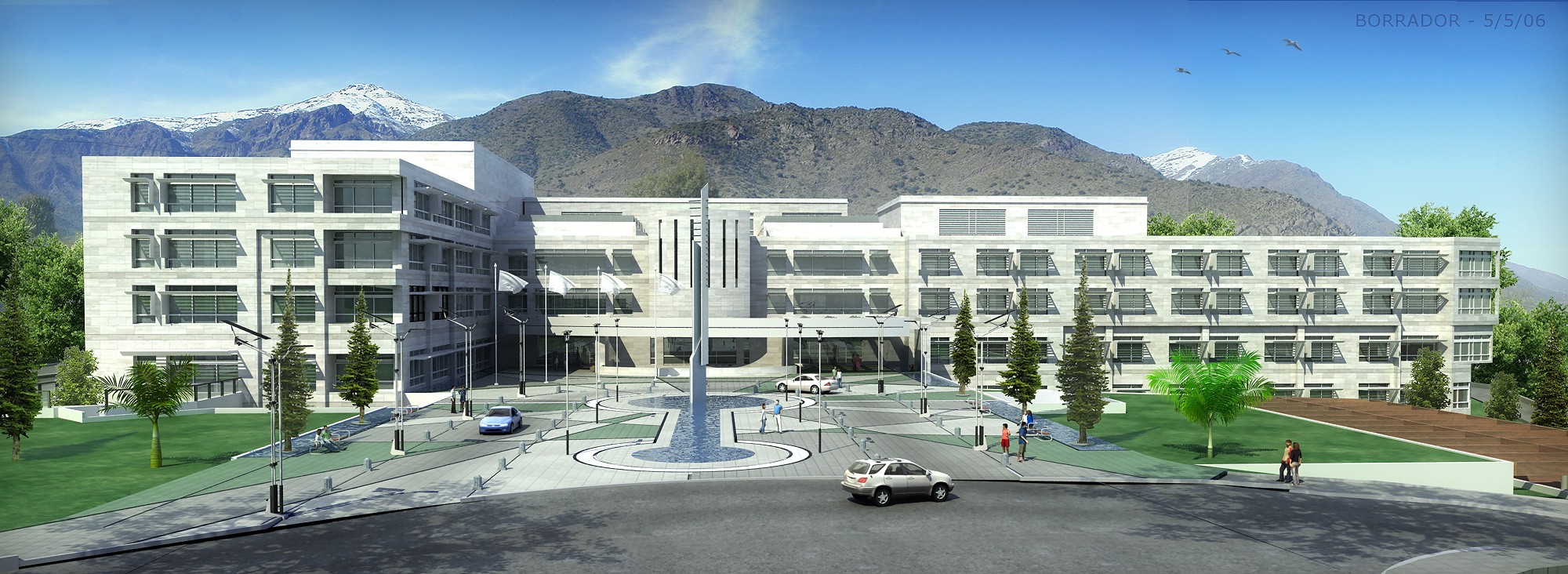 MUCHAS GRACIAS
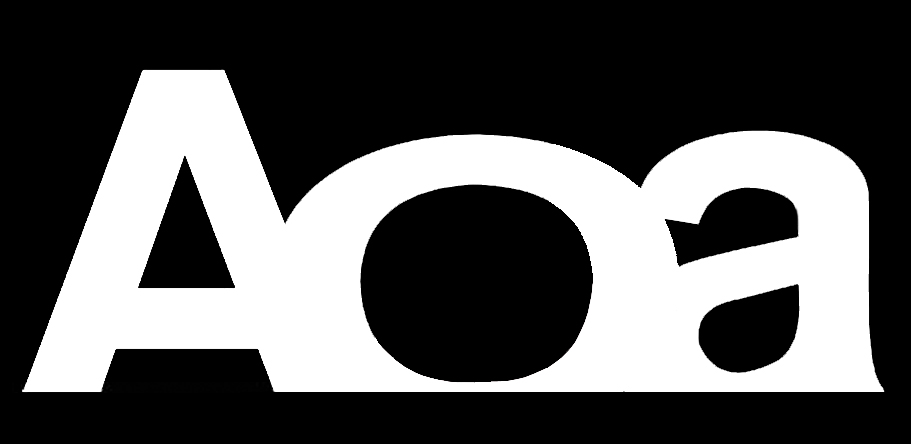 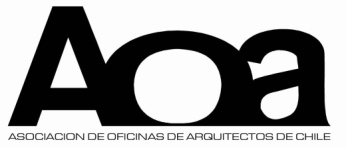 ASOCIACION DE OFICINAS DE ARQUITECTOS DE CHILE